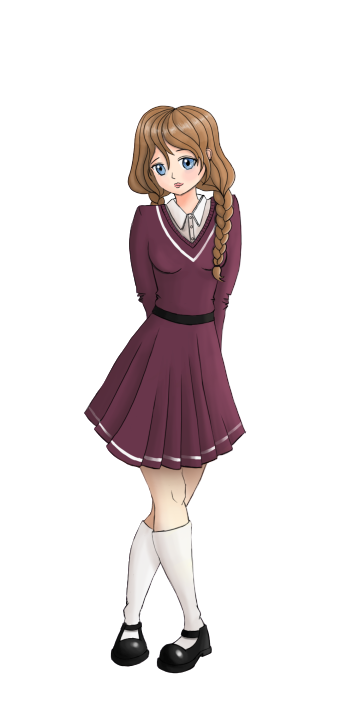 English with
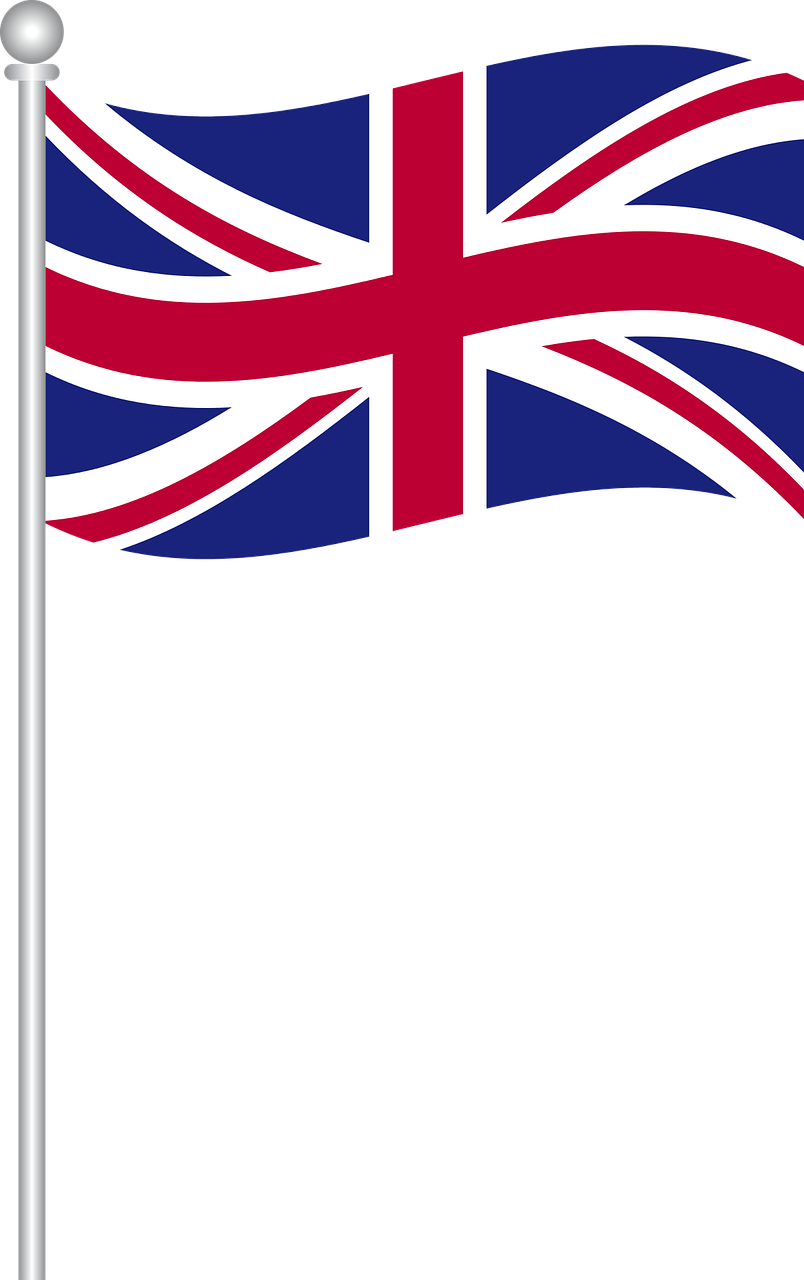 Ionna
and
Natalie
Sam
Dans ce cours tu vas
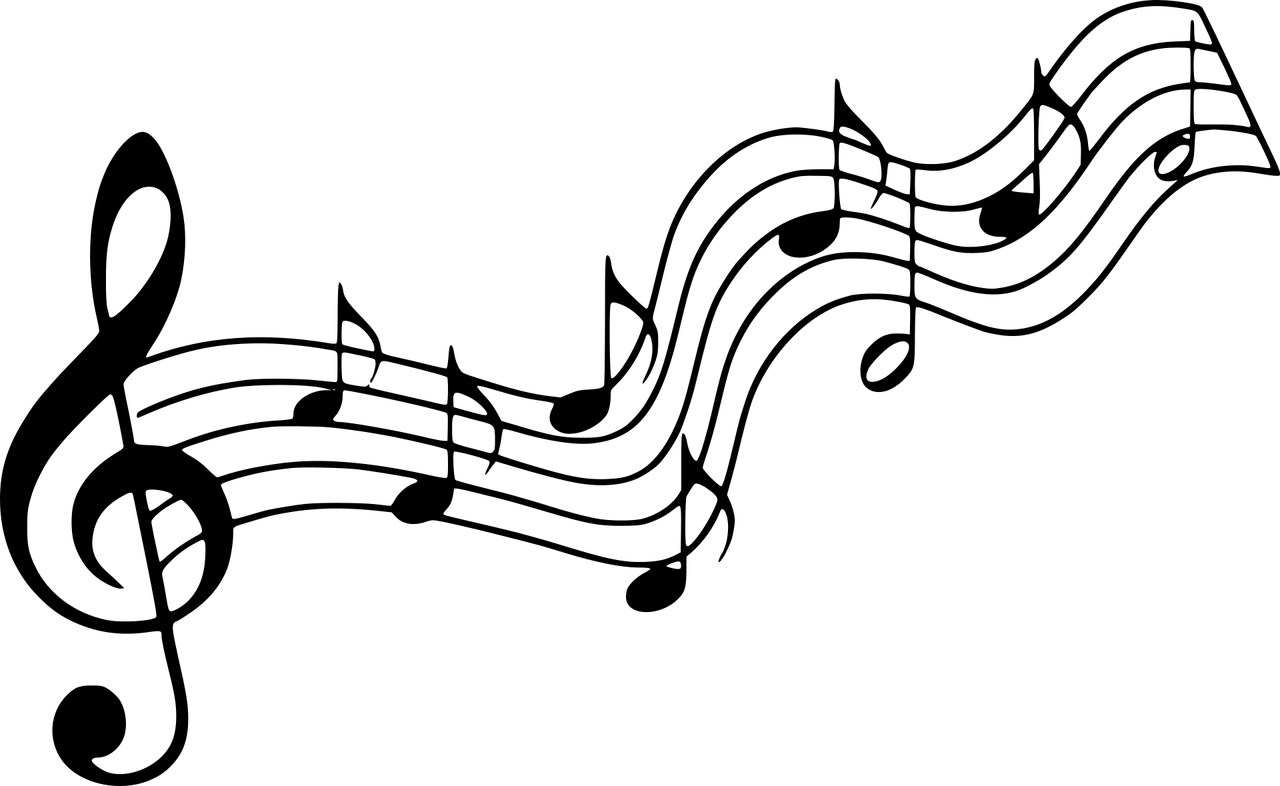 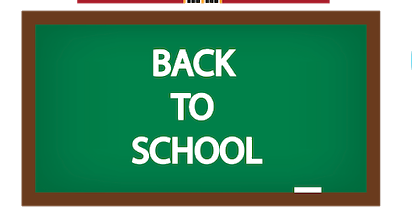 Chanter
Parler de ta journée d’école
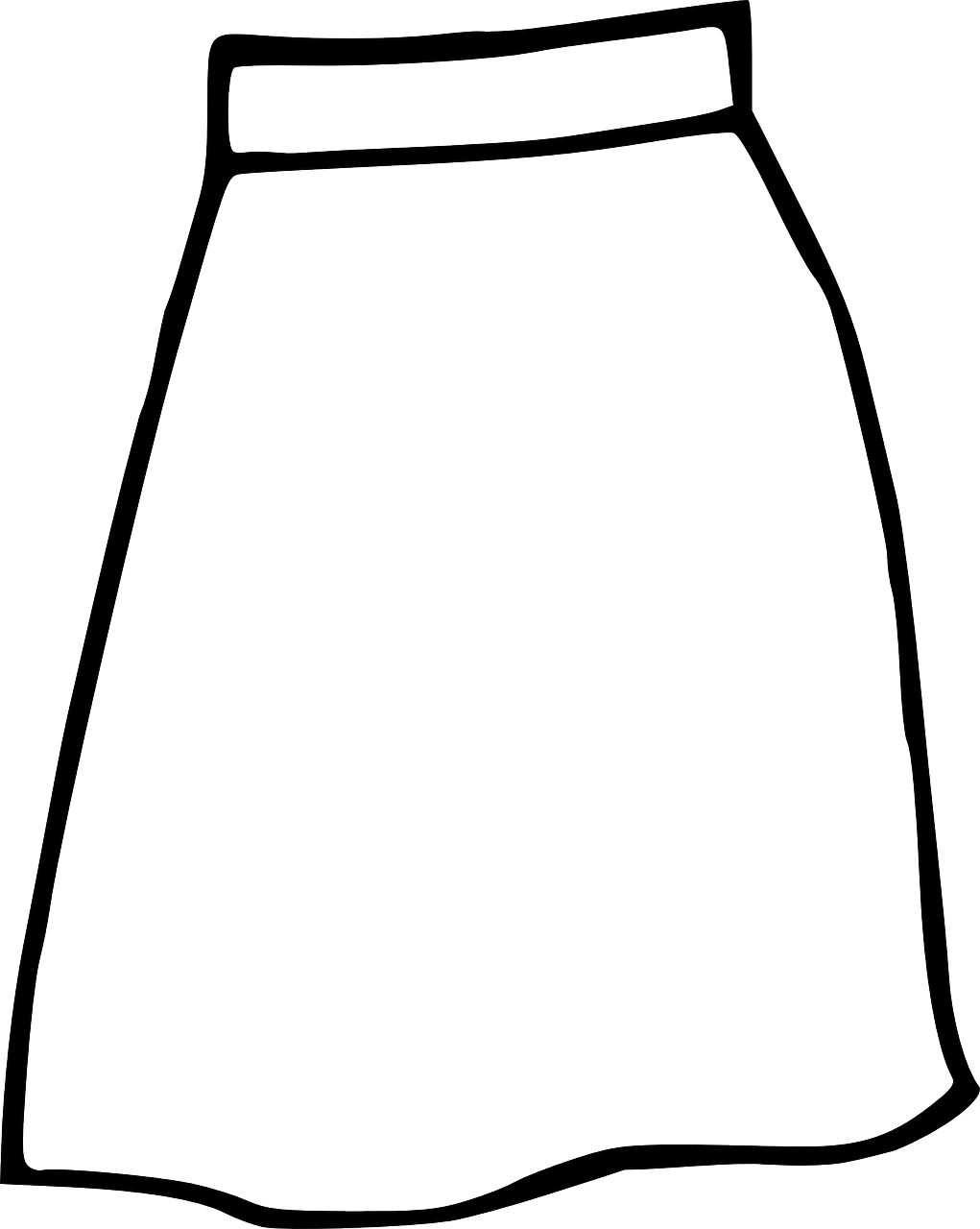 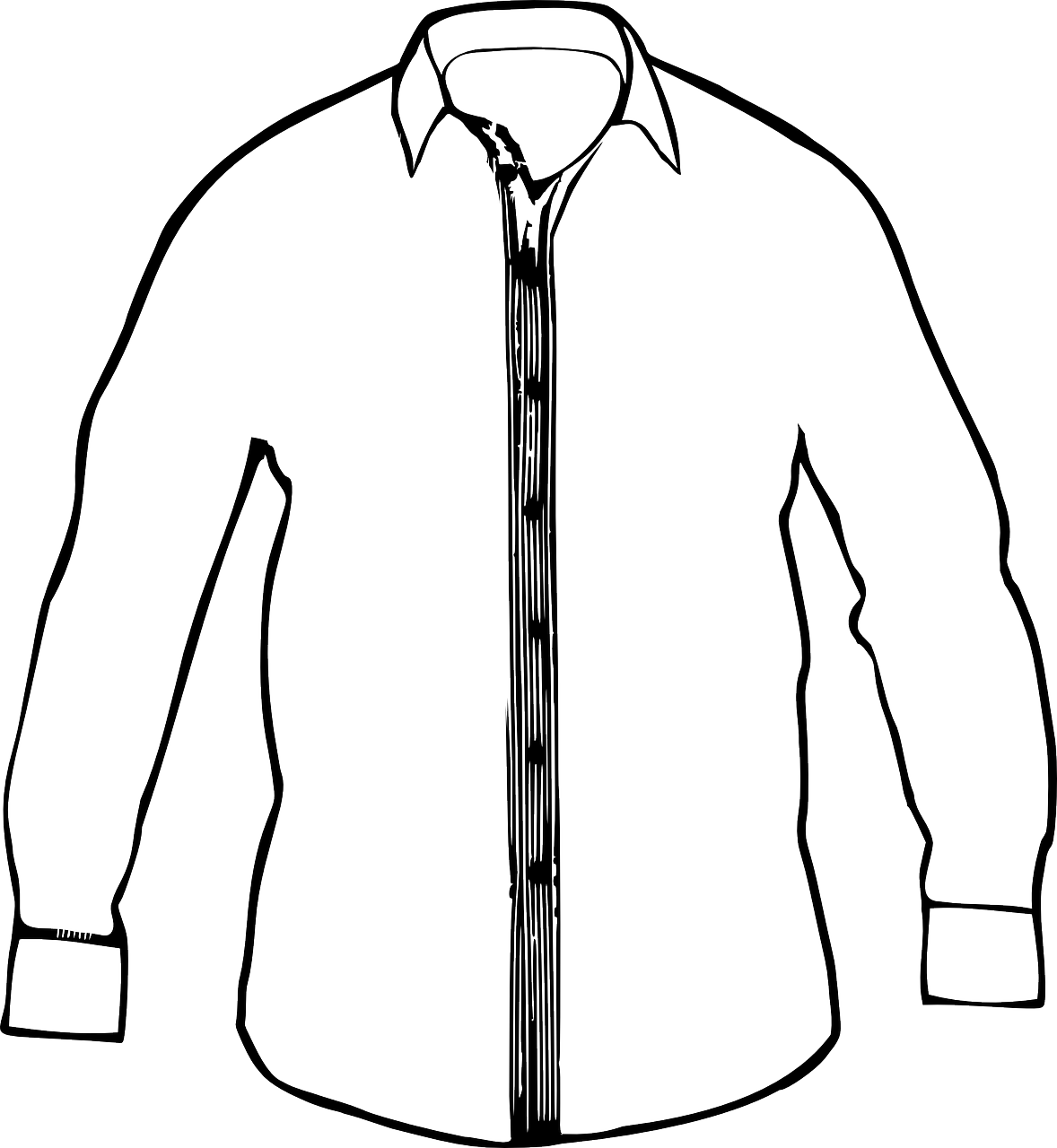 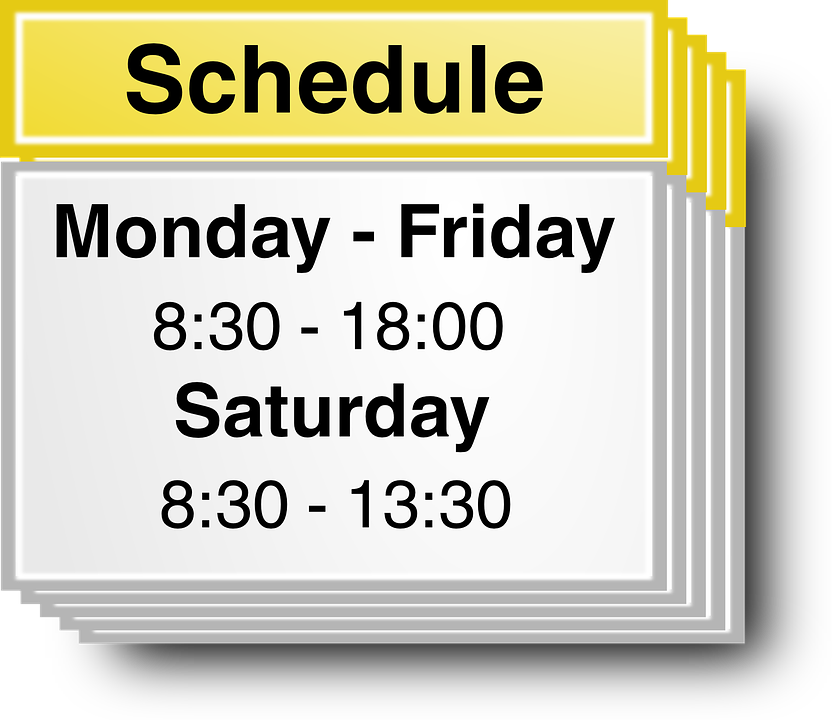 Décrire l’uniforme d’un écolier
Dire les jours, les heures et les matières de ton emploi du temps
Hello Song
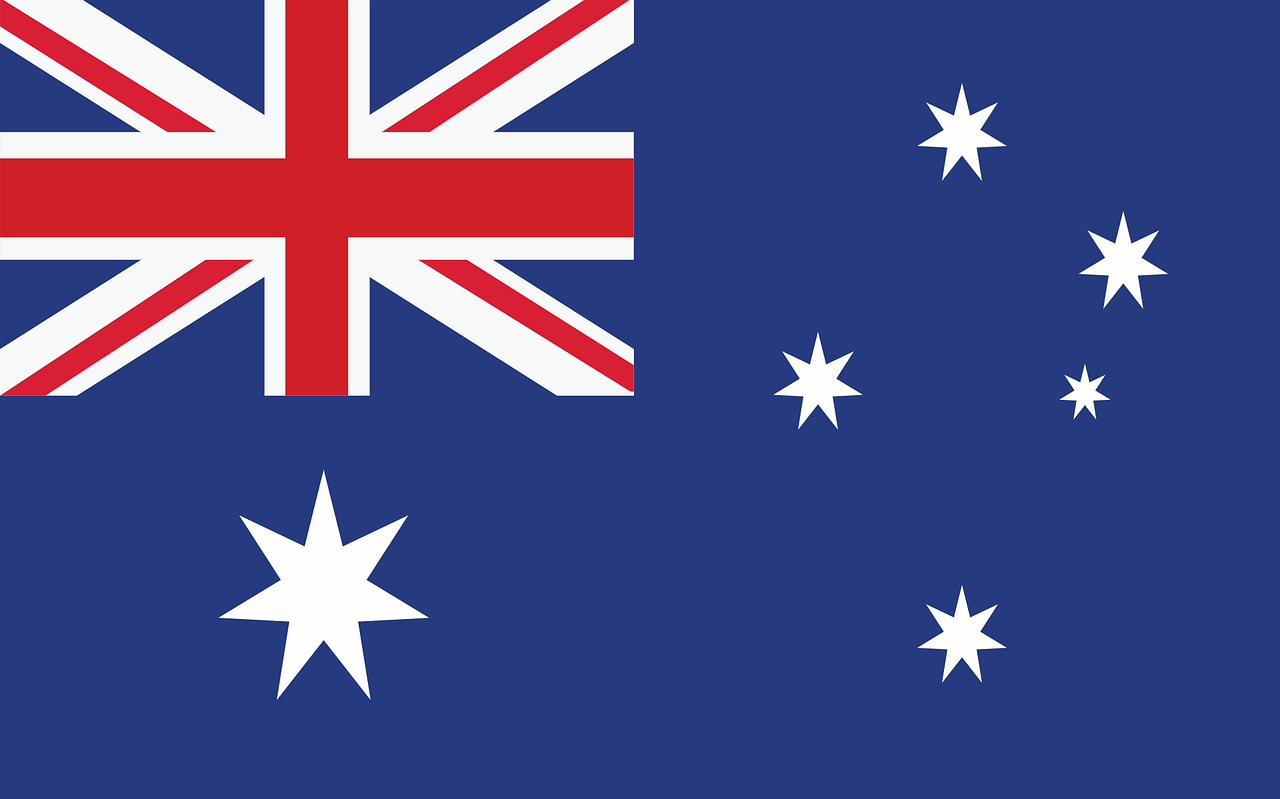 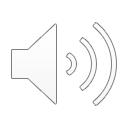 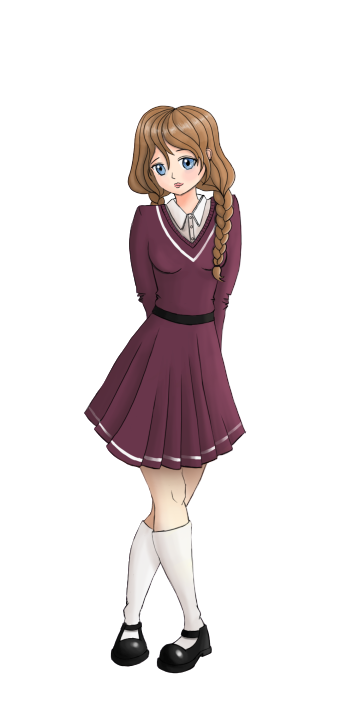 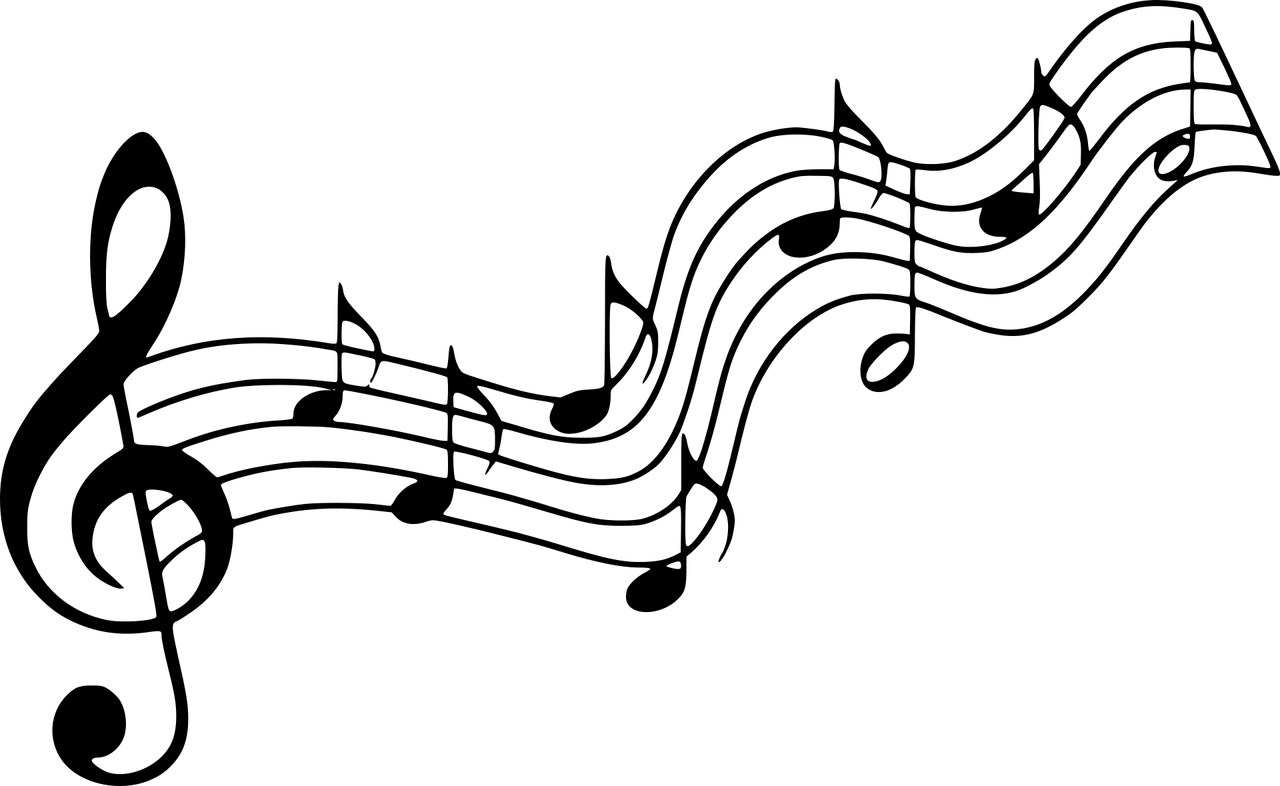 Let’s sing!
[Speaker Notes: Écouter et chanter la Hello Song par dessus]
Hello
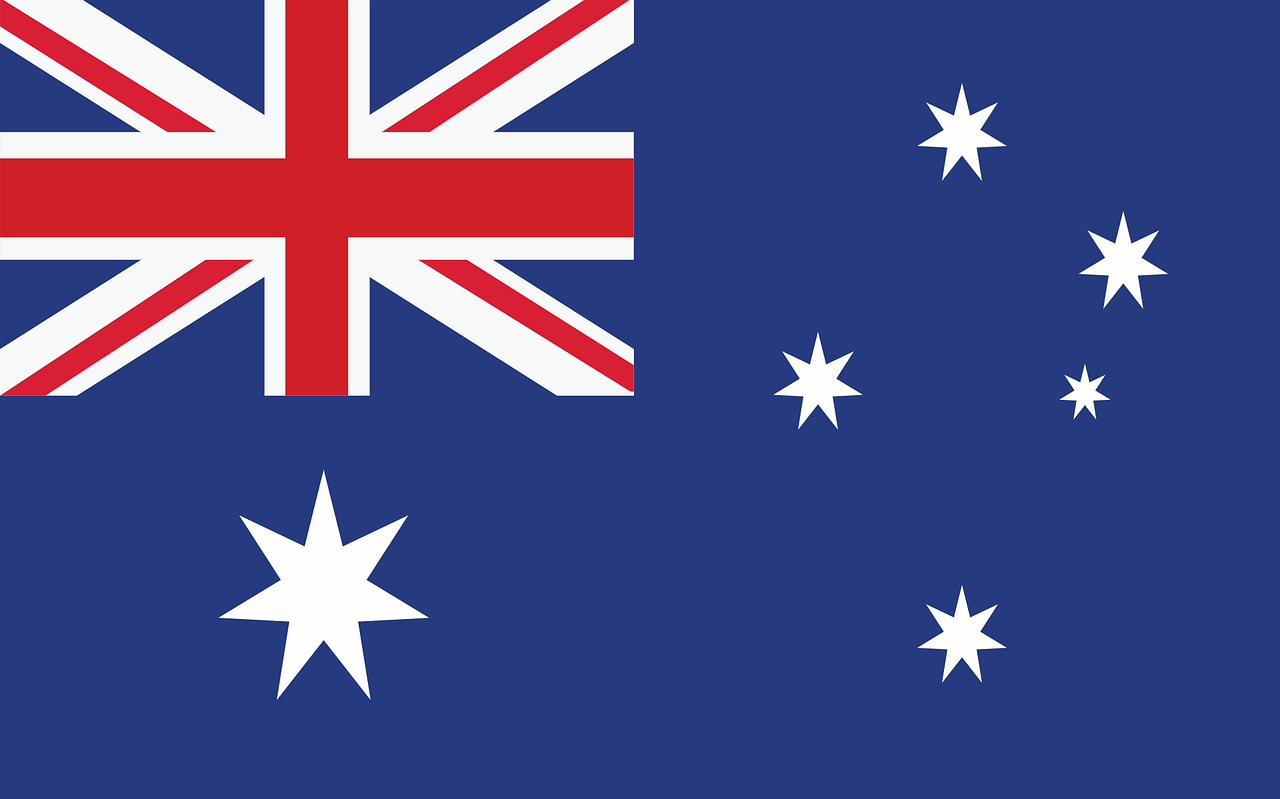 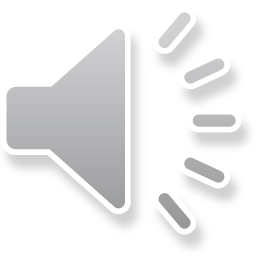 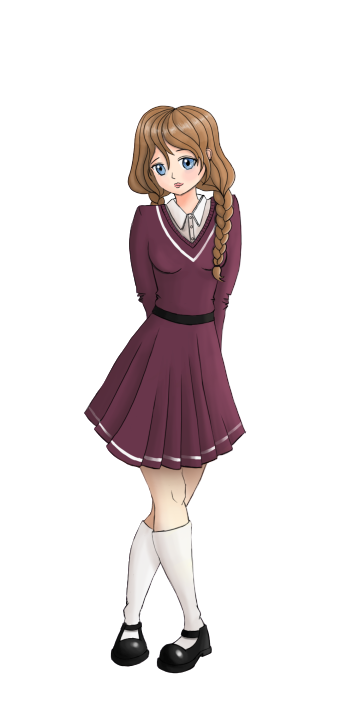 Ionna
Sam!
Natalie
[Speaker Notes: Natalie: Hello, what’s your name? 
Sam enregistré : Hello, my name’s Sam! Nice to meet you!

Sam :  Who are you?
Natalie : Hello, I’m Natalie
Ionna : Hello my name’s ionna, nice to meet you too!]
Australia
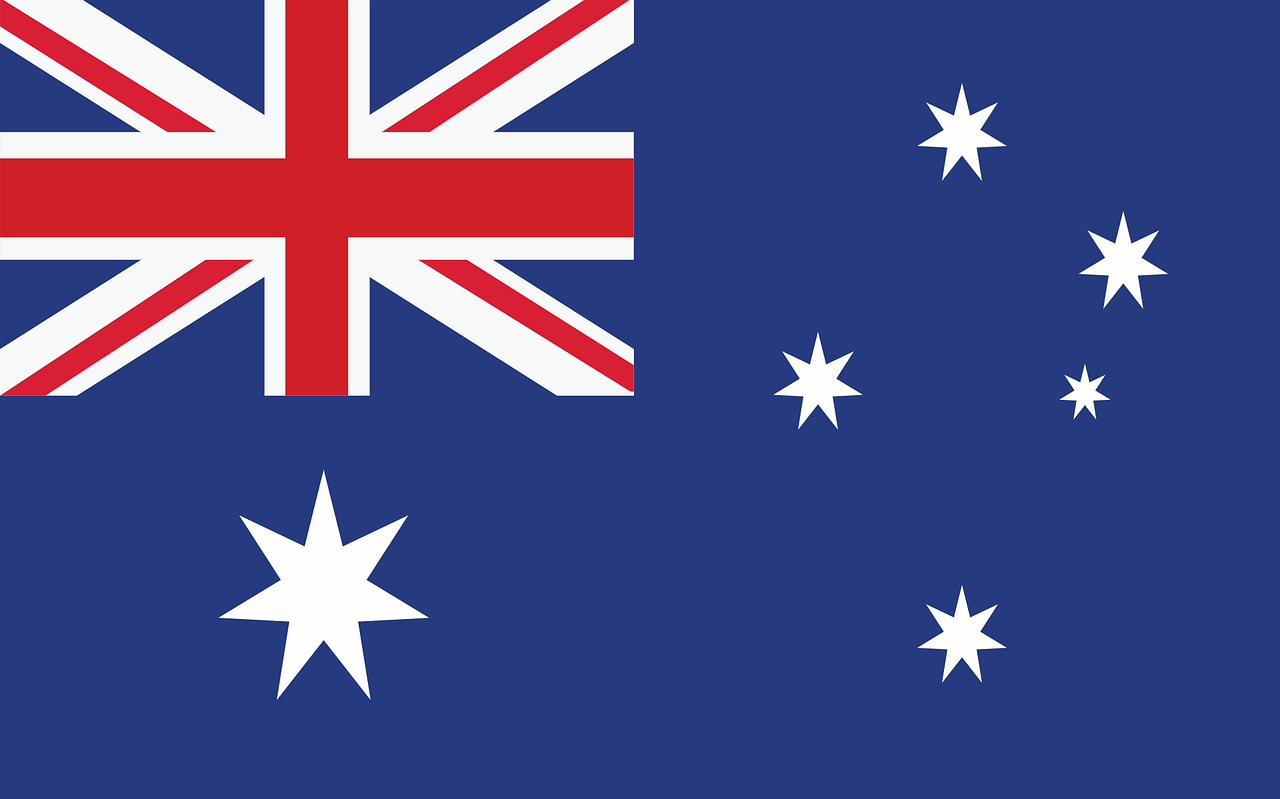 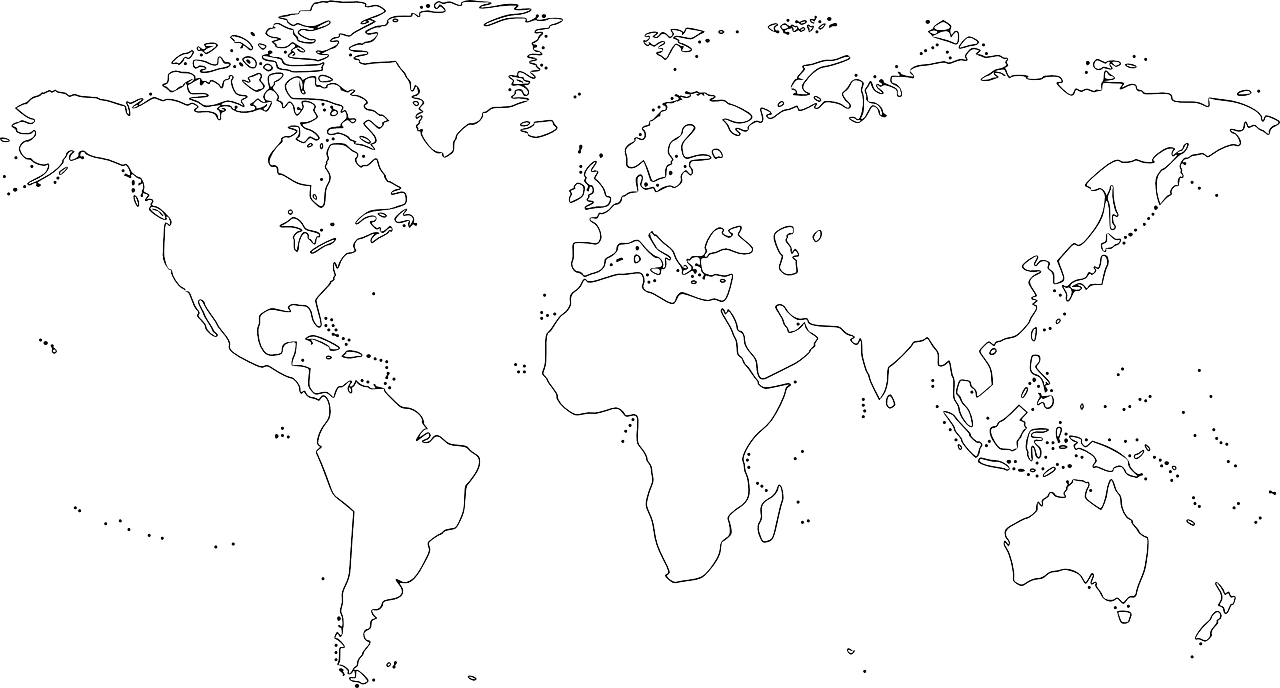 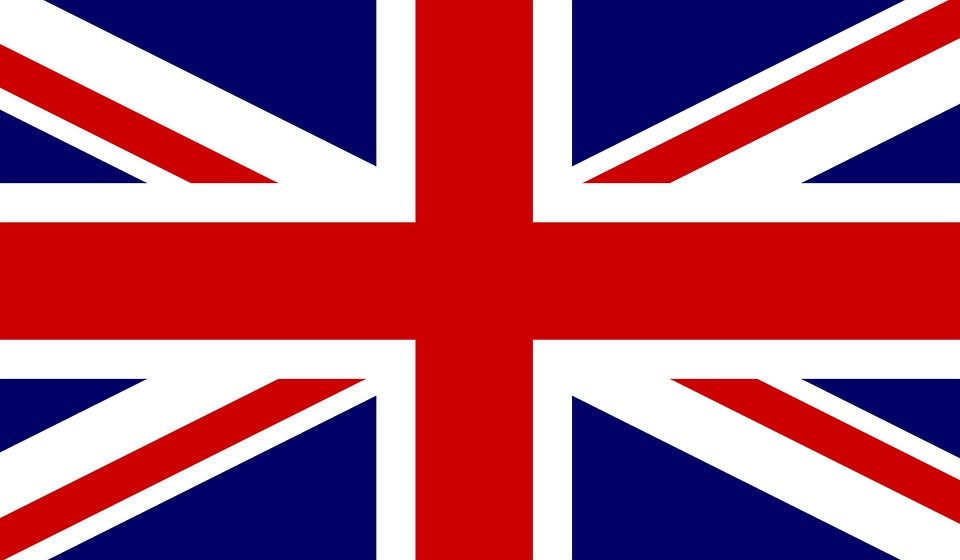 United Kingdom
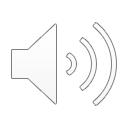 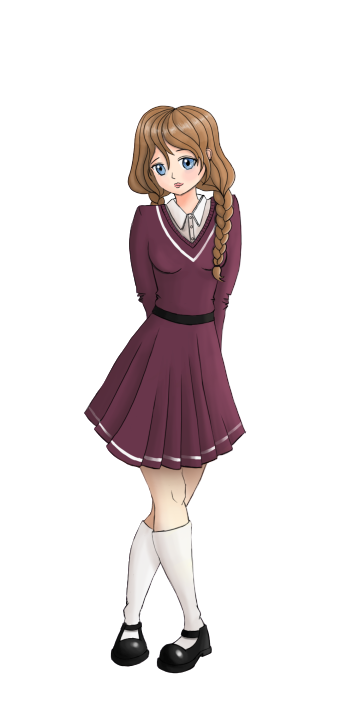 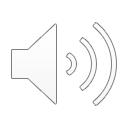 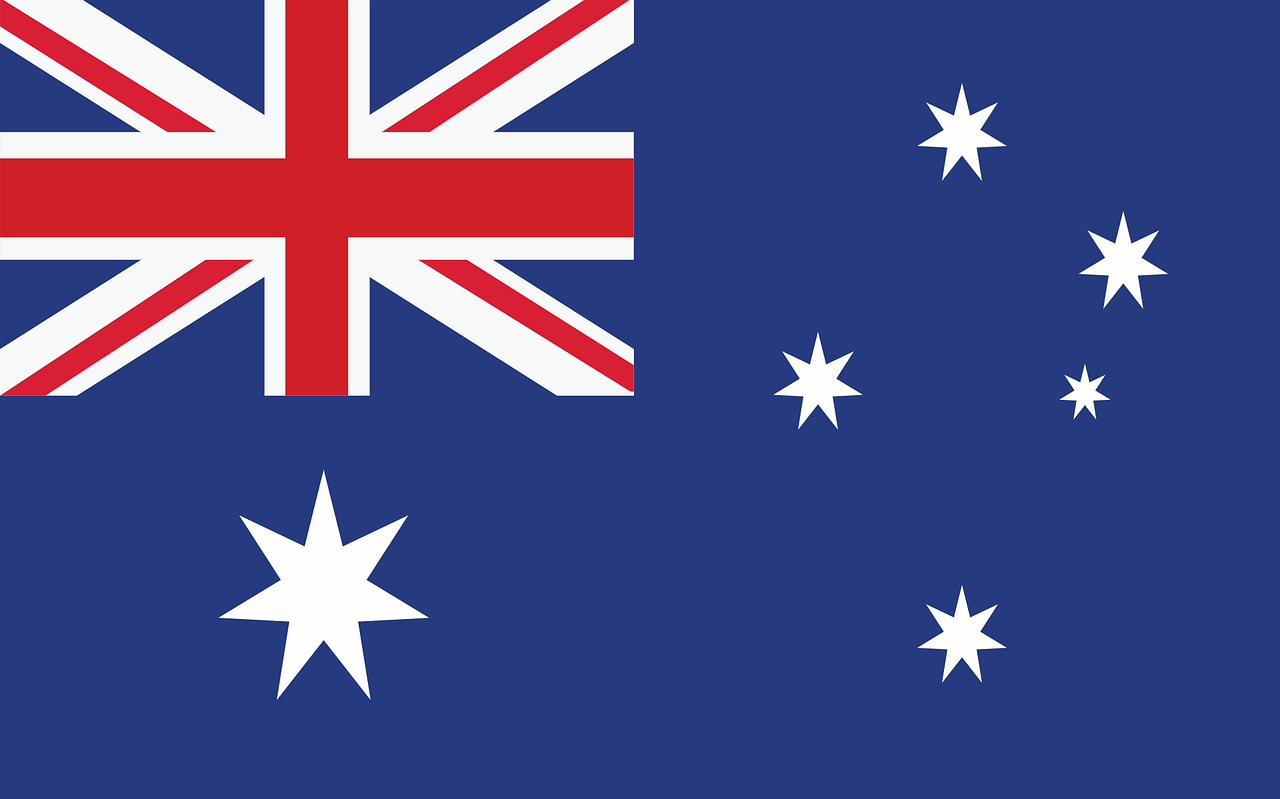 Australia
[Speaker Notes: Sam dit où elle habite
Puis elle dit qu’elle va aller voir sa copine en Australie 
“let’s go to Australia ”]
Hello
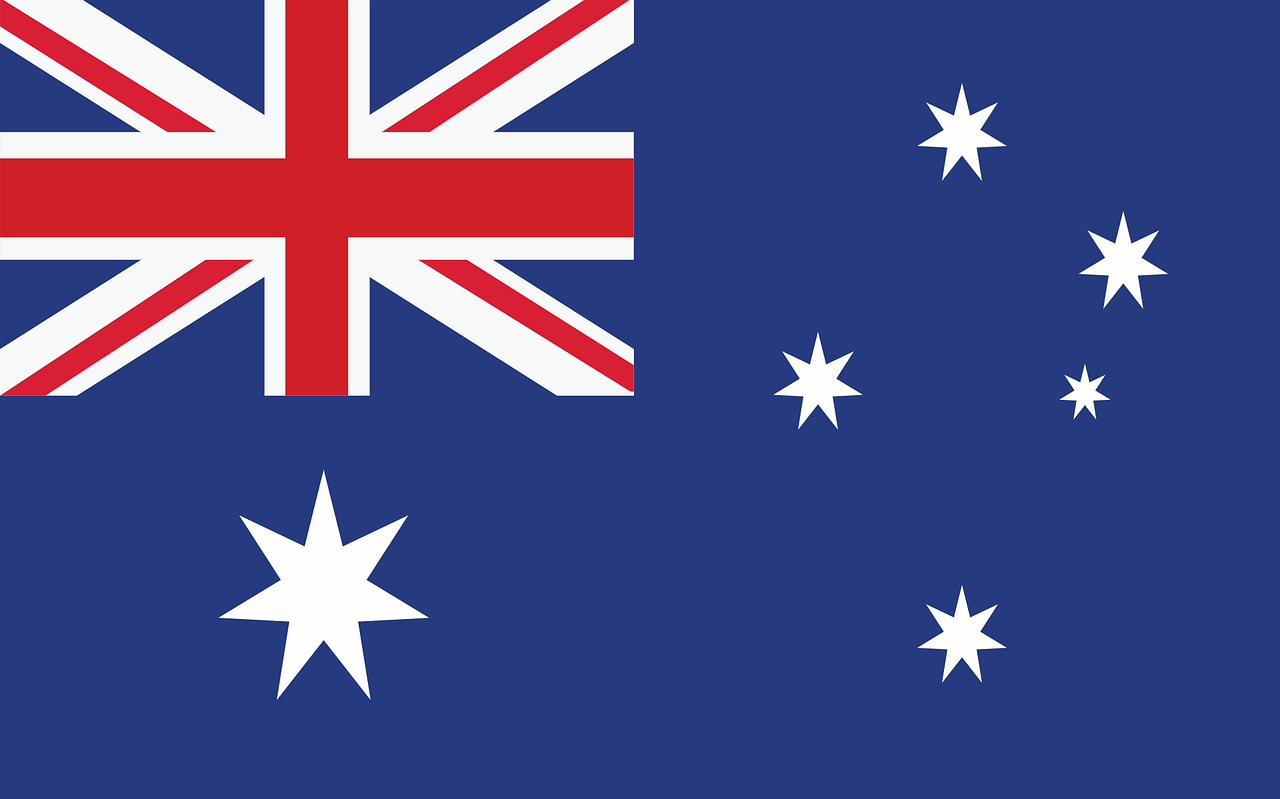 AUSTRALIA
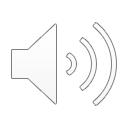 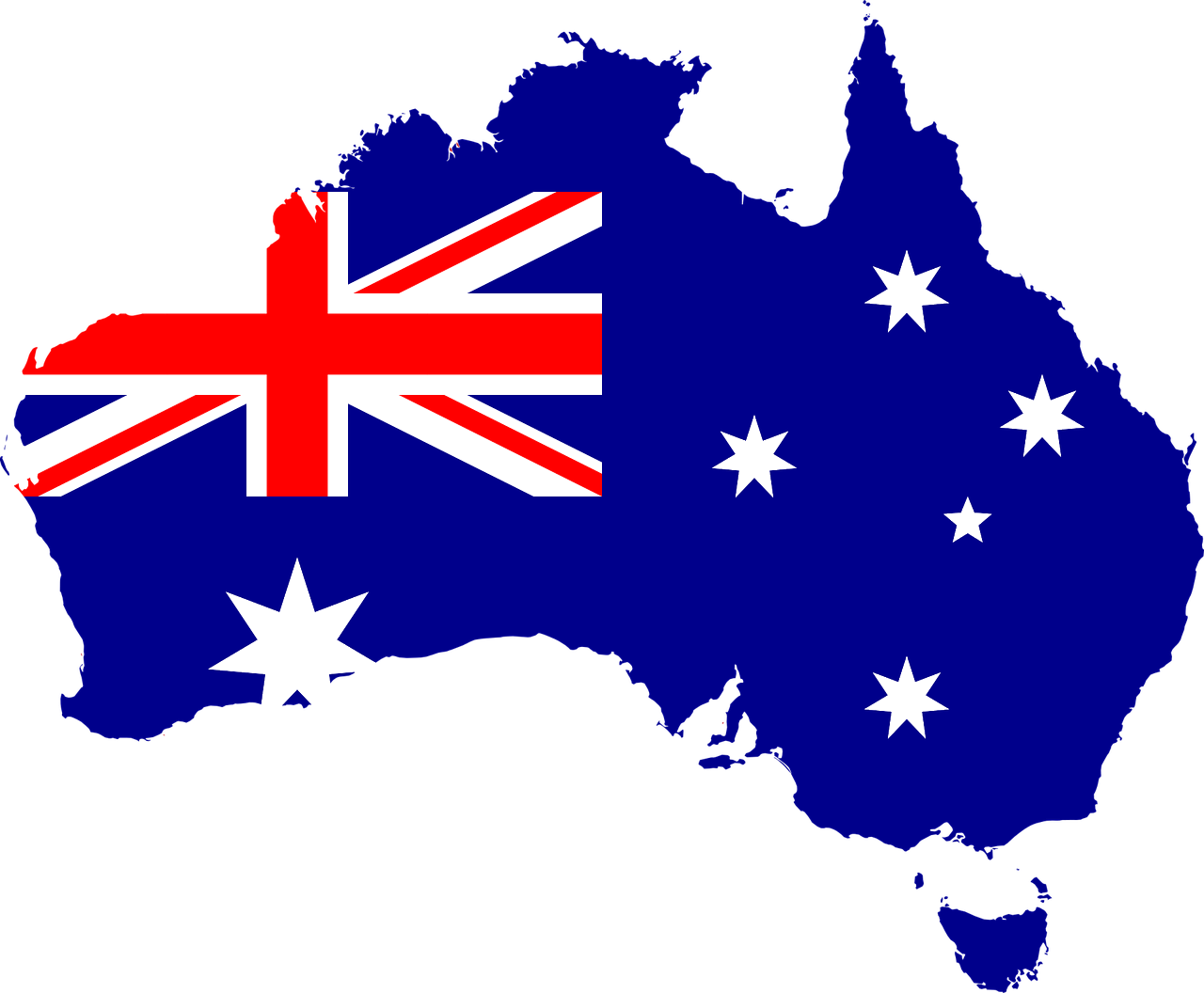 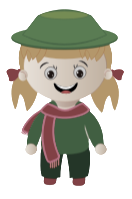 Olivia!
[Speaker Notes: Hello Sam -  my Name’s Olivia – I come from Australia.]
Australia
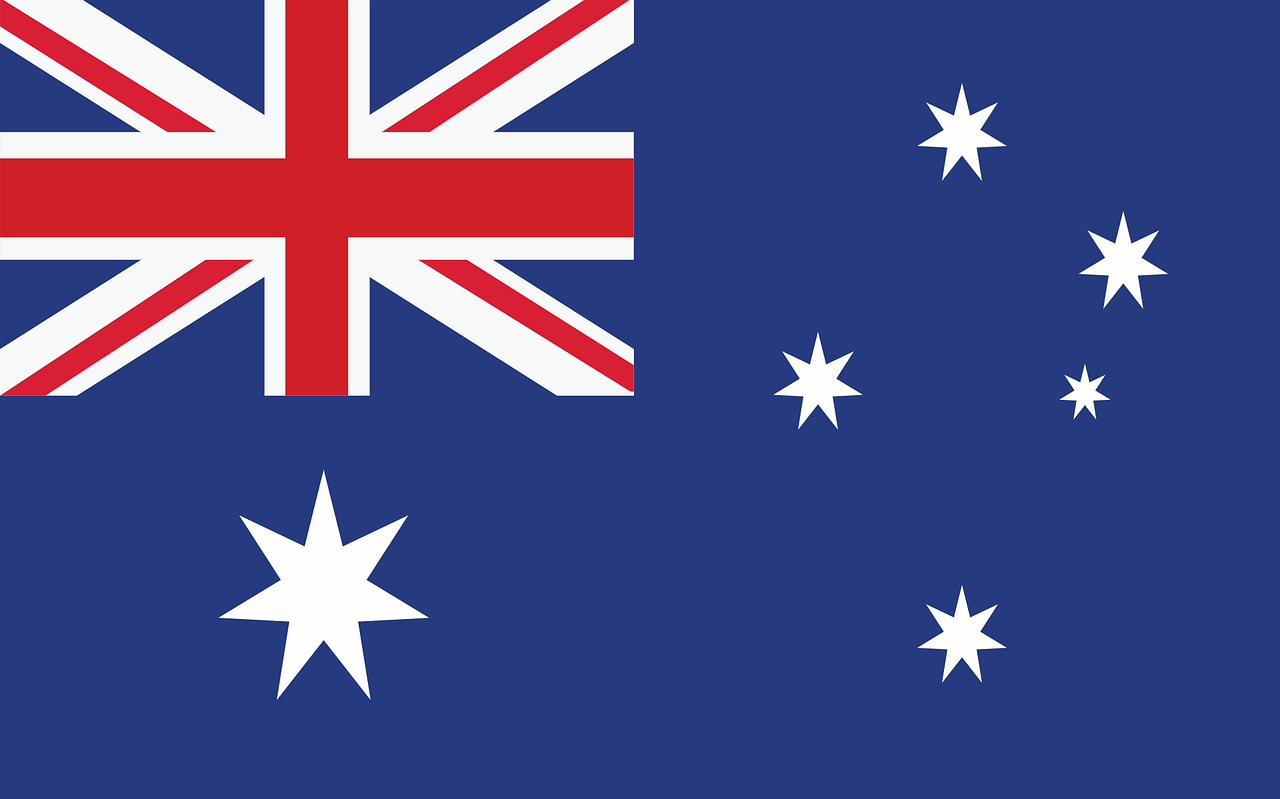 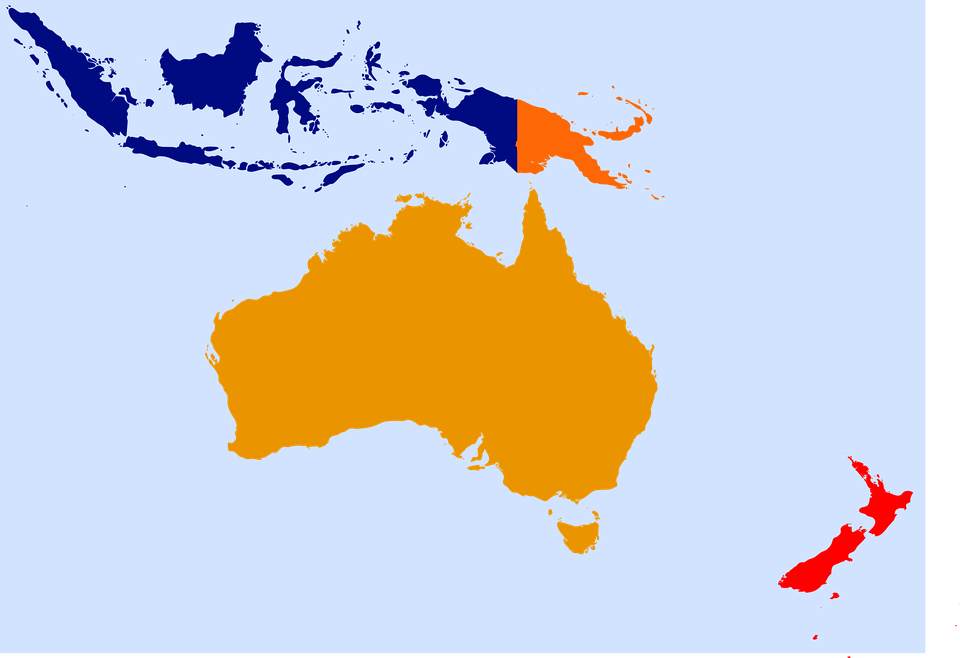 [Speaker Notes: This is Australia, it’s a very big island.]
Australia
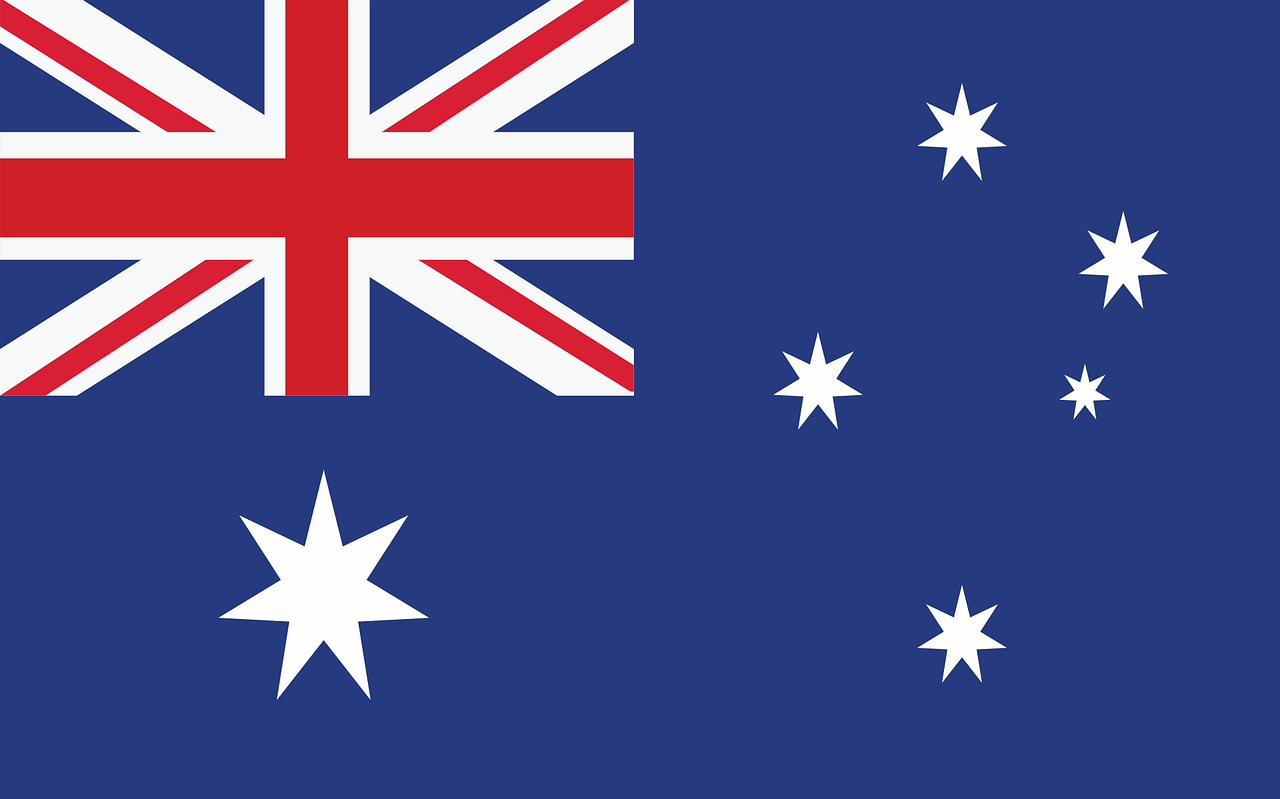 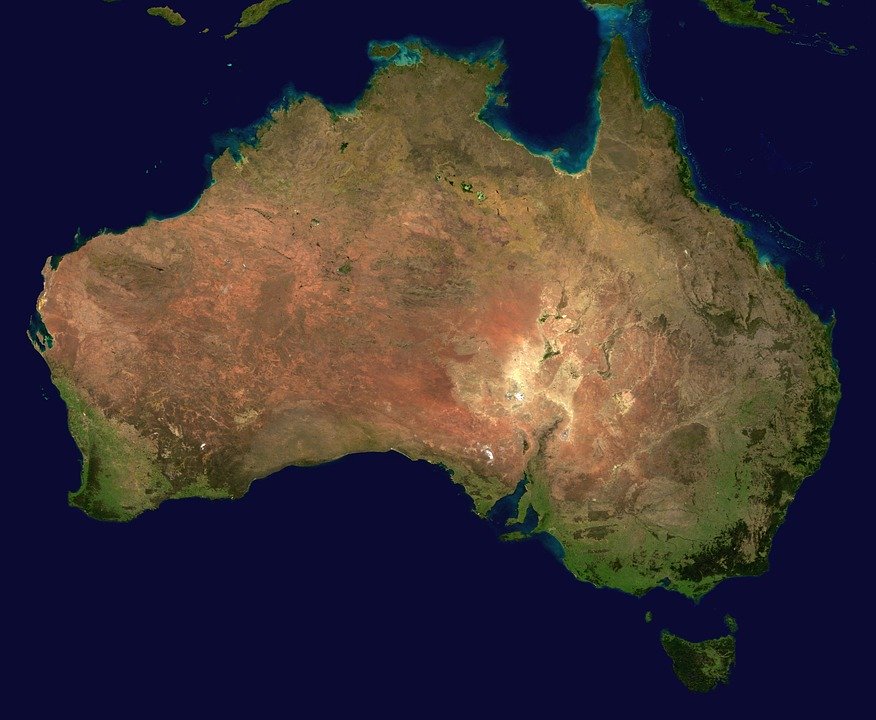 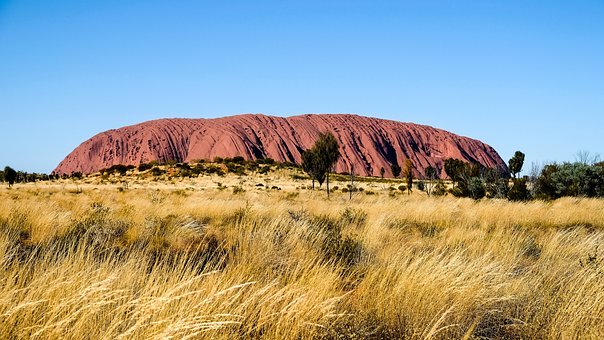 [Speaker Notes: There is a big desert in the middle]
Australia
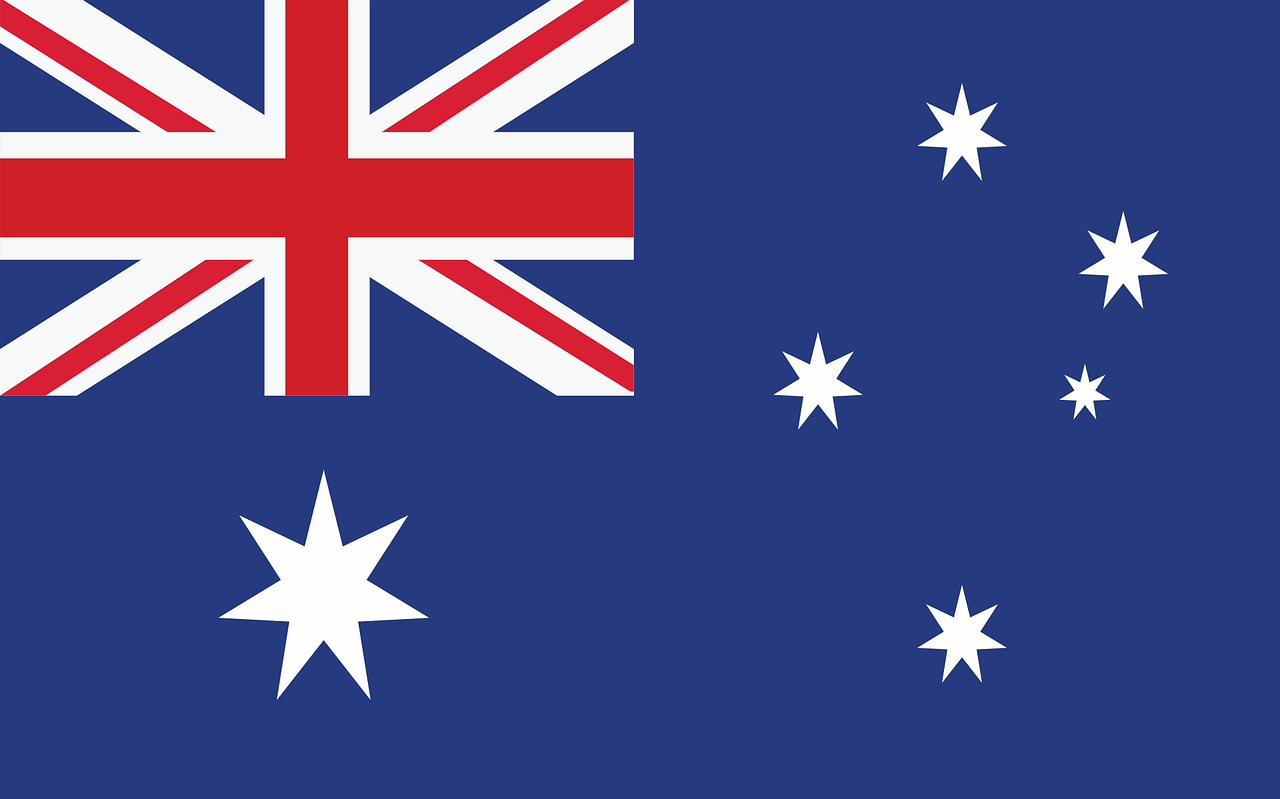 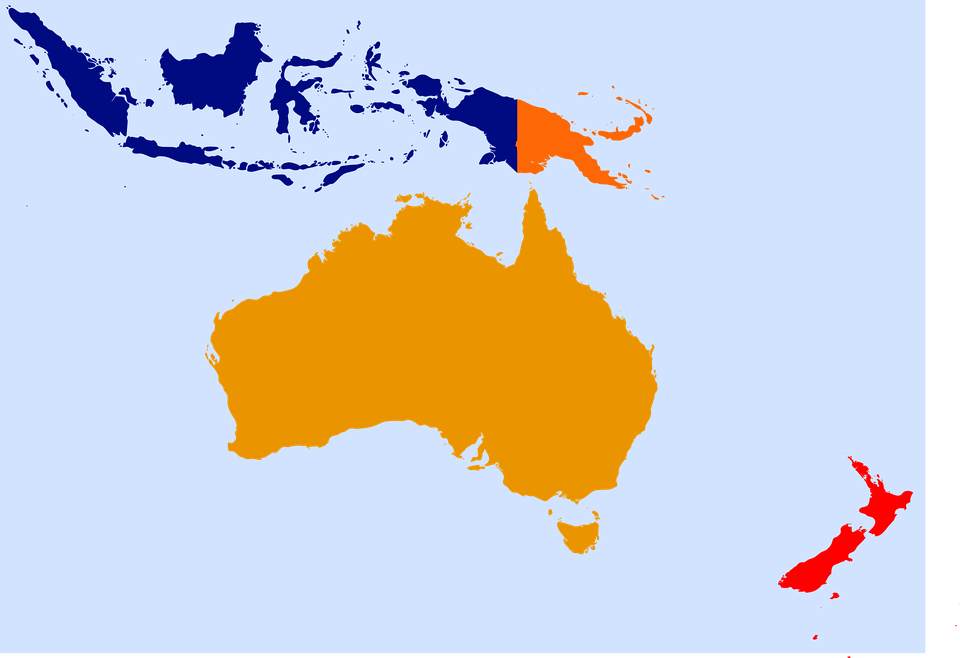 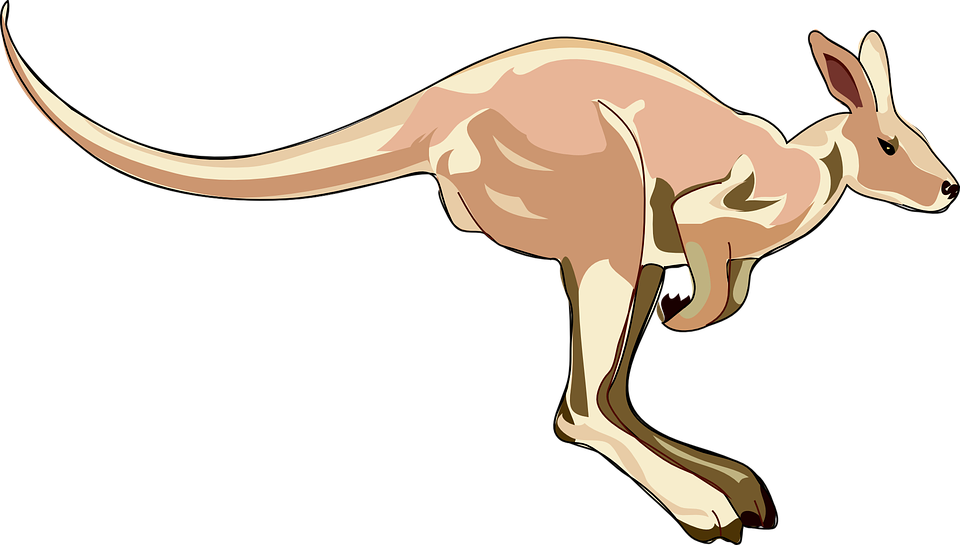 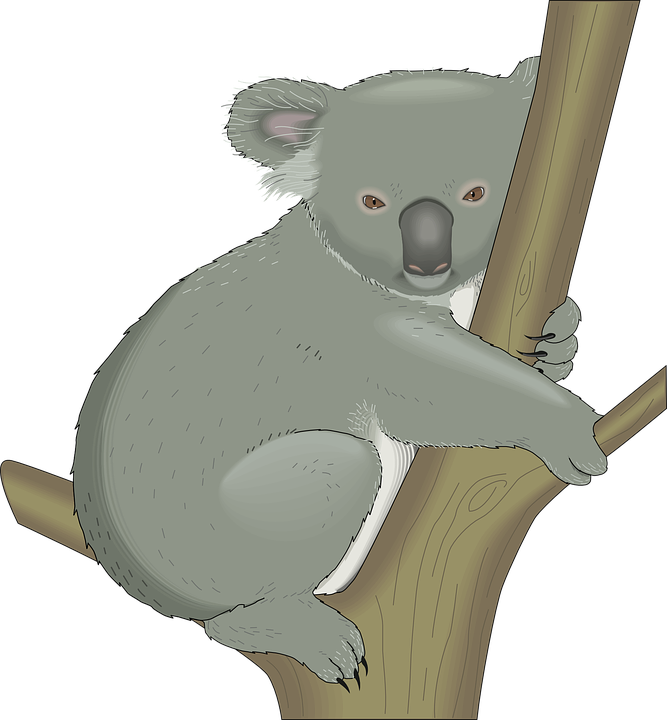 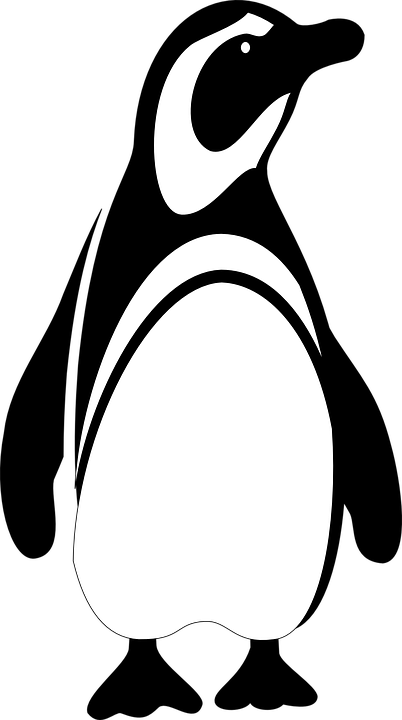 [Speaker Notes: There are wild animals  - There are kangaroos, koalas and penguins!]
Sydney
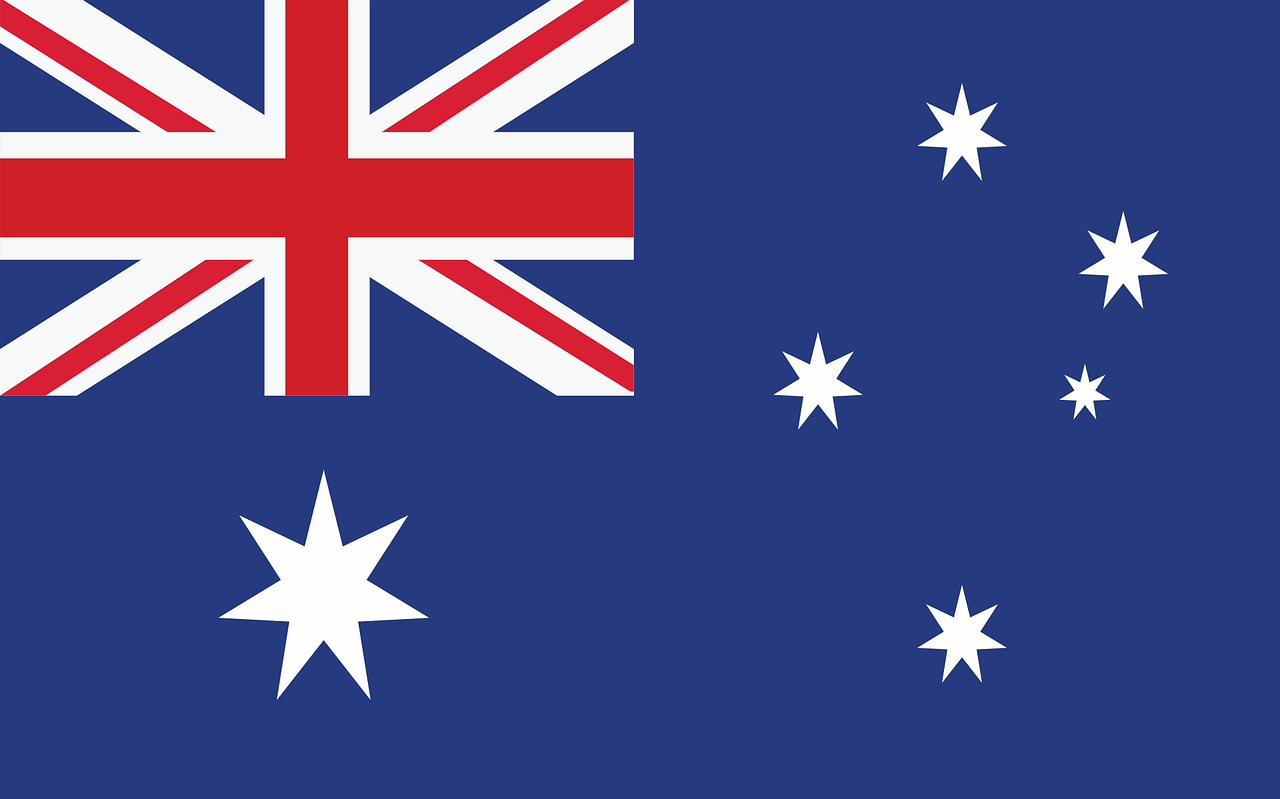 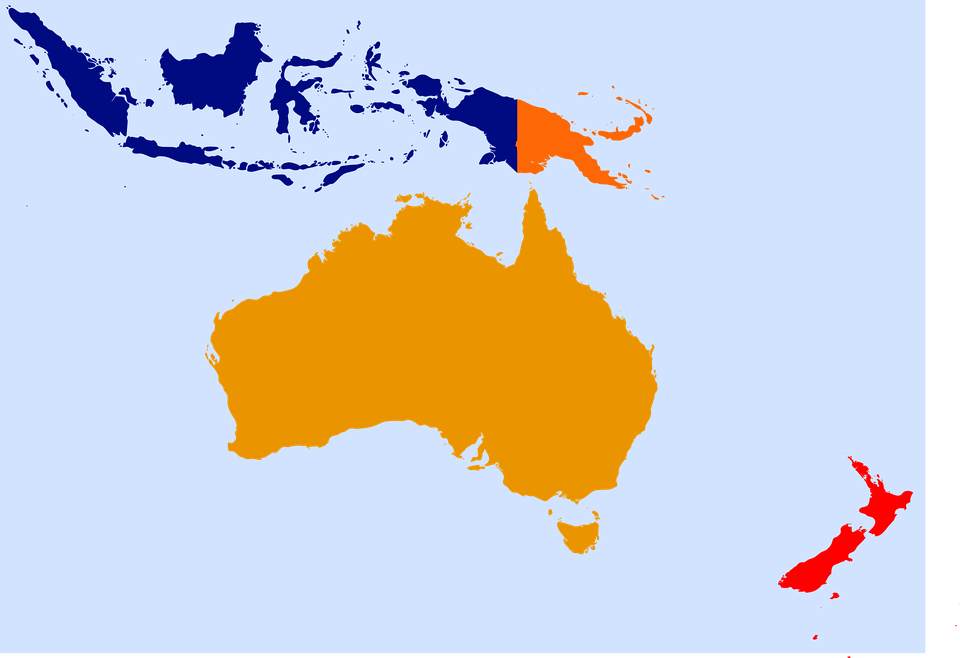 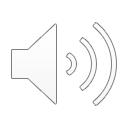 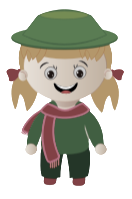 Sydney
[Speaker Notes: Sydney is a big city in Australia]
Sydney
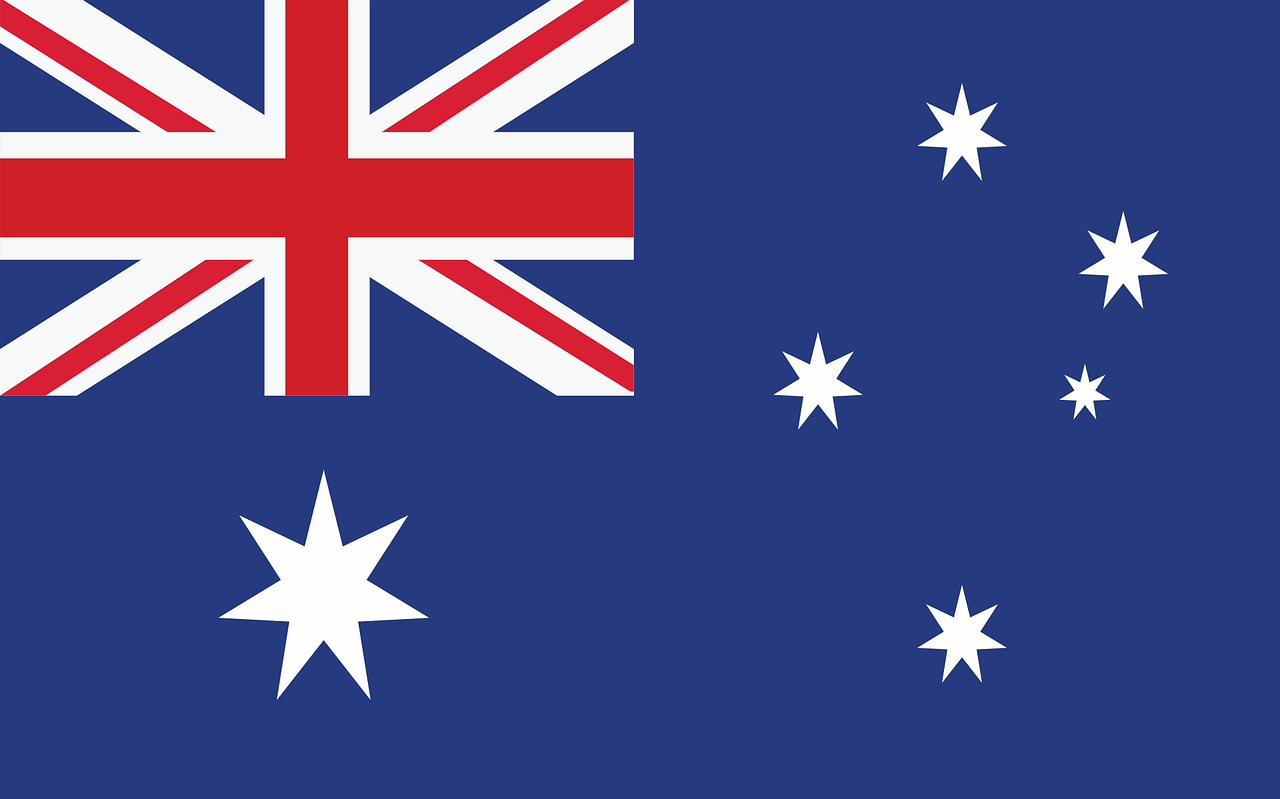 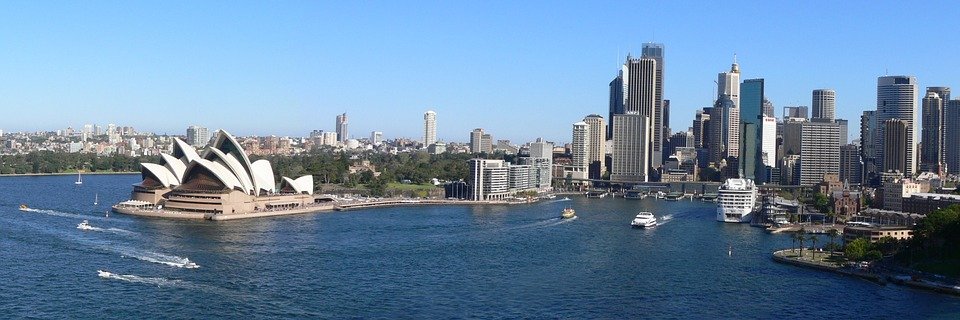 [Speaker Notes: This is Sydney]
Australia
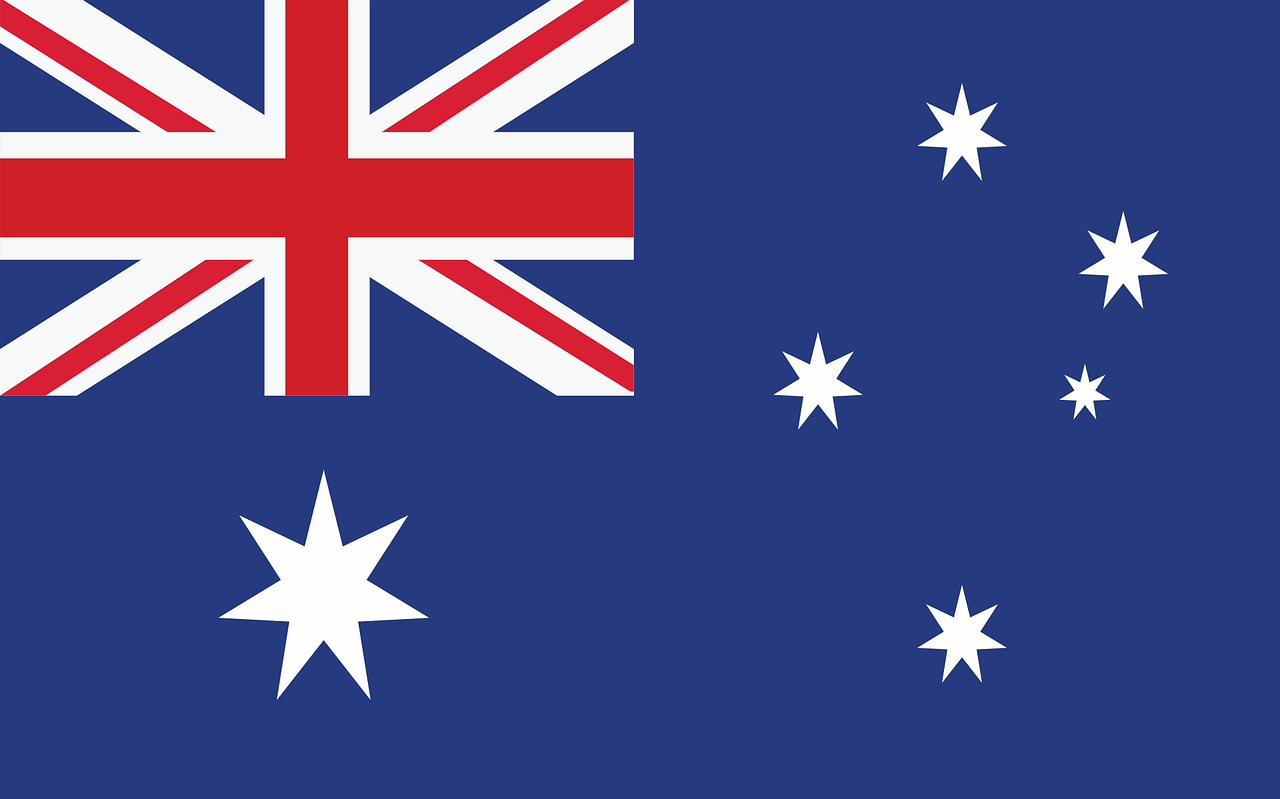 Canberra
Melbourne
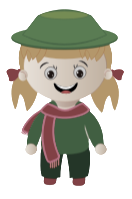 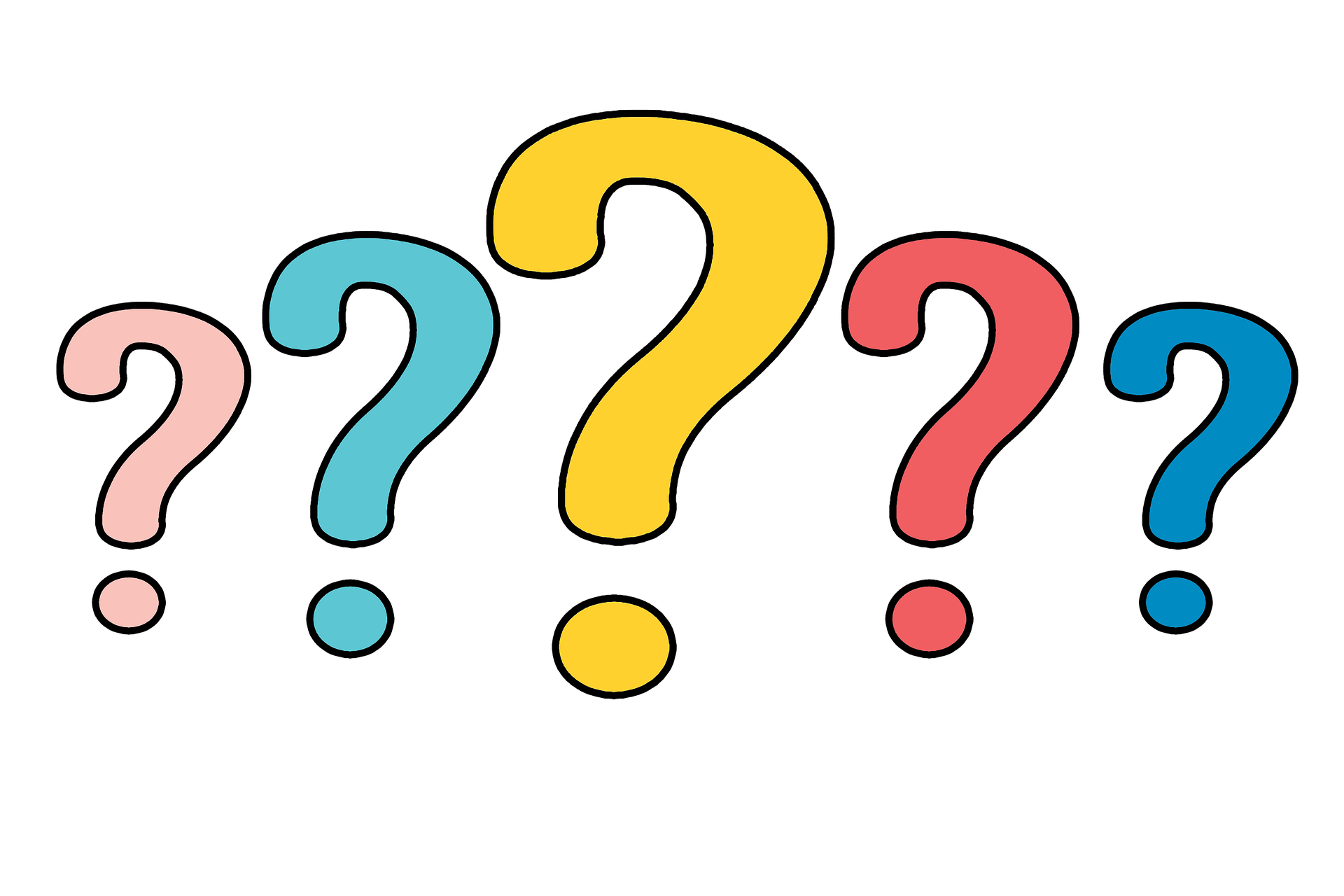 Victoria
Sydney
[Speaker Notes: Natalie/ Ionna
Where do you live Olivia ?
Face camera
I live… in Sydney
Very good!]
School day
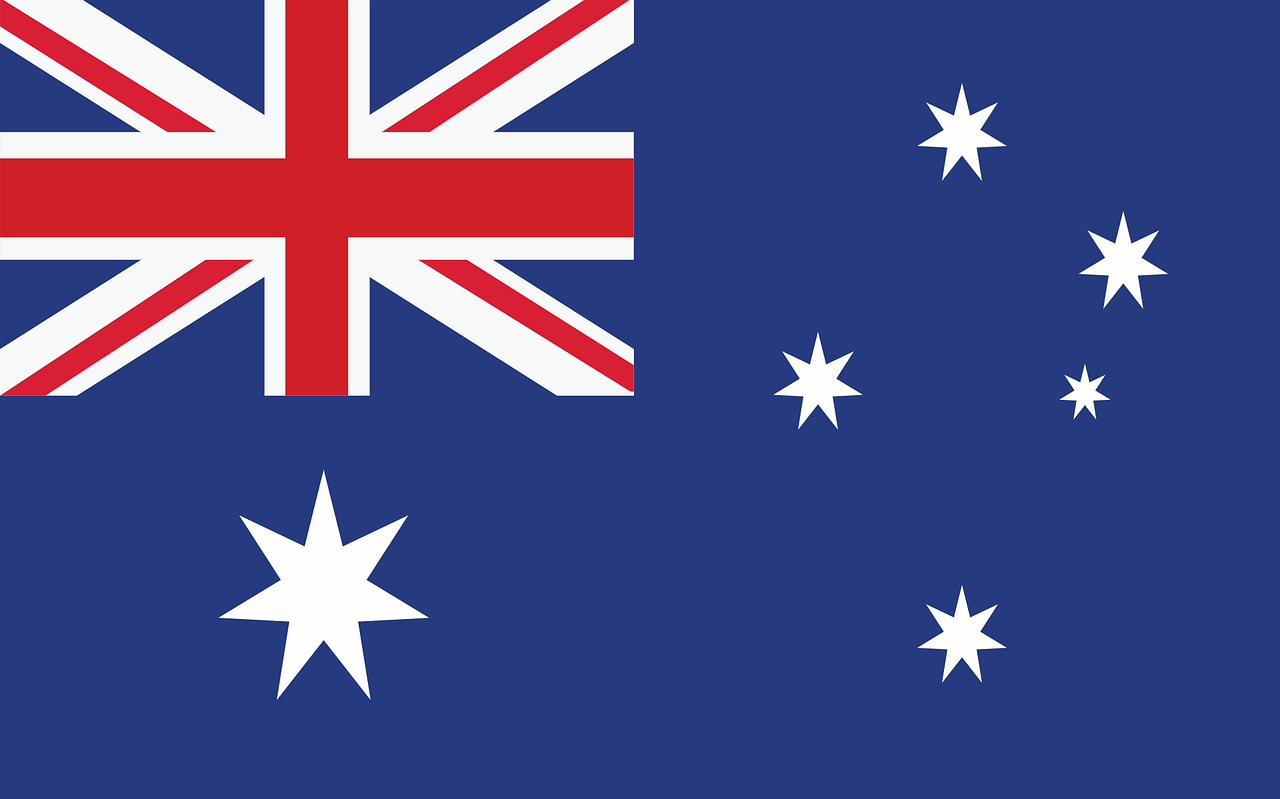 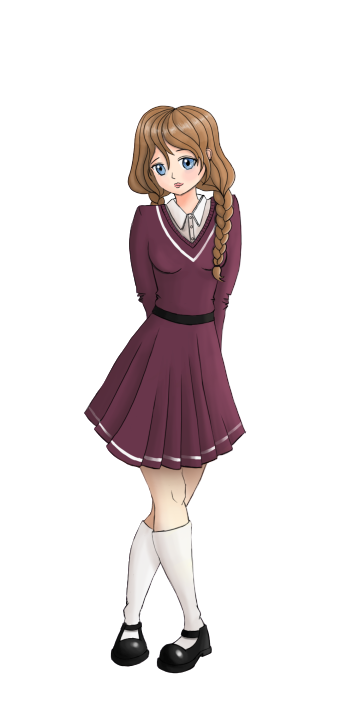 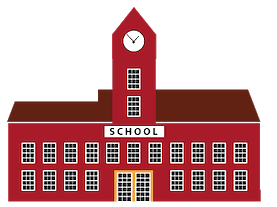 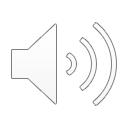 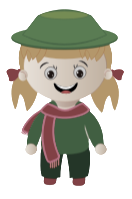 [Speaker Notes: Un truc comme : Let’s go to school together
Natalie : Let’s go to school! 
Ionna : Let’s get ready for the day to school  OU Follow me at a day at school Je propose Let’s get ready simplement]
School day
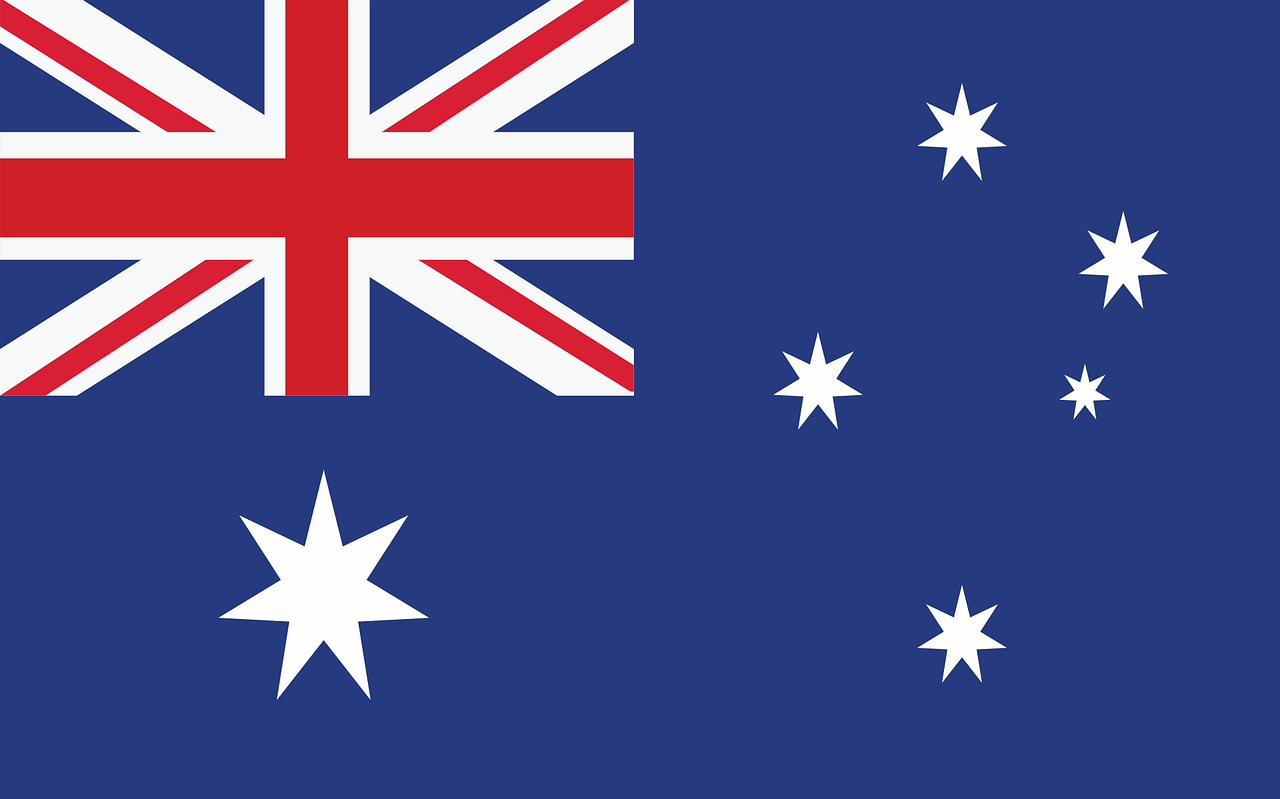 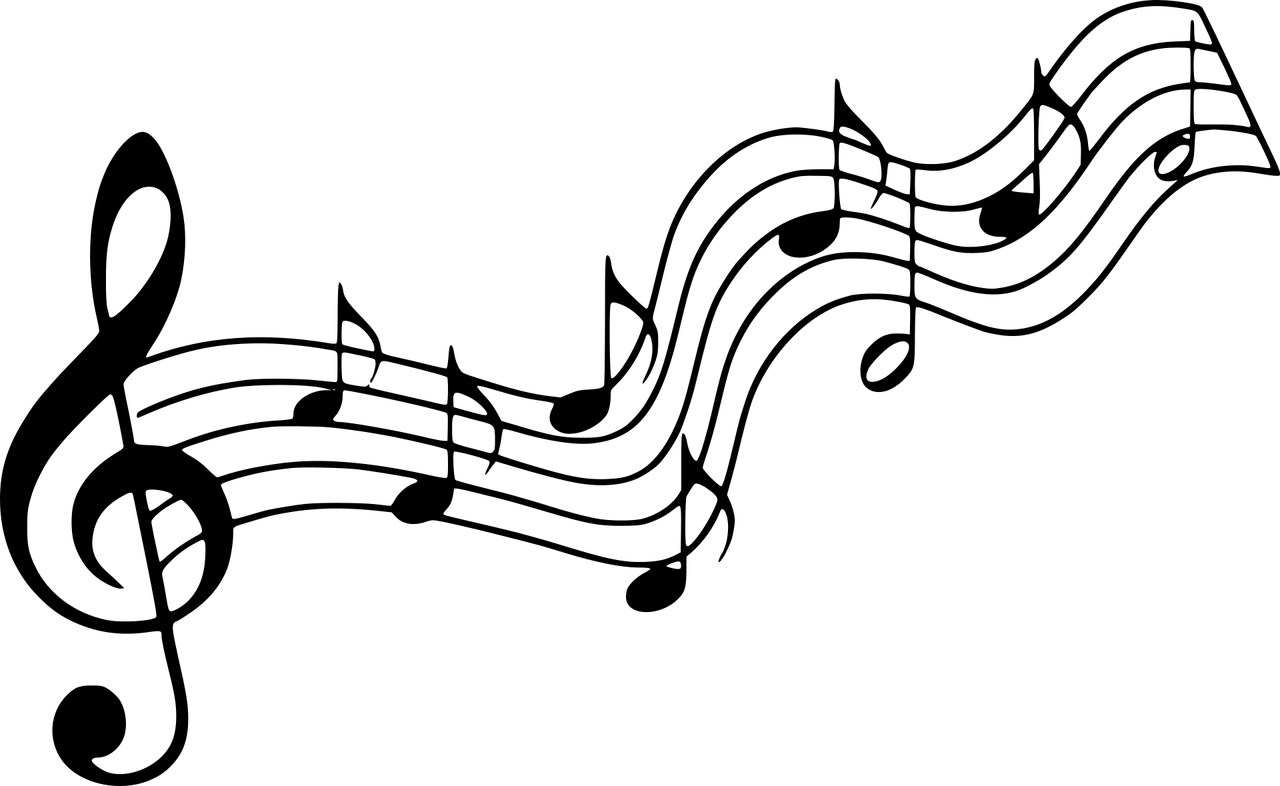 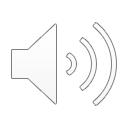 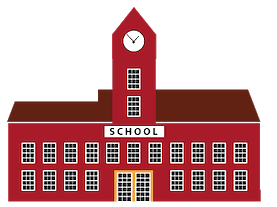 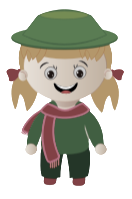 Let’s sing!
[Speaker Notes: Let’s sing!]
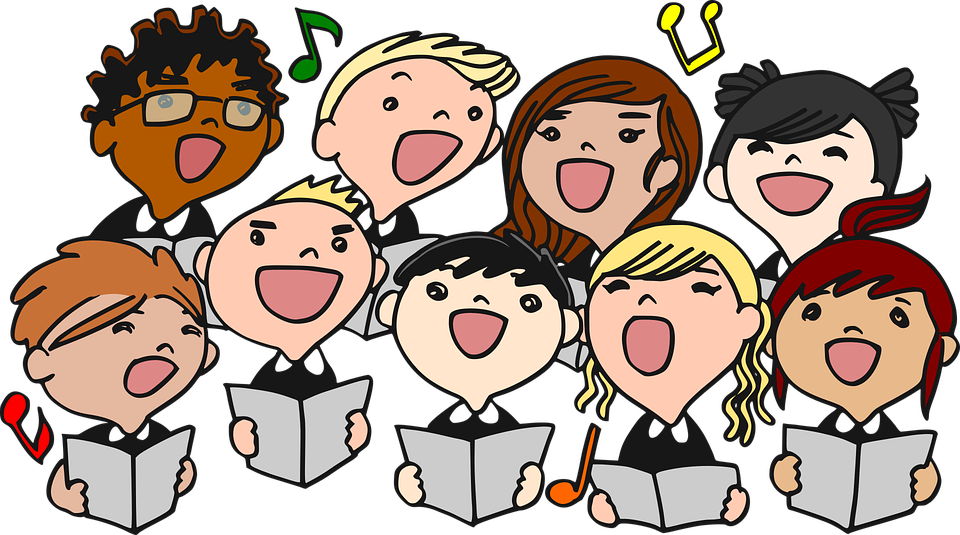 Now sing!
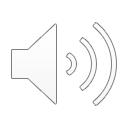 This is the way we go to school, go to school, go to school. So early in the morning.
[Speaker Notes: ??????]
School day
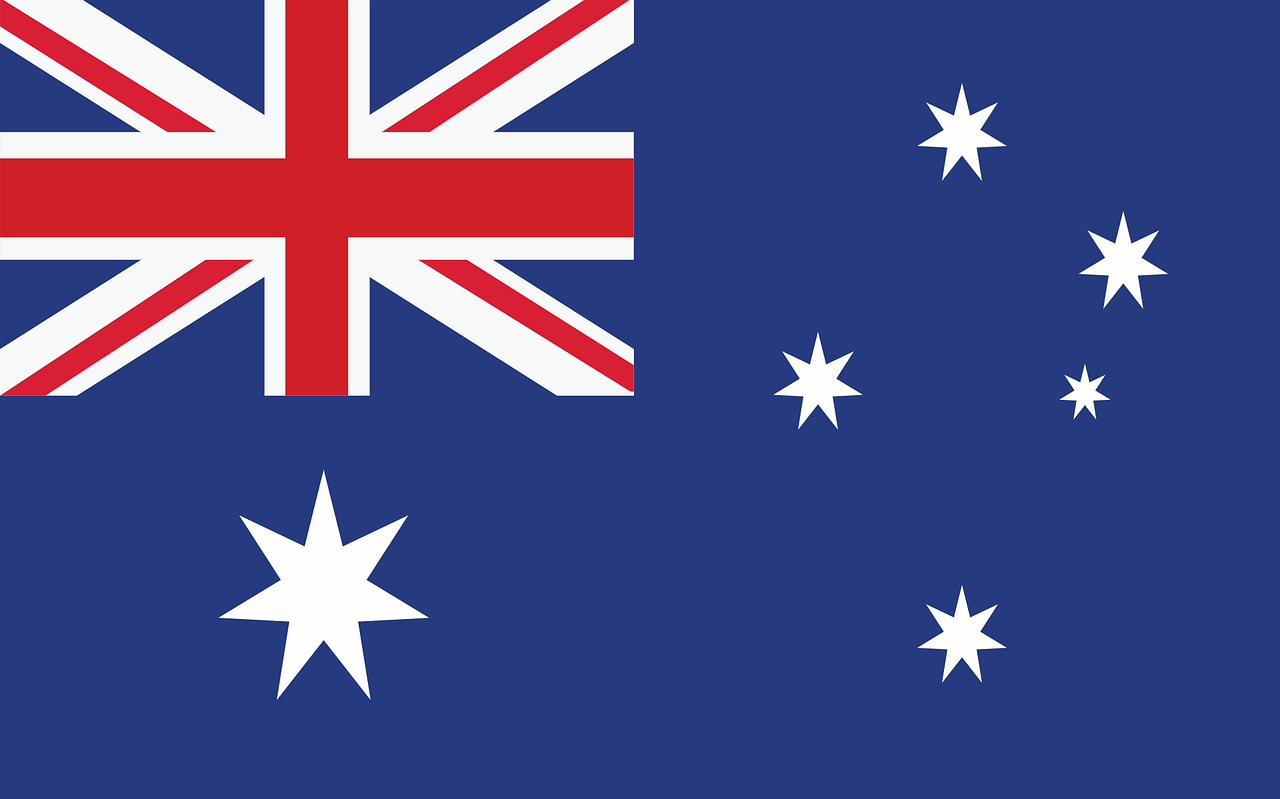 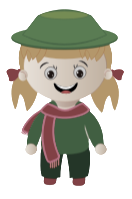 [Speaker Notes: Dire et faire répéter Days of the week (Monday….
On Monday it’s school day
On Saturday it’s day off  there is no school]
School day
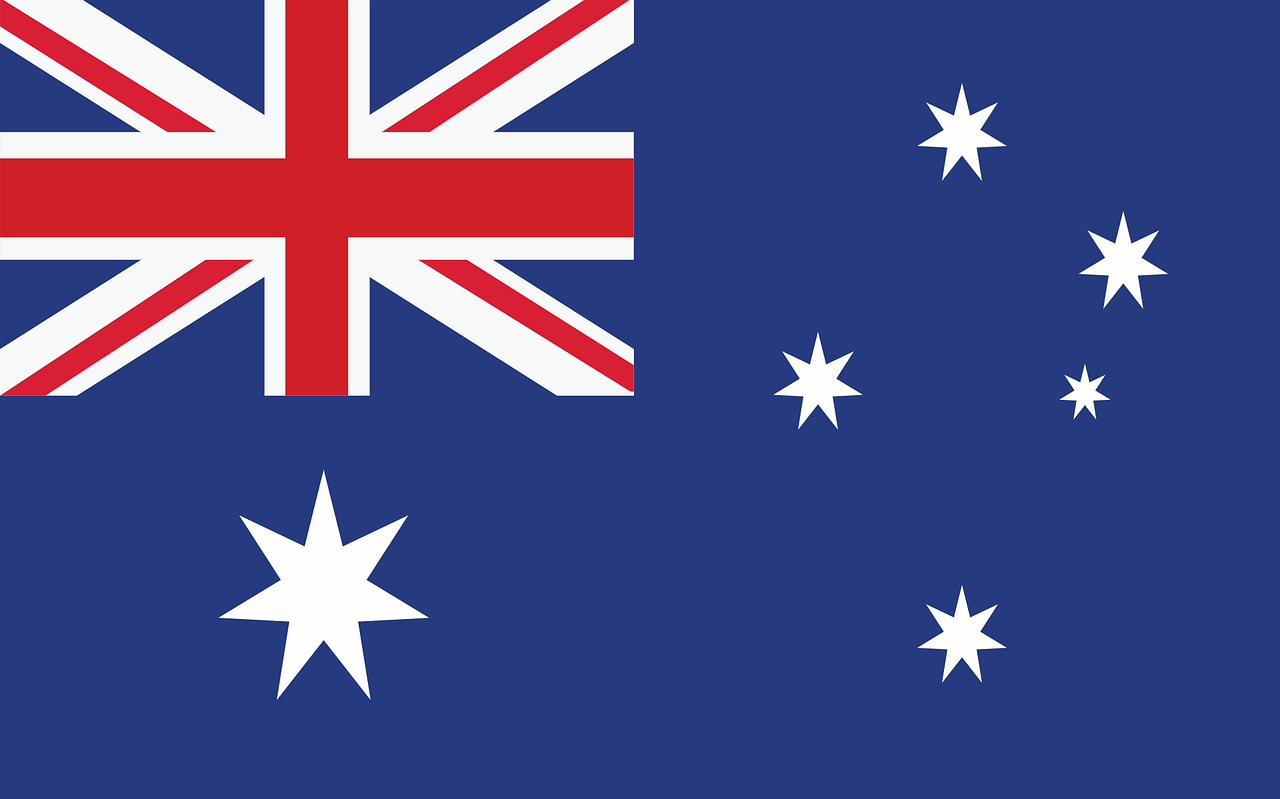 Monday   Tuesday   Wednesday
Thursday   Friday
Saturday   Sunday
School day
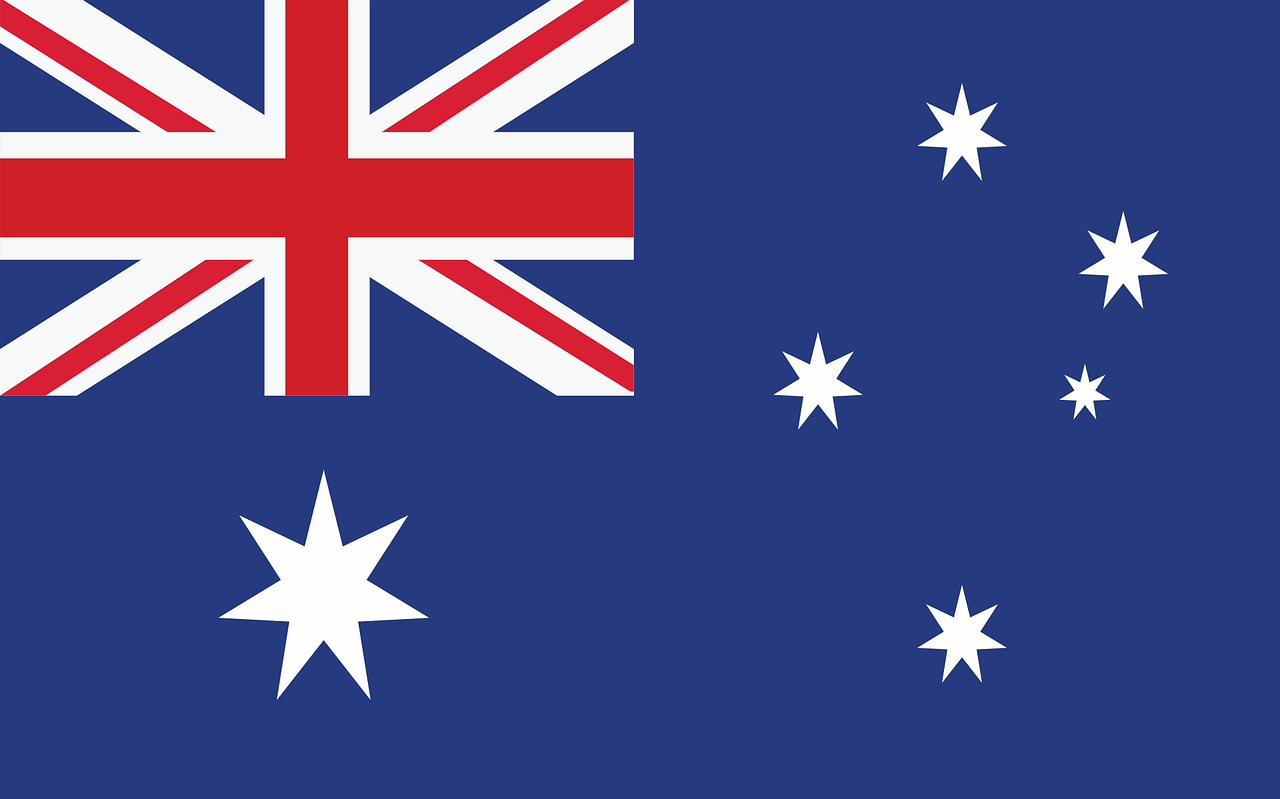 TUESDAY
WEDNESDAY
THURSDAY
School day
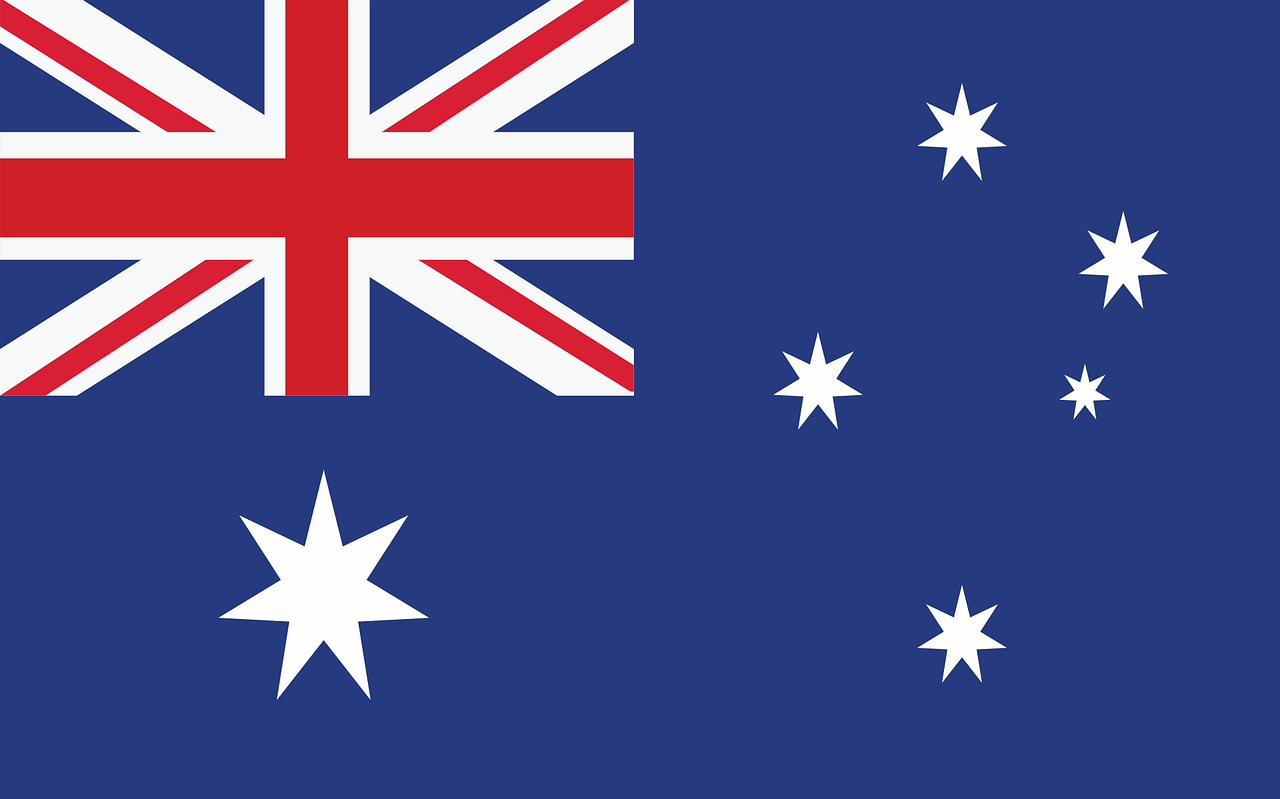 SATURDAY
SUNDAY
MONDAY
Find the missing days!
MONDAY
?
TUESDAY
WEDNESDAY
?
?
?
THURSDAY
FRIDAY
SATURDAY
SUNDAY
?
CROSSWORDS
Across
2. Lundi
3. Dimanche
5. Jeudi 
6. Mercredi
7. Vendredi

Down
Samedi
4. Mardi
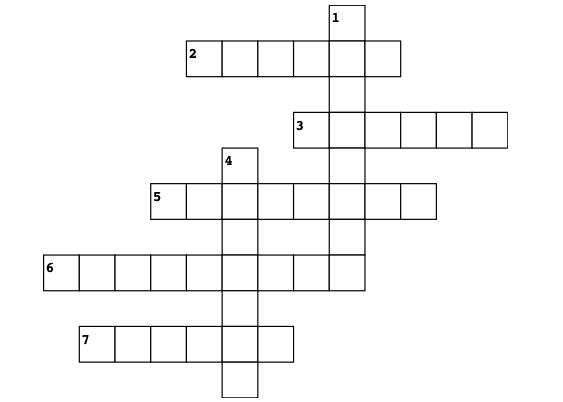 S

T

R

A
MONDAY
SUNDAY
T

E

D

Y
THURSDAY
WEDNESDAY
FRIDAY
My timetable
Year 3
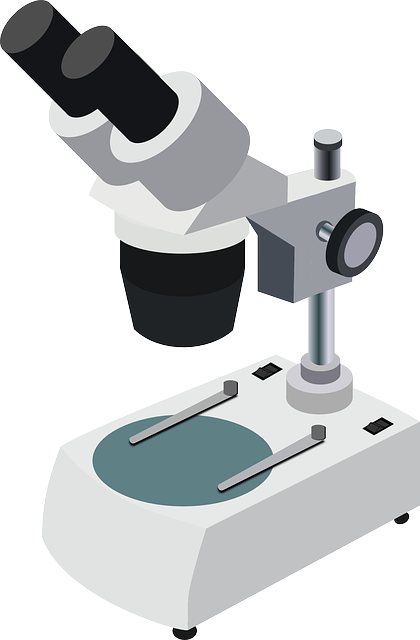 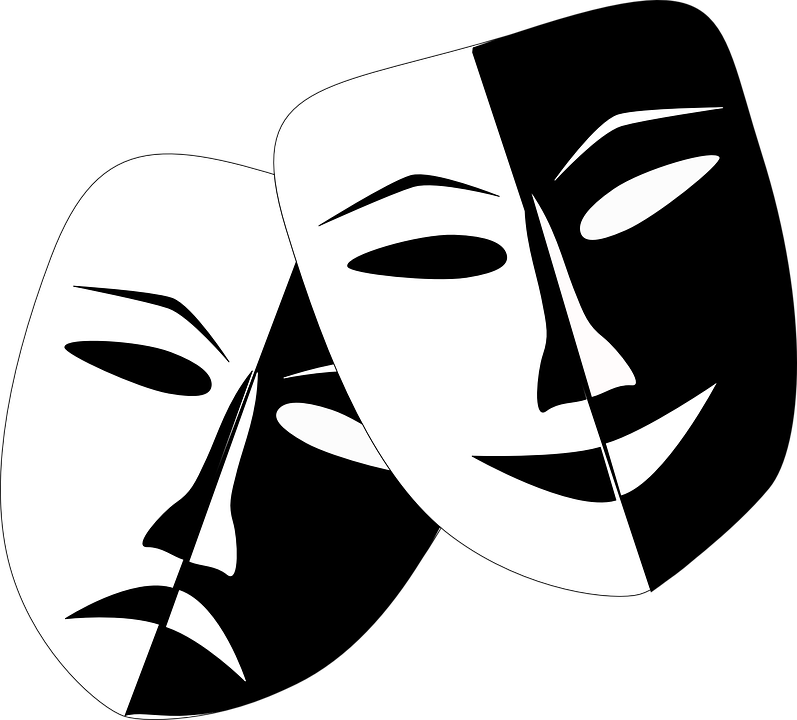 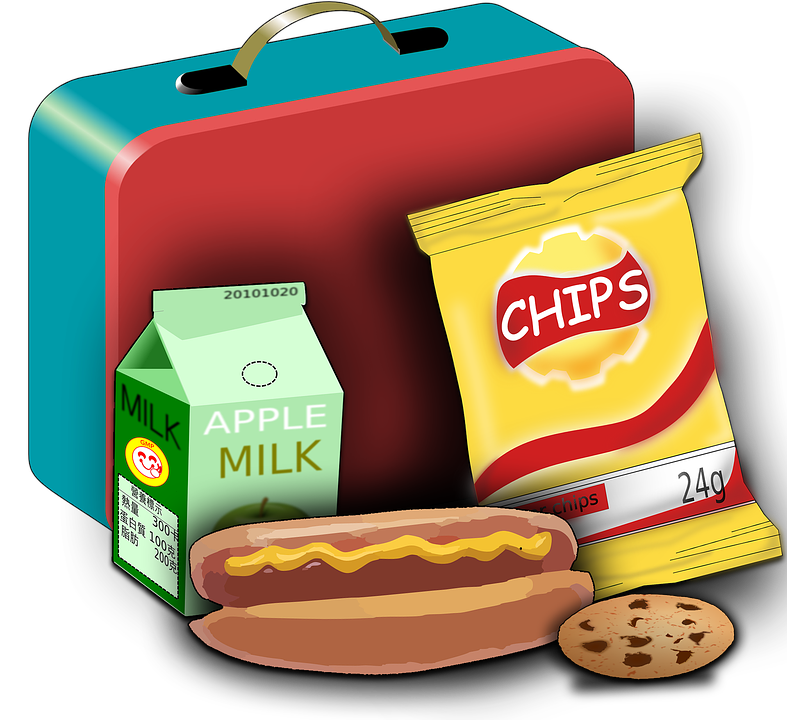 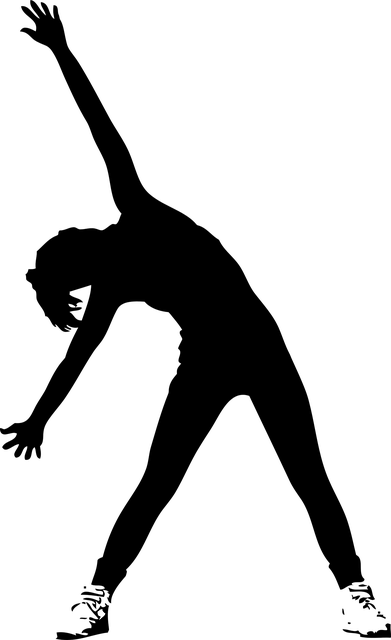 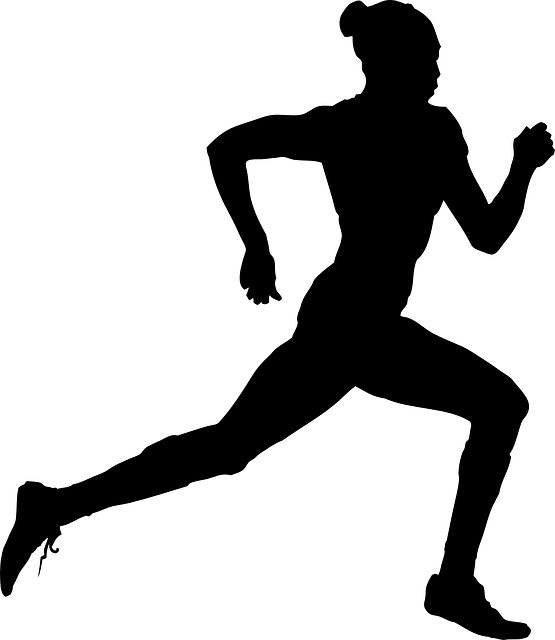 [Speaker Notes: Présenter l’emploi du temps d’Olivia 
Lire et faire répéter les matières  les matières seront à expliciter….propositions de dessins
Notes zoom : year 4 (parenthèse français – year 4 CE2 Australie)
Les horaires en australie sont légèrement différent – ils finissent plus tôt mais regarde ils ont cours le mercredi – c’est le cas dans la plupart des pays anglophones 
This is my timetable : dire les jours – répéter les subjects –]
Year 3
My timetable
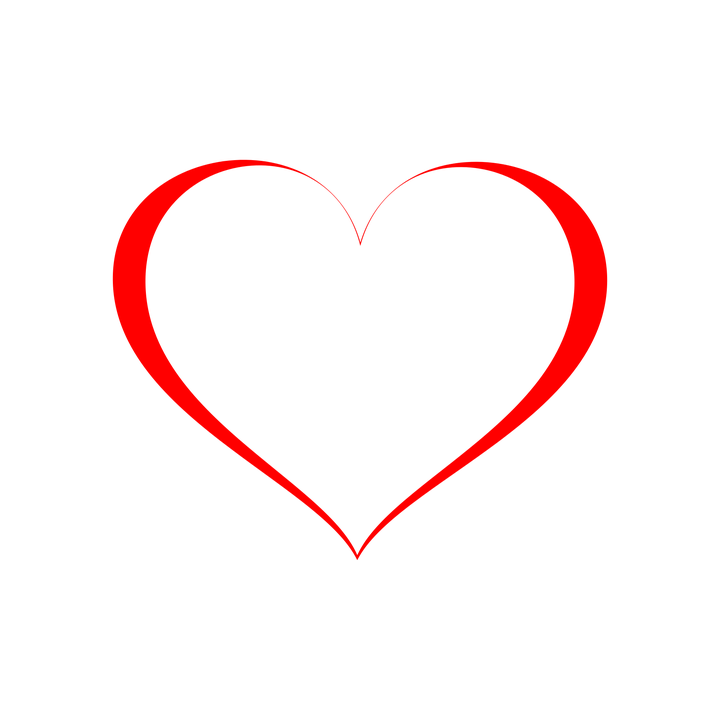 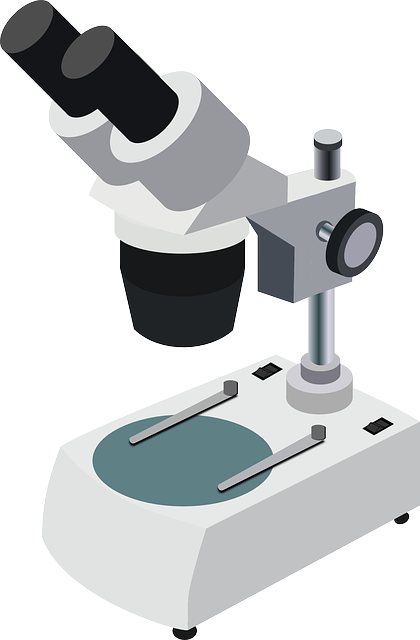 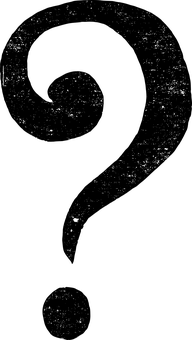 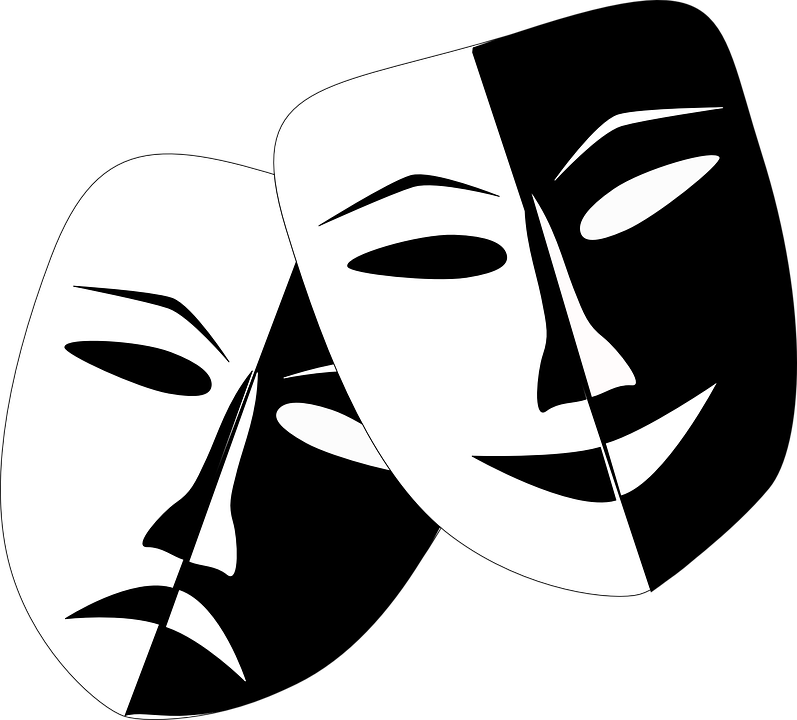 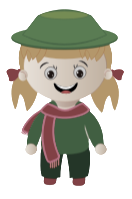 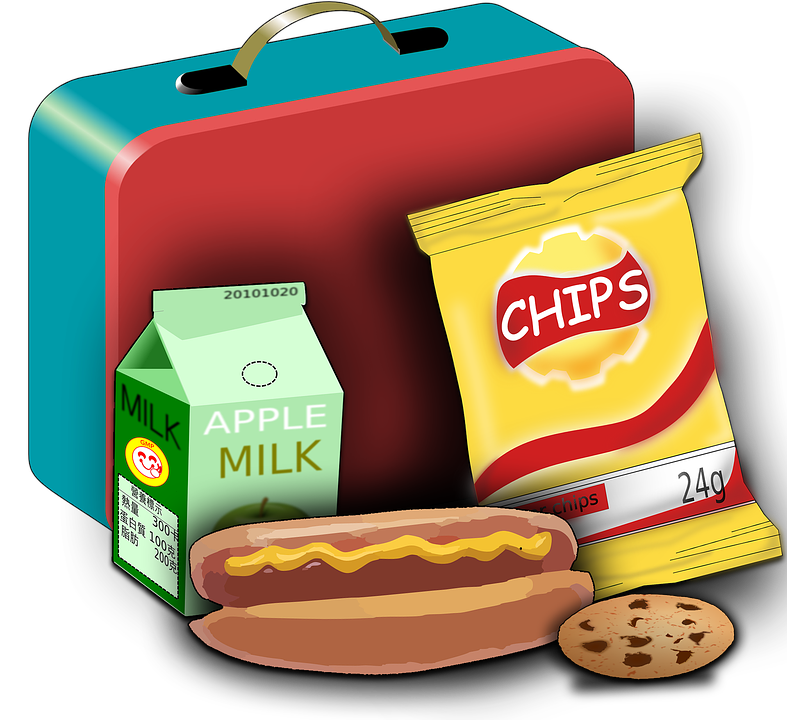 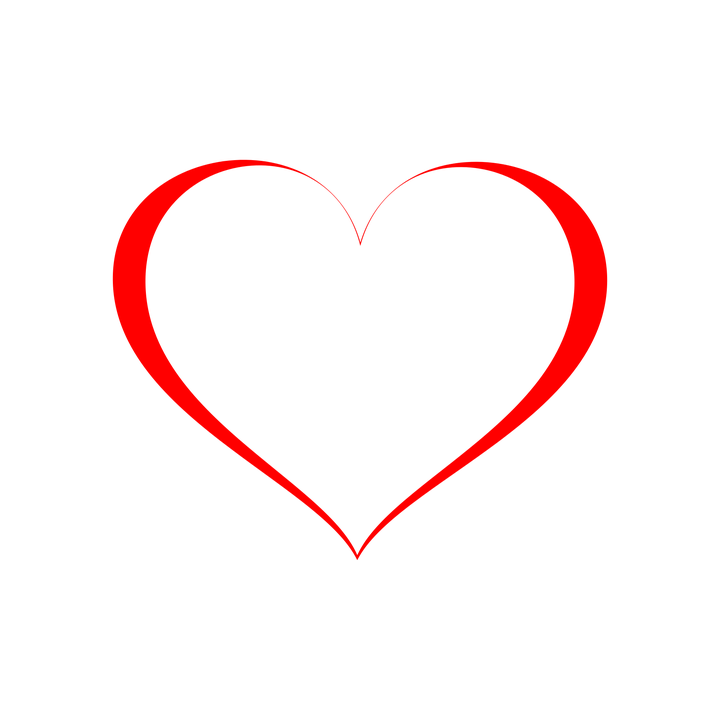 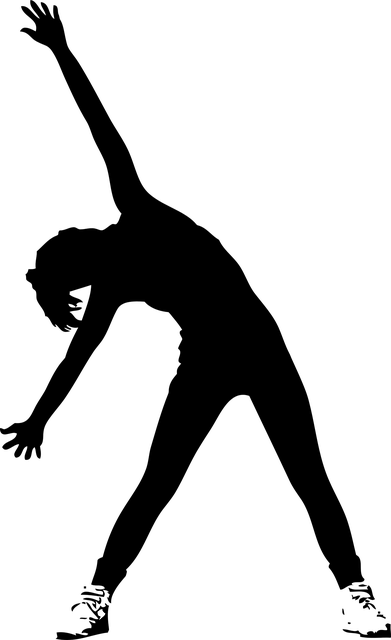 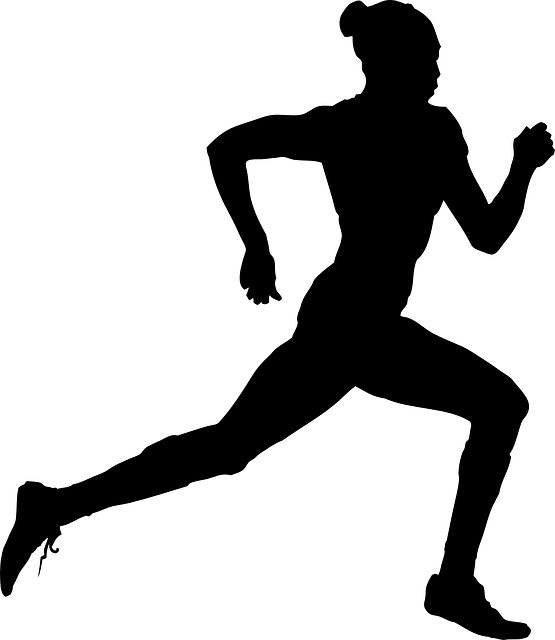 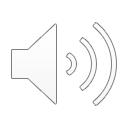 [Speaker Notes: What’s your favourite subject Olivia?
My favourite subject is Maths!
Faire apparaître maths]
Year 3
My timetable
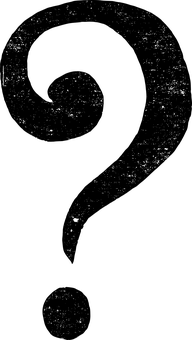 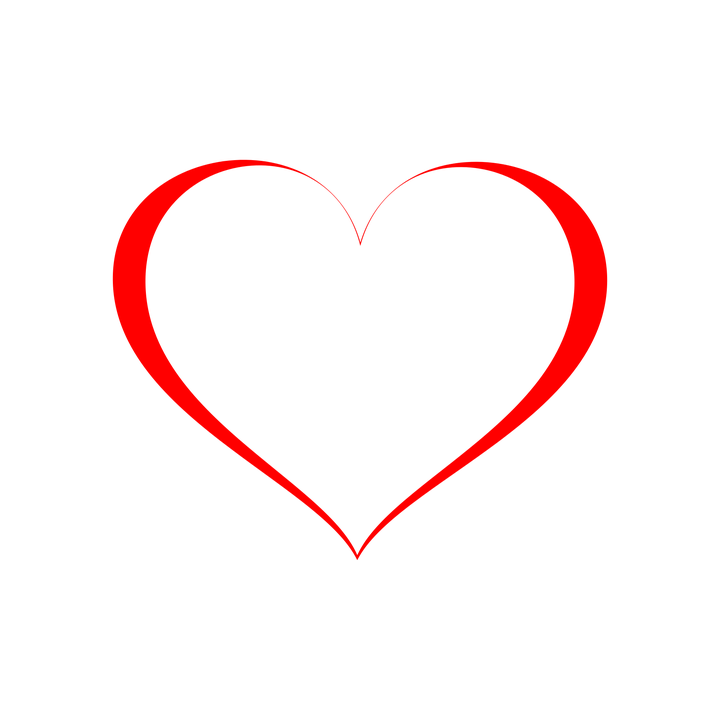 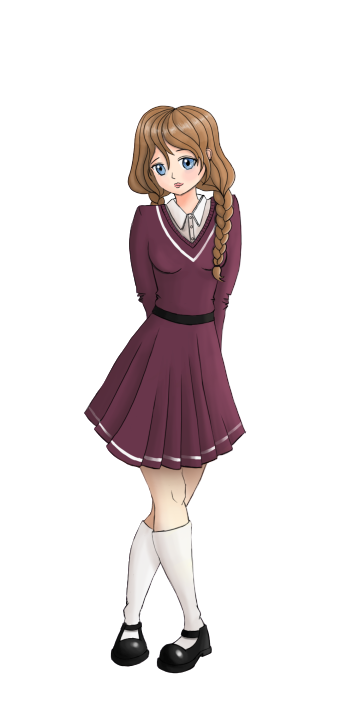 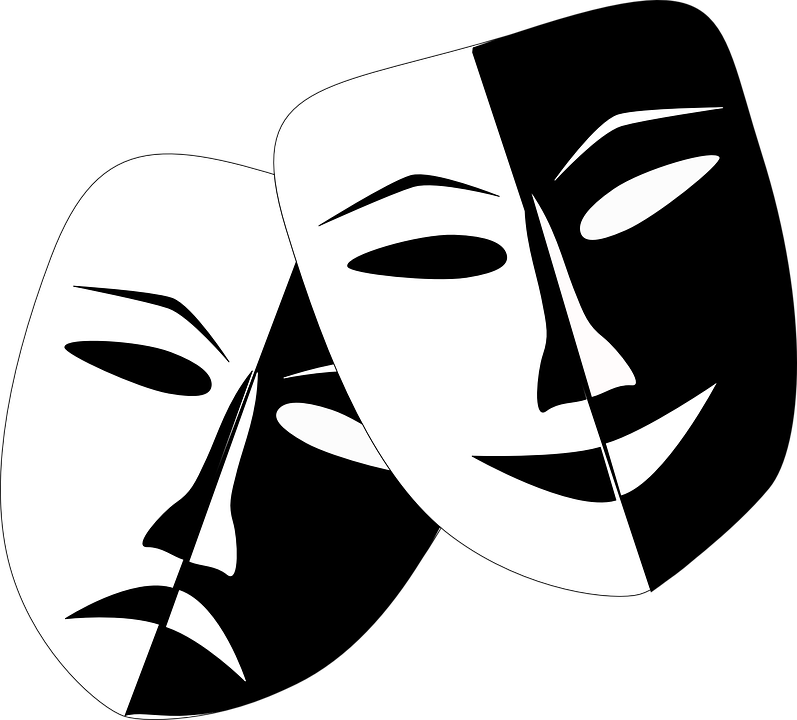 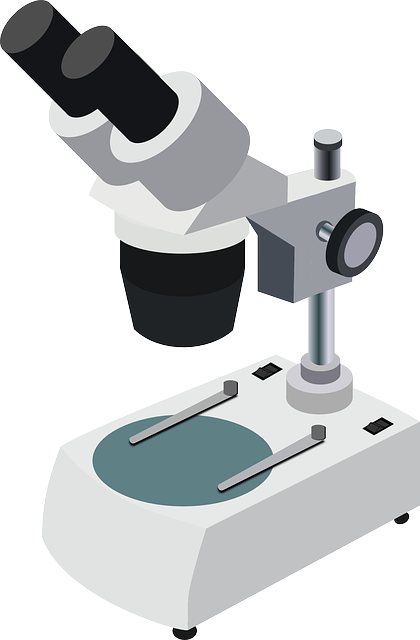 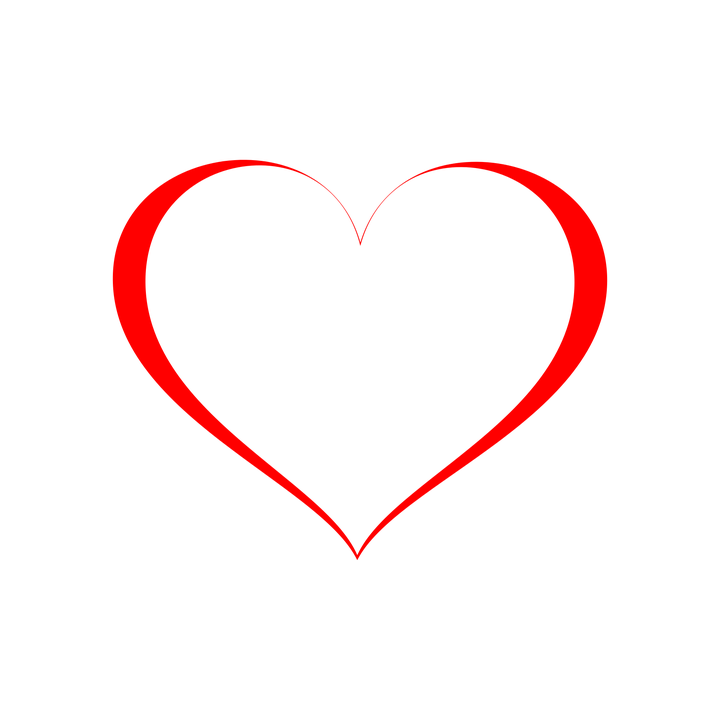 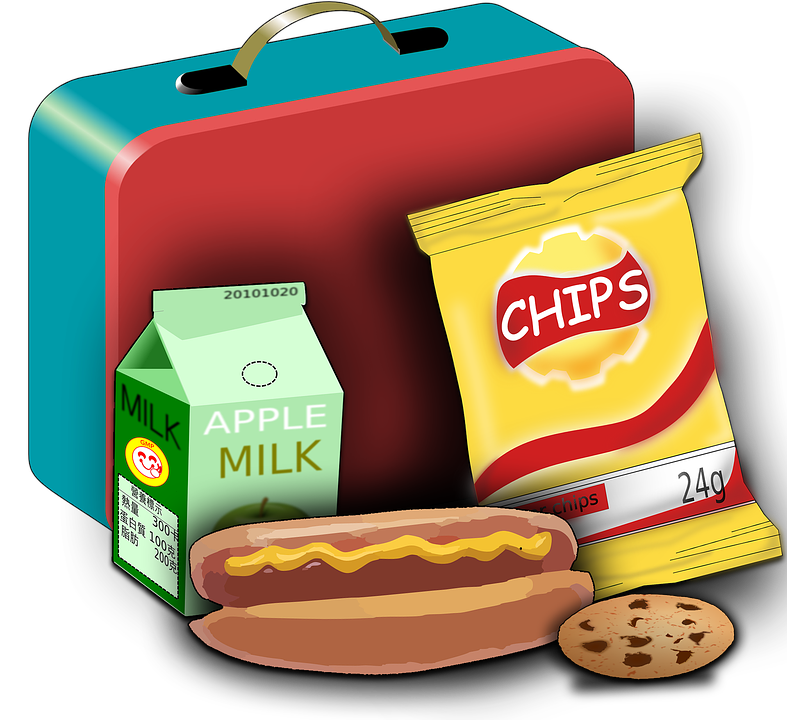 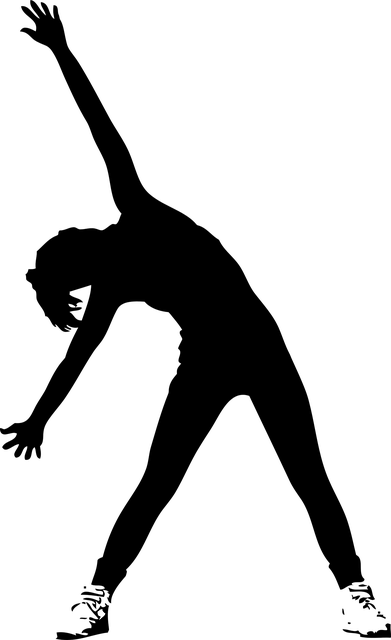 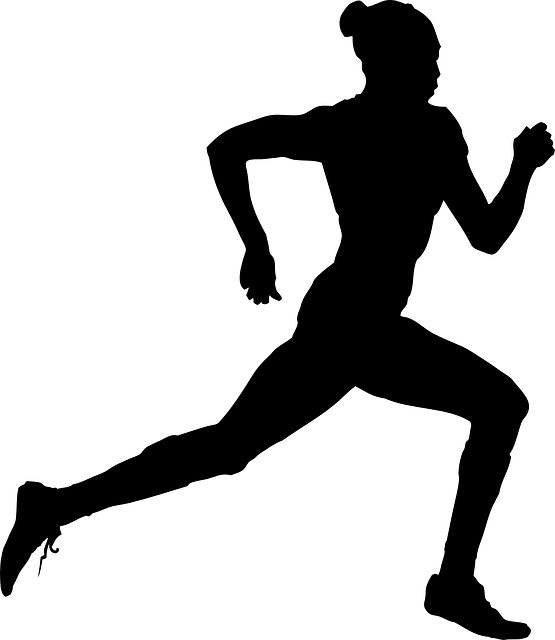 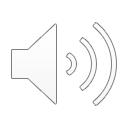 [Speaker Notes: What’s your favourite subject Sam ?
My favourite subject is English]
Year 3
My timetable
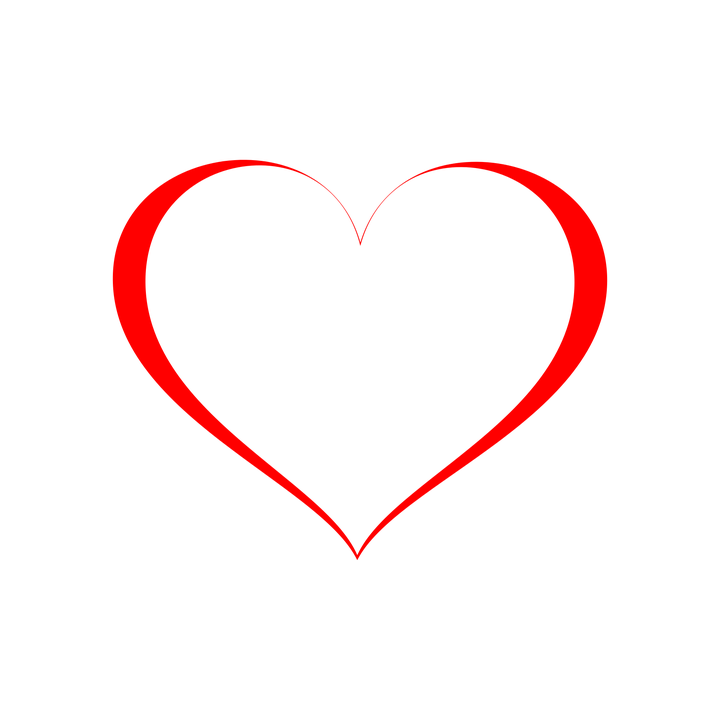 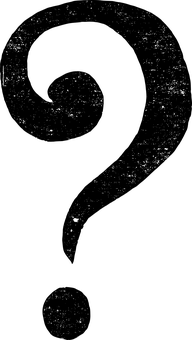 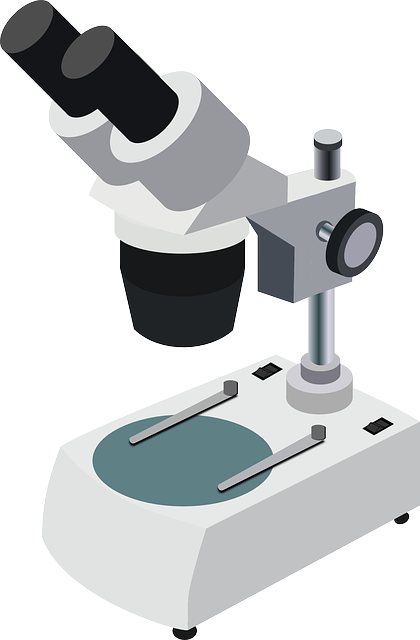 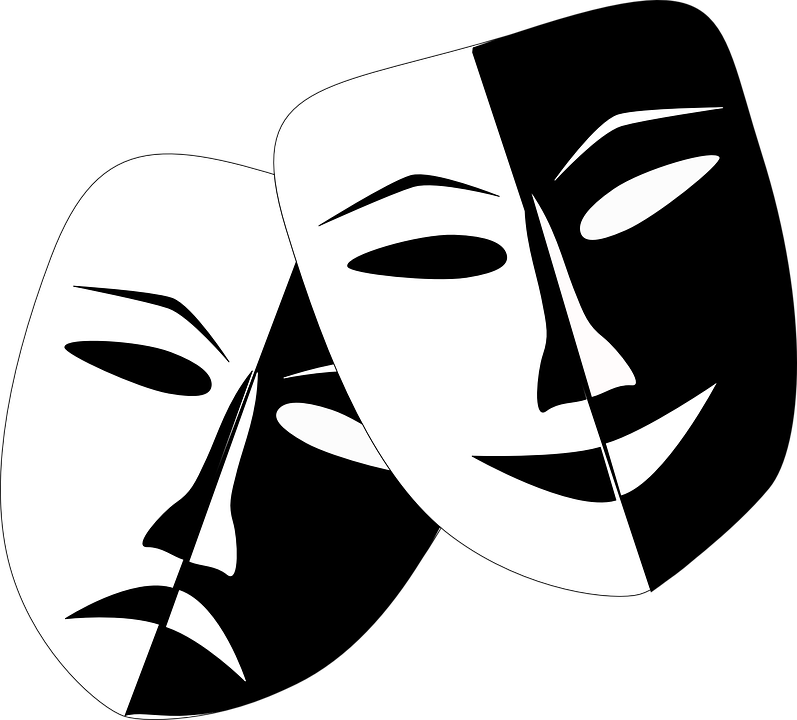 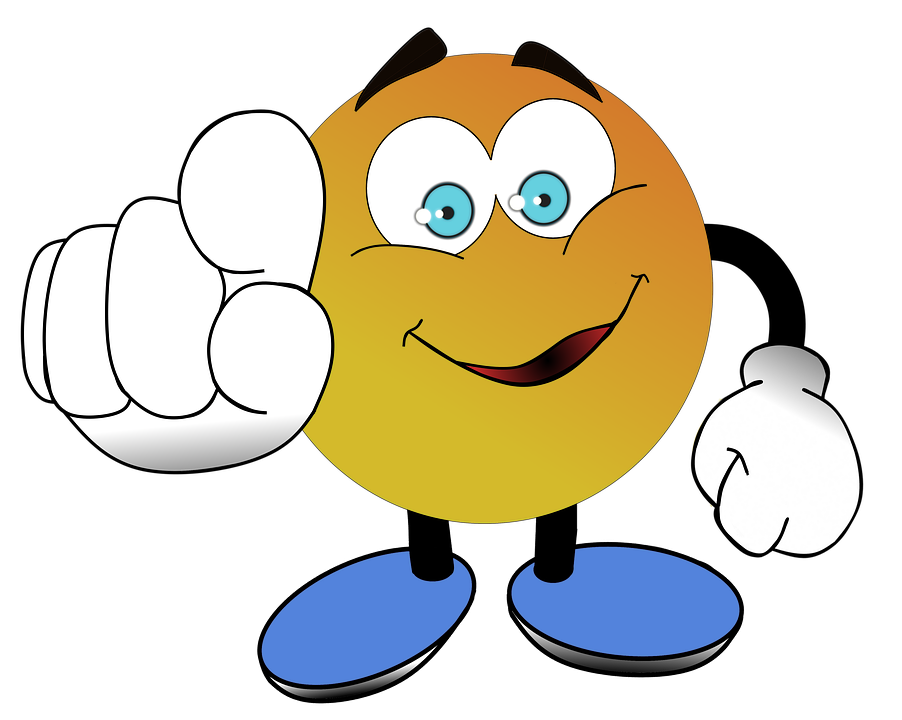 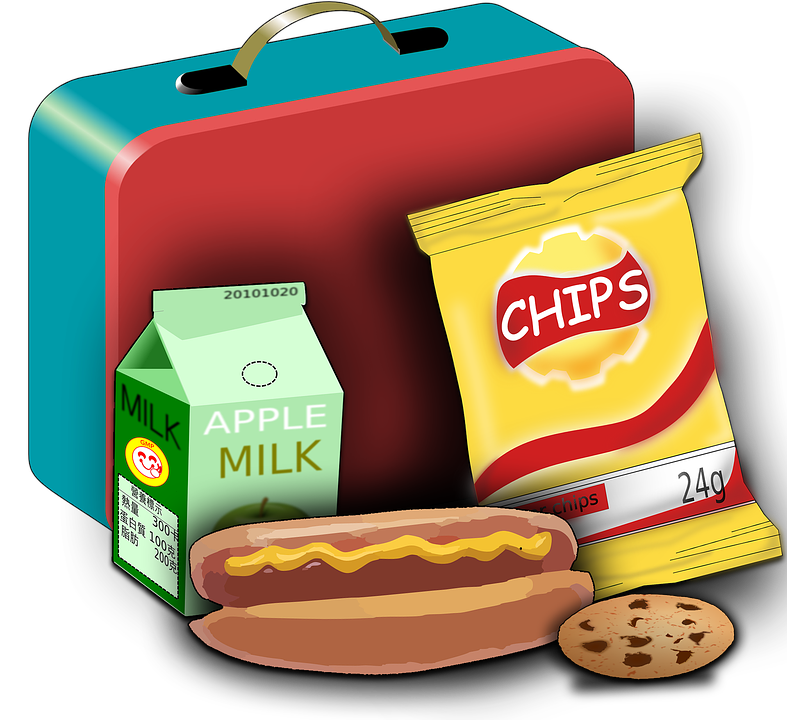 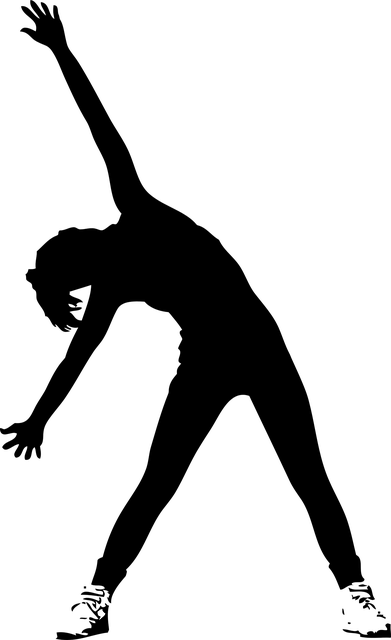 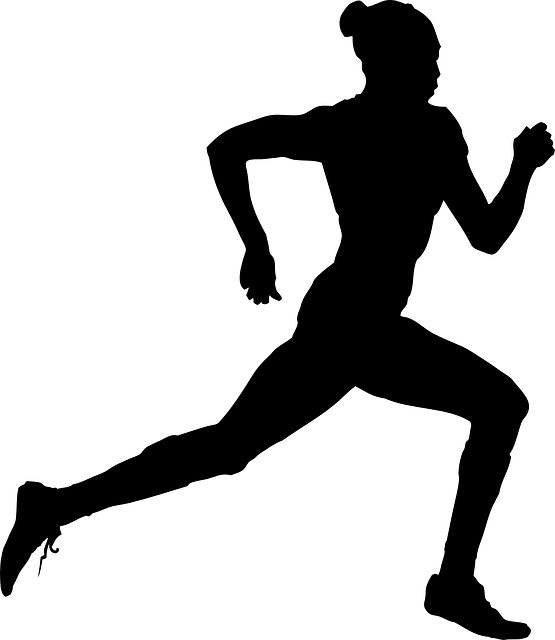 [Speaker Notes: What about you, what’s your favourite subject ?
My favourite subject is …]
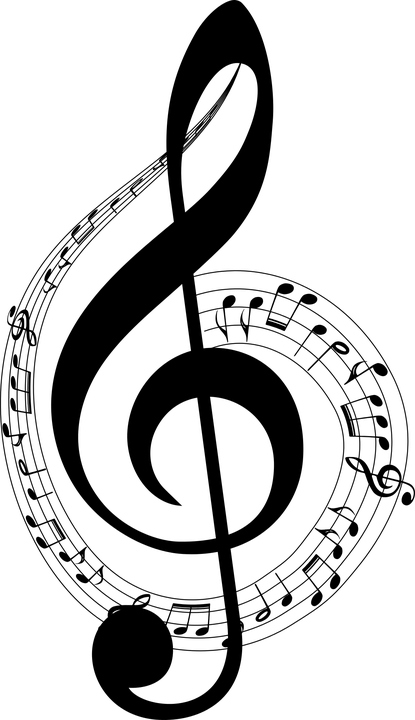 My timetable
?
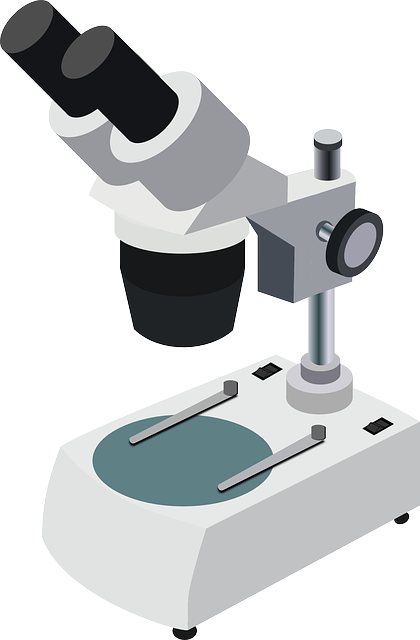 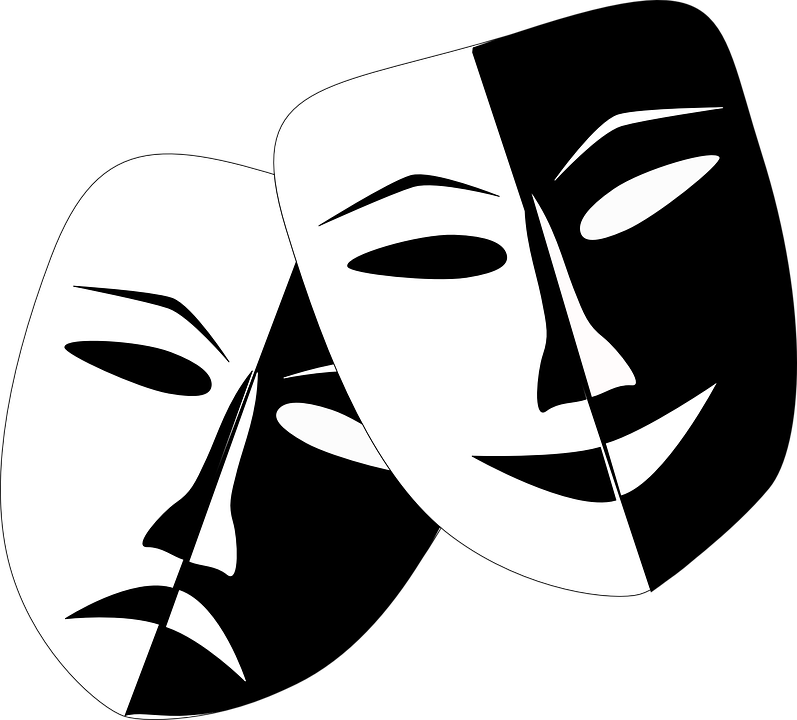 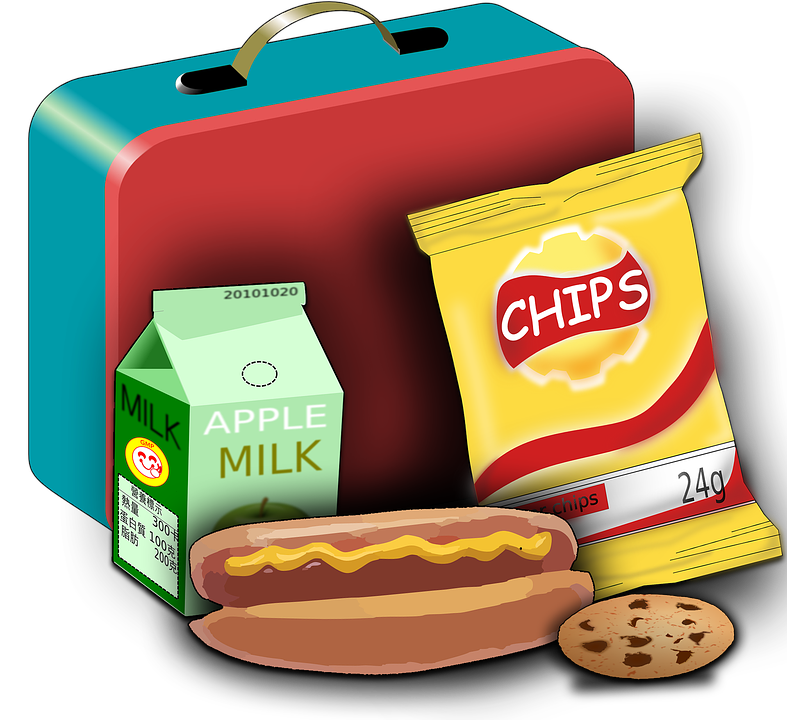 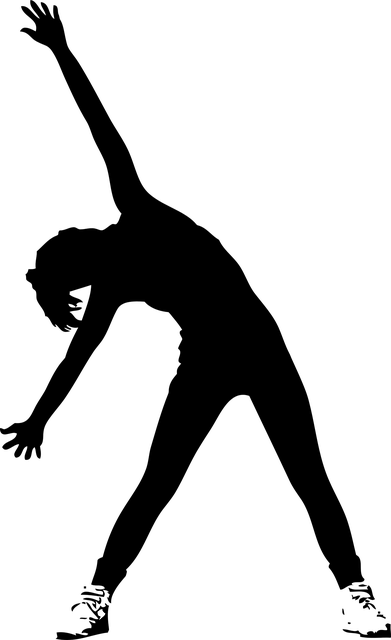 Music
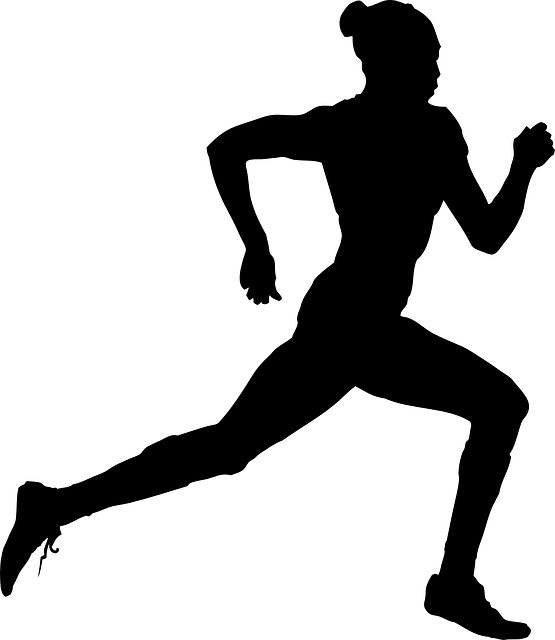 [Speaker Notes: 1 de nous peut dire I love Music…toi la chanteuse  ;-) pour une transition
When do you have Music Olivia ?
I have Music on Tuesdays at 2!
(on répond nous)]
My timetable
Mondays
Tuesdays…
on
I have
Music
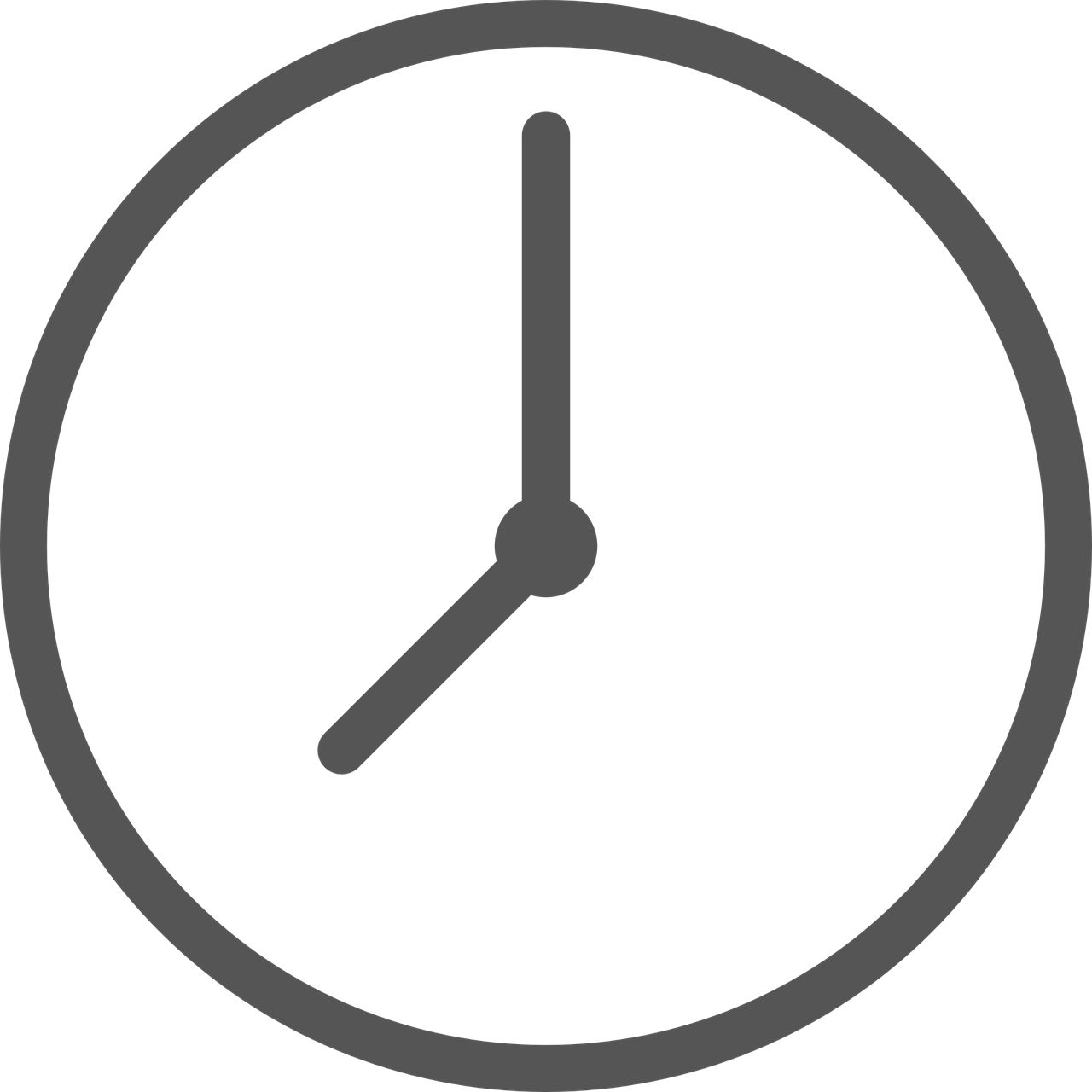 at
[Speaker Notes: I have art at …7 on …Mondays]
?
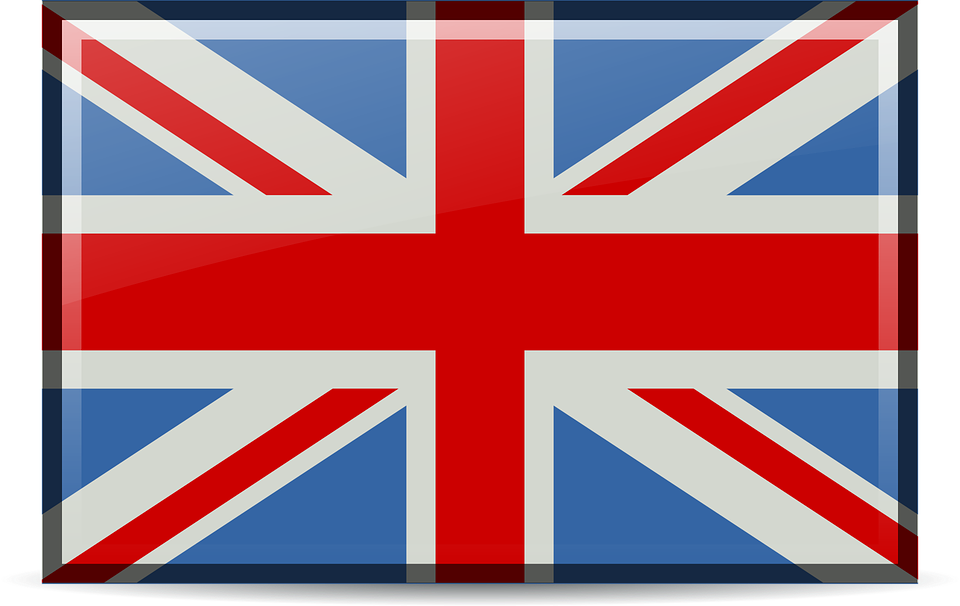 My timetable
English
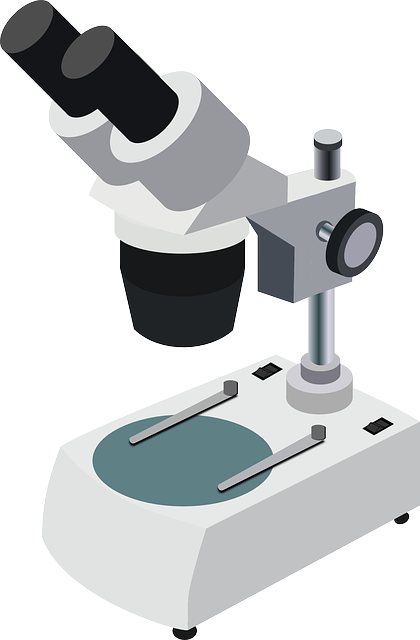 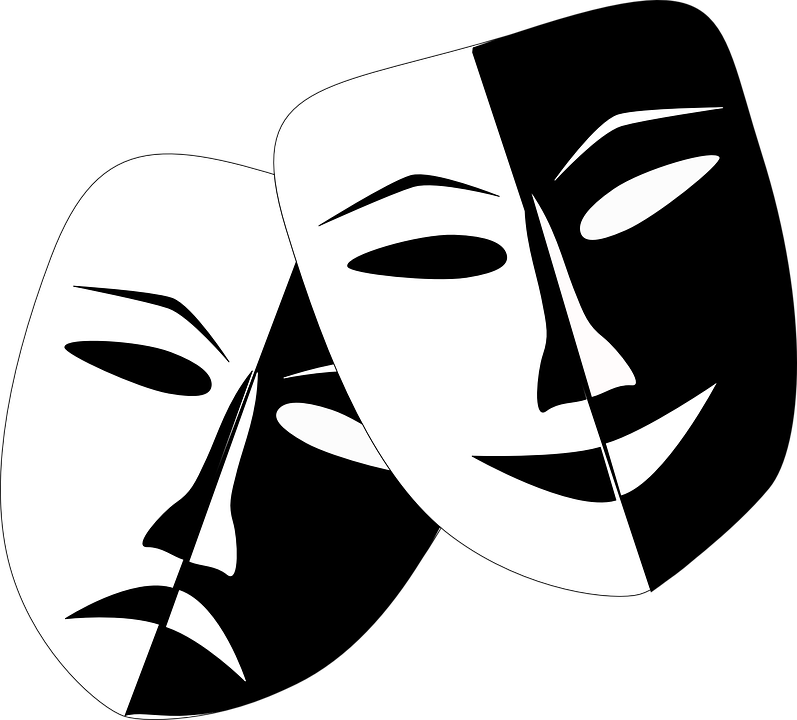 English
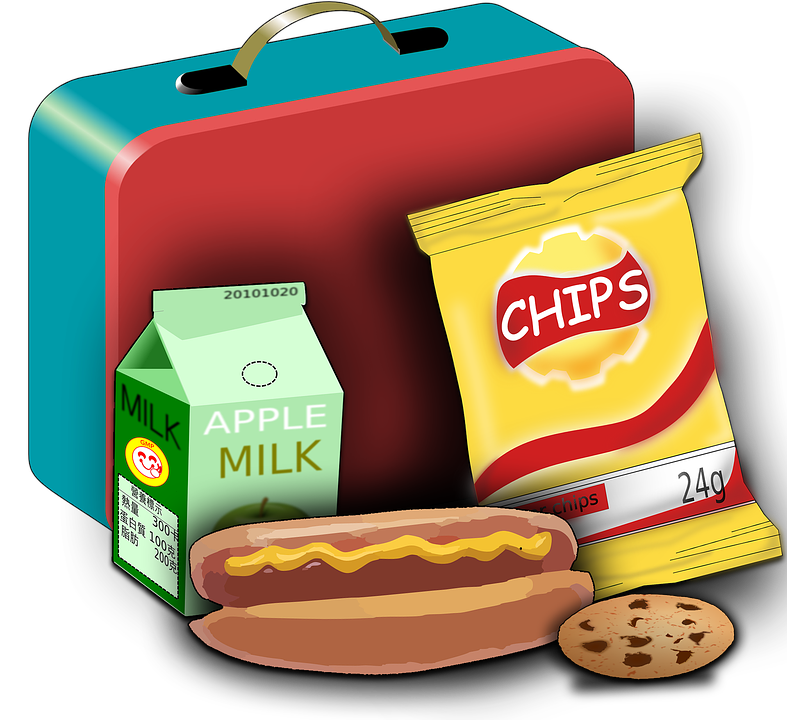 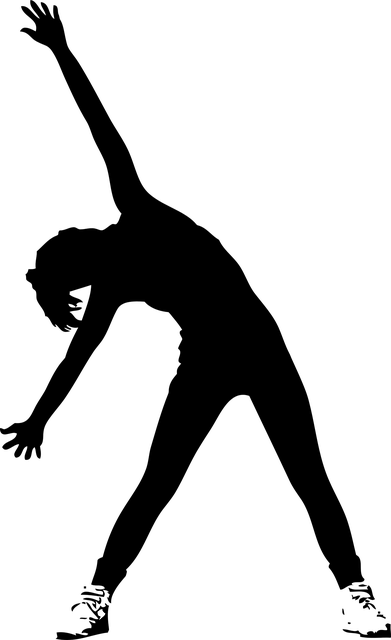 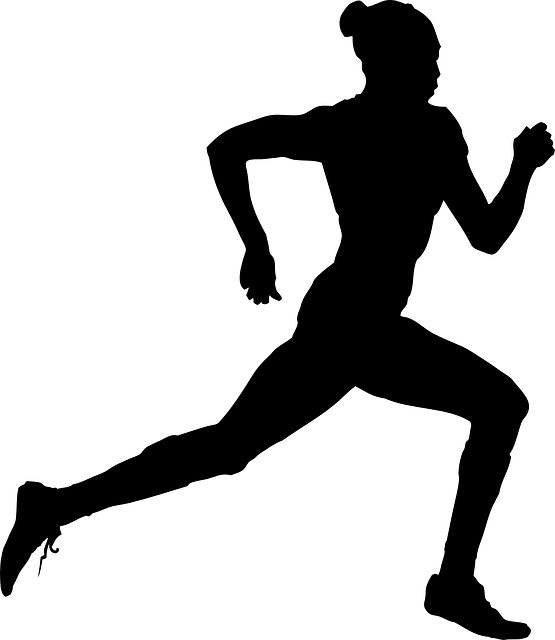 [Speaker Notes: Now it’s your turn 
When do you have English ?
I have English on Mondays  at 10 and on Wednesdays at 9 !]
?
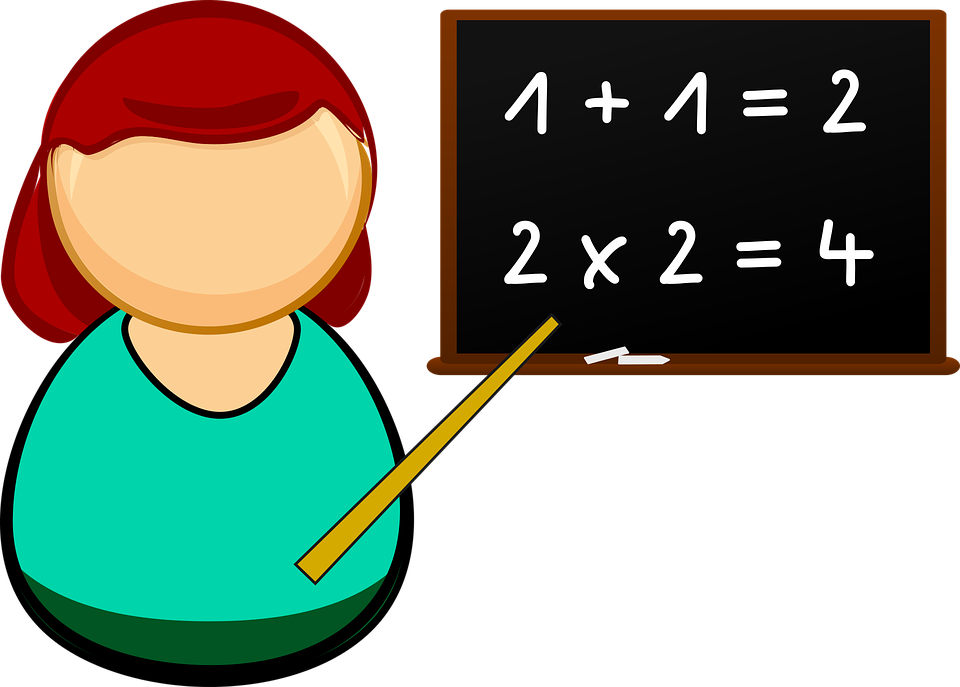 My timetable
Maths
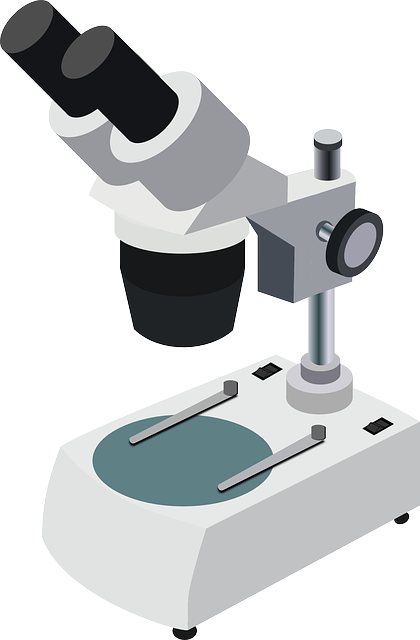 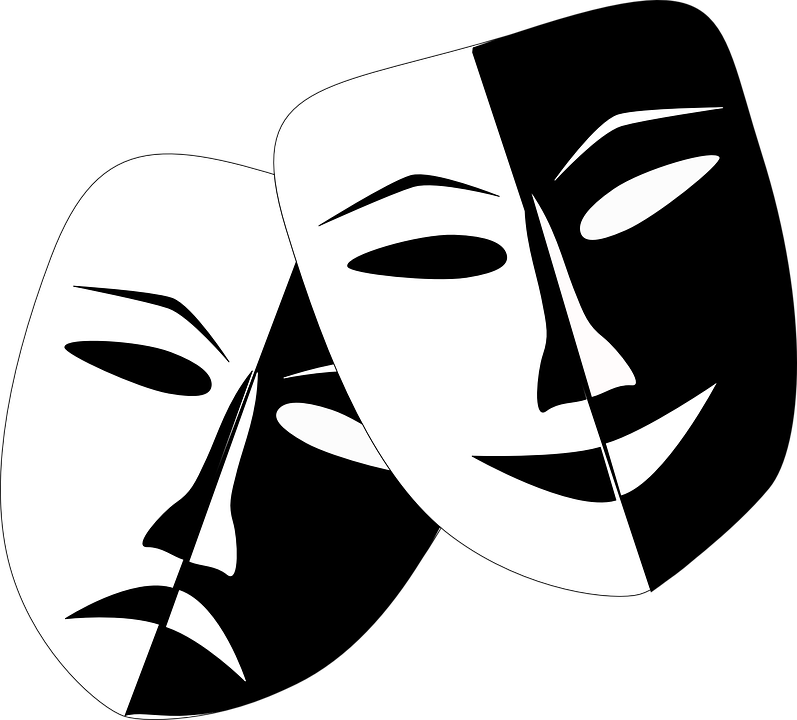 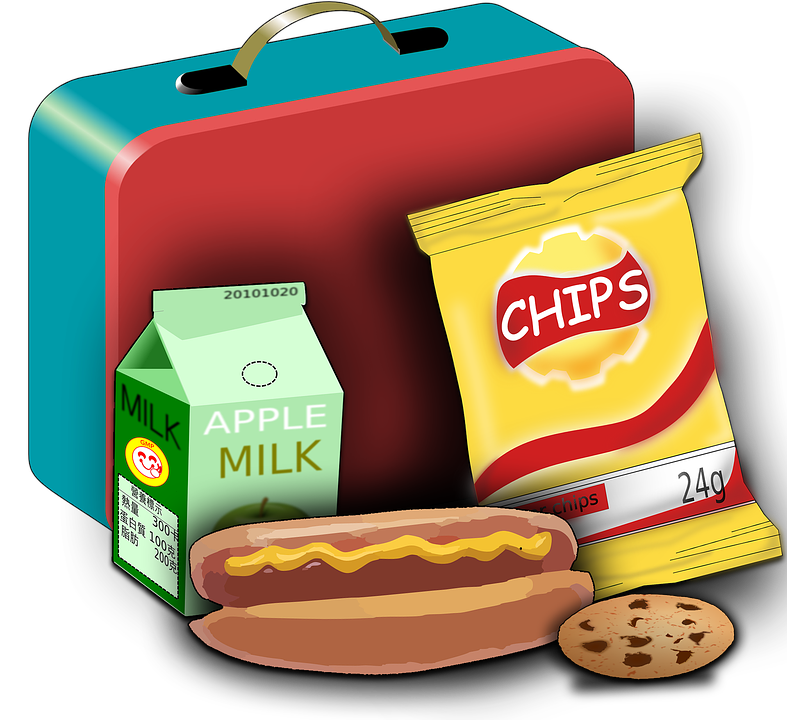 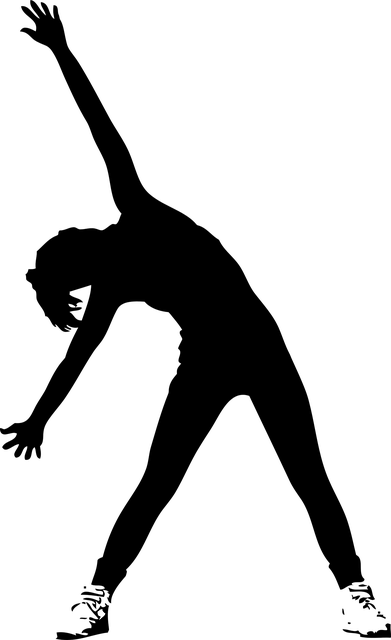 Maths
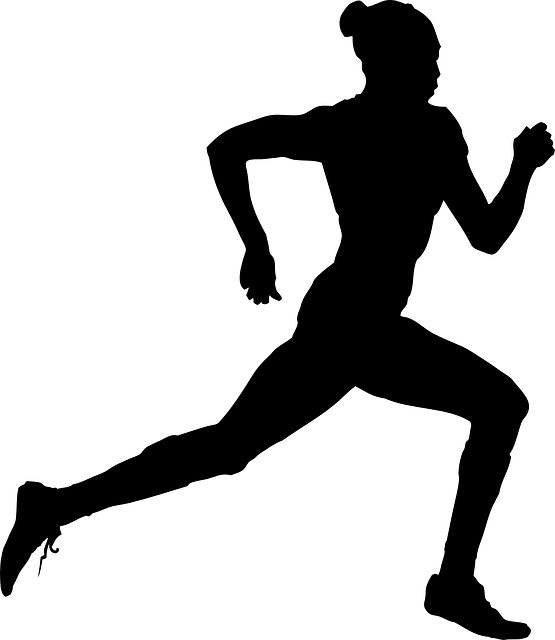 [Speaker Notes: A la camera
When do you have Math?
I have Math on on Mondays at 9 am on Wednesday at 2.]
Memory game 1! Concentrate!!!
[Speaker Notes: What time do you have Lunch?
I have lunch at 12:30
What time do you have music? I have music at 2.
What time do you have English]
Good memory?
Maths
10:00
12:30
Music
[Speaker Notes: What time do you have Lunch?
I have lunch at 12:30
What time do you have music? I have music at 2.

Proposition de slide pour la restitution des réponses à voir avec animations

What time do you have English]
Memory game 2!  Concentrate!!!
9:00
Drama
12:30
PE
[Speaker Notes: What time do you have Lunch?
I have lunch at 12:30
What time do you have music? I have music at 2.
What time do you have English]
Ready?
Science
9:00
10:00
Drama
Lunch
12:30
2:00
PE
[Speaker Notes: What time do you have Lunch?
I have lunch at 12:30
What time do you have music? I have music at 2.
What time do you have English]
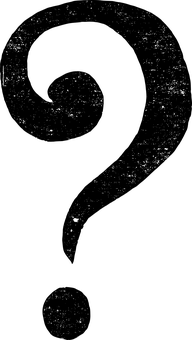 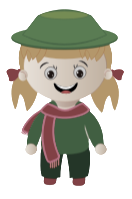 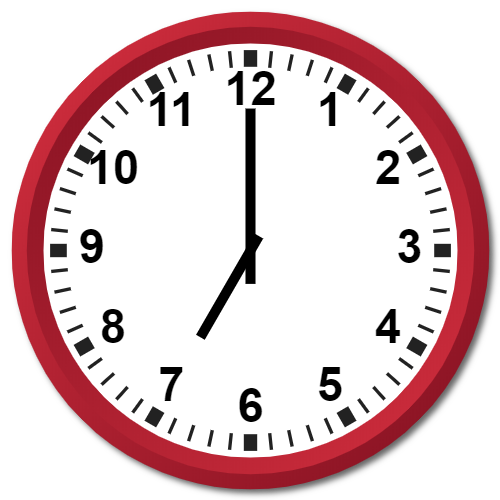 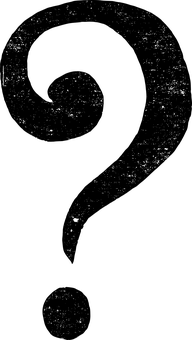 [Speaker Notes: I have maths at 9.. 
But what do you do at 7 Olivia?]
School day
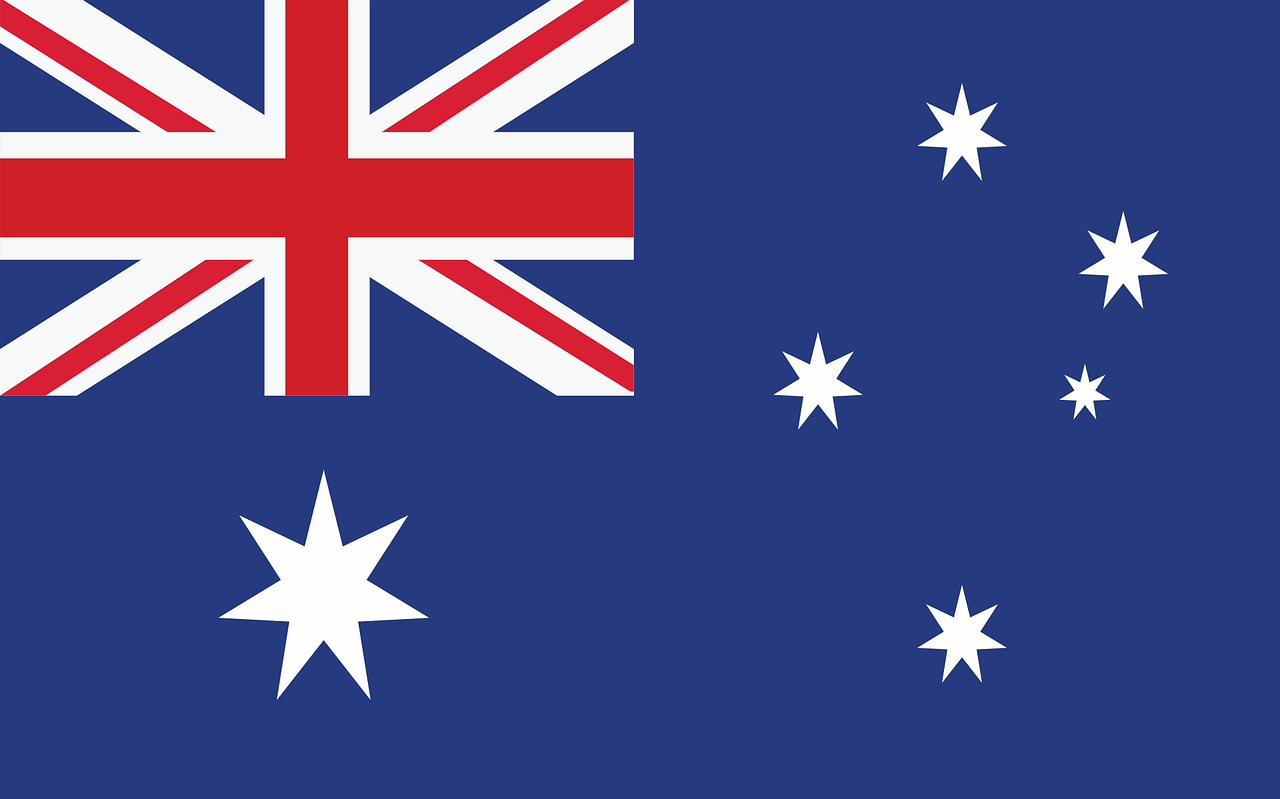 7:00 AM
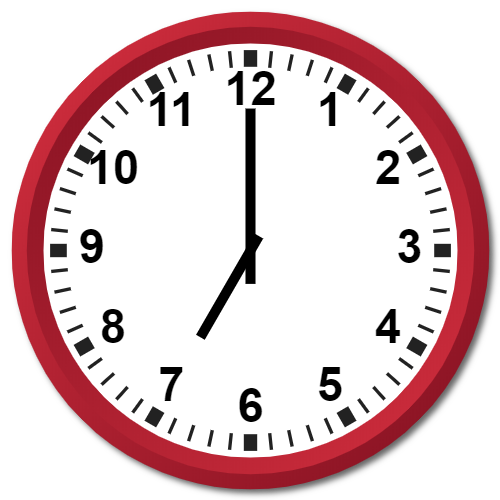 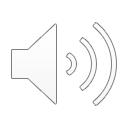 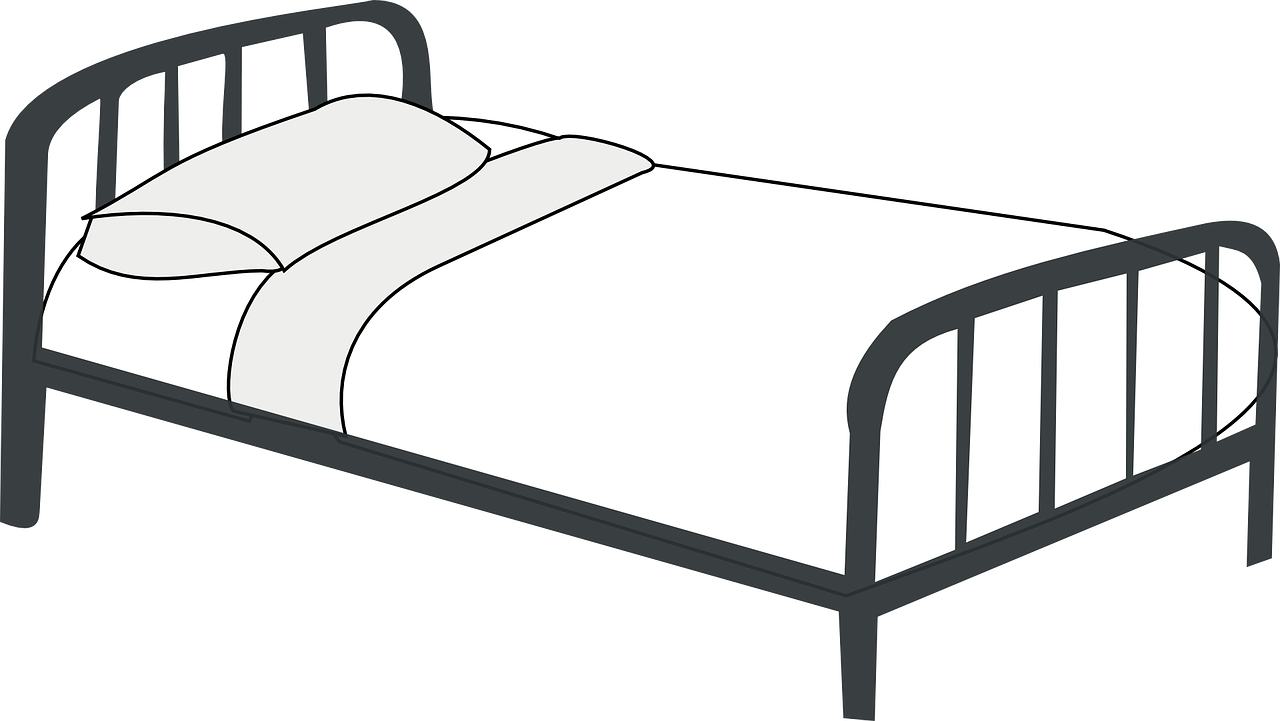 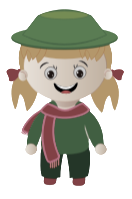 [Speaker Notes: I get up at 7am]
School day
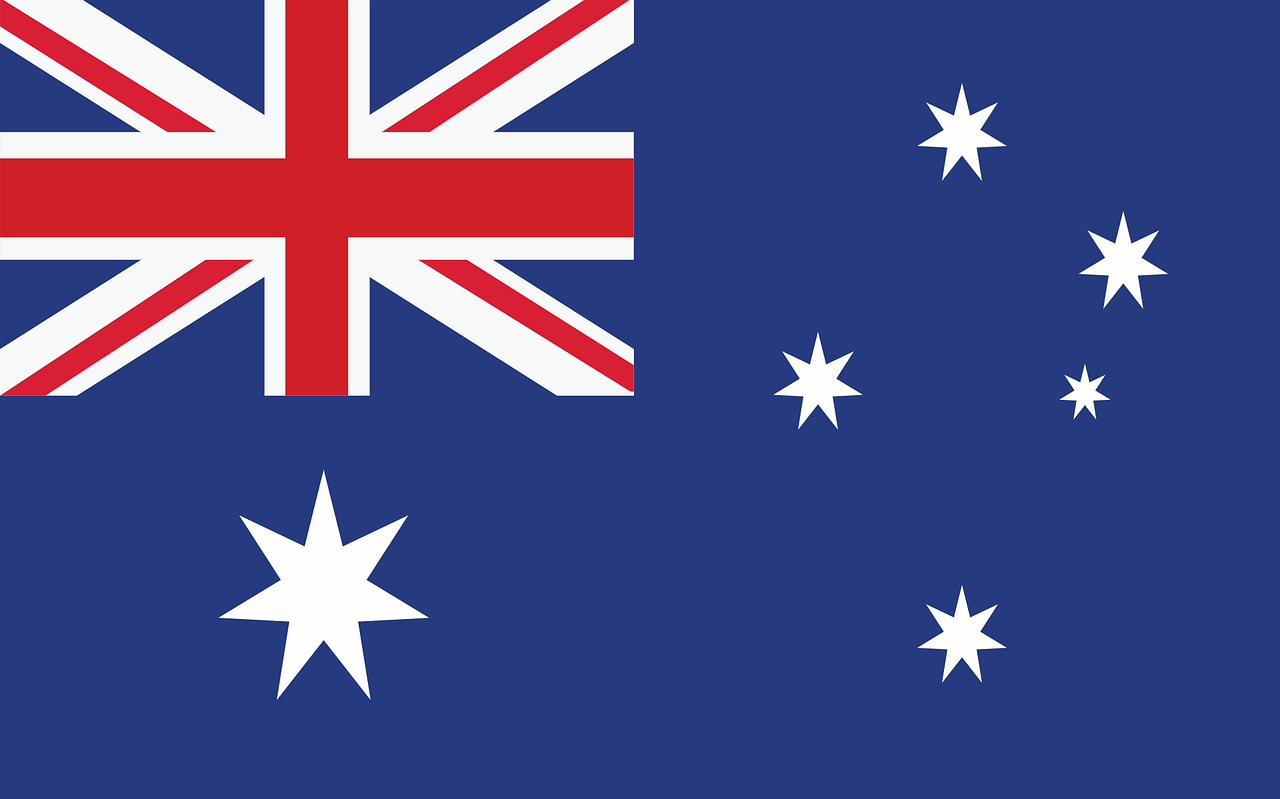 7:30 AM
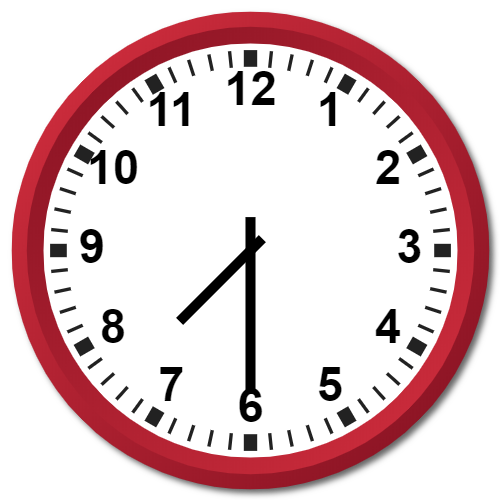 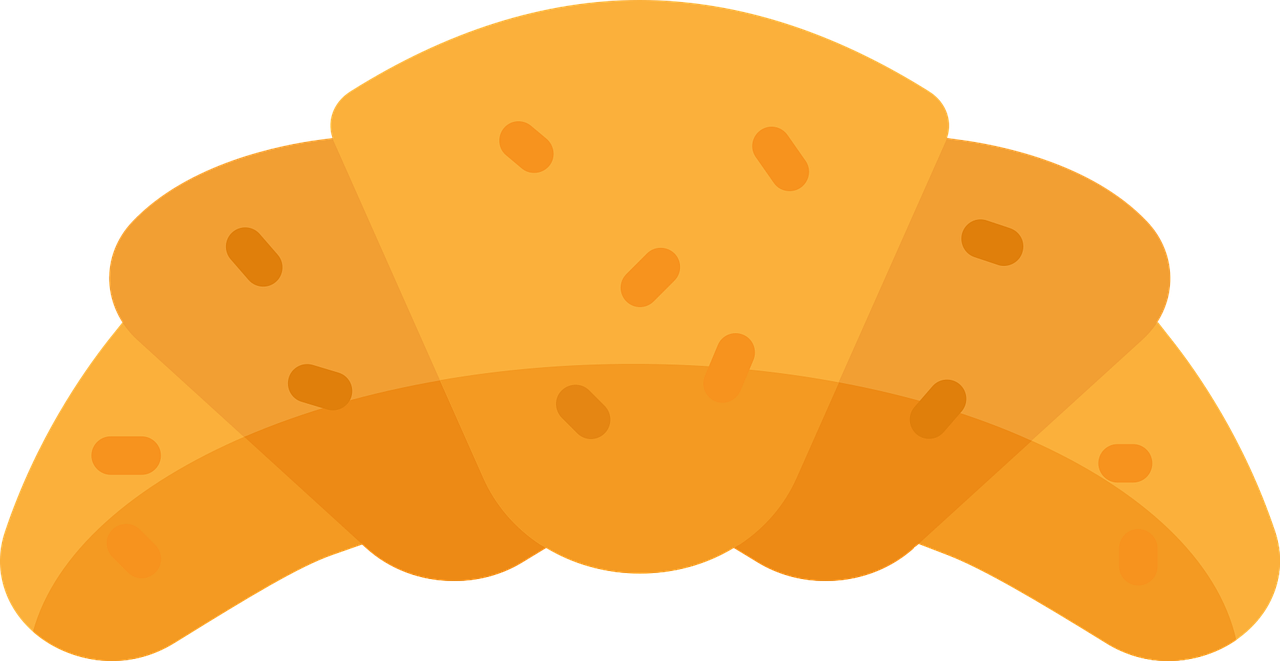 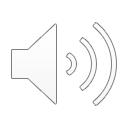 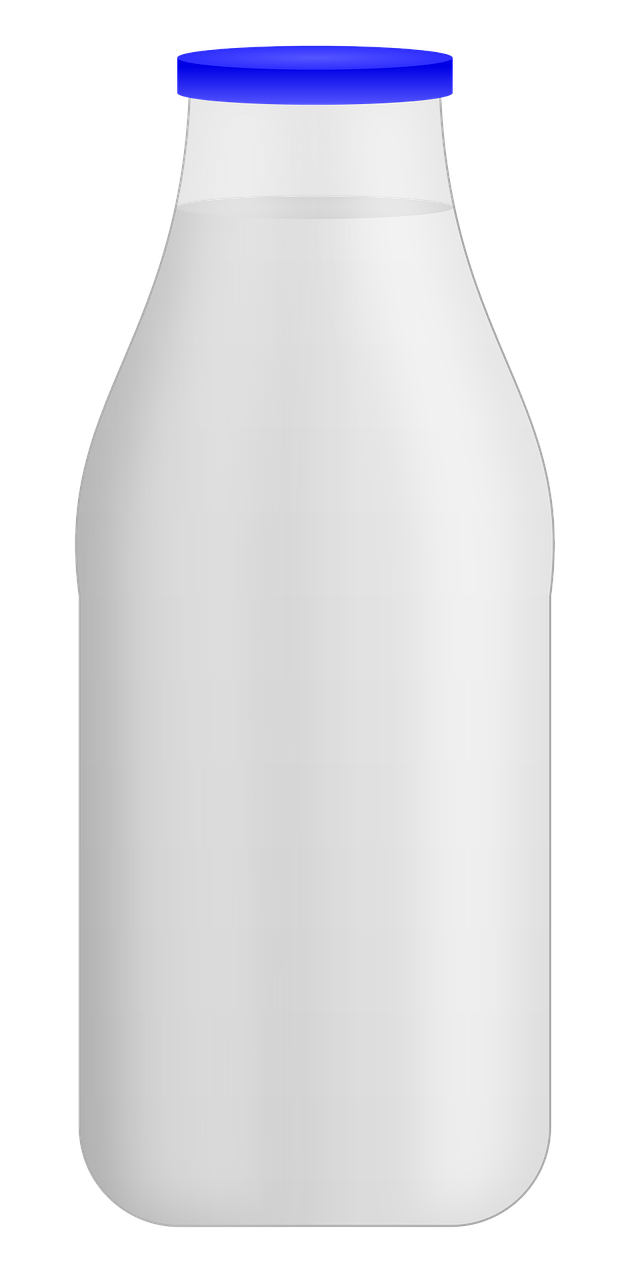 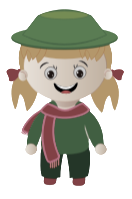 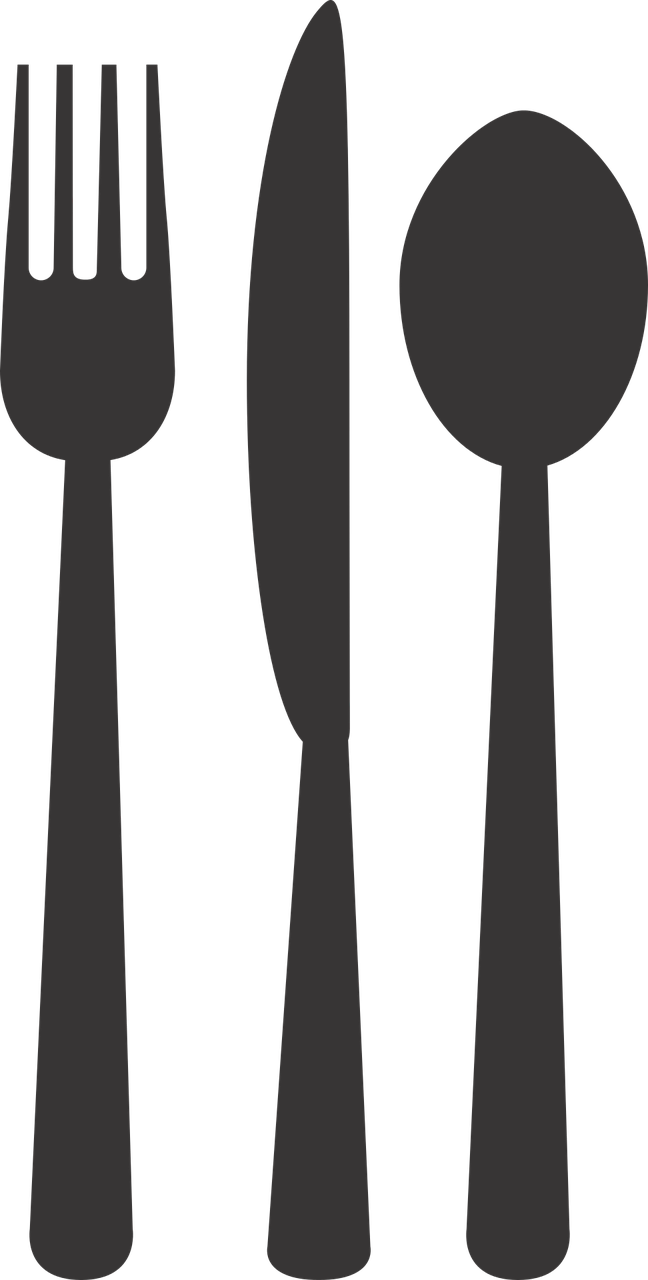 [Speaker Notes: I have breakfast at 7:30]
School day
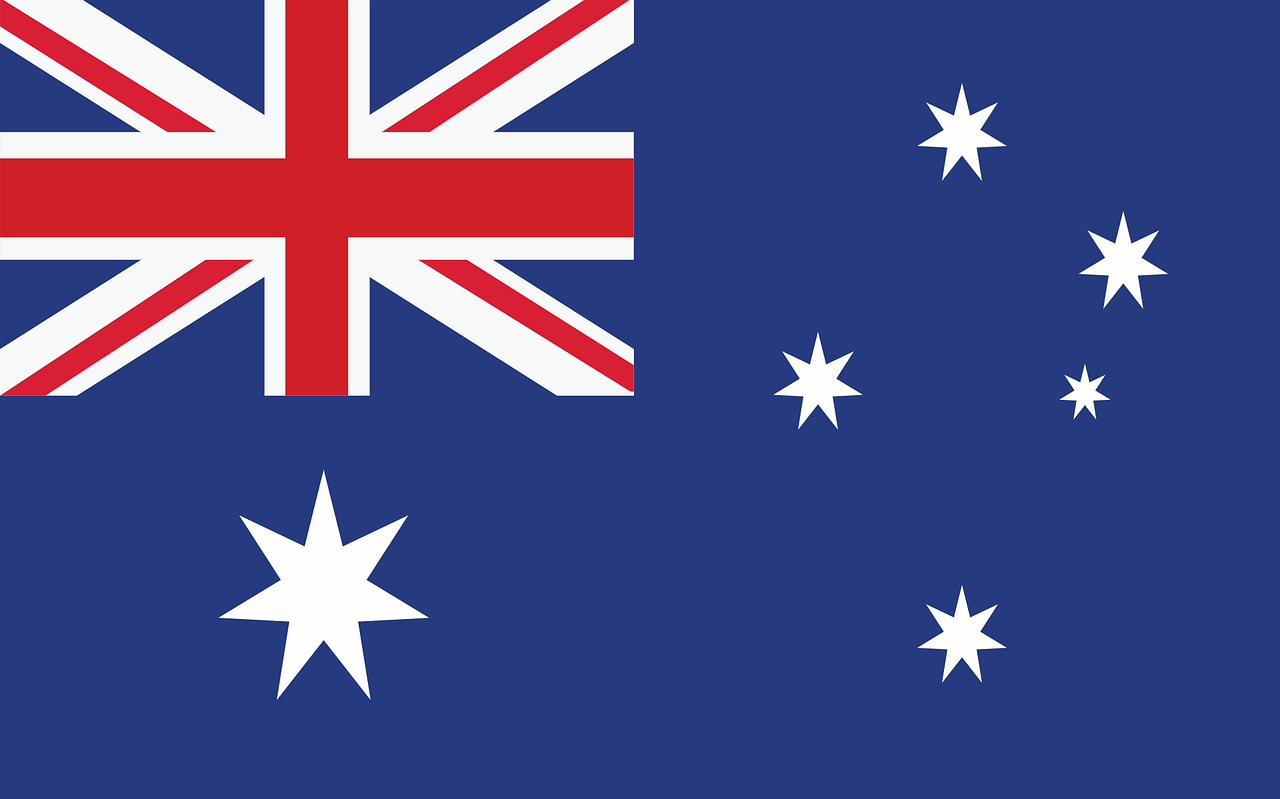 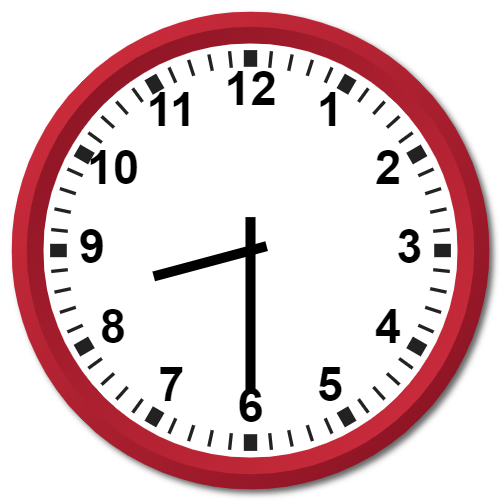 8:30 AM
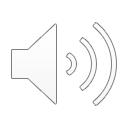 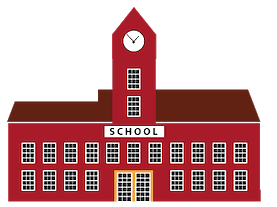 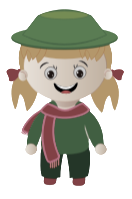 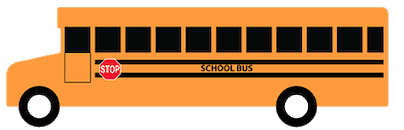 [Speaker Notes: I go to school at 8:30]
School day
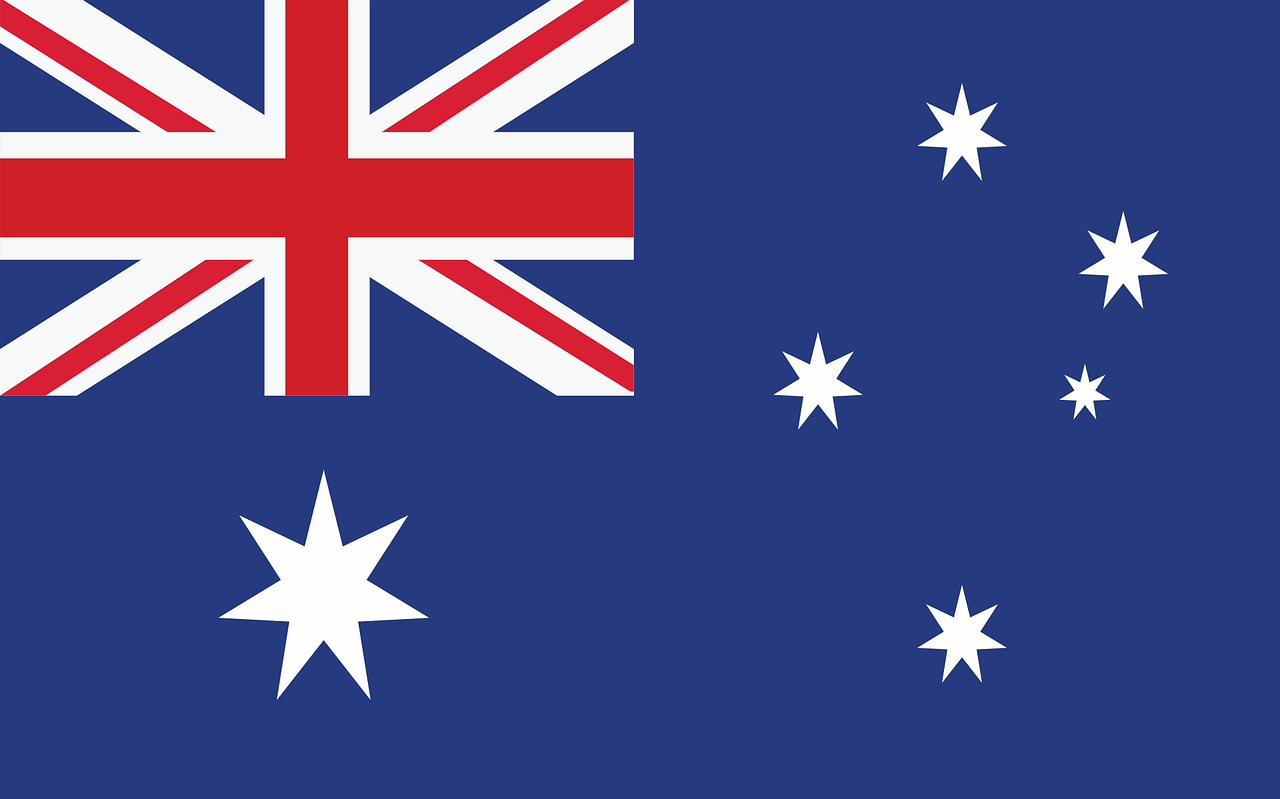 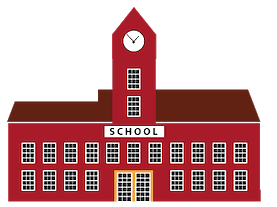 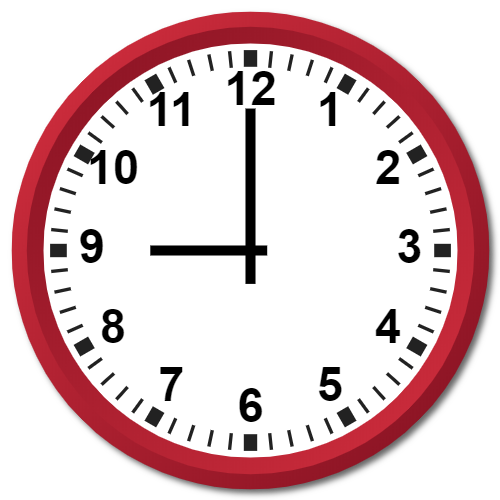 9:00 AM
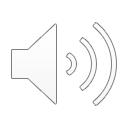 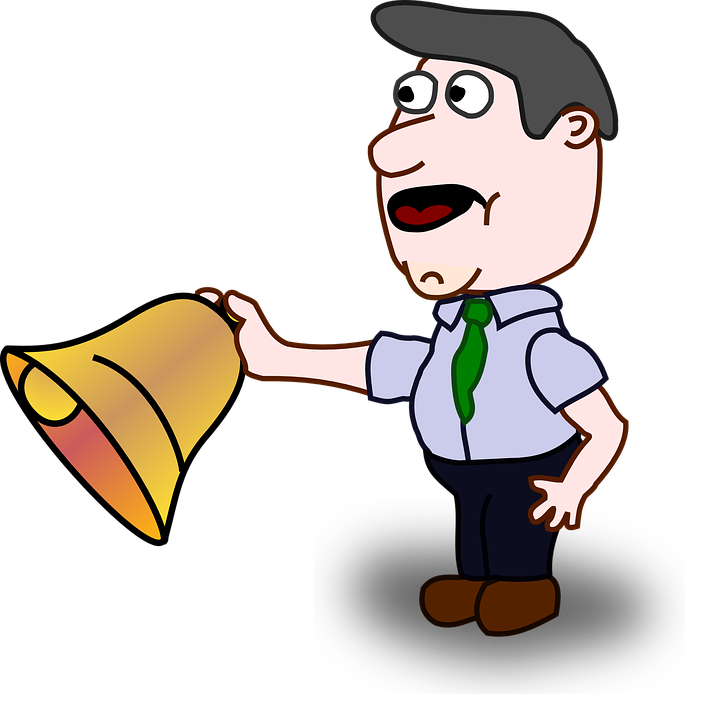 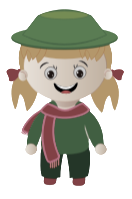 [Speaker Notes: I start school at 9 AM]
Let’s recap
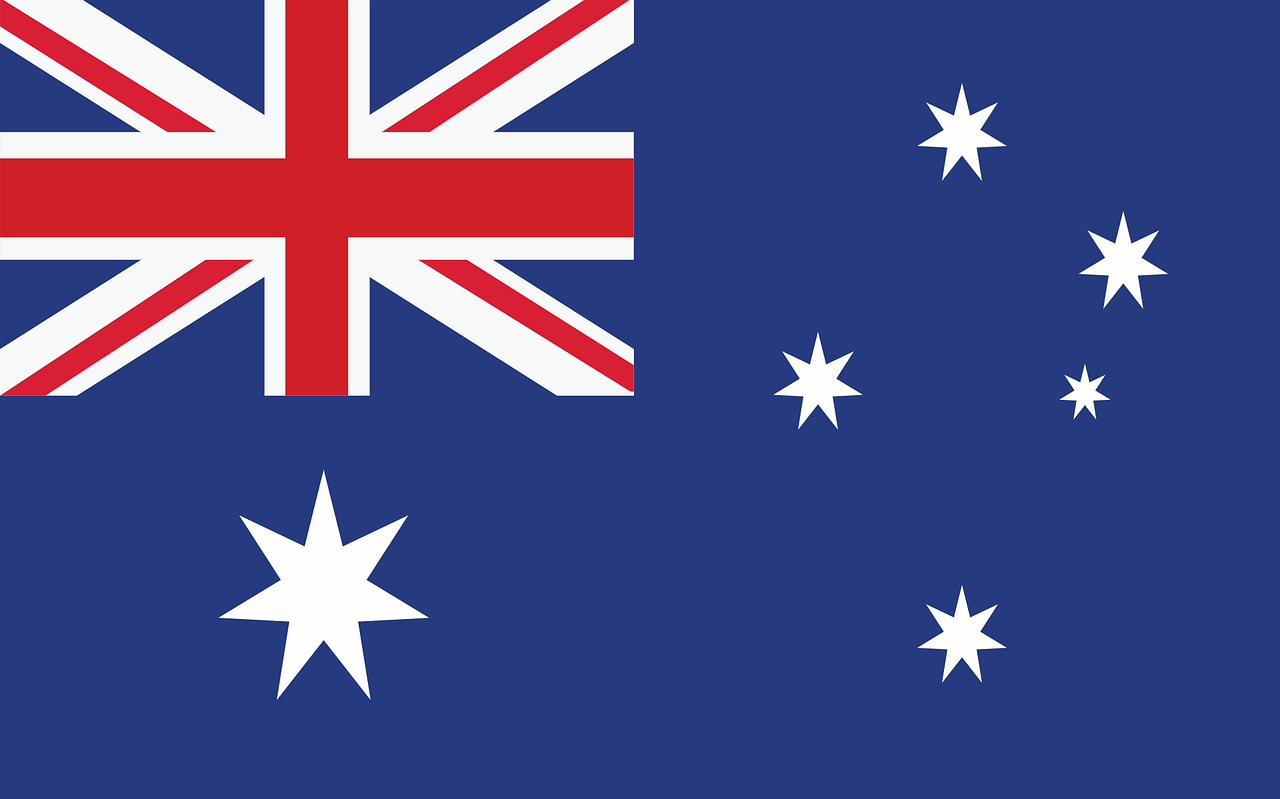 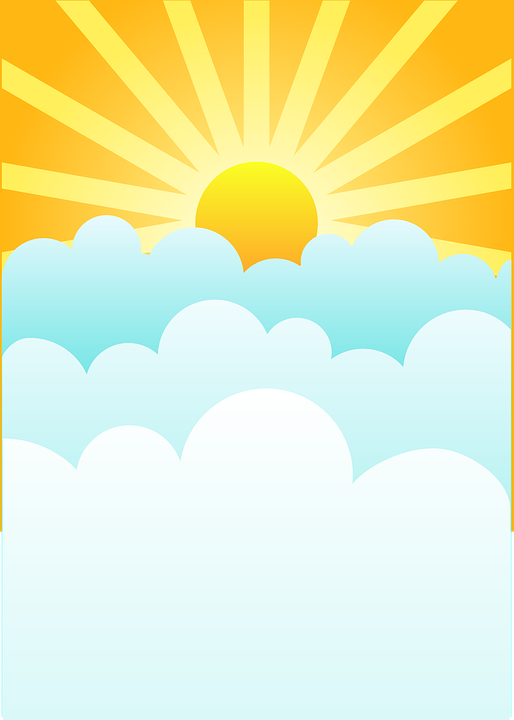 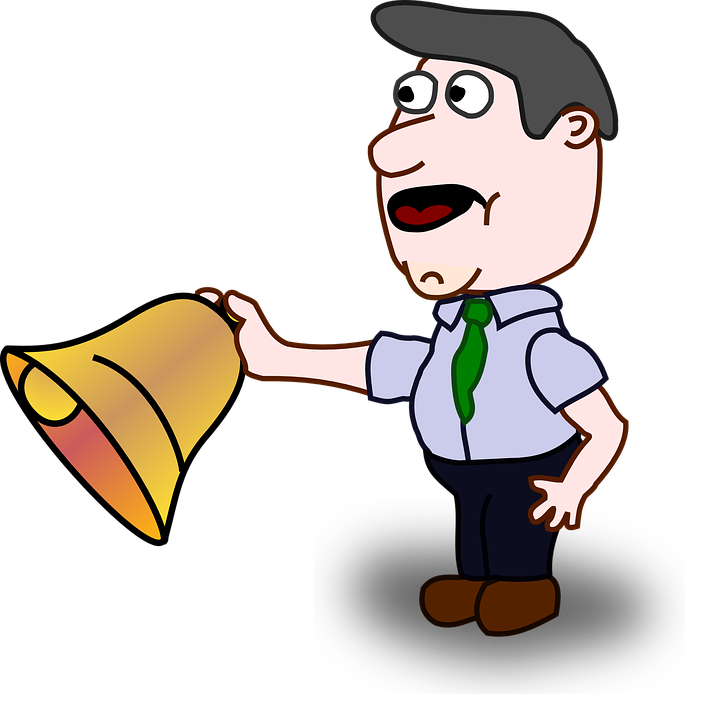 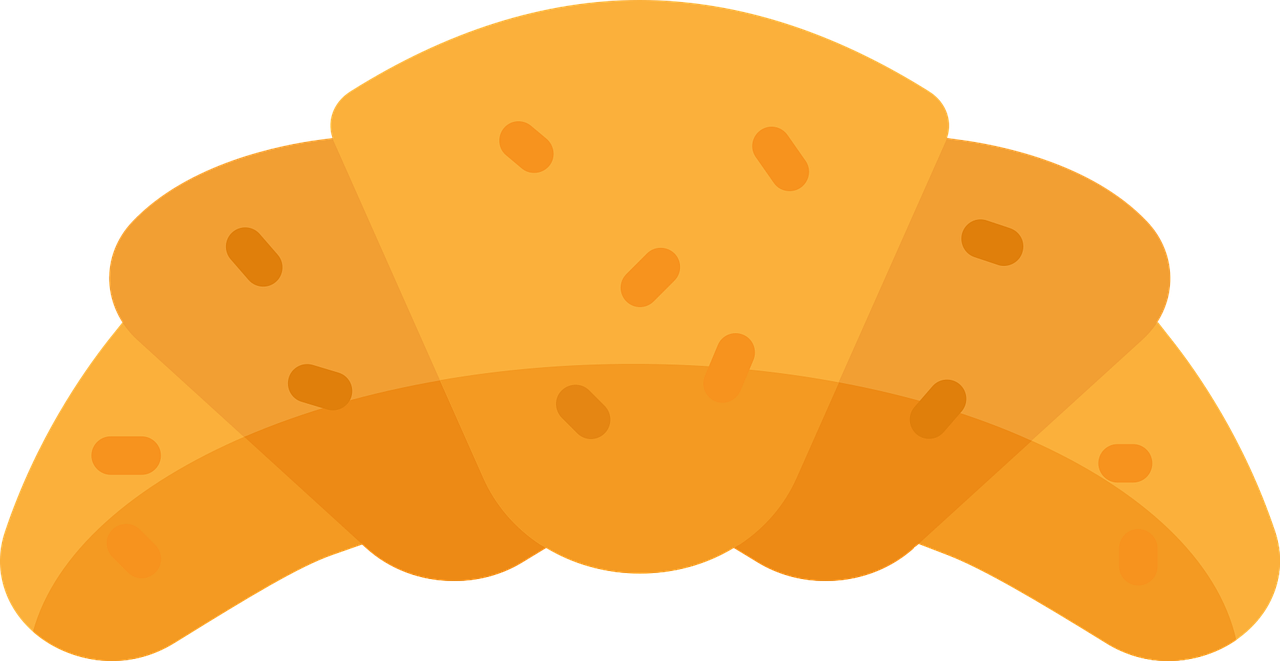 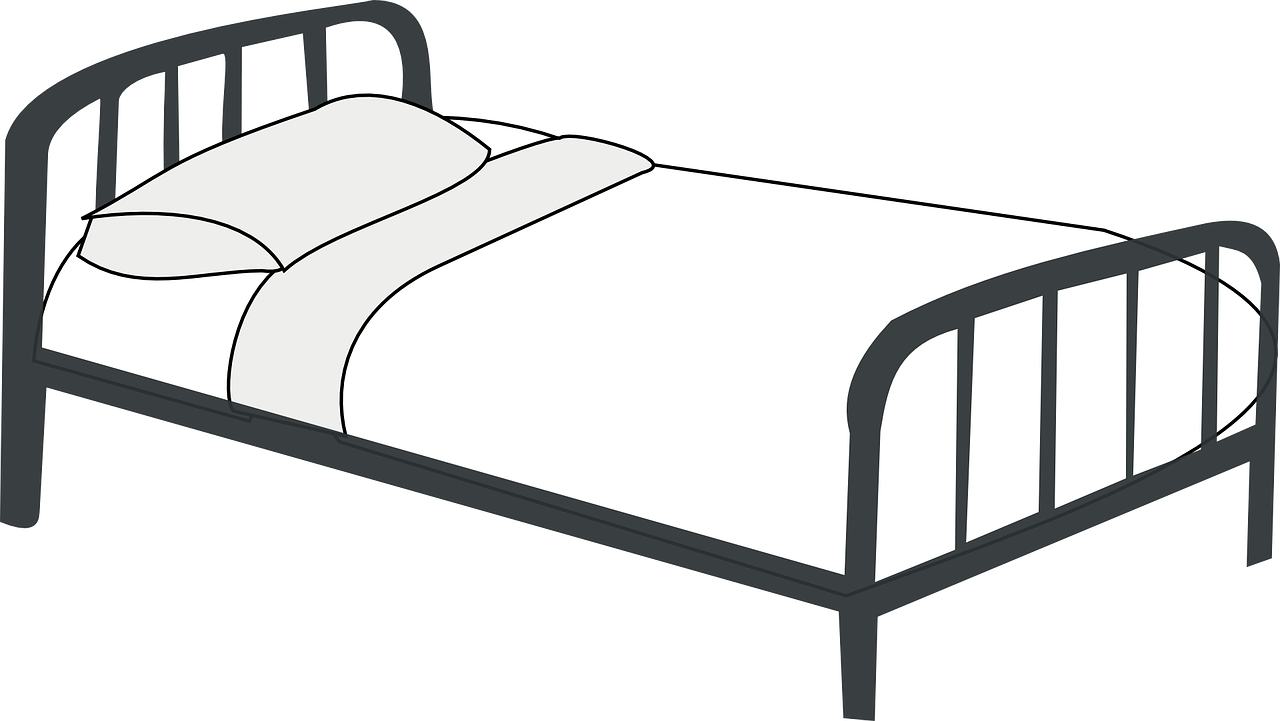 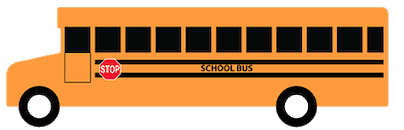 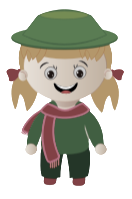 7:00 AM
8:30 AM
9:00 AM
7:30 AM
[Speaker Notes: At 12:30 I… - garder les 2 colonnes]
School day
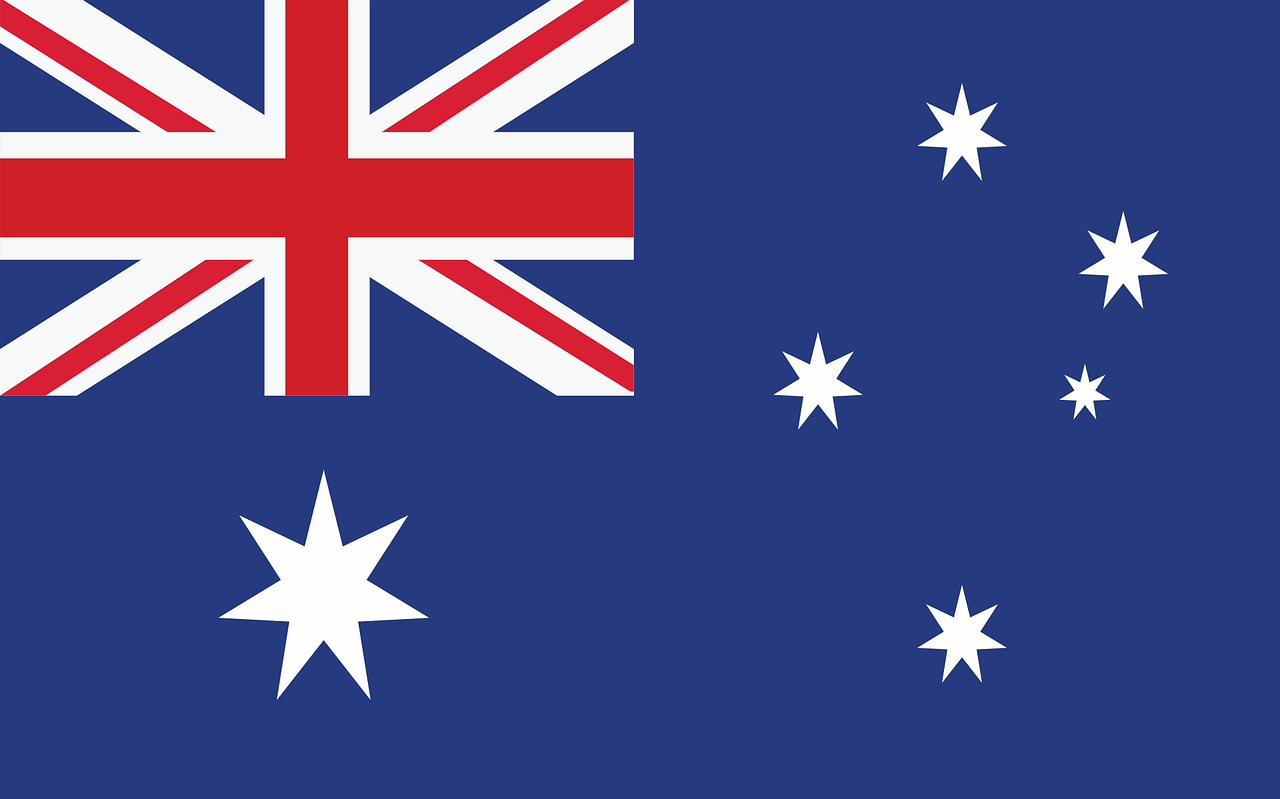 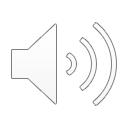 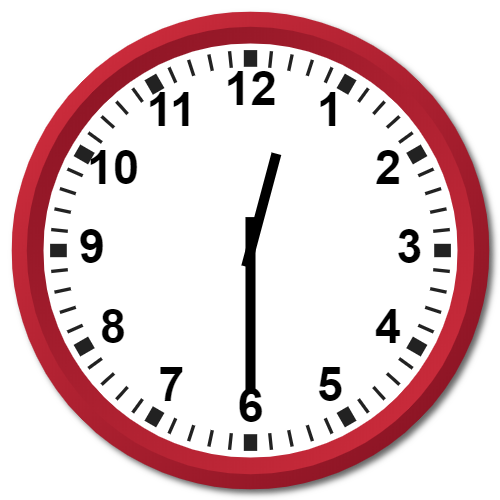 12:30 PM
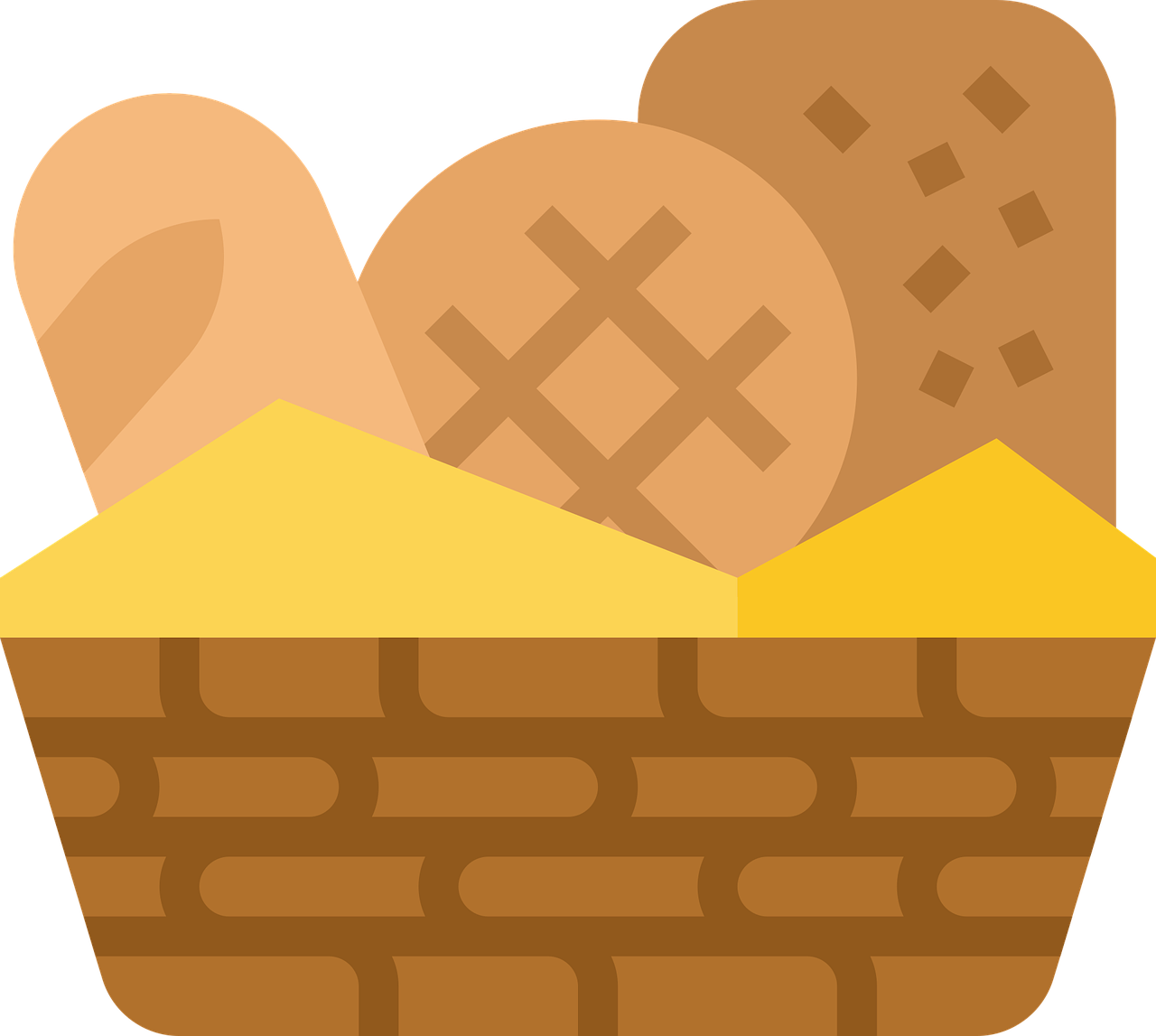 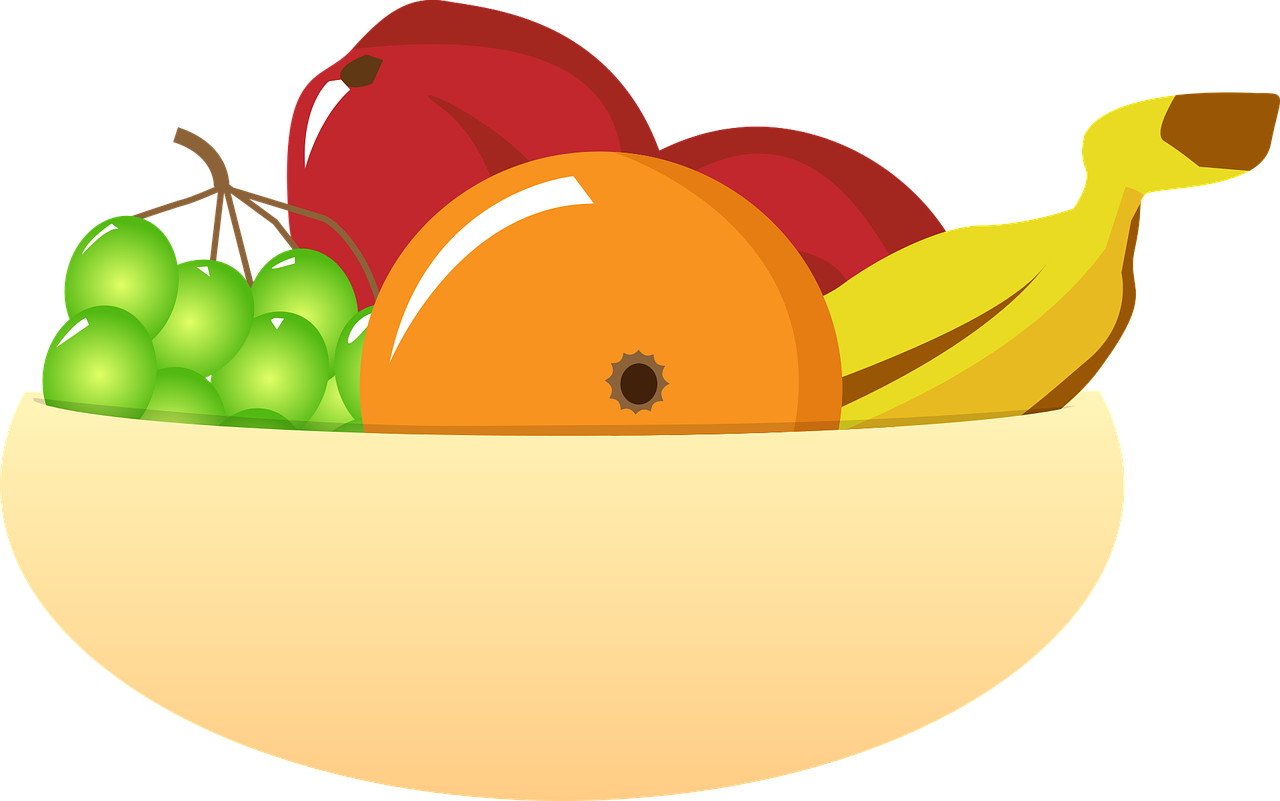 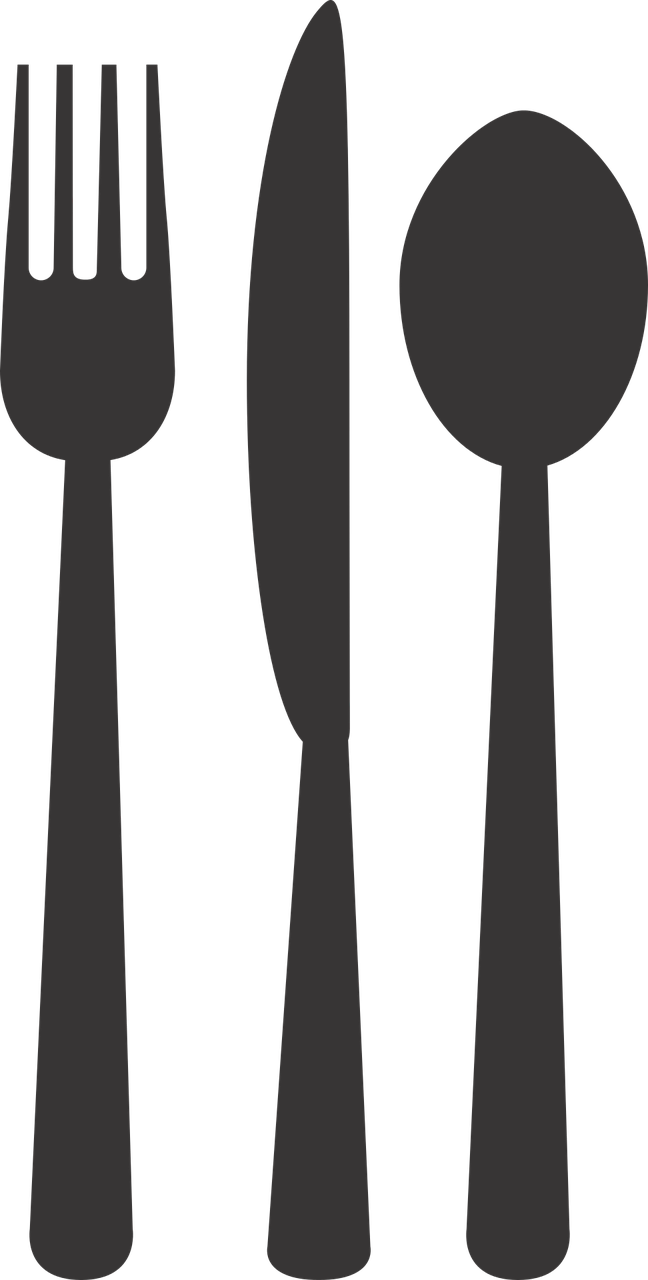 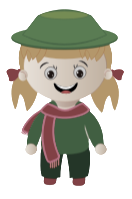 [Speaker Notes: I have lunch at 12:30]
School day
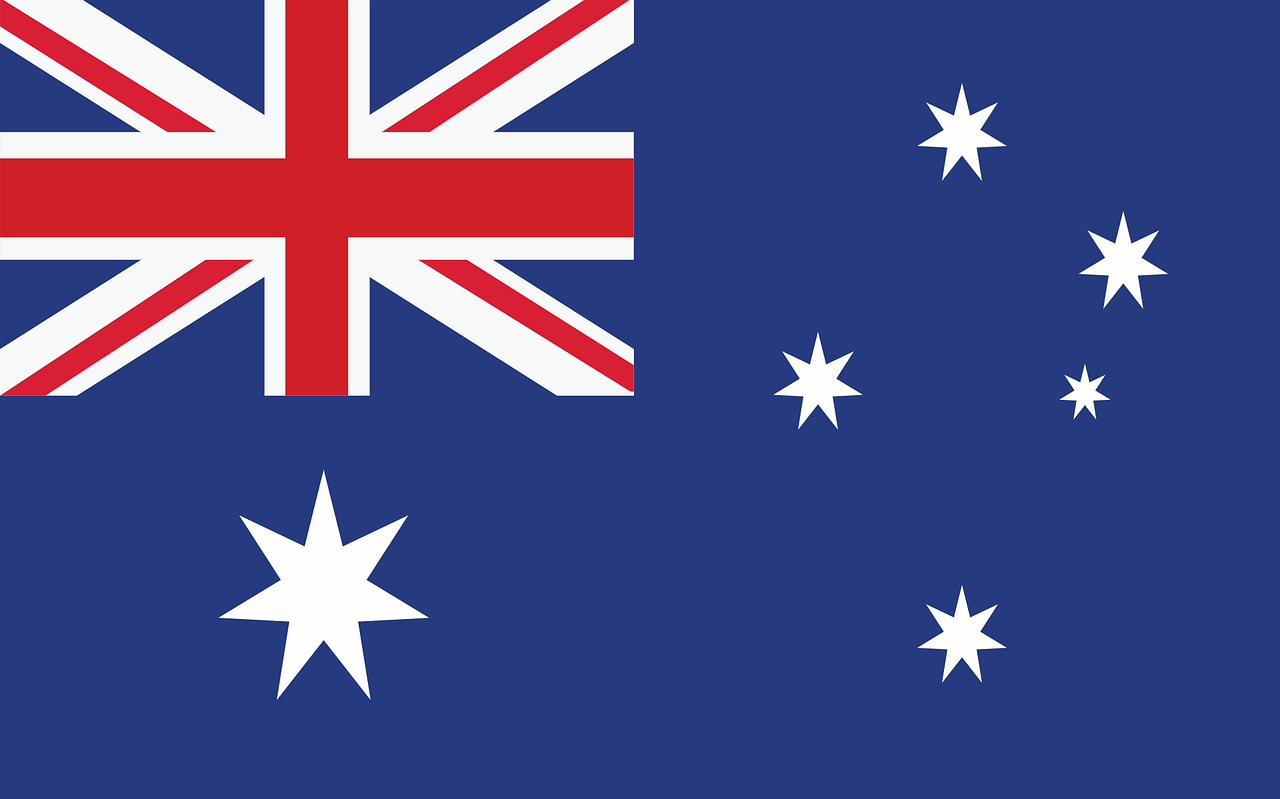 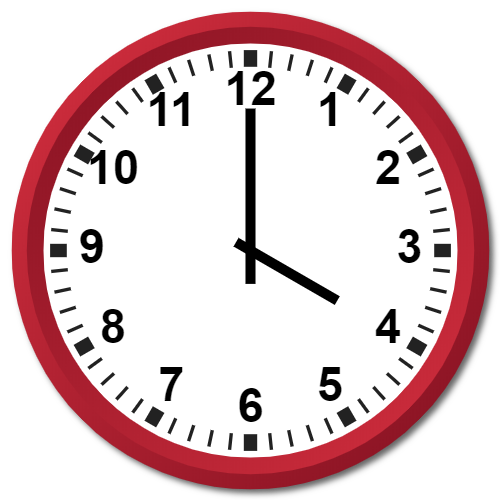 4:00 PM
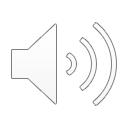 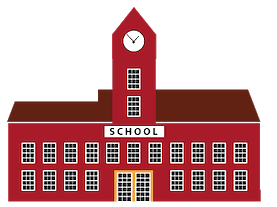 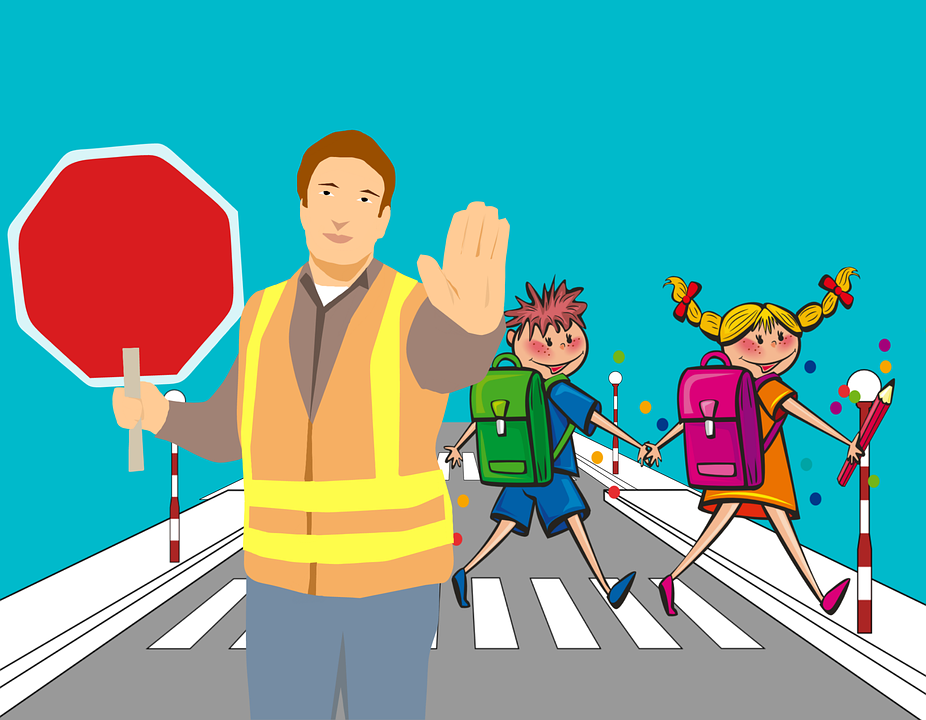 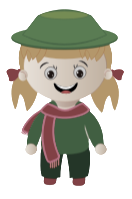 [Speaker Notes: I finish school at 4]
School day
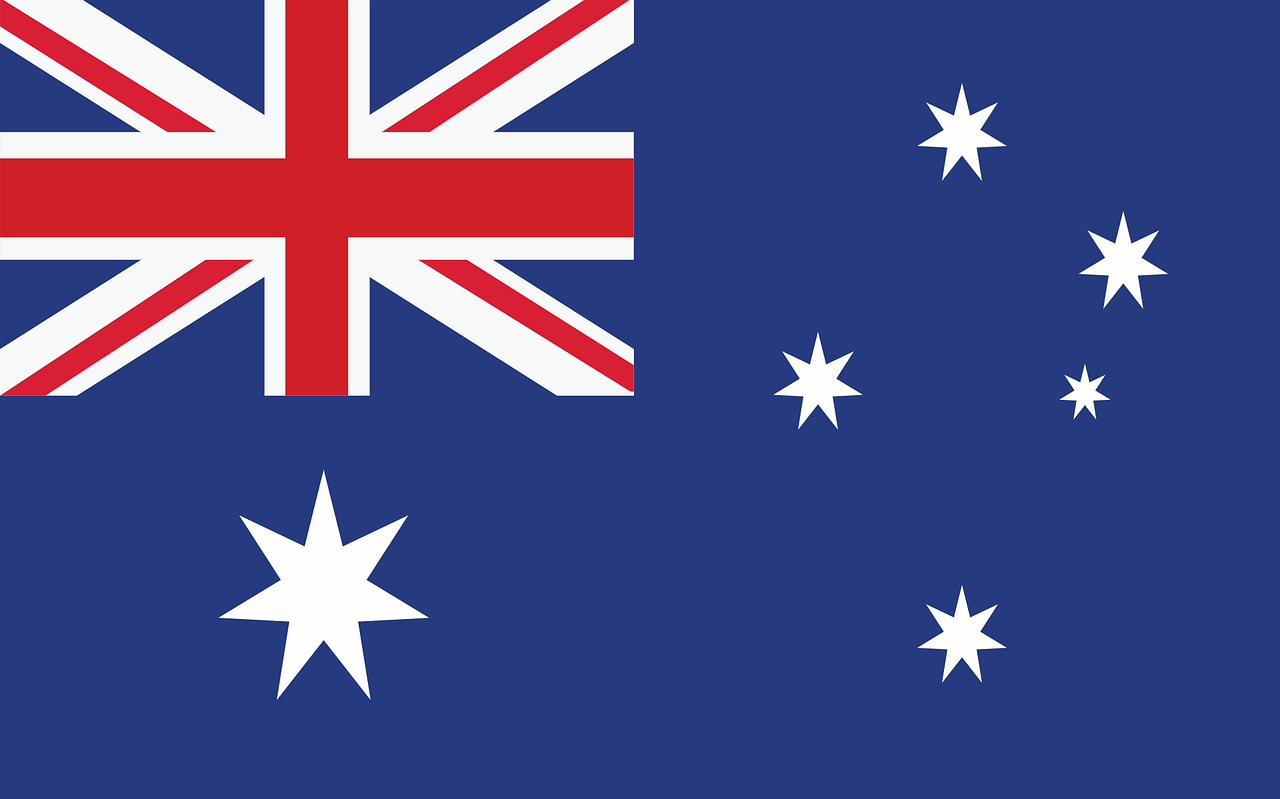 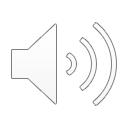 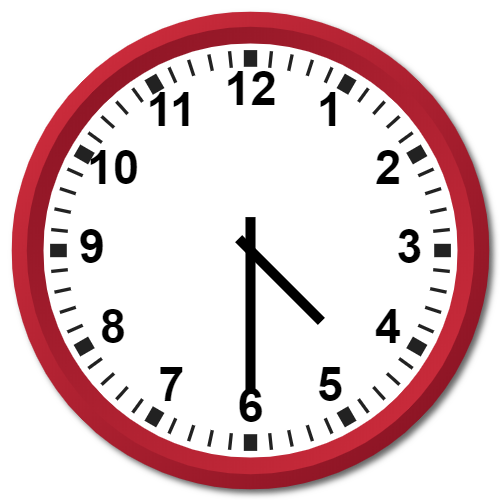 4:30 PM
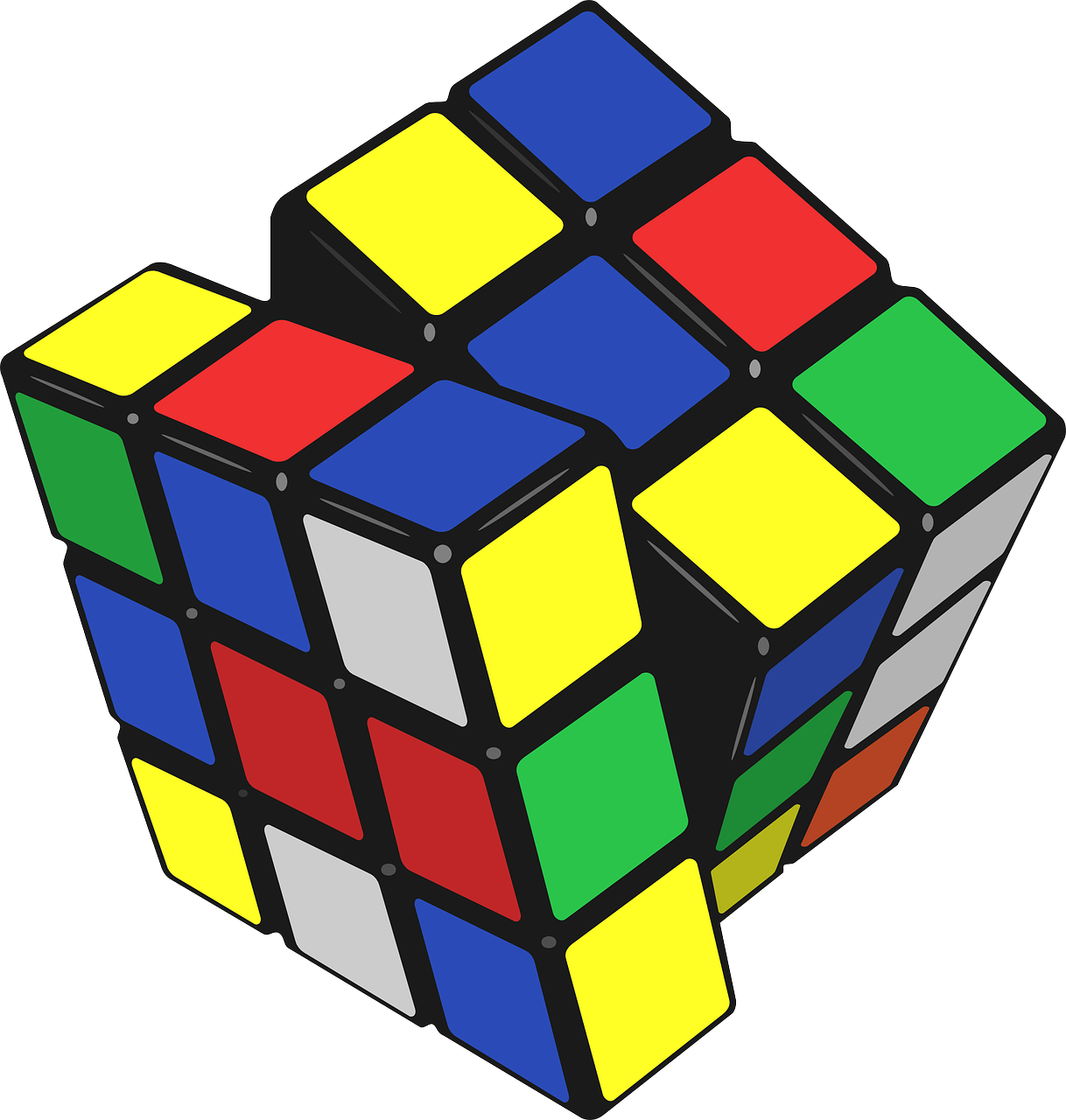 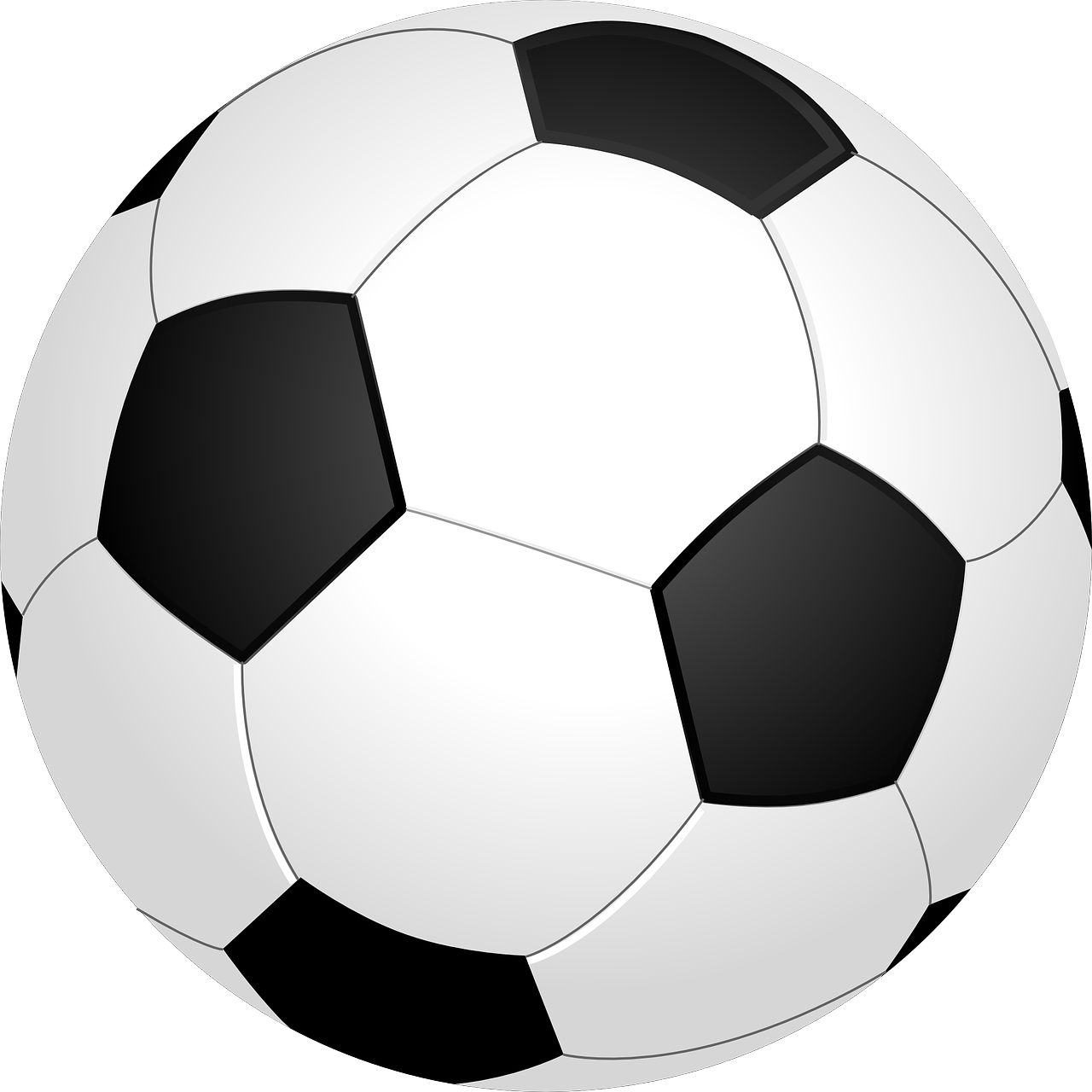 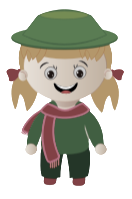 [Speaker Notes: I play at 4:30 pm]
School day
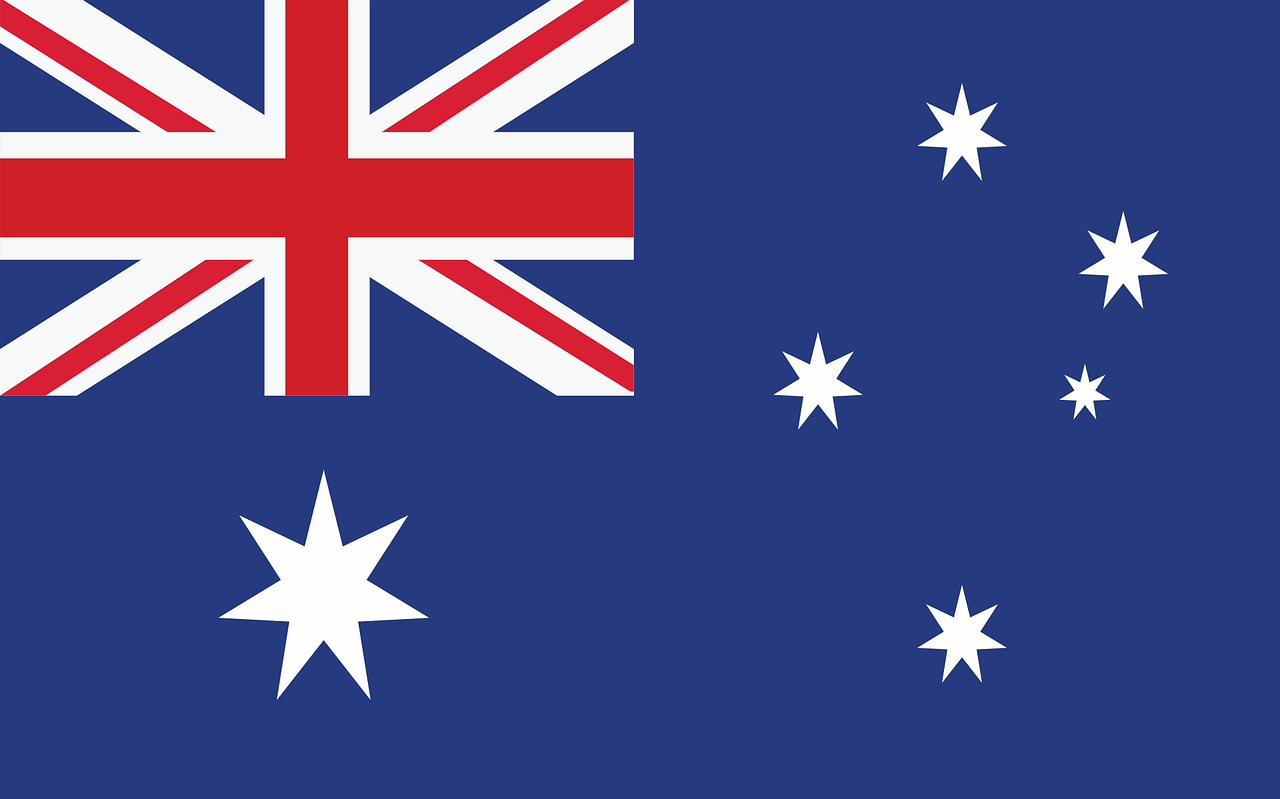 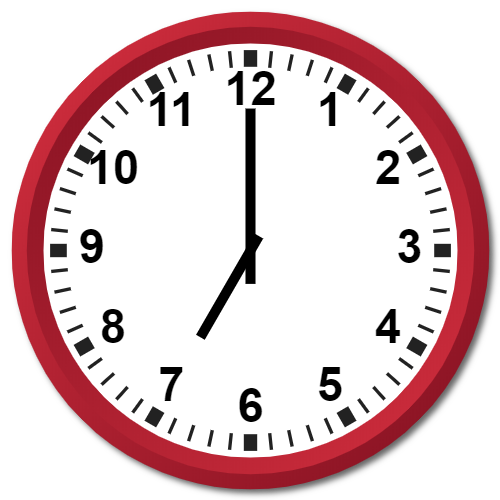 7:00 PM
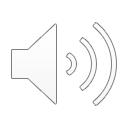 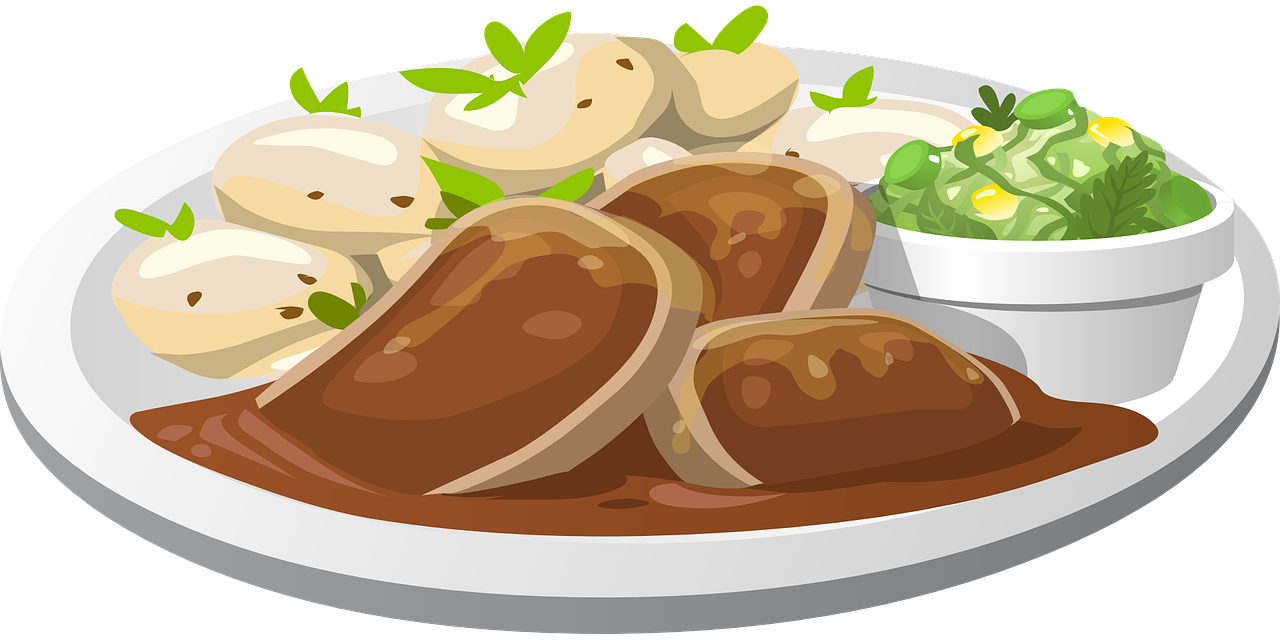 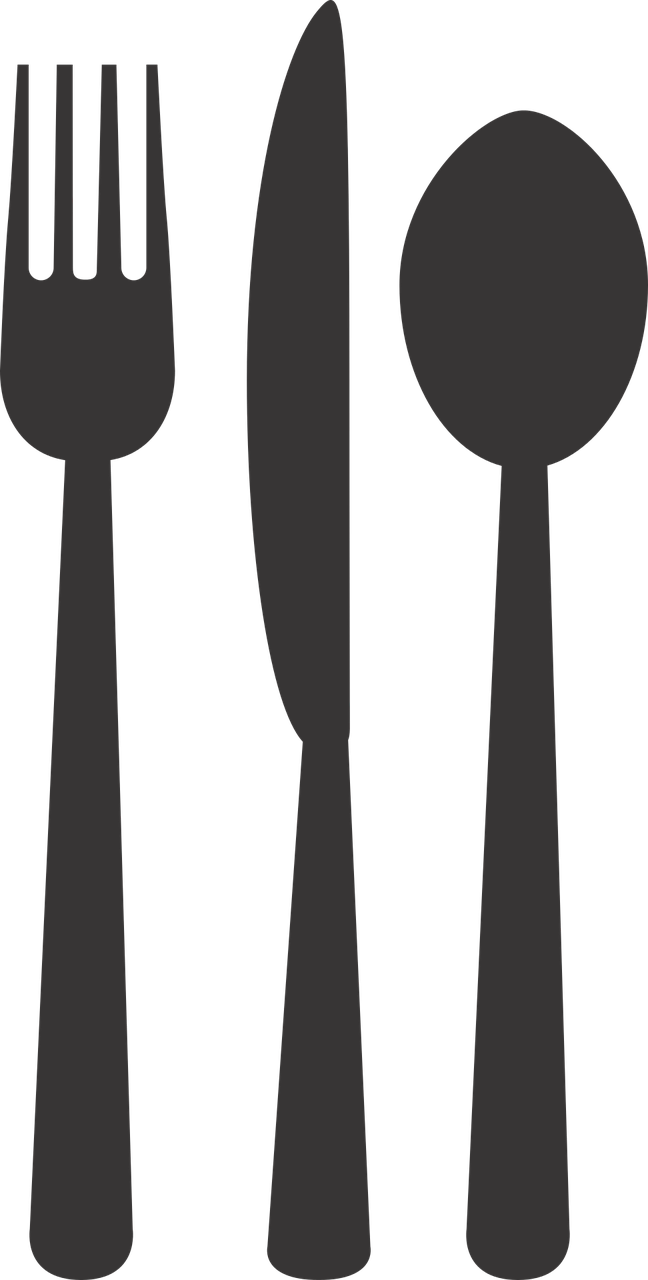 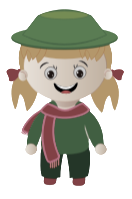 [Speaker Notes: I have dinner at 7:00 pm]
School day
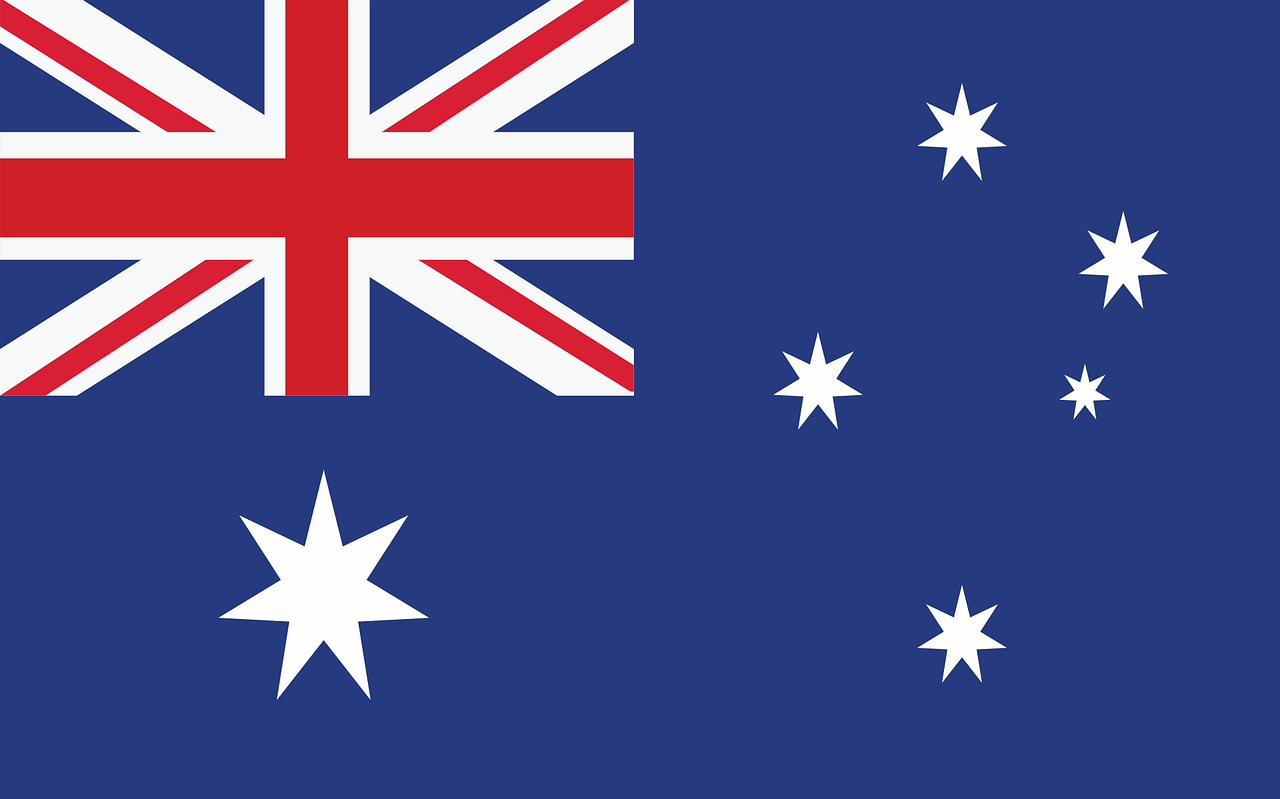 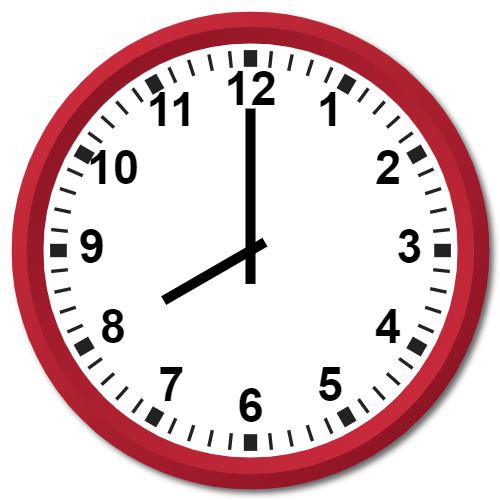 8:00 PM
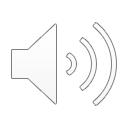 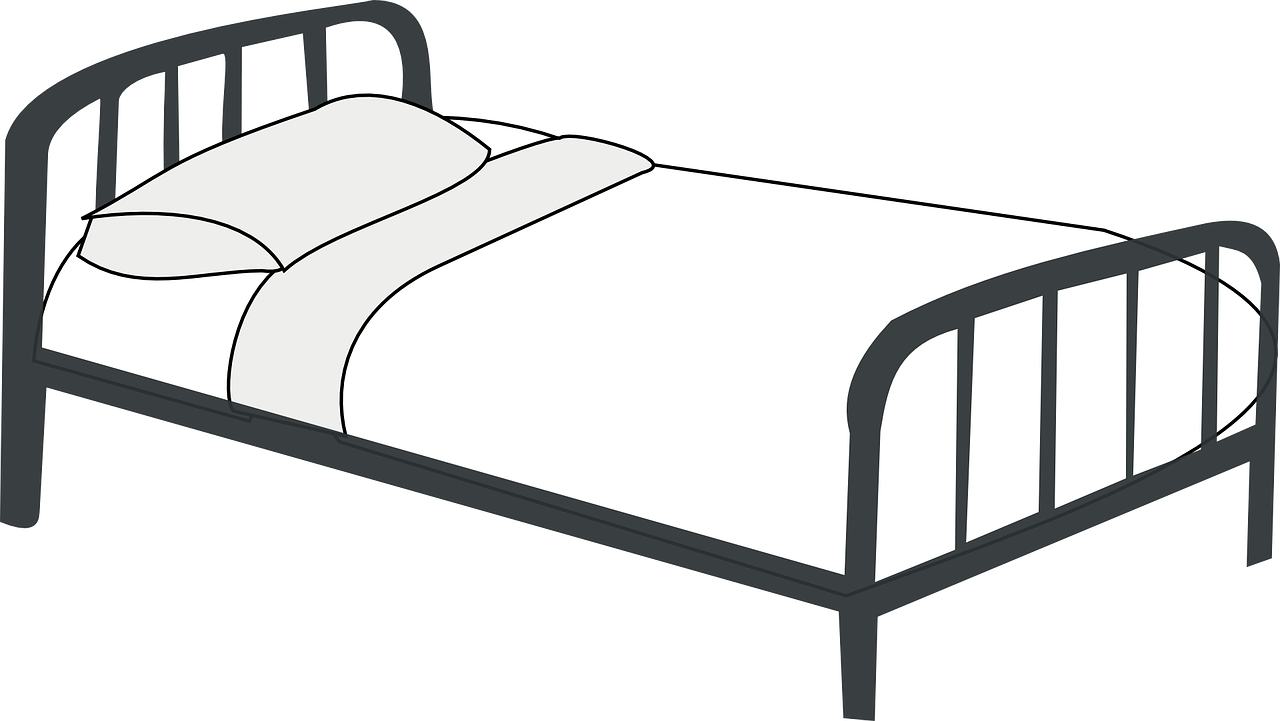 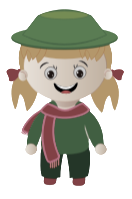 [Speaker Notes: I go to bed at 8:00 Pm]
Let’s recap
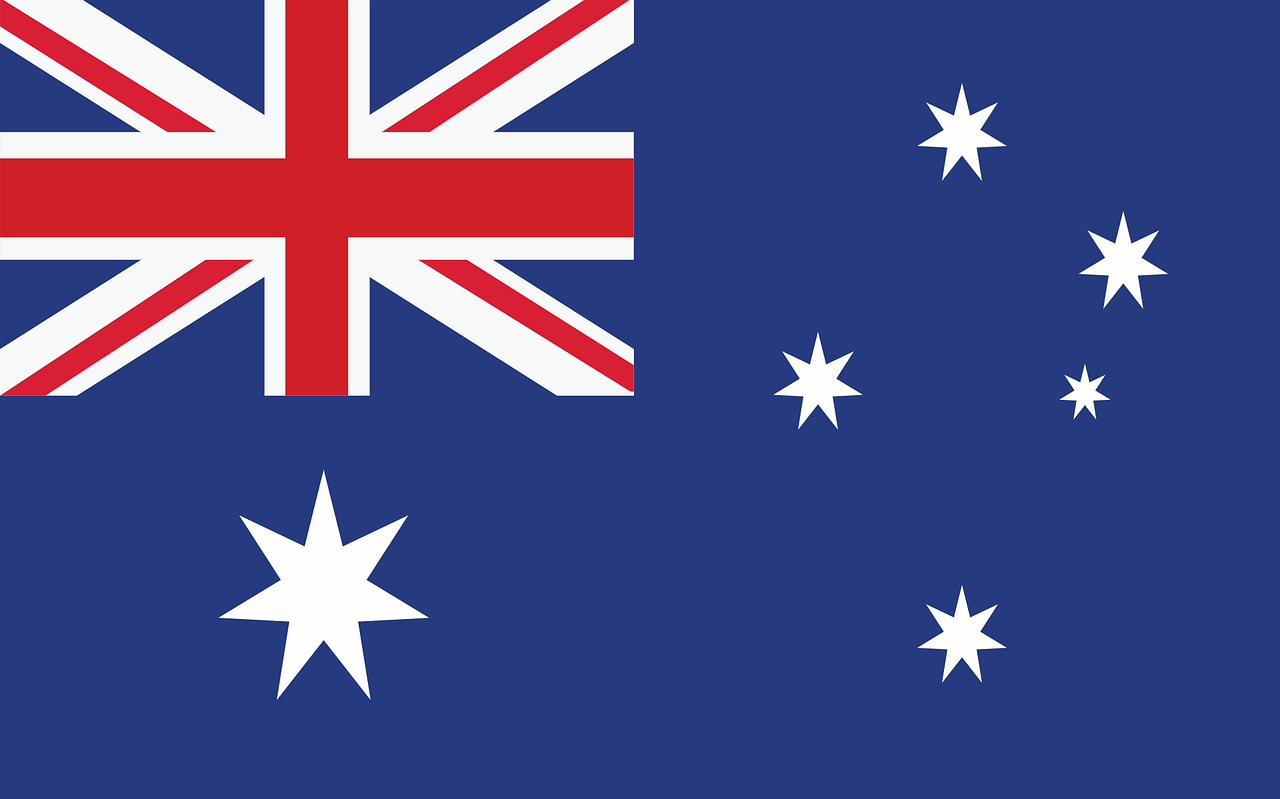 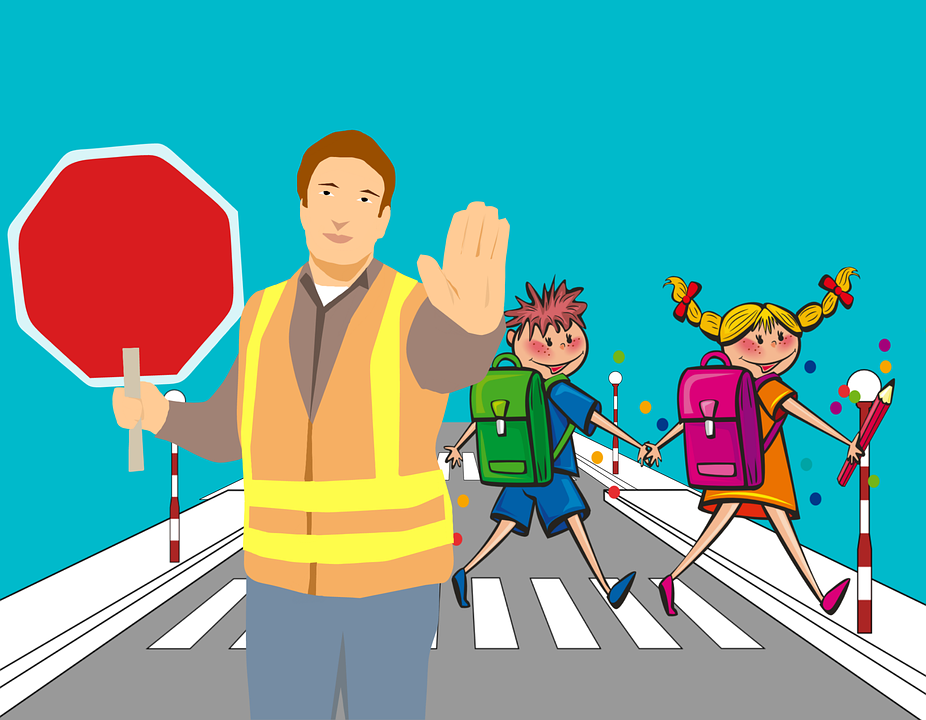 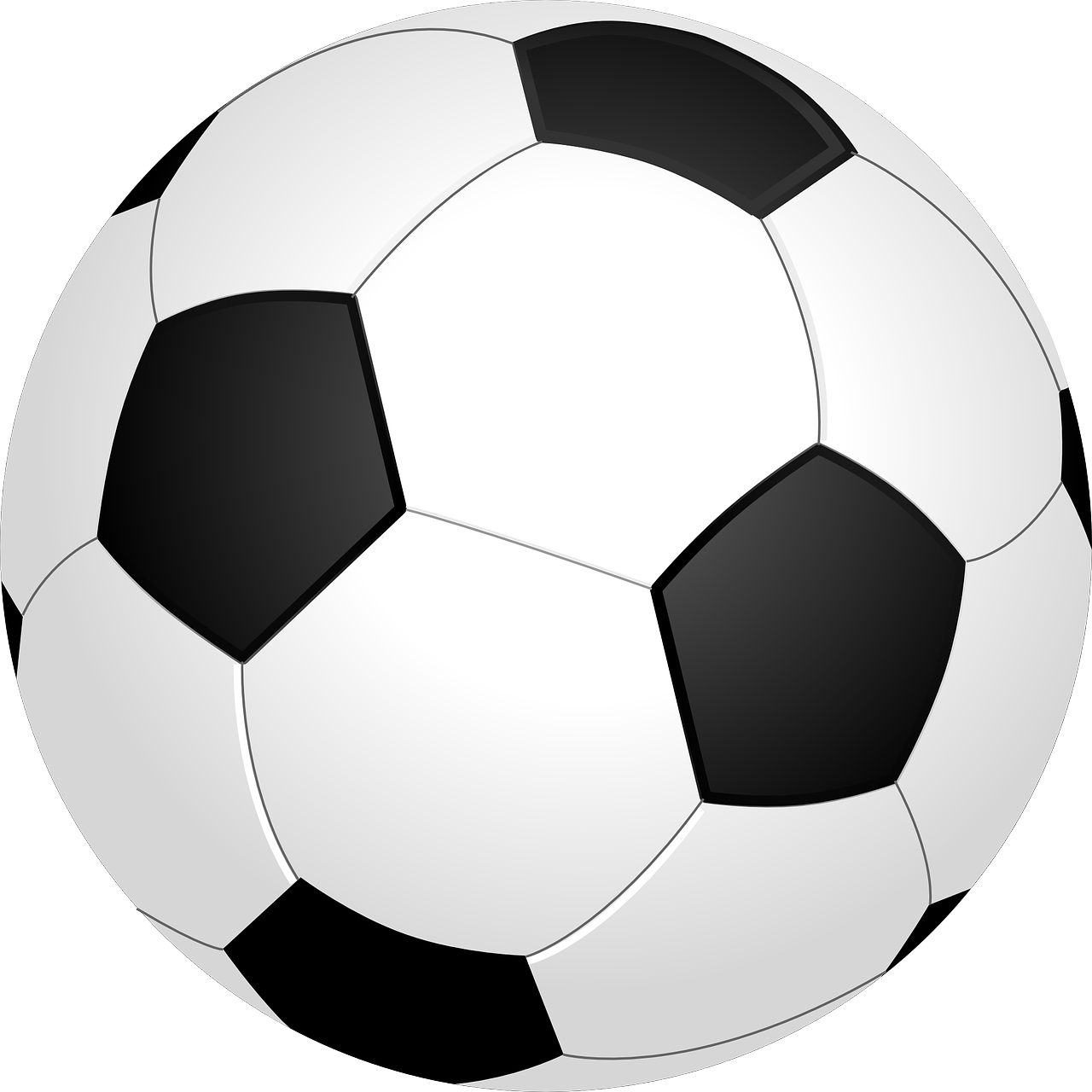 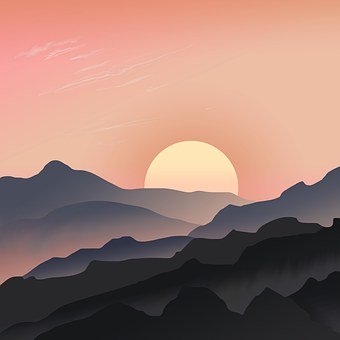 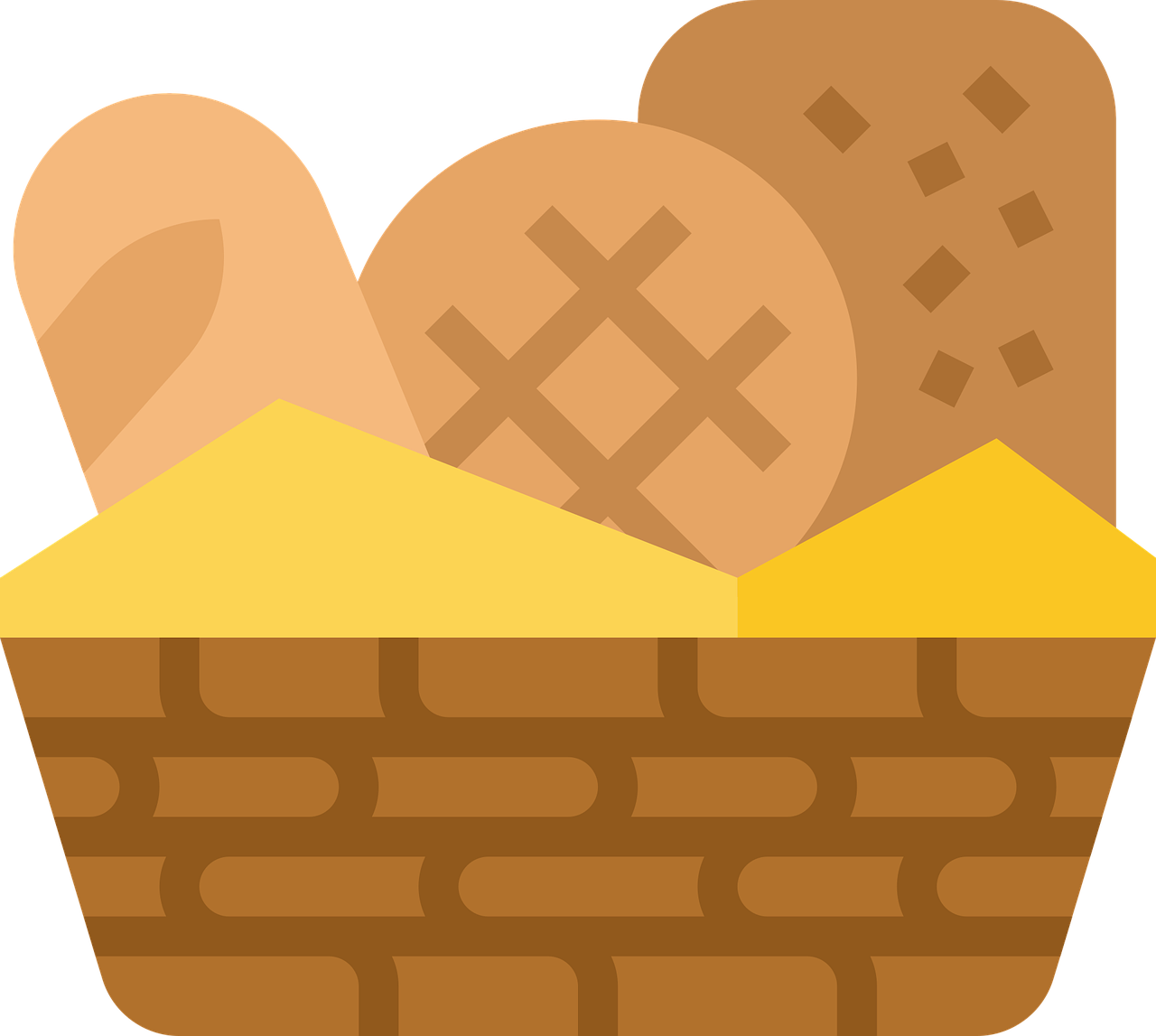 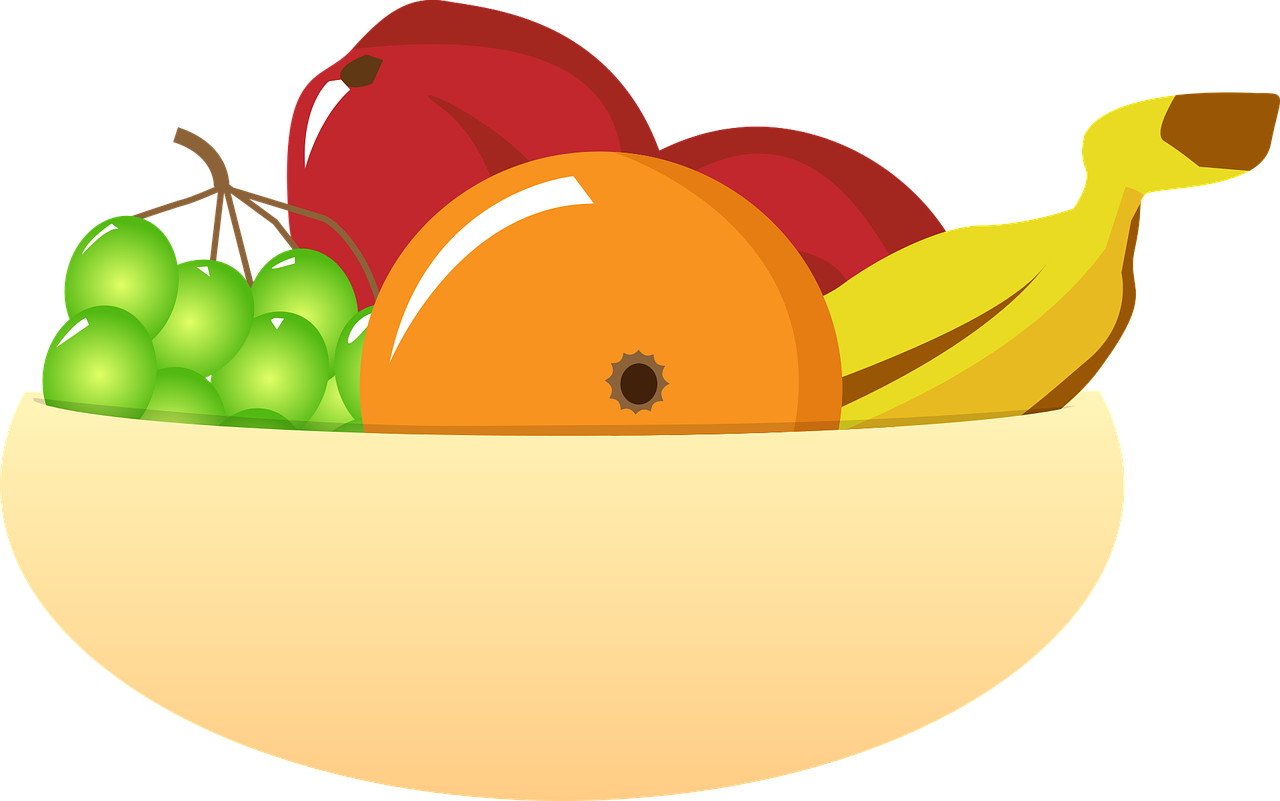 4:00PM
4:30 PM
12:30 PM
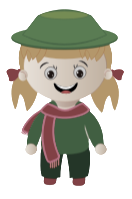 7:00 PM
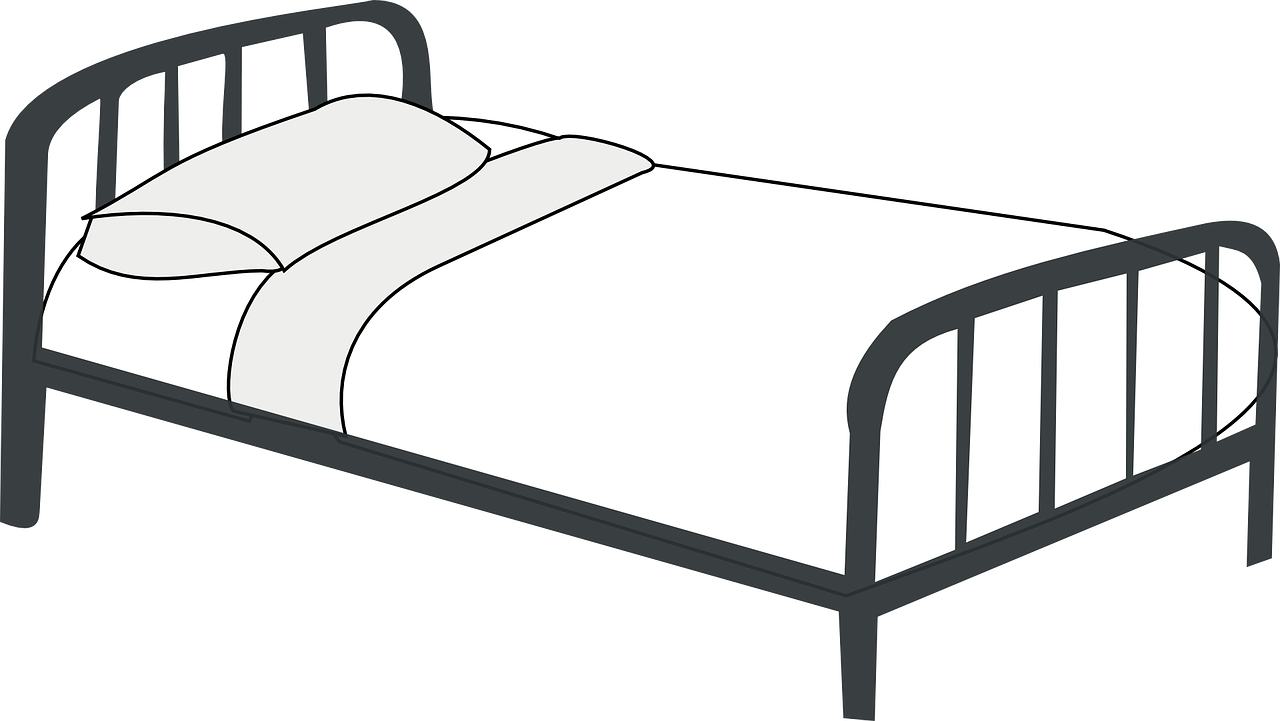 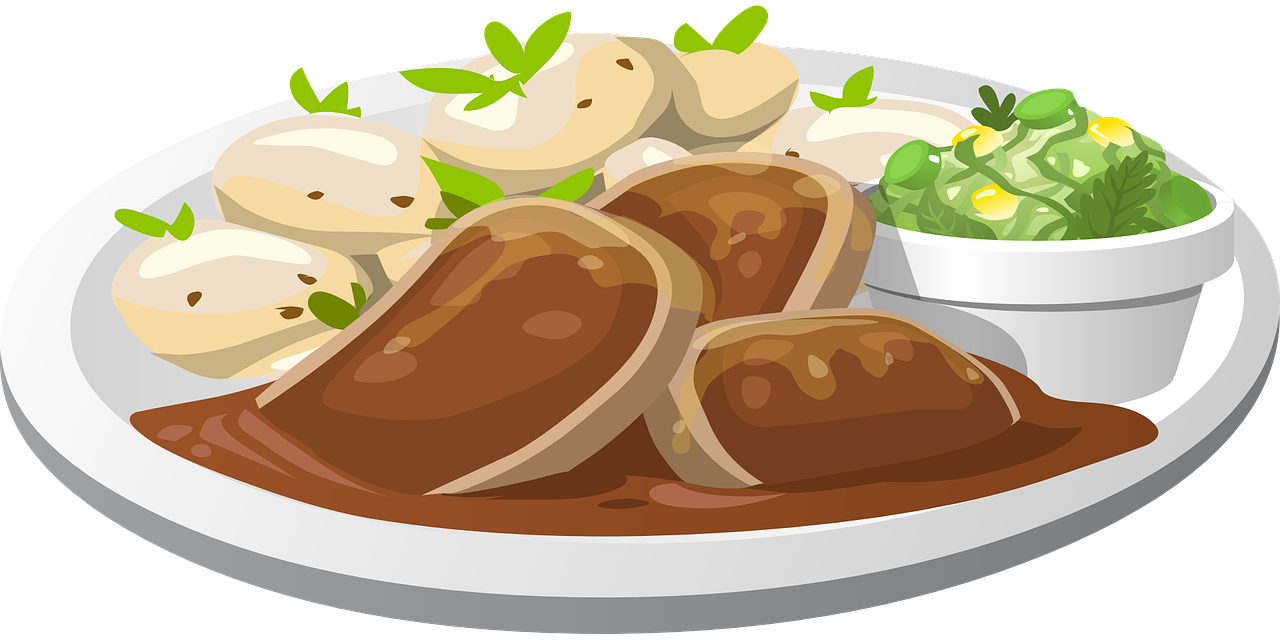 8:00 PM
[Speaker Notes: AM - morngin]
Let’s recap
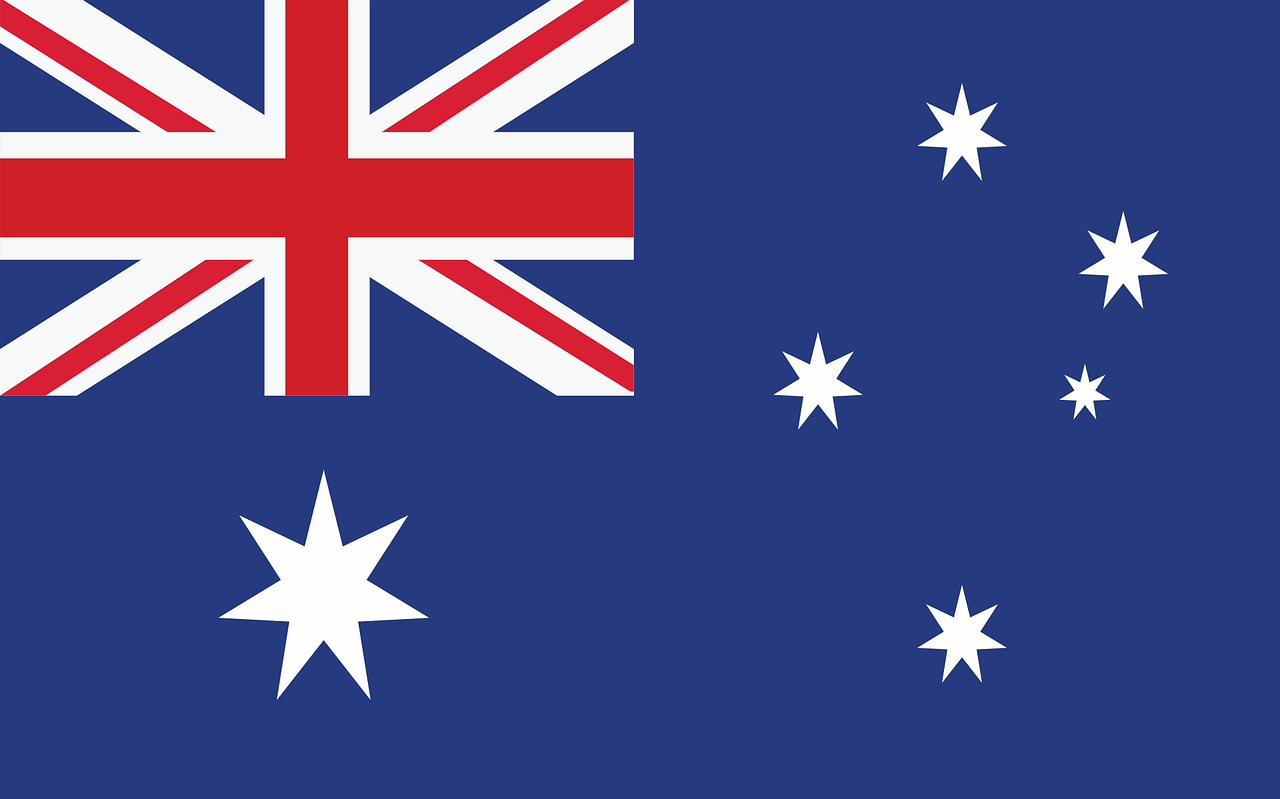 7:00 AM
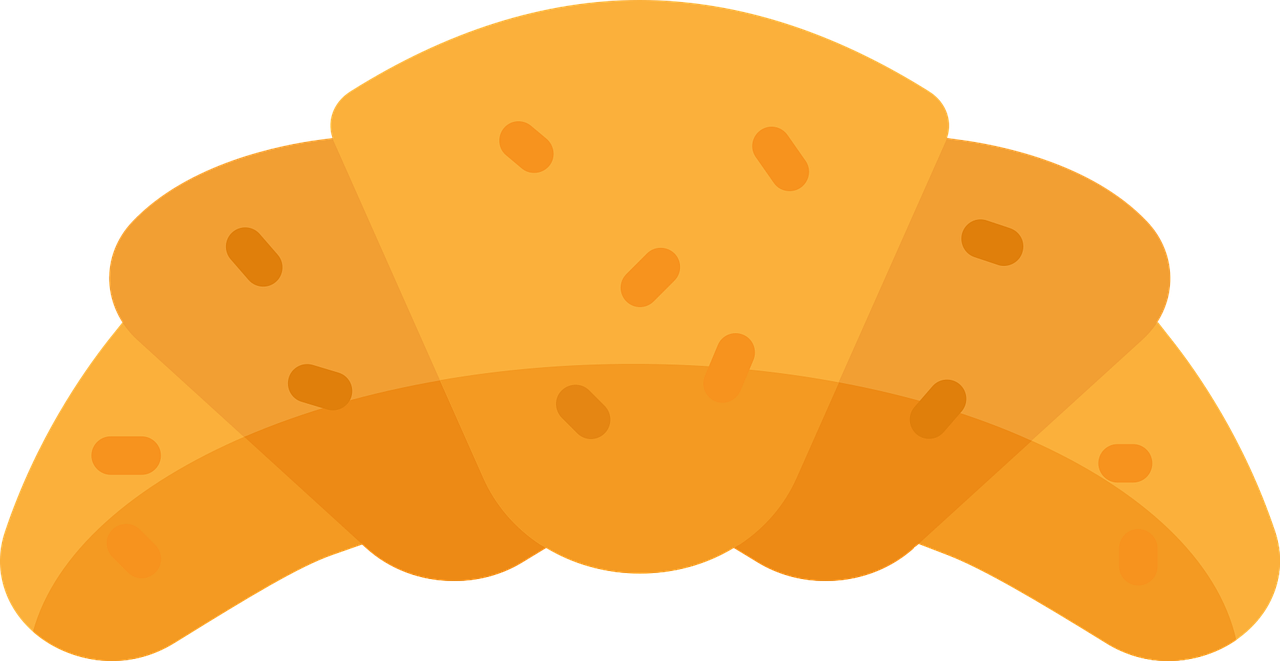 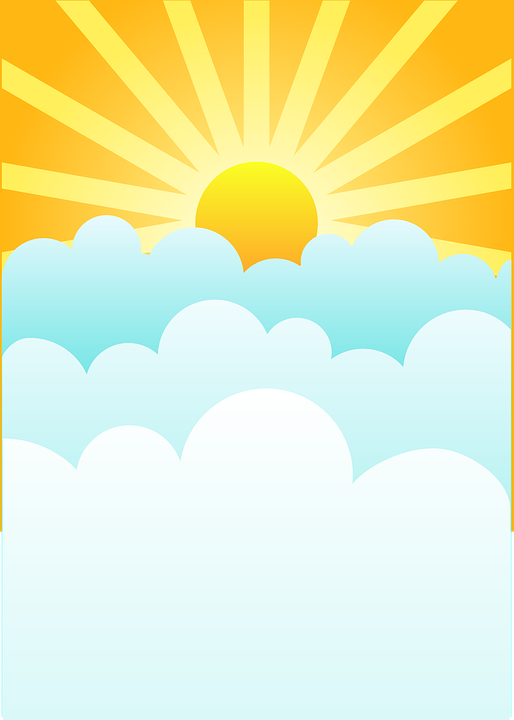 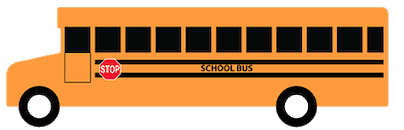 7:30 AM
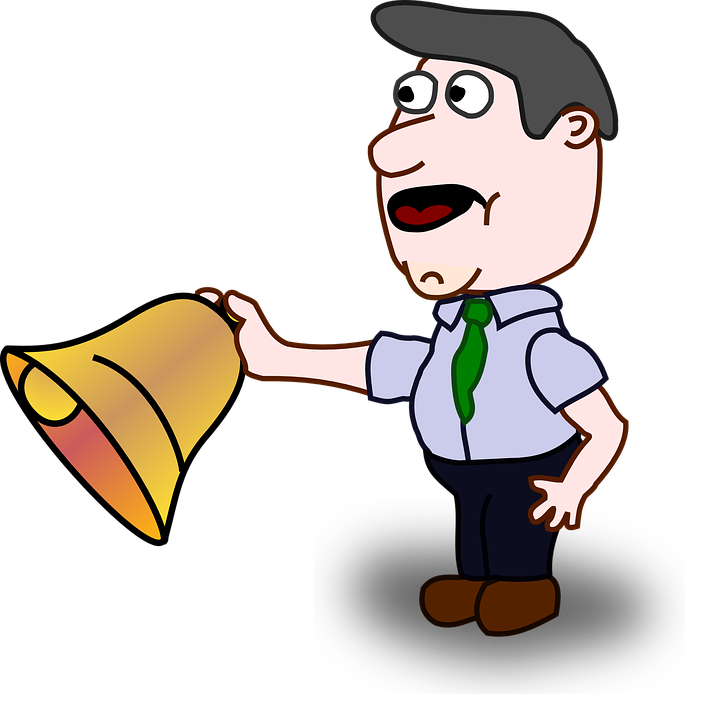 8:30 AM
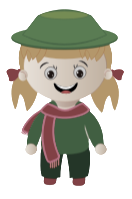 9:00 AM
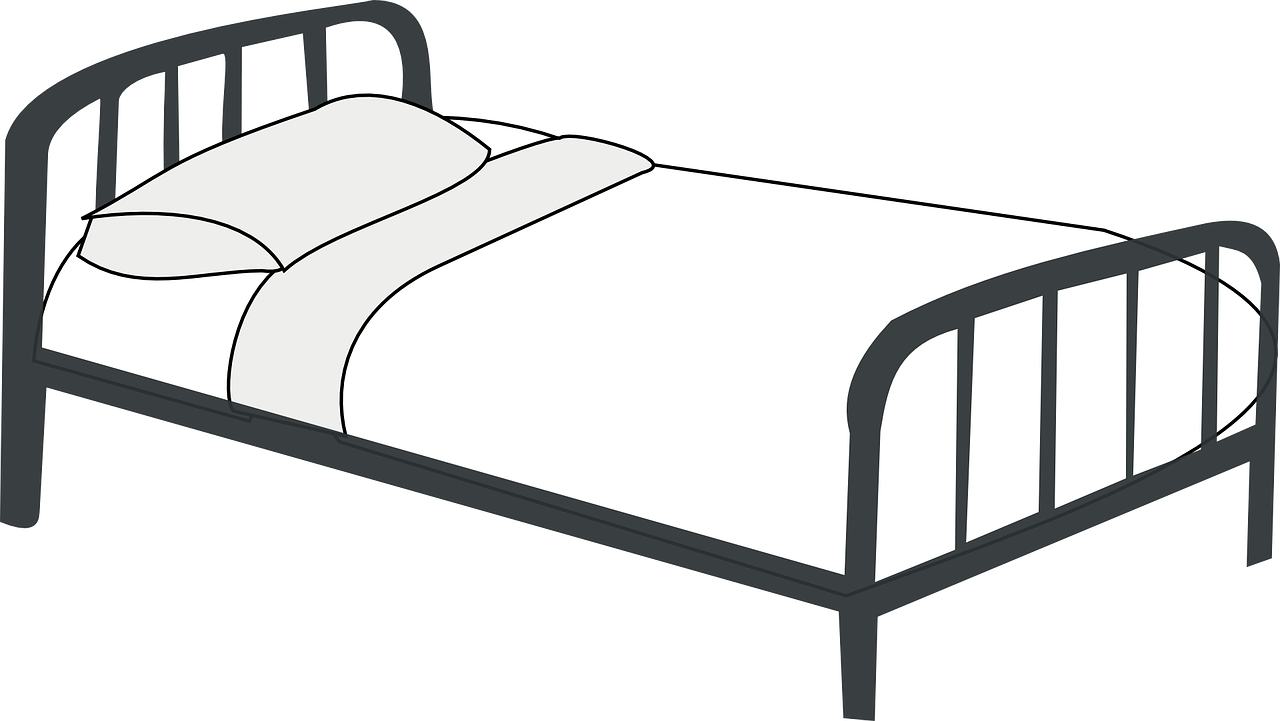 [Speaker Notes: At 12:30 I… - garder les 2 colonnes]
Let’s recap
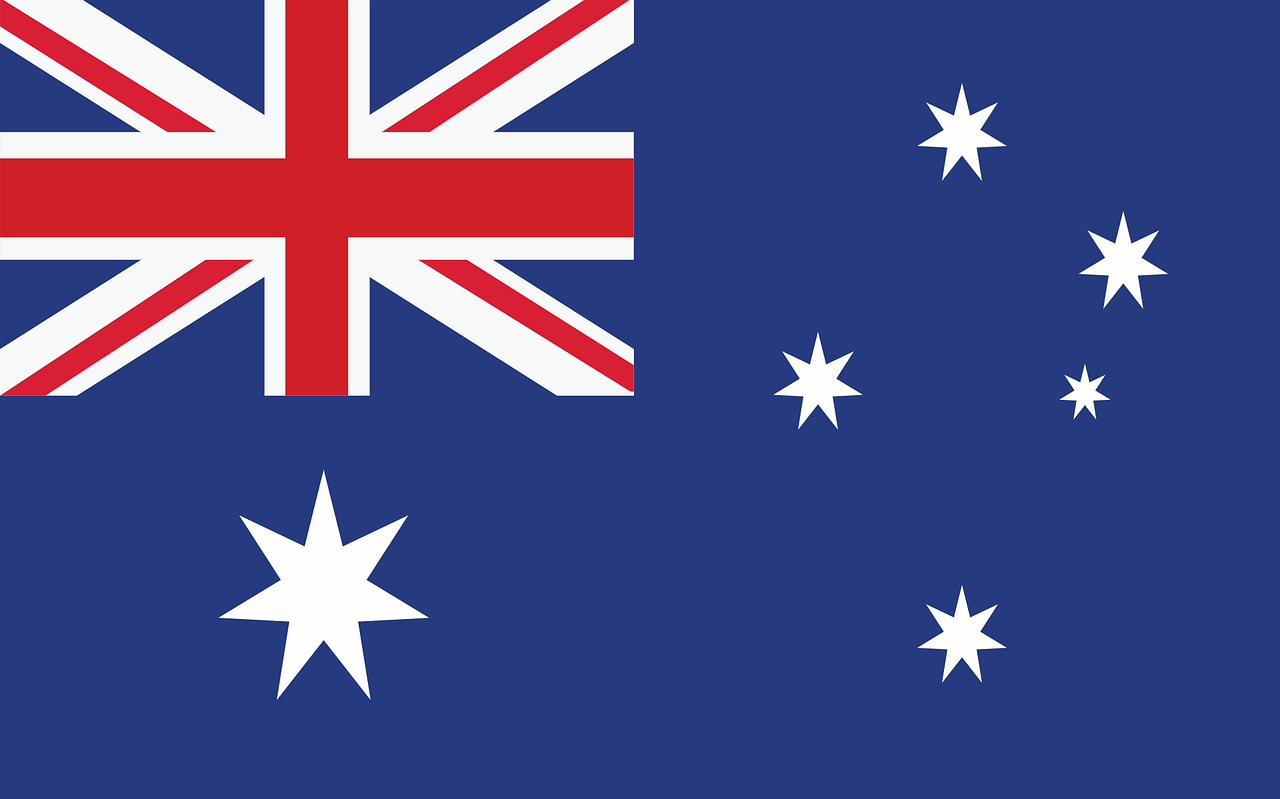 12:30 PM
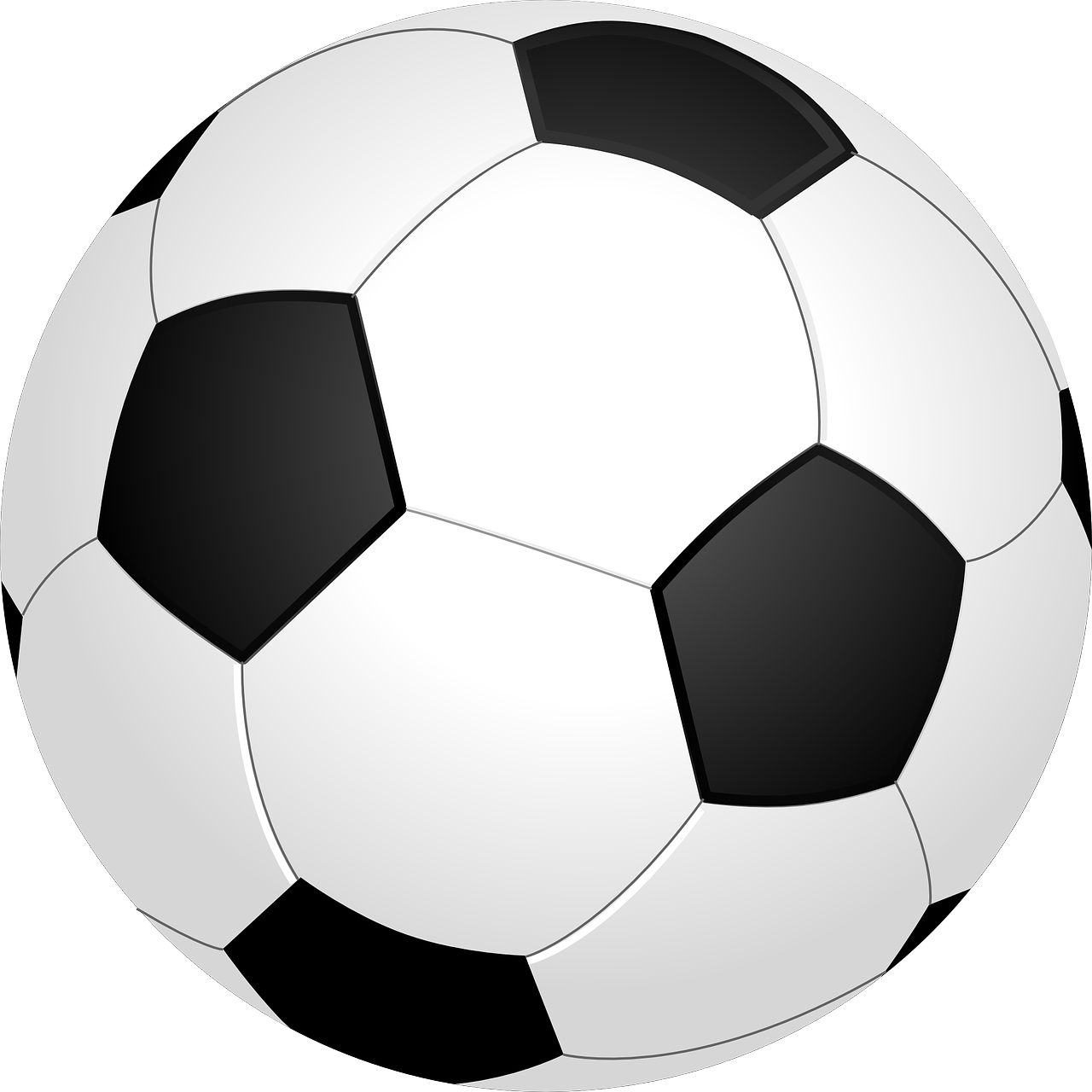 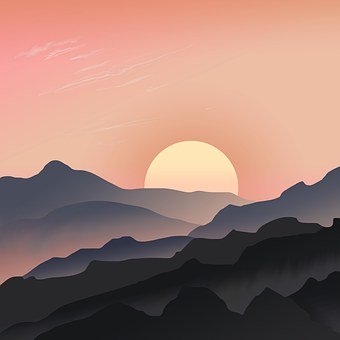 4:00 PM
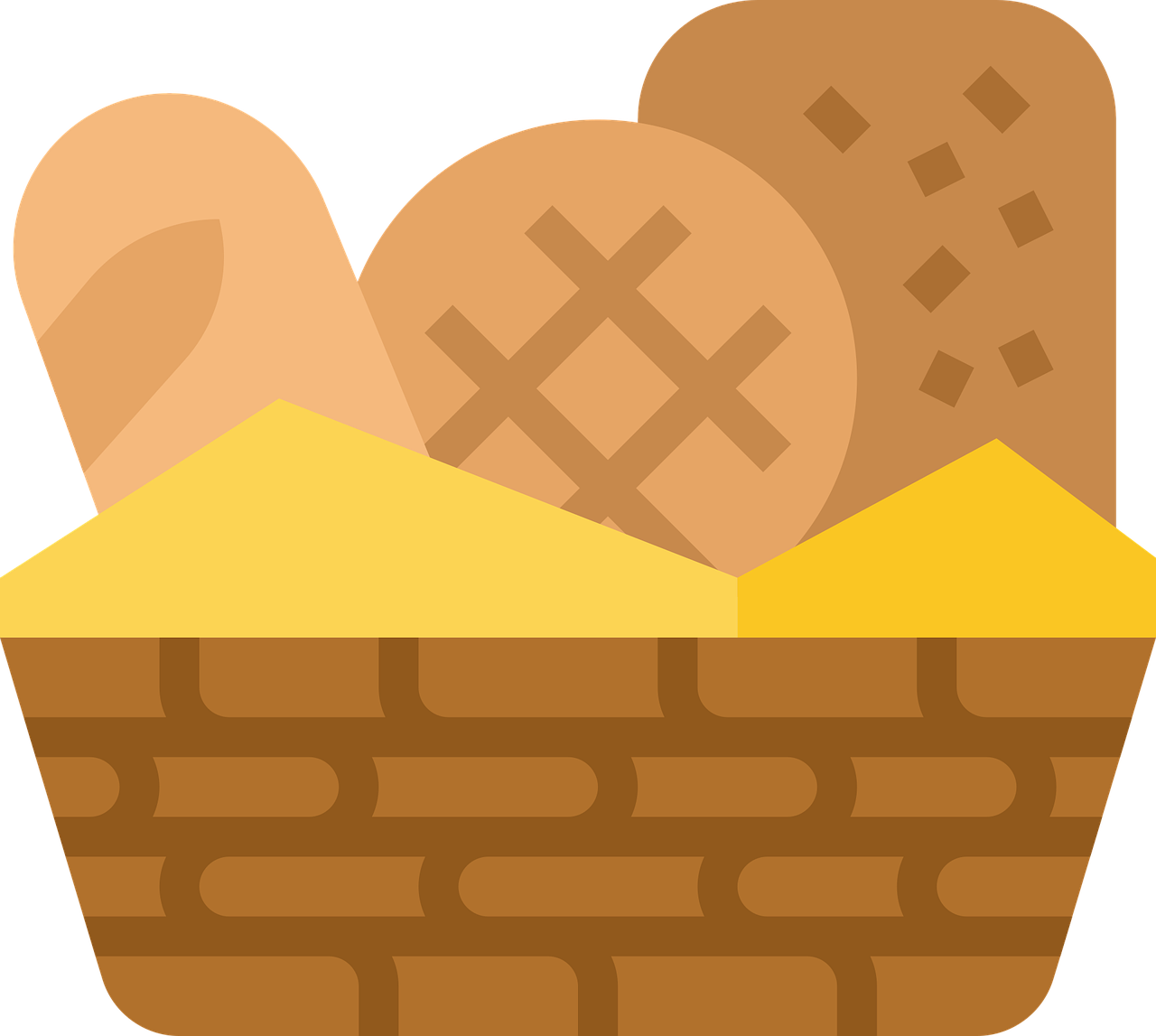 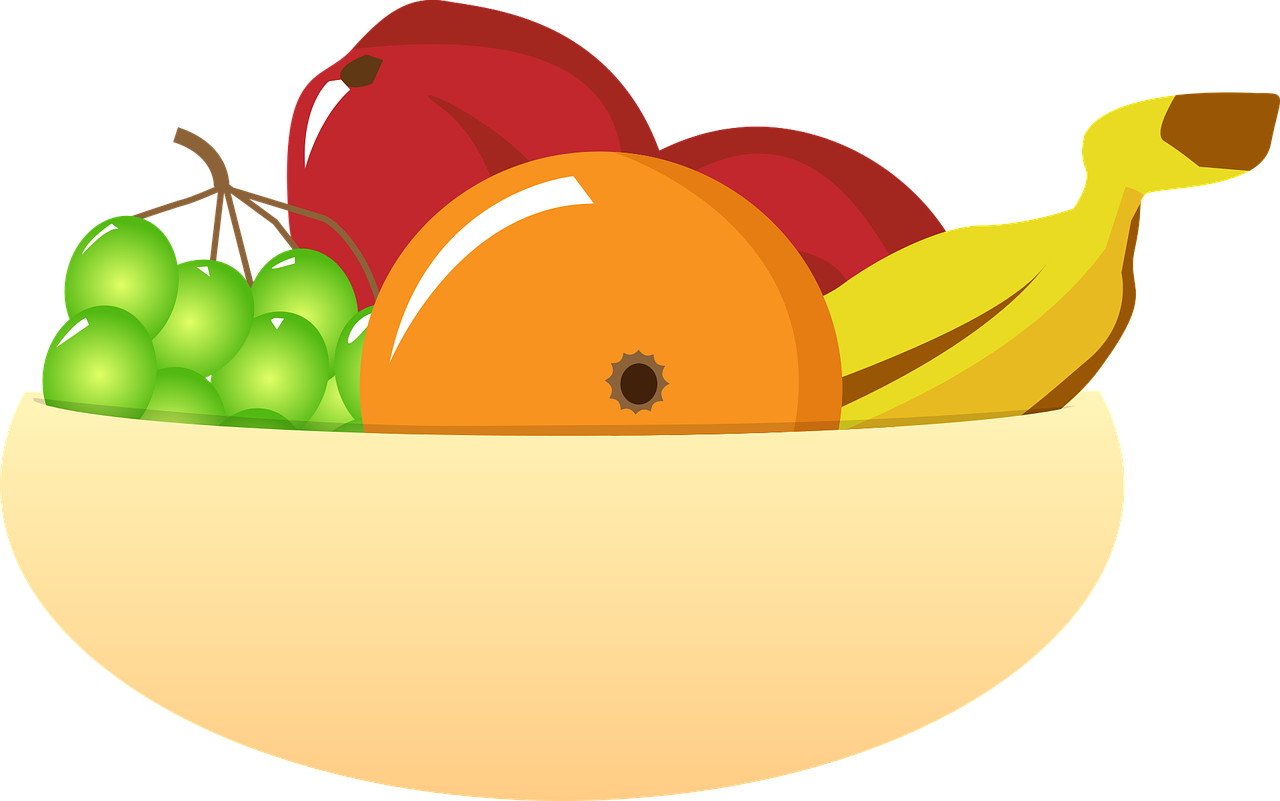 4:30 PM
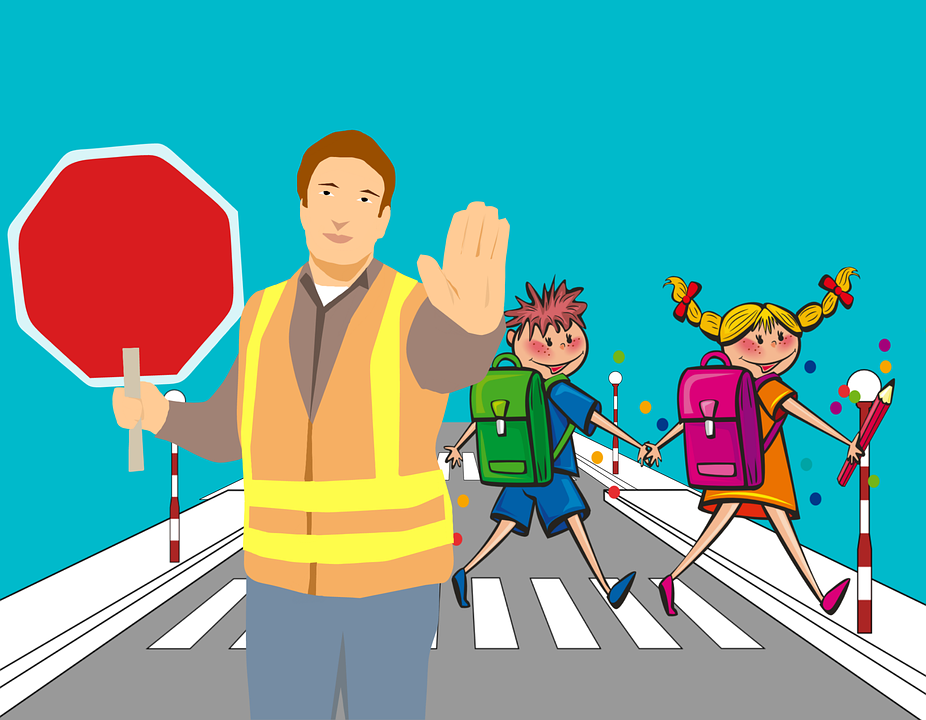 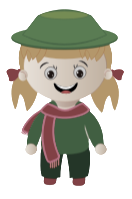 7:00 PM
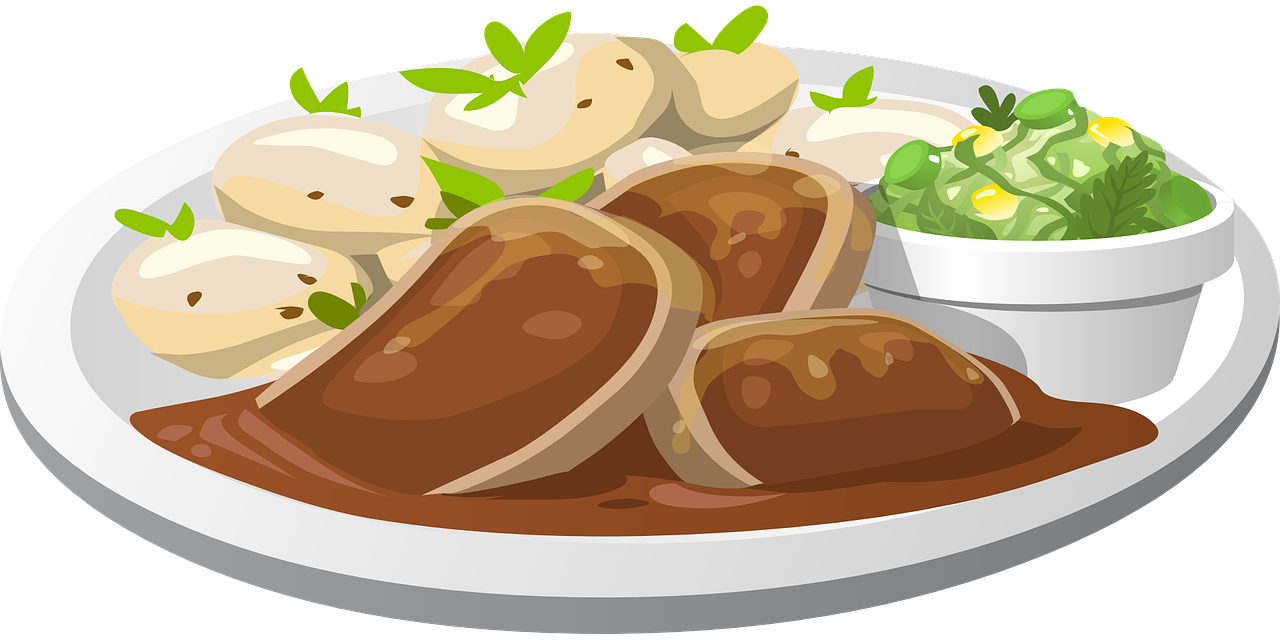 8:00 PM
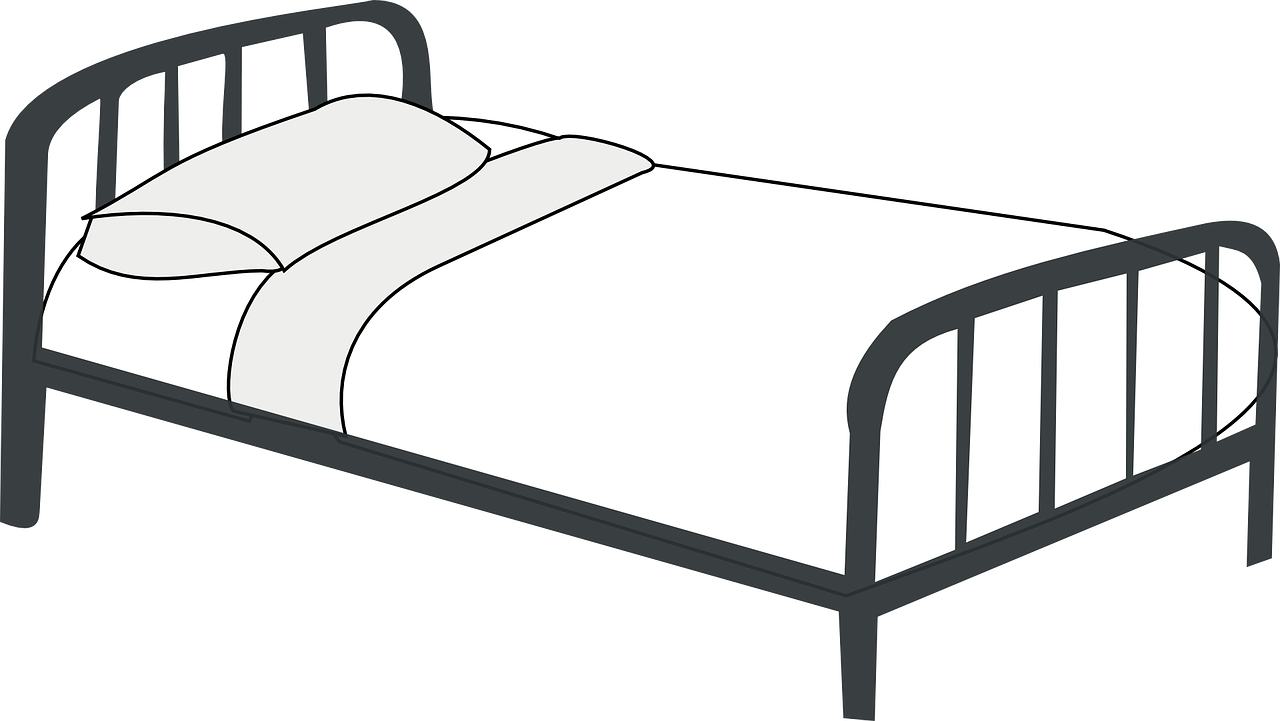 [Speaker Notes: AM - morngin]
Challenge 1
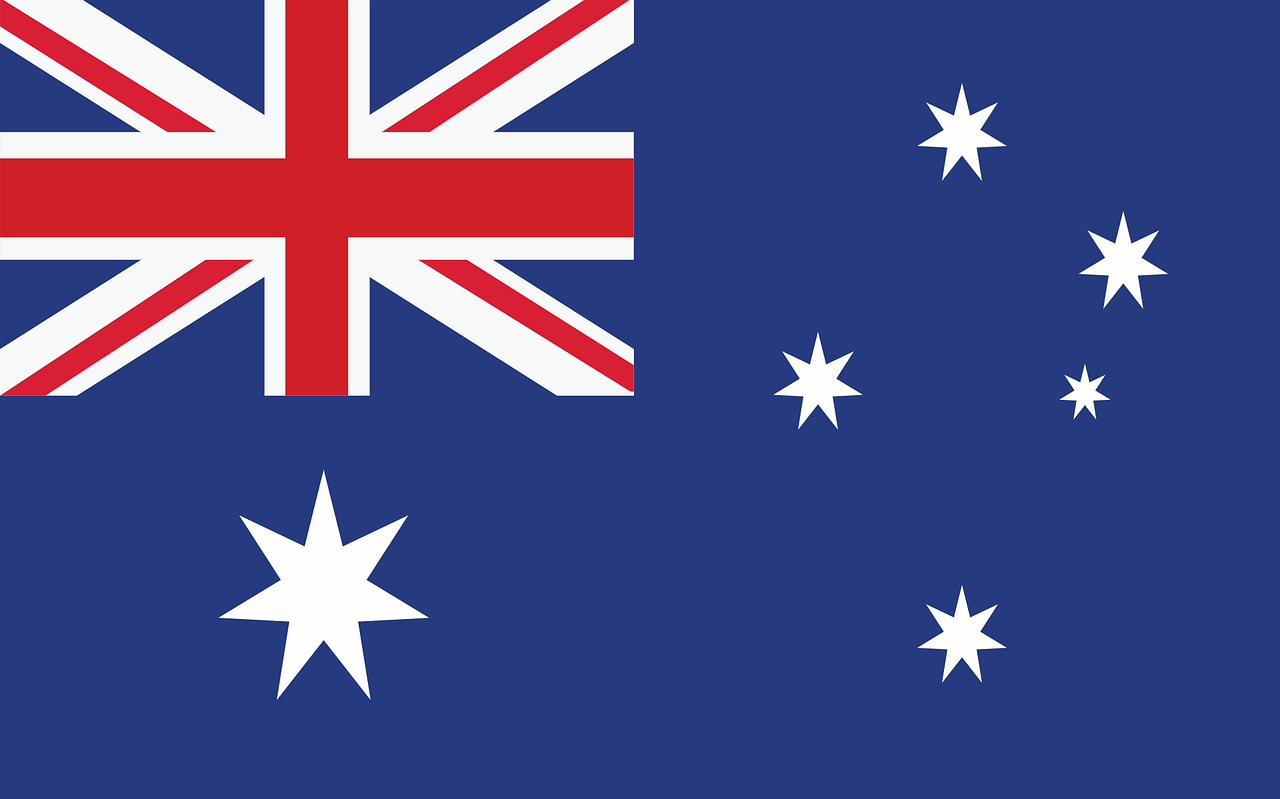 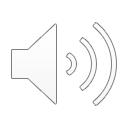 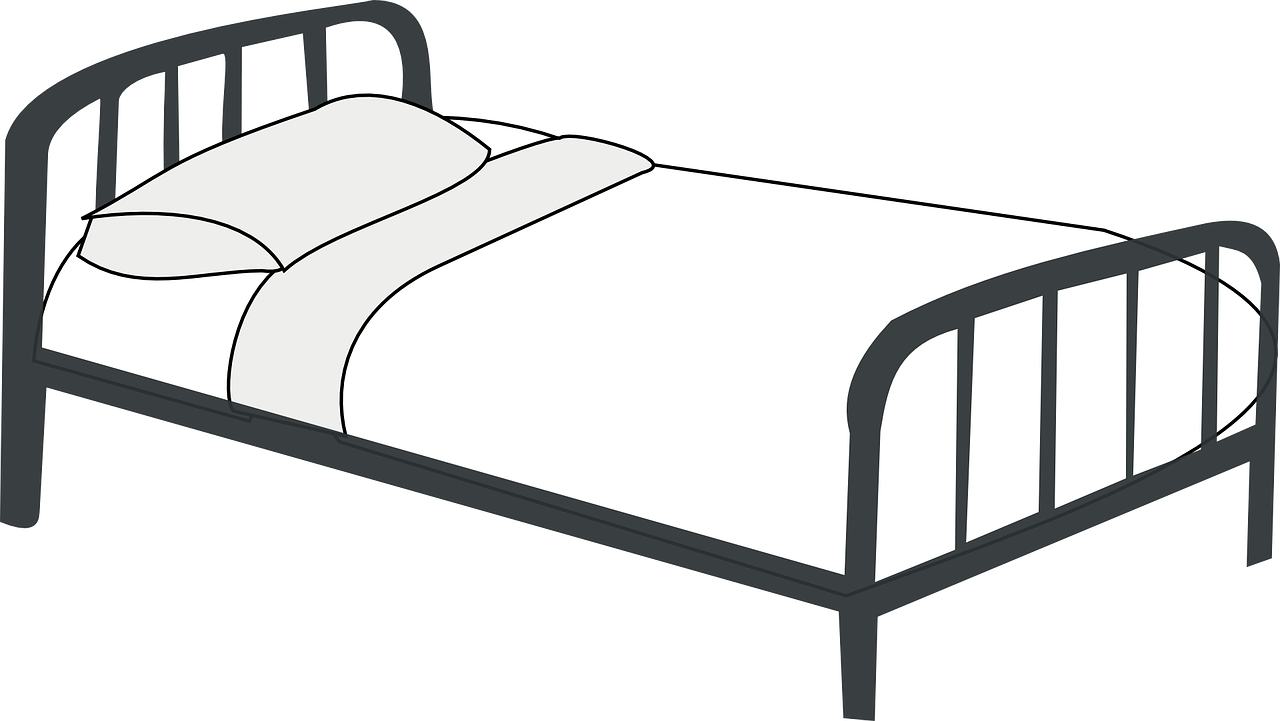 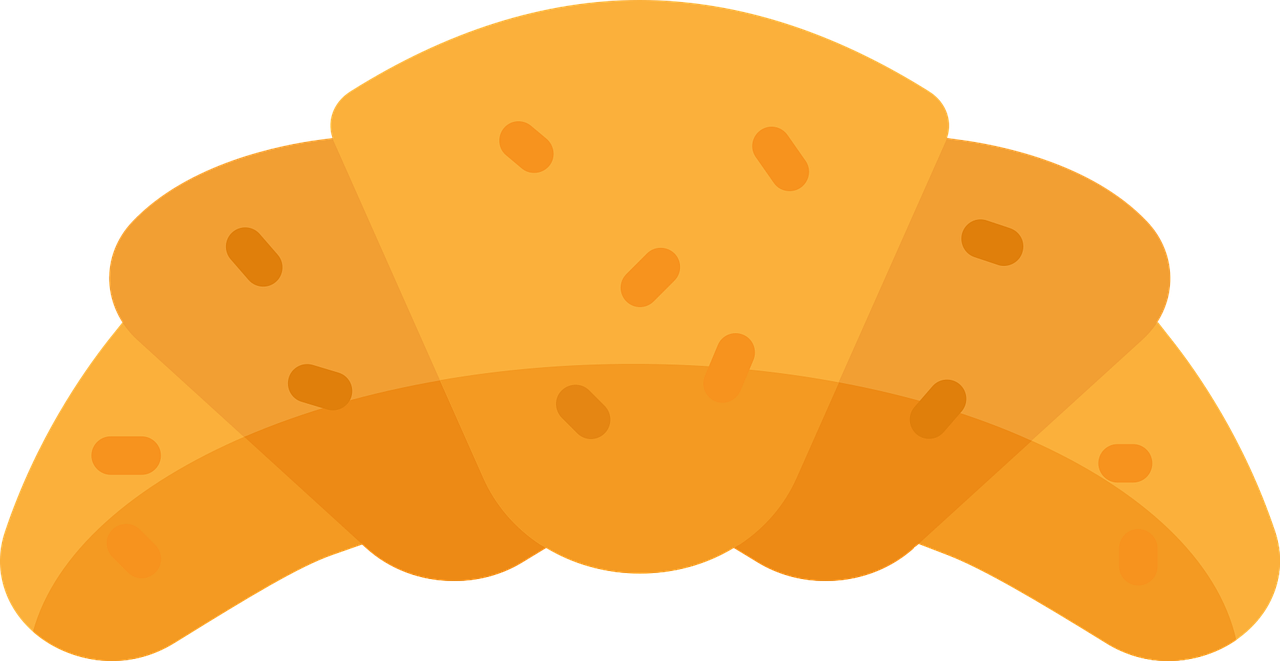 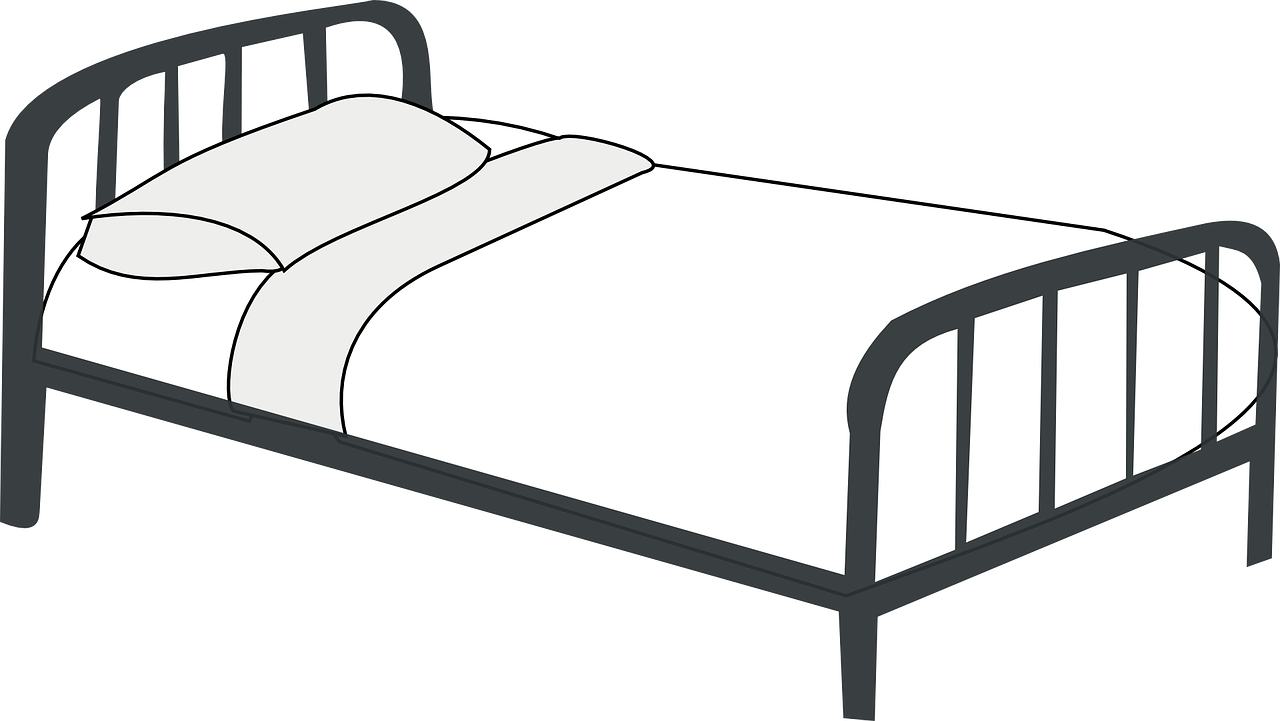 [Speaker Notes: -audio et entourer la bonne image sur les 3 proposées]
Challenge 2
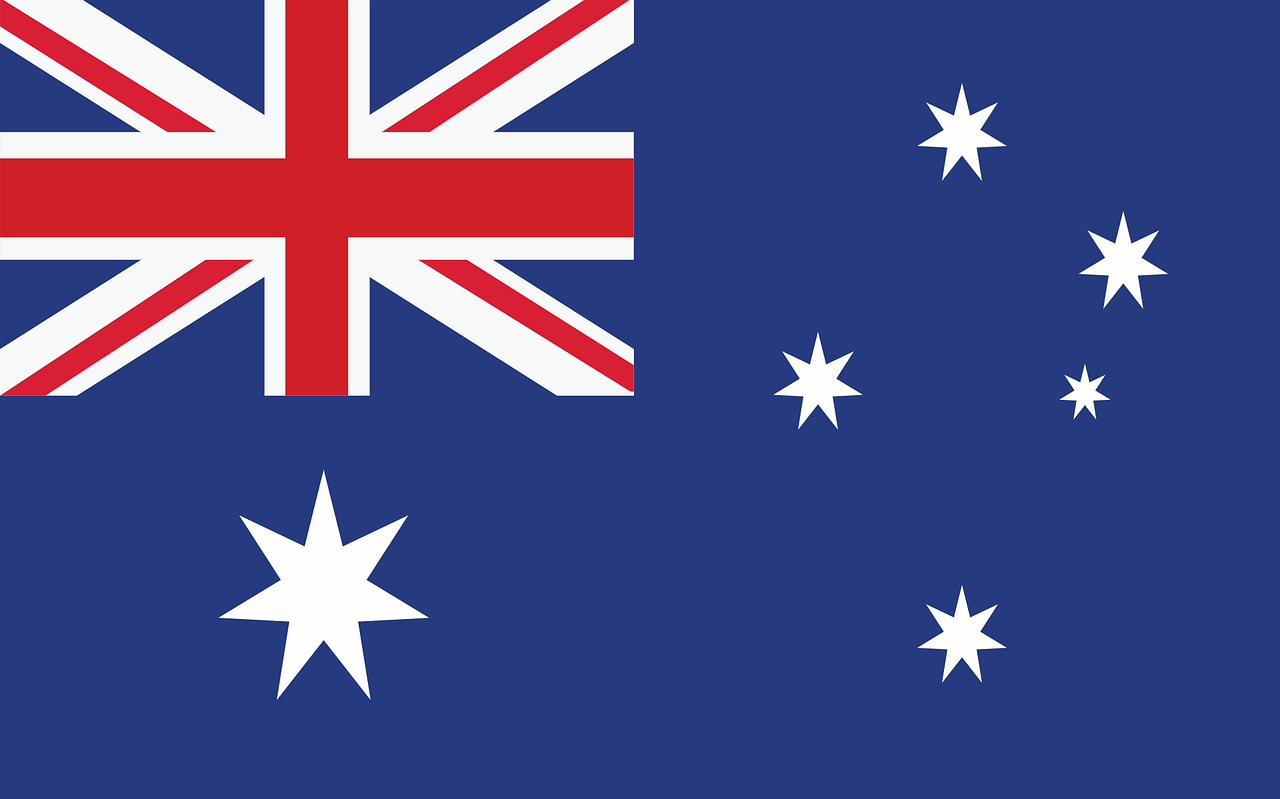 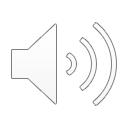 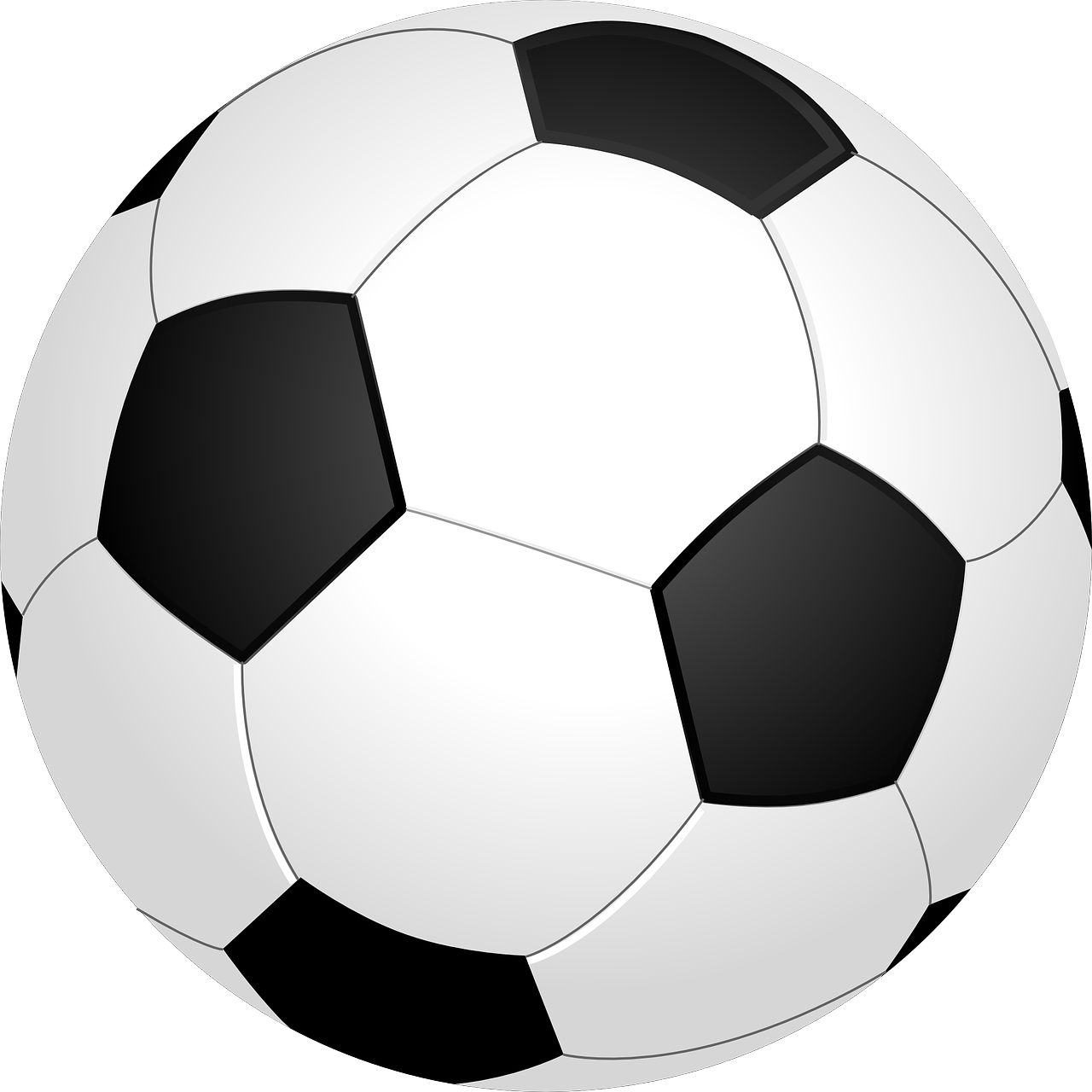 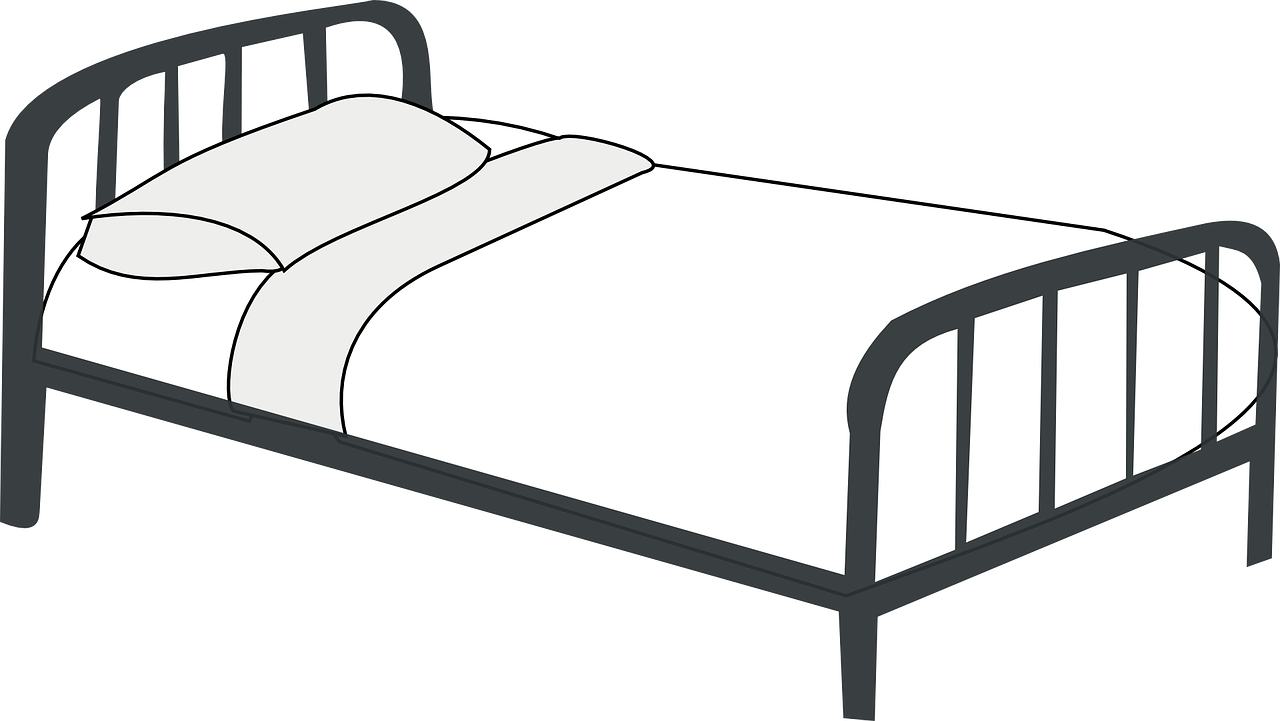 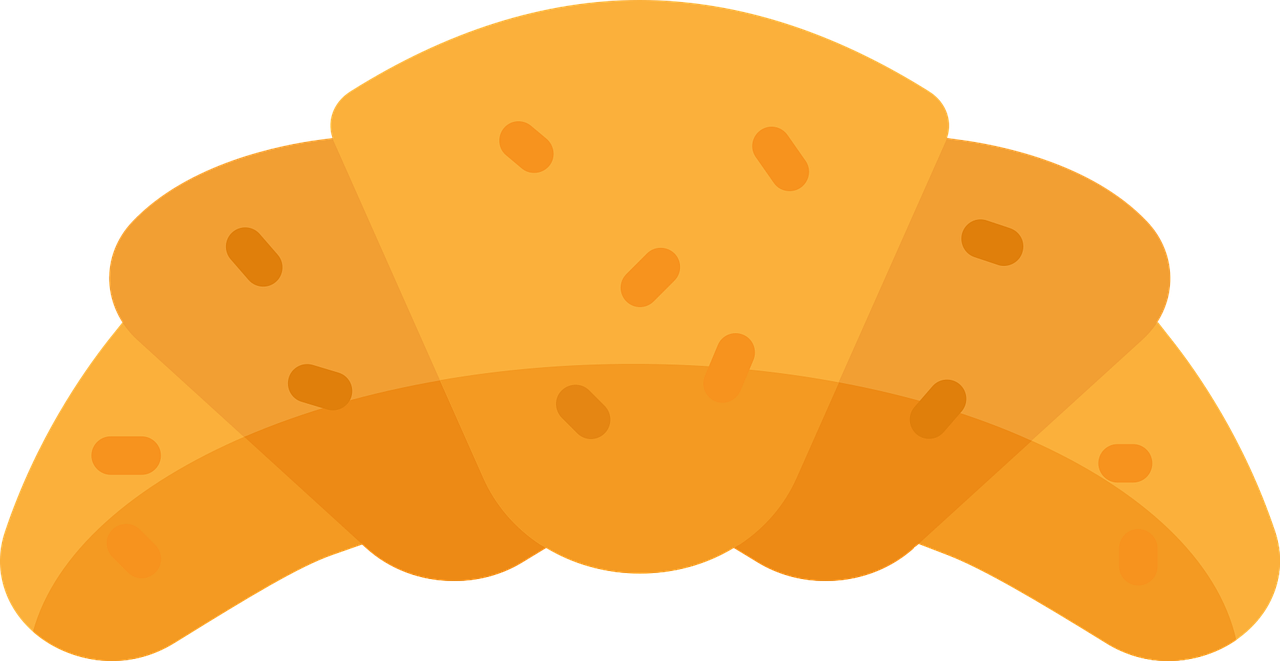 [Speaker Notes: entourer la bonne image sur les 3 proposées]
Challenge 3
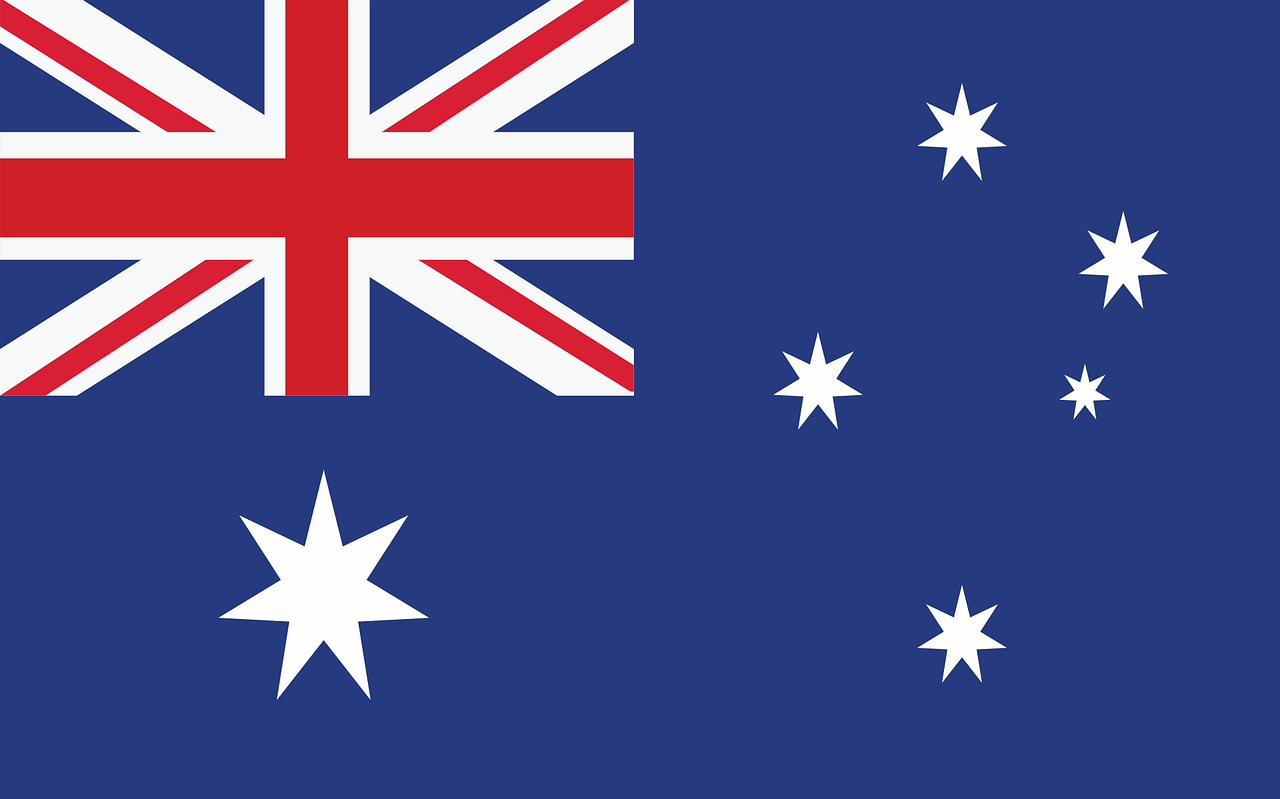 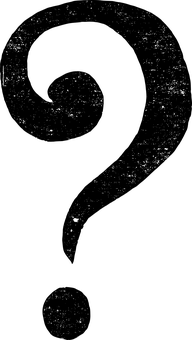 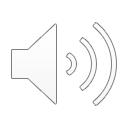 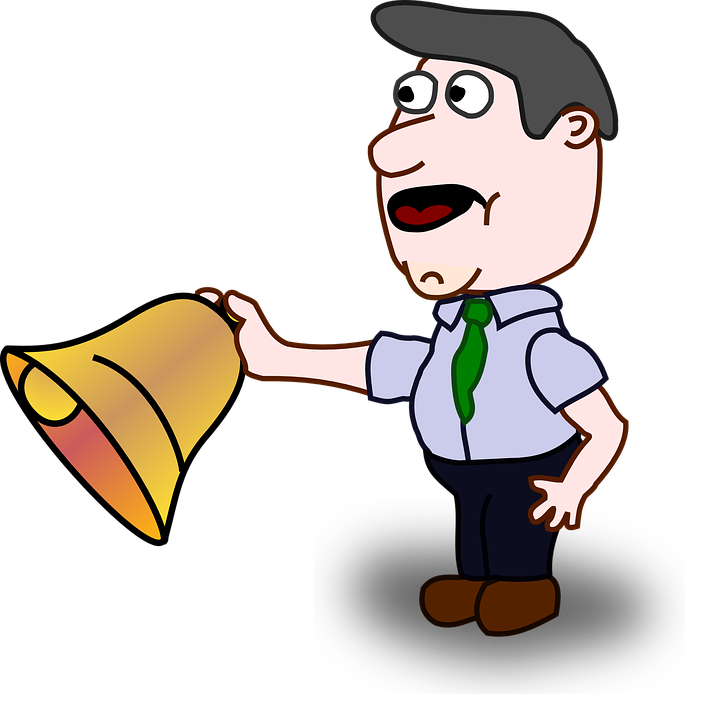 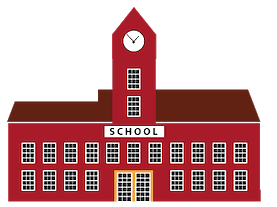 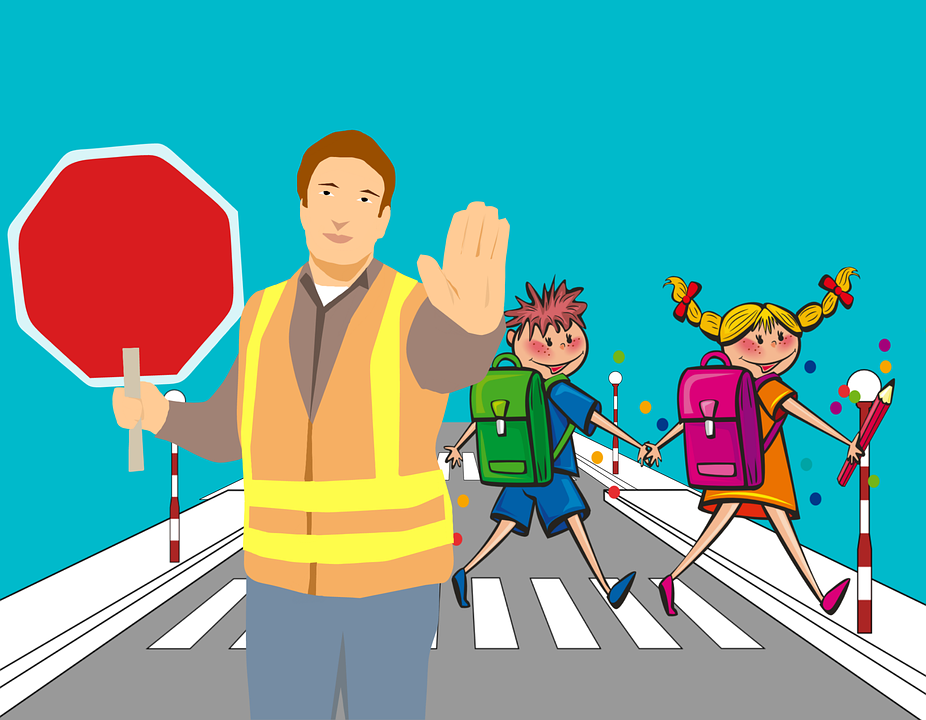 [Speaker Notes: listen and find the actions 
I start school 
 I finish school]
School day
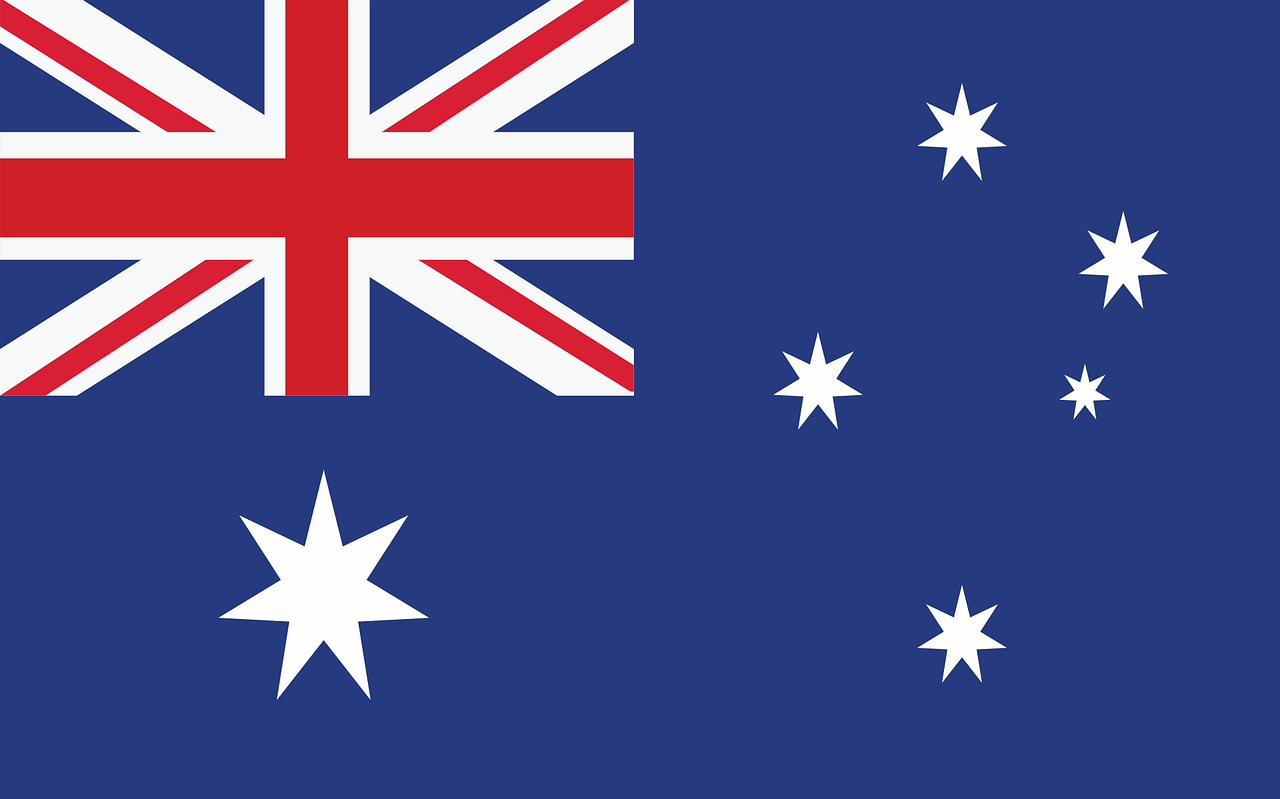 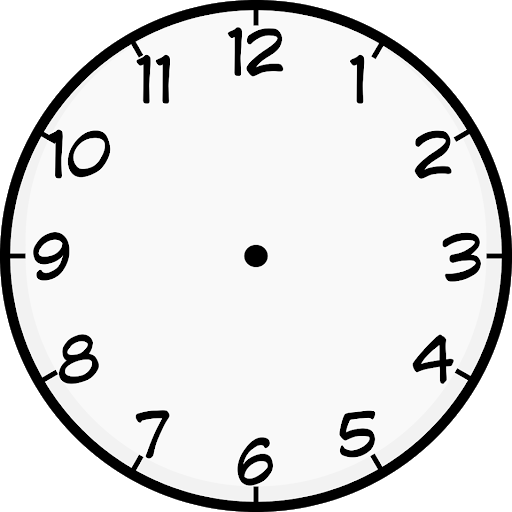 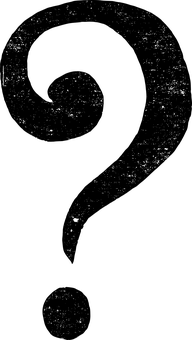 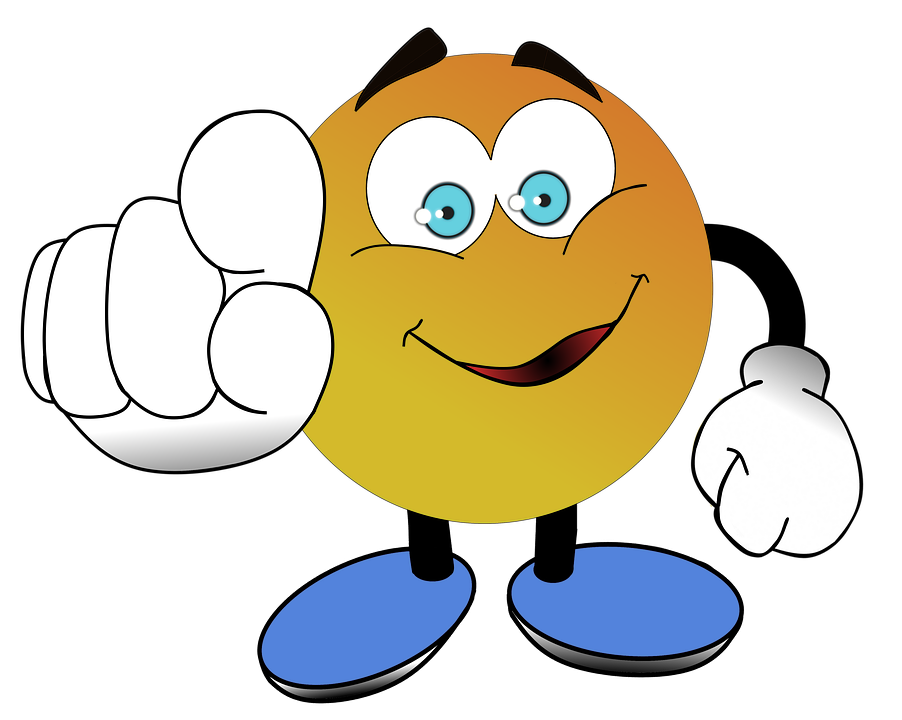 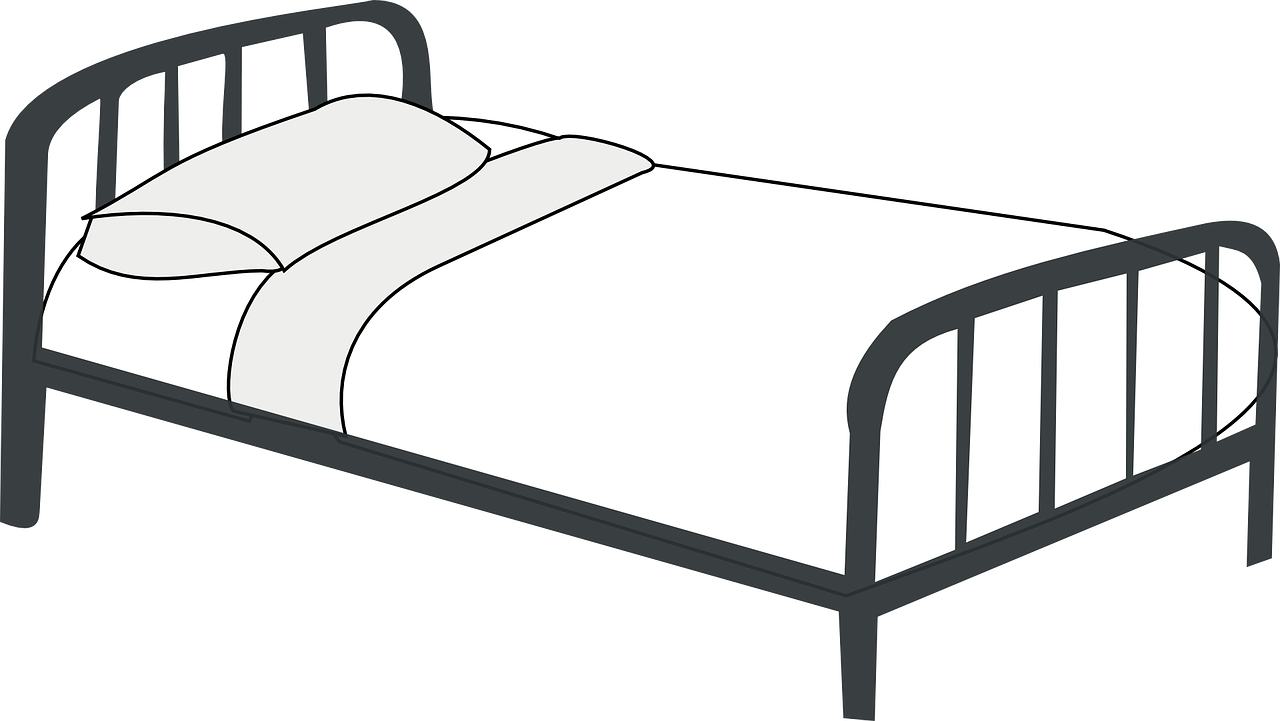 [Speaker Notes: What time do you get up?]
School day
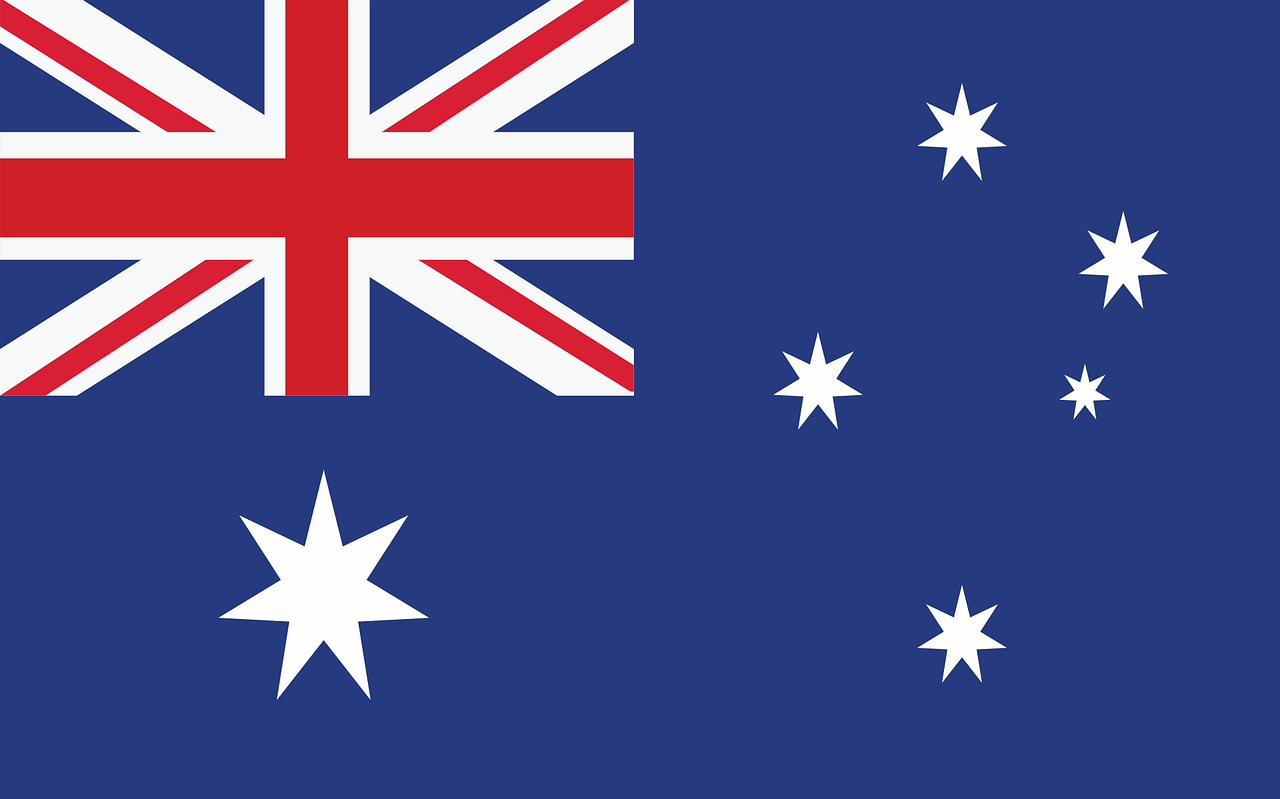 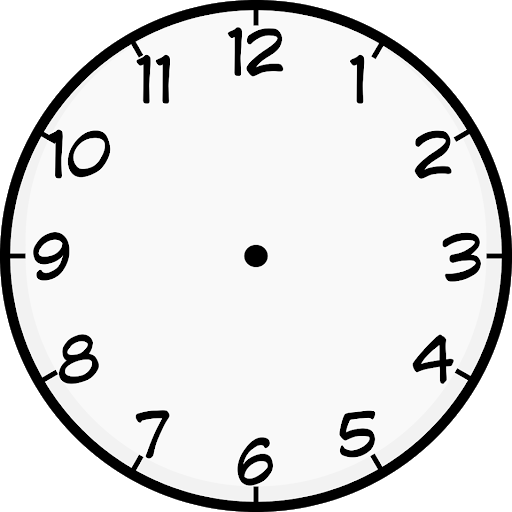 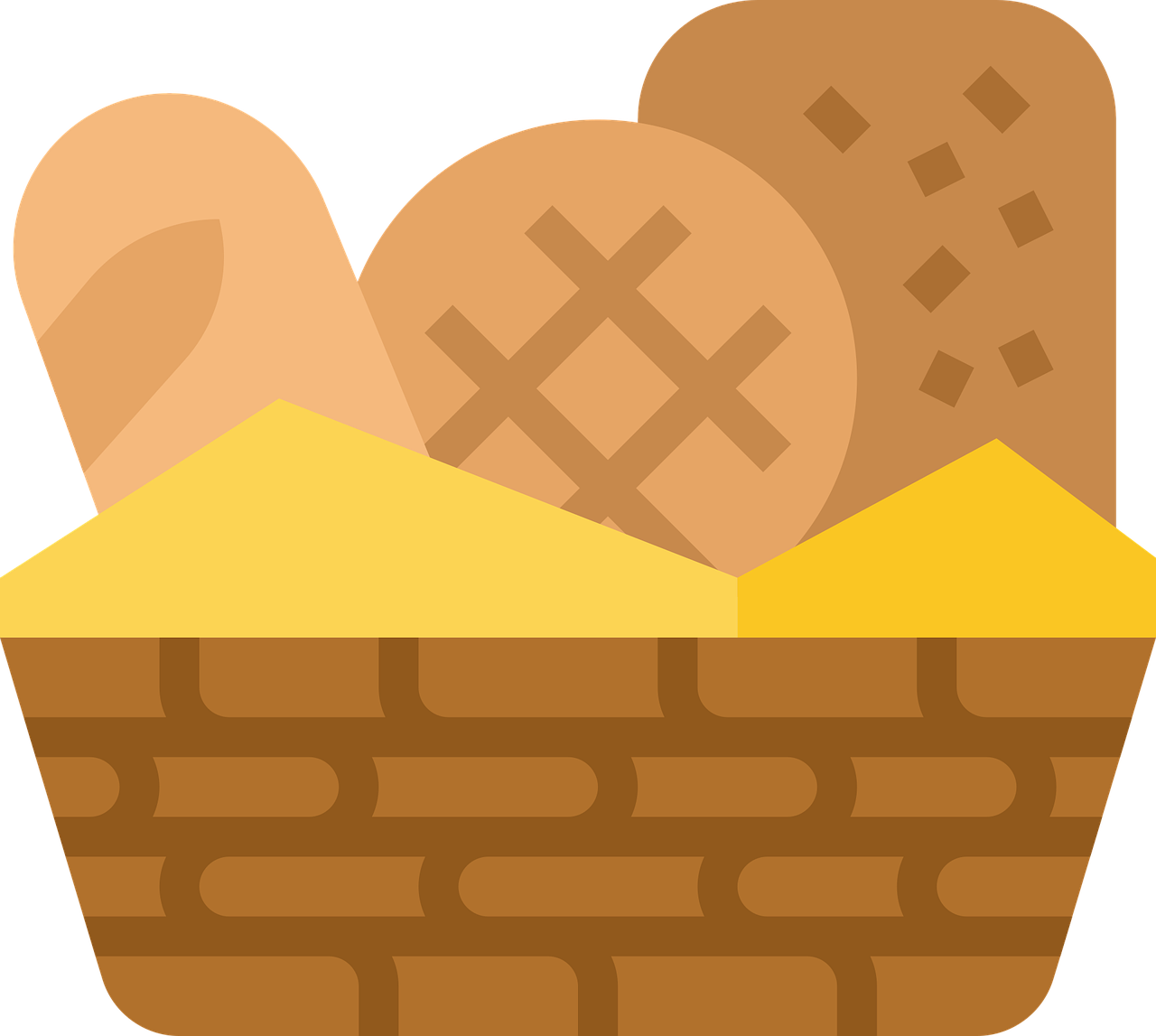 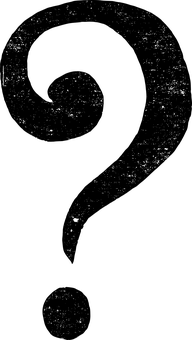 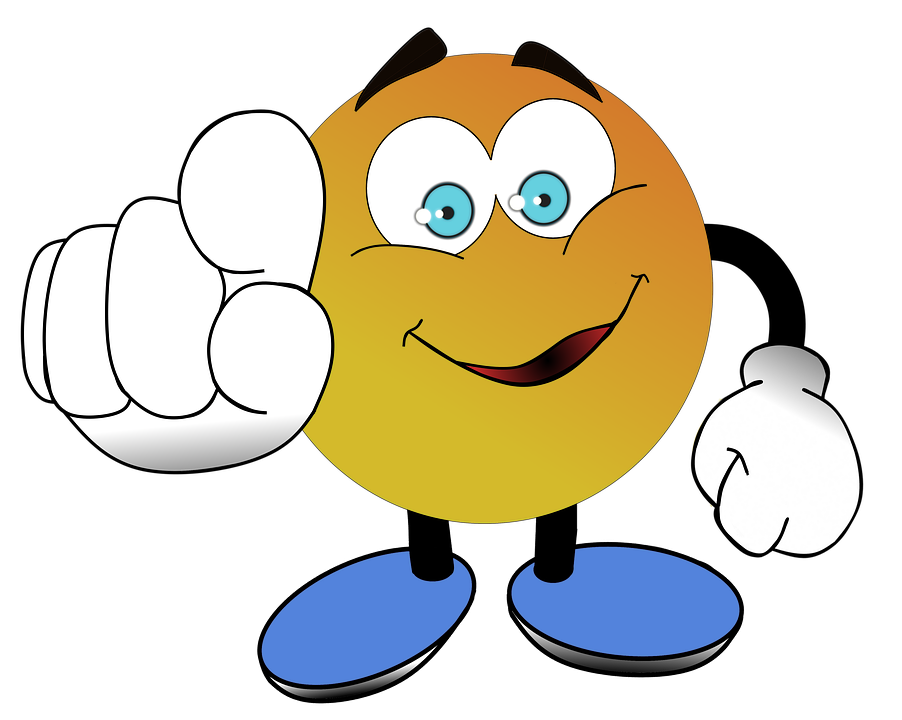 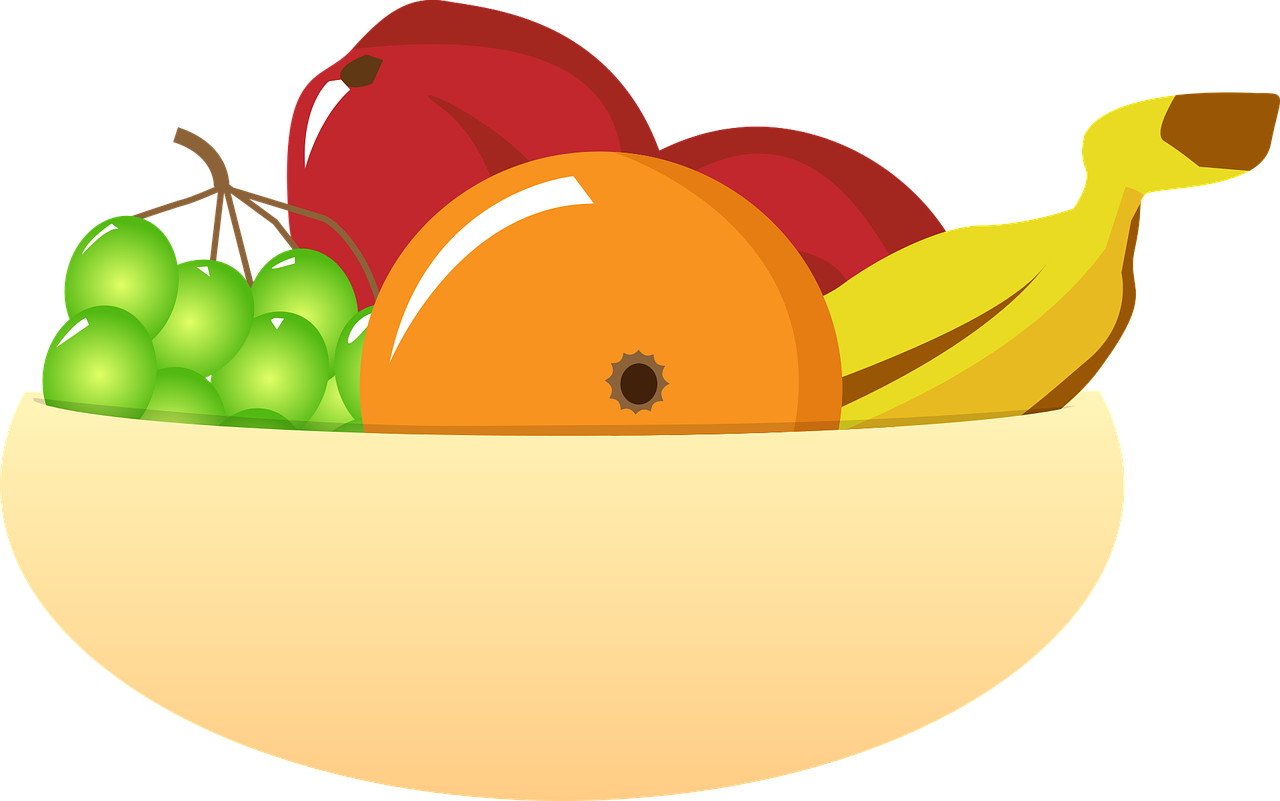 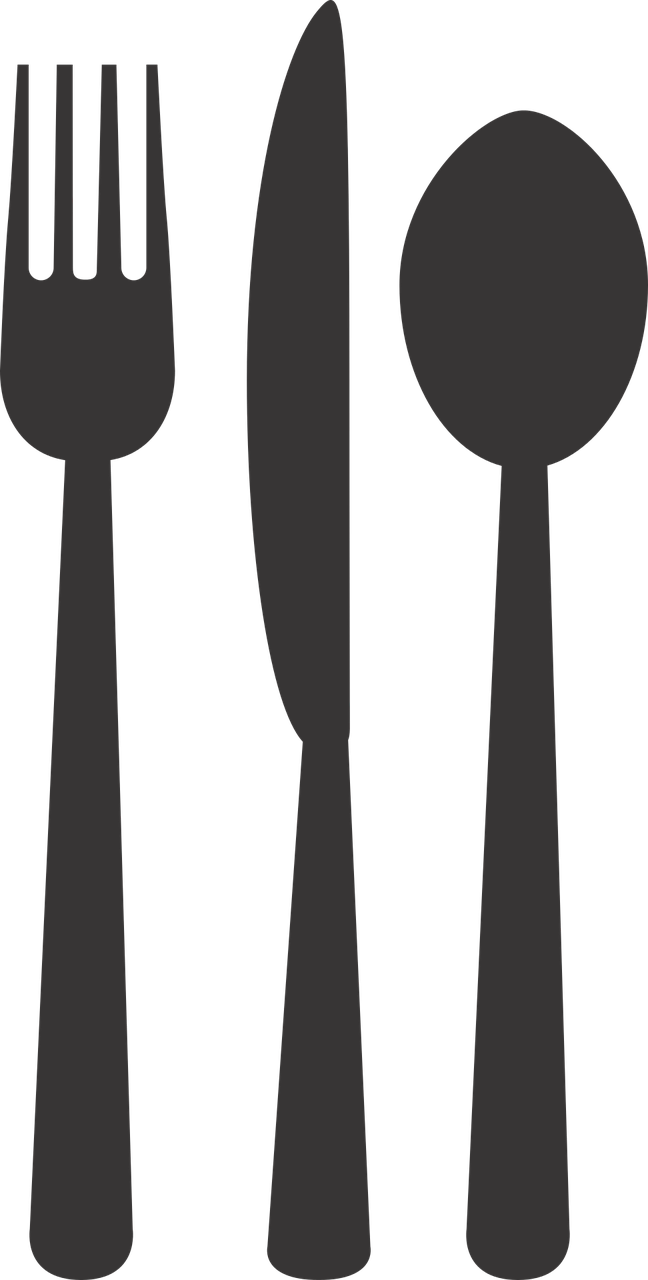 [Speaker Notes: What time do you have lunch ?]
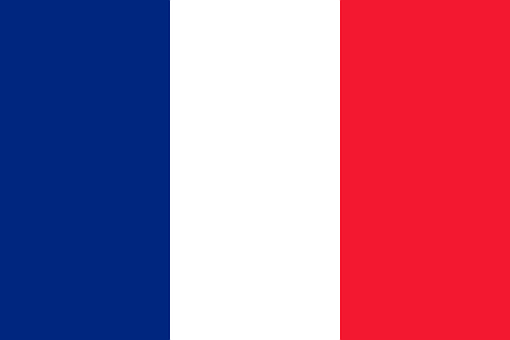 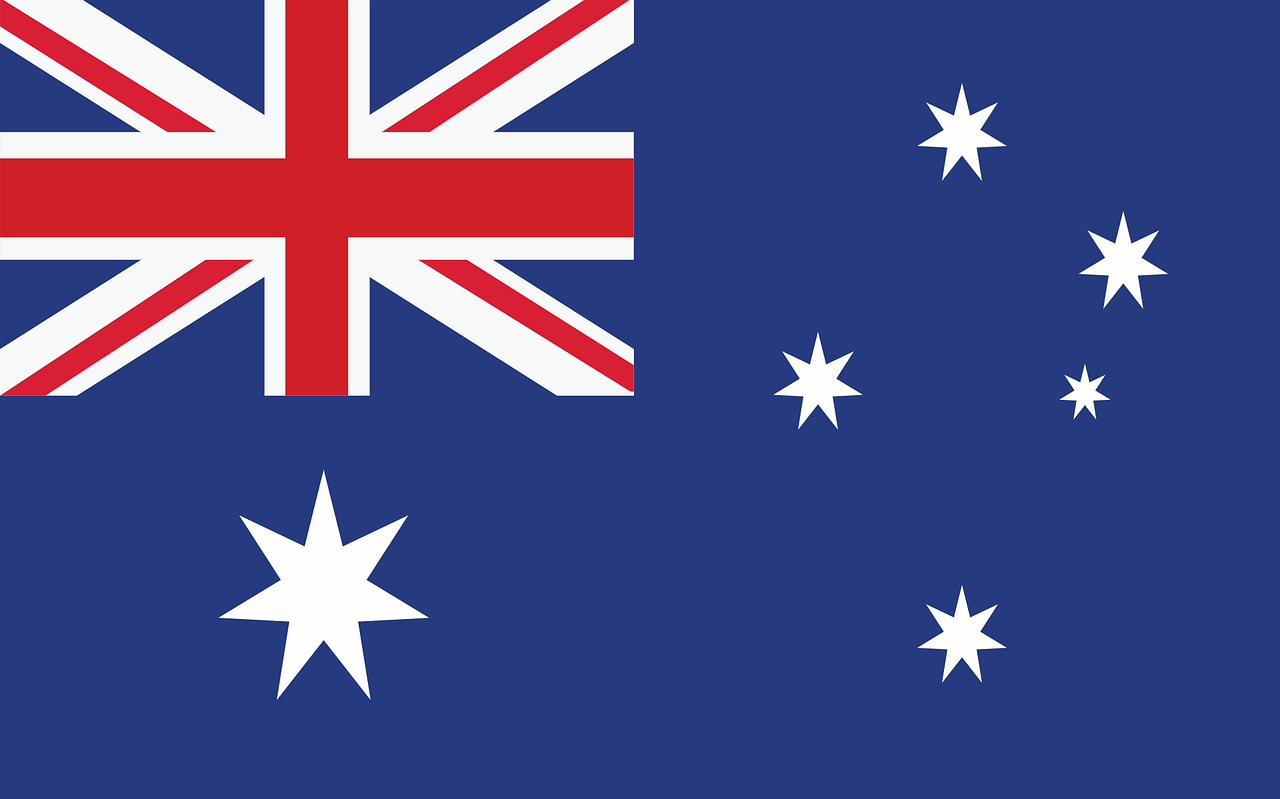 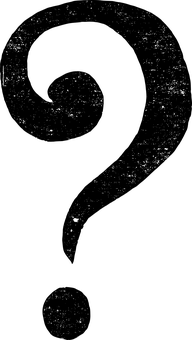 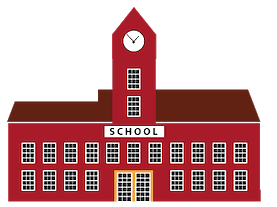 [Speaker Notes: Recap Listen and repeat : 
– remettre toutes les actions et on répète]
A black cat in my backpack
Tongue twister
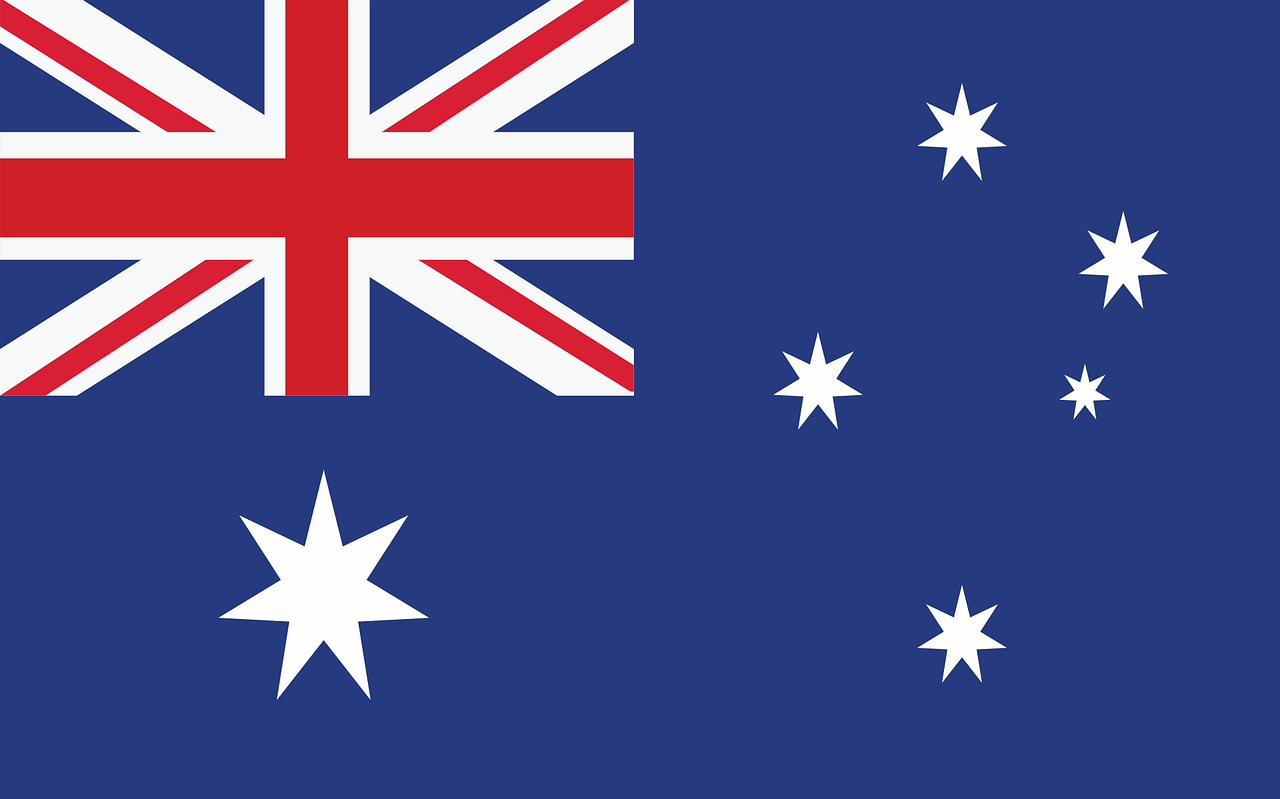 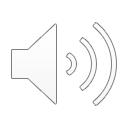 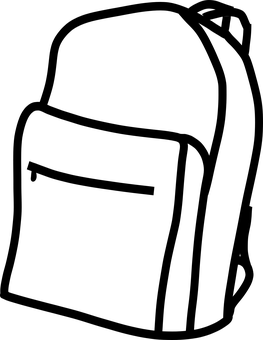 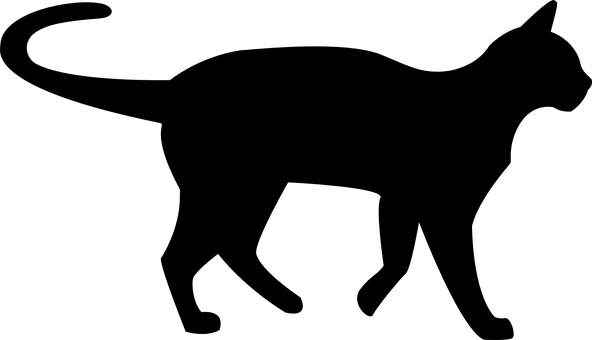 Uniform
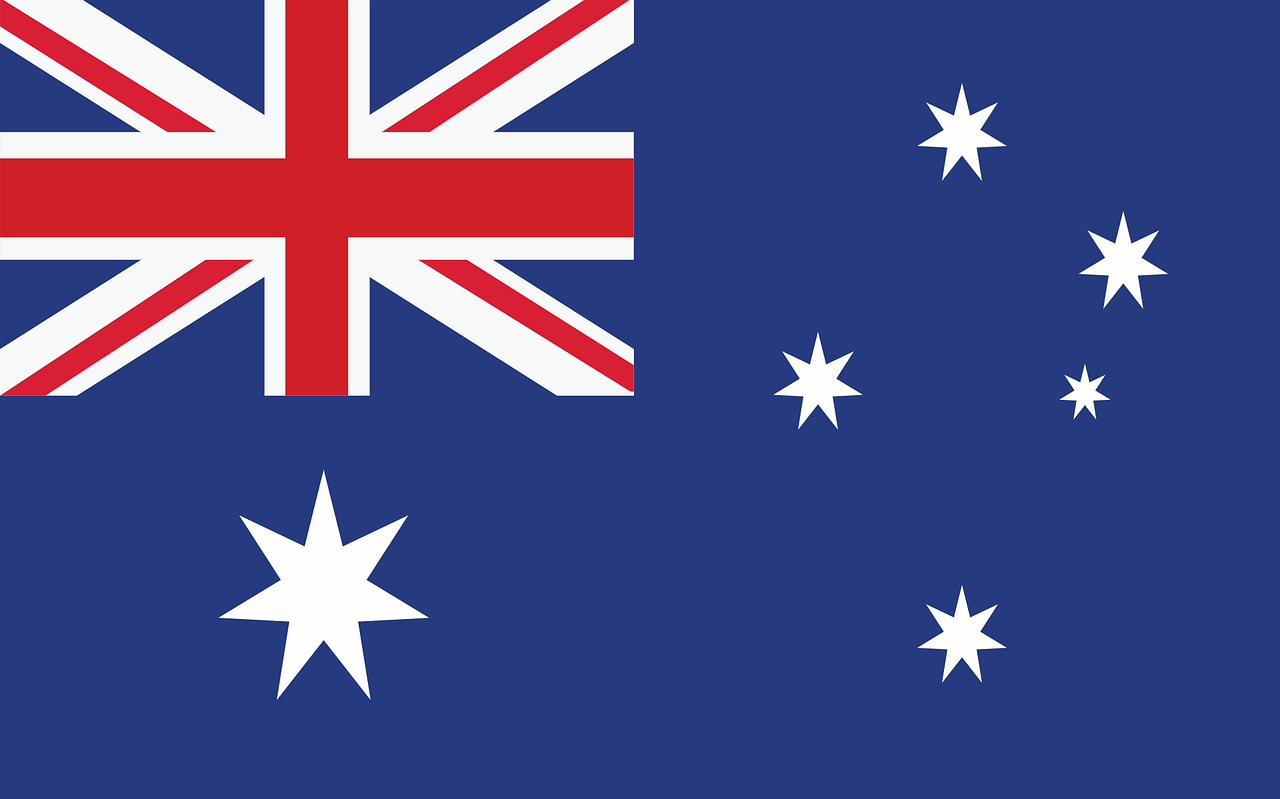 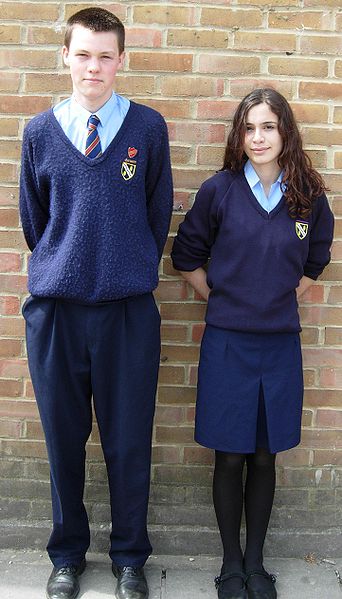 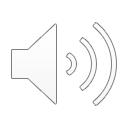 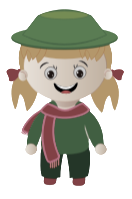 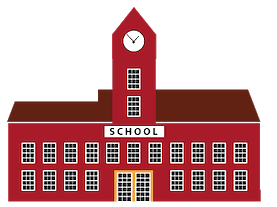 Uniform!
[Speaker Notes: Ok audio Olivia : In Australia we have a uniform! – look at my school uniform ! 

Sam : In England, we have a uniform too 
Slide d’après : On porte des uniformes en Inde, Afrique du Sud, Ireland 
I wear a uniform in Ireland…]
Uniform
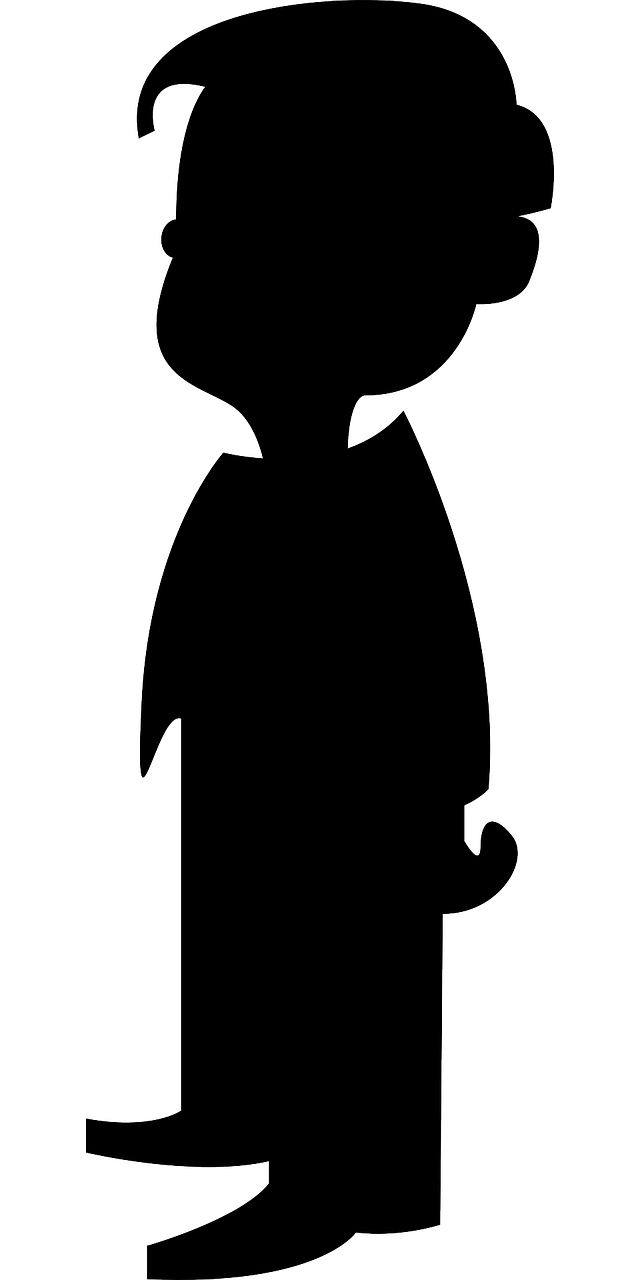 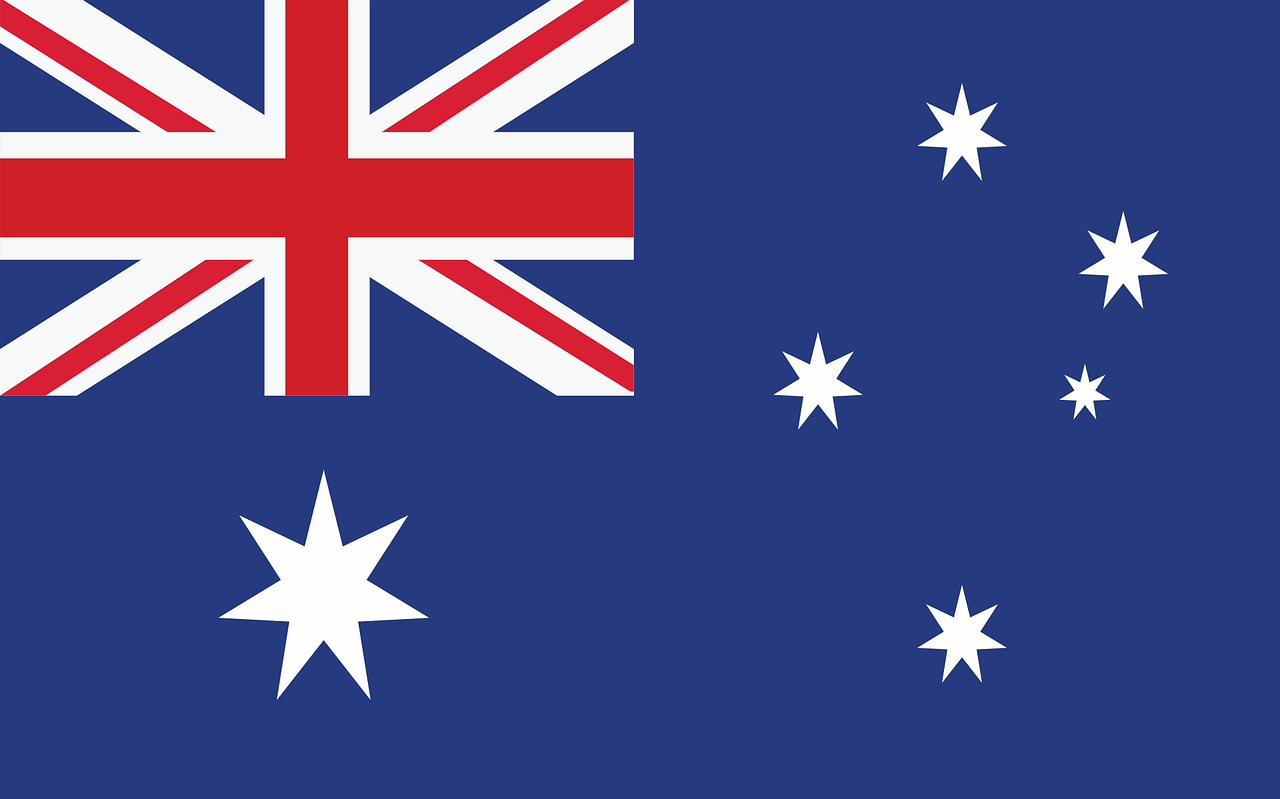 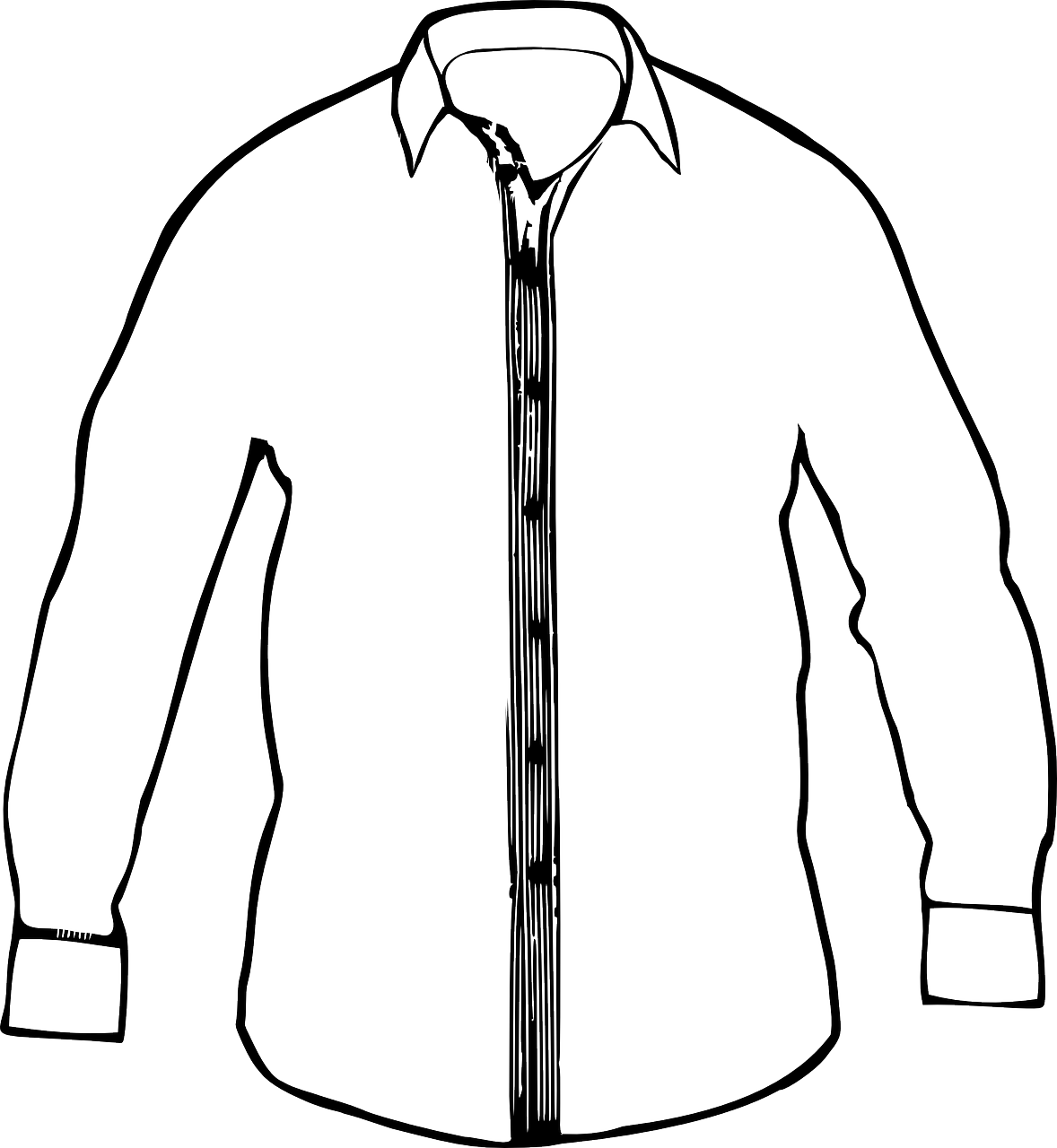 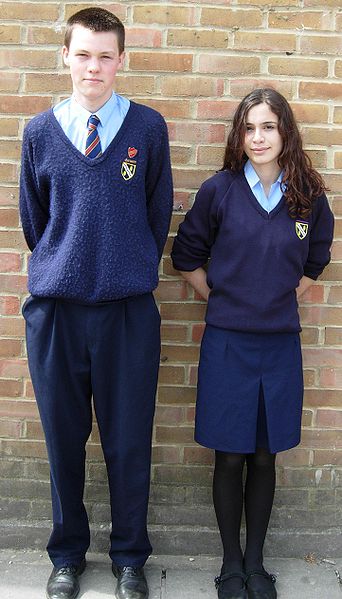 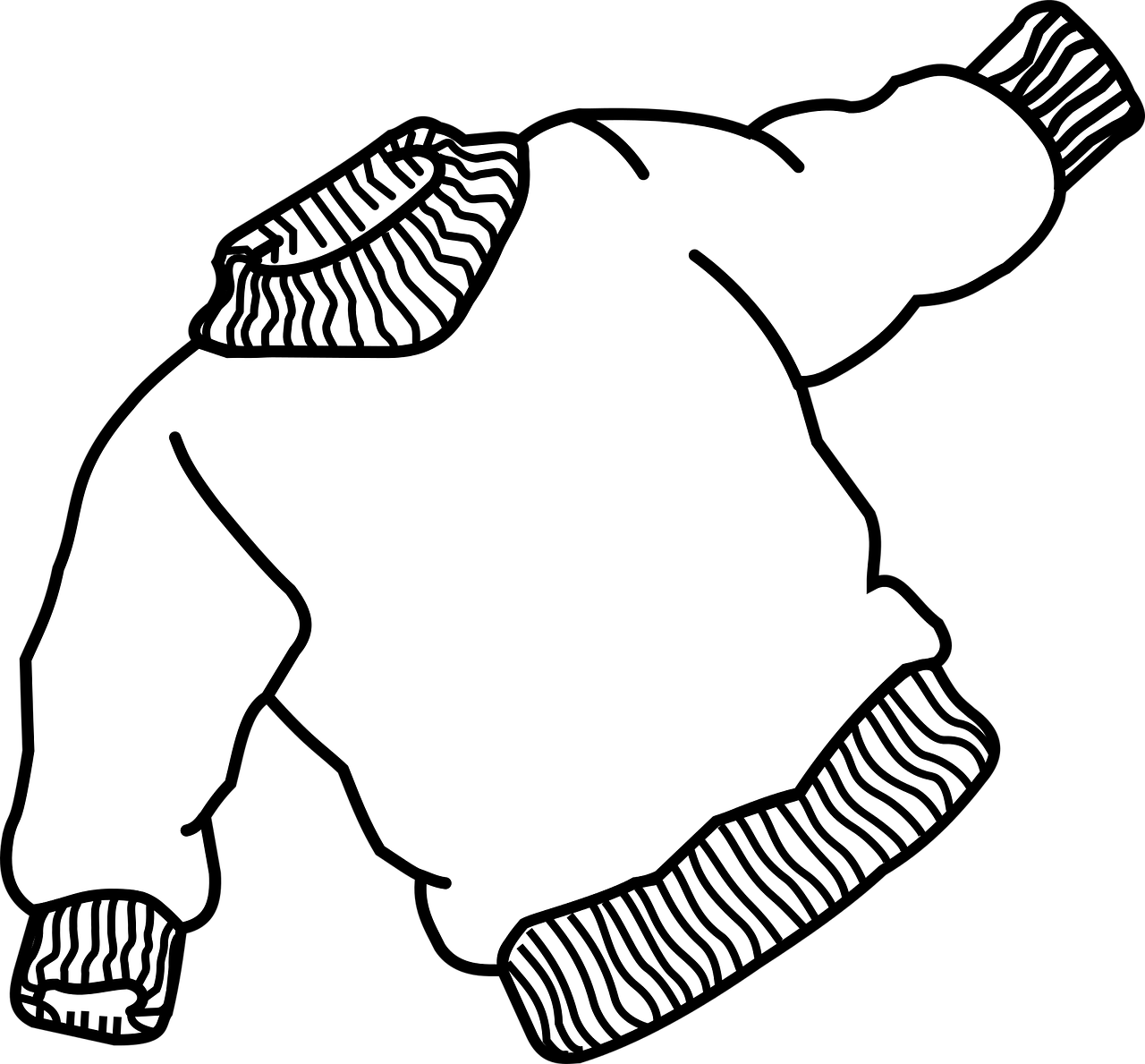 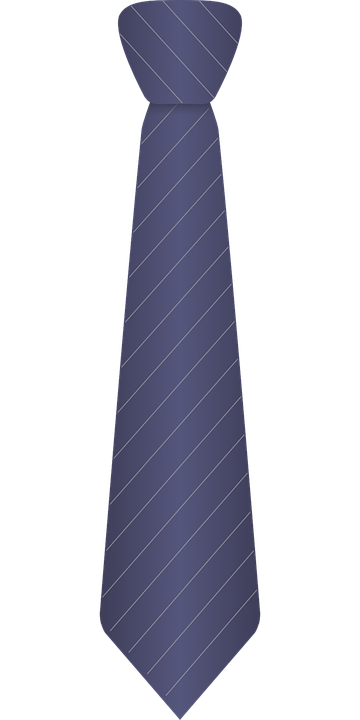 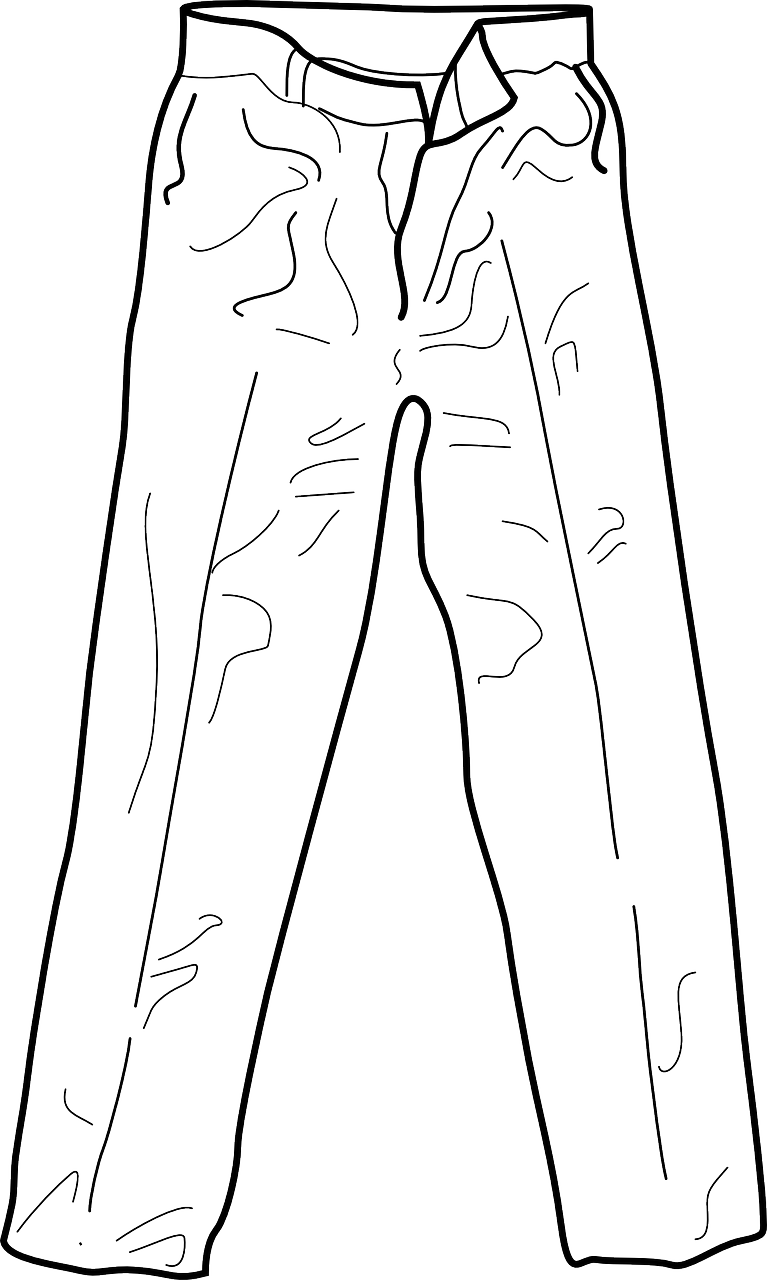 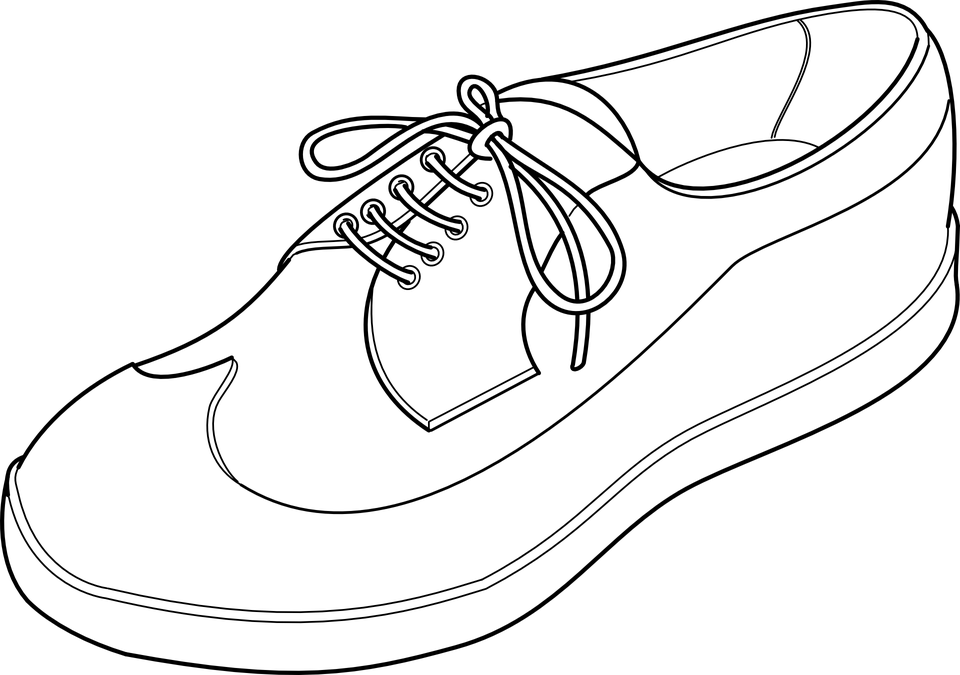 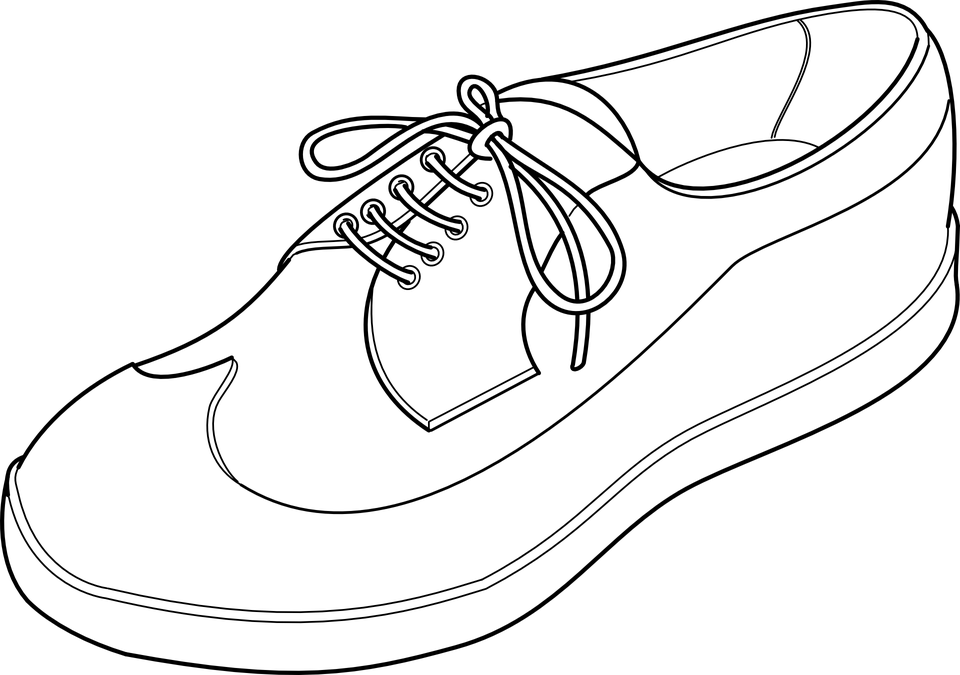 [Speaker Notes: Uniform for boys
Boys have blue pans
A blue pullover
A light blue shirt 
Black shoes
And a tie]
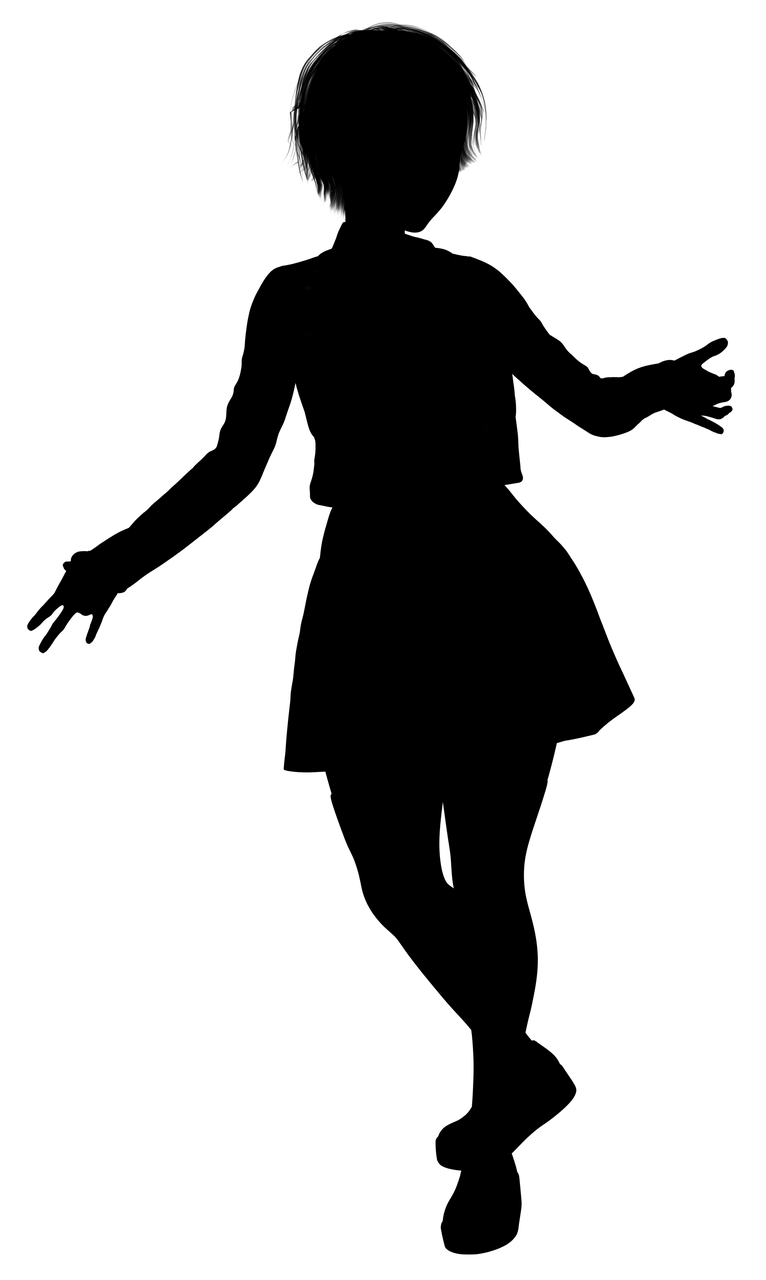 Uniform
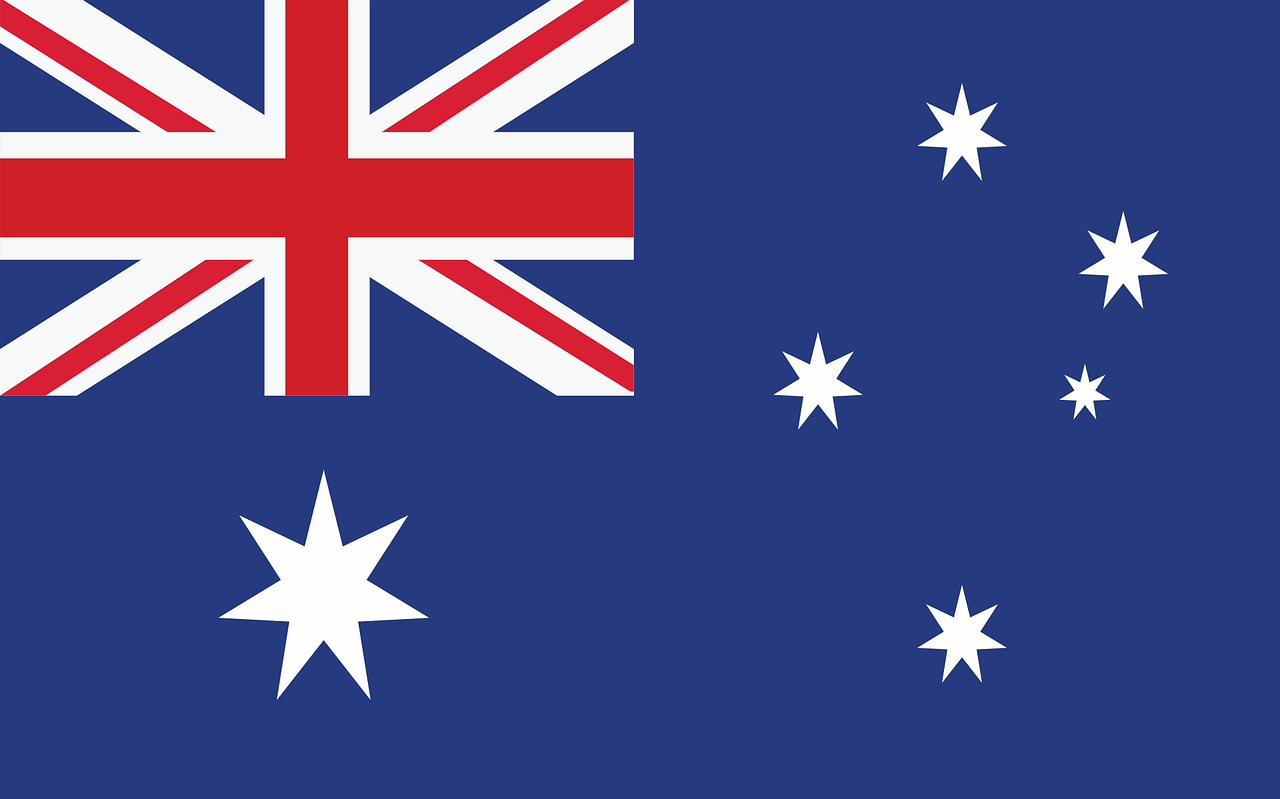 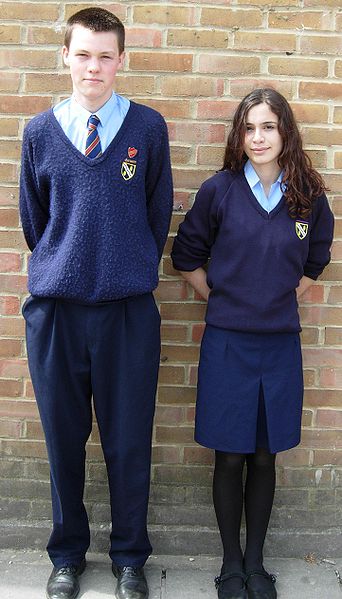 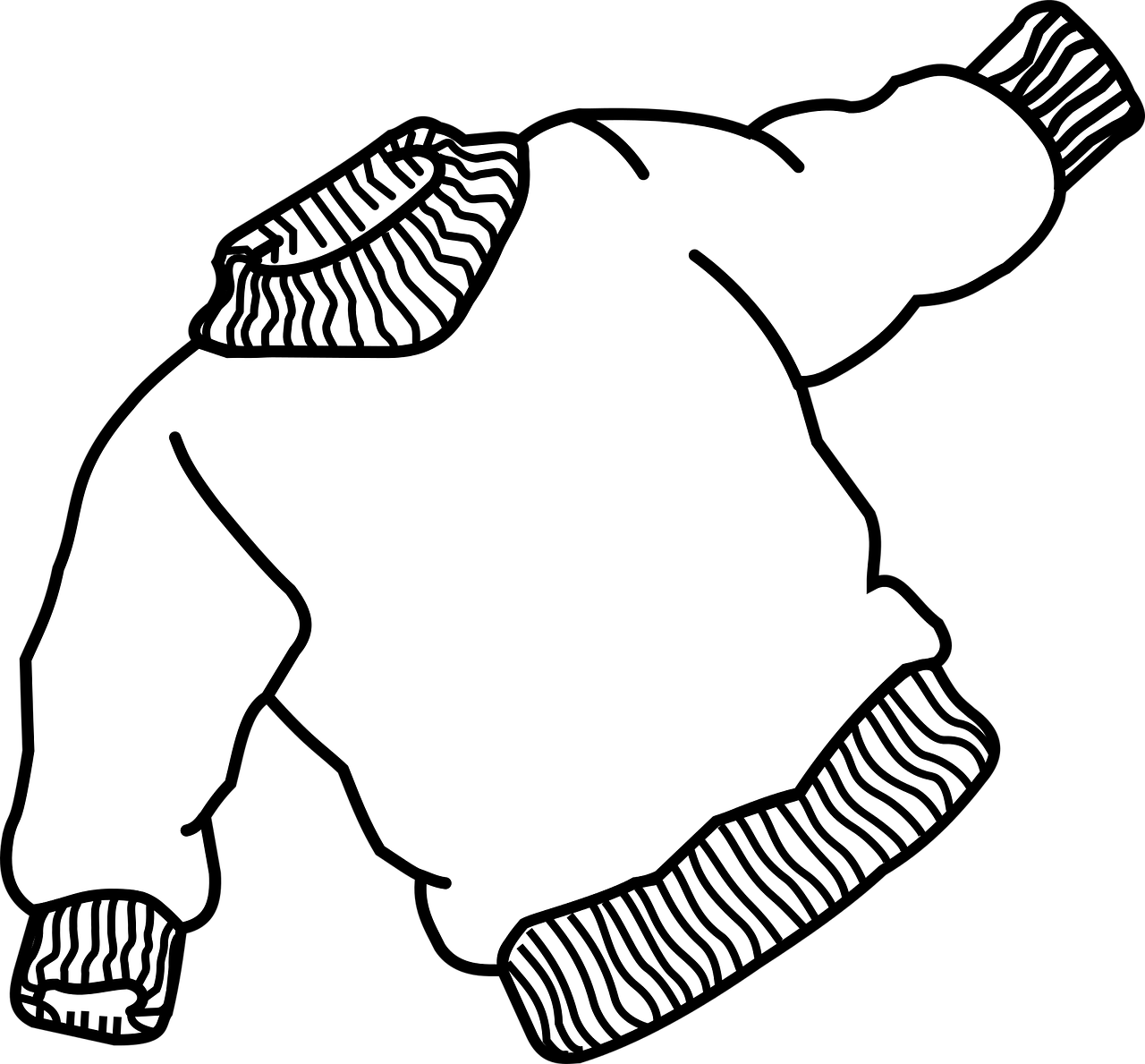 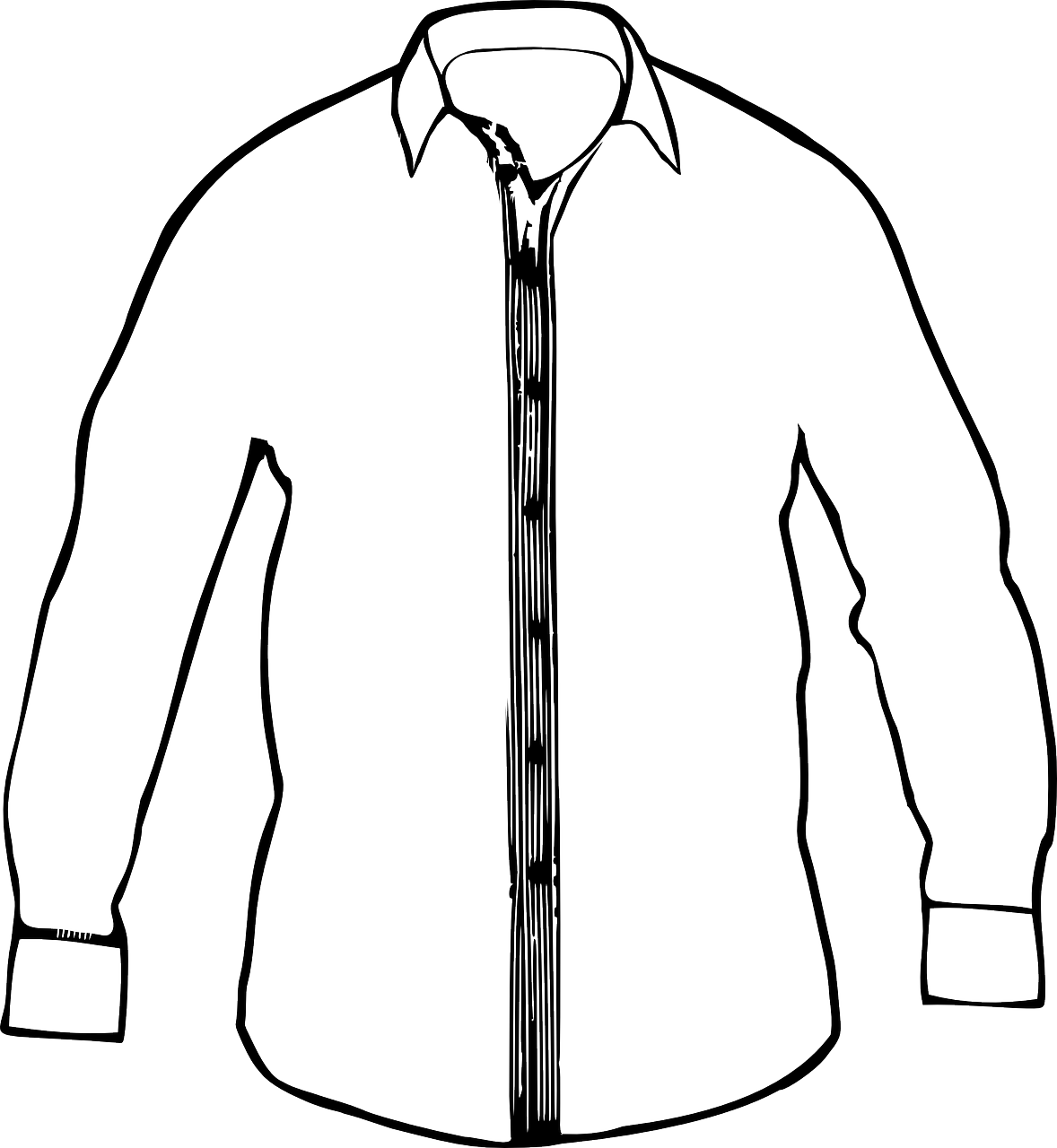 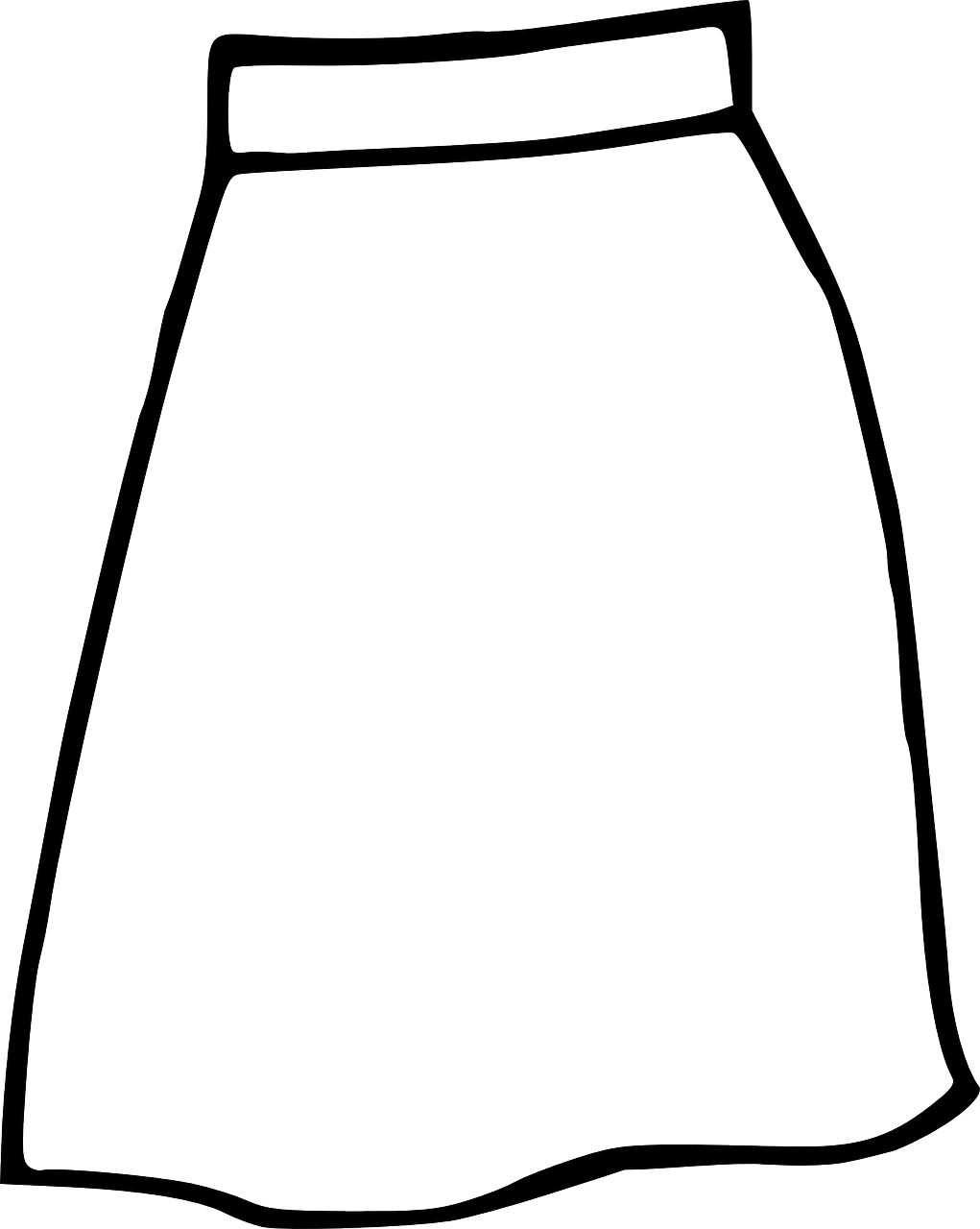 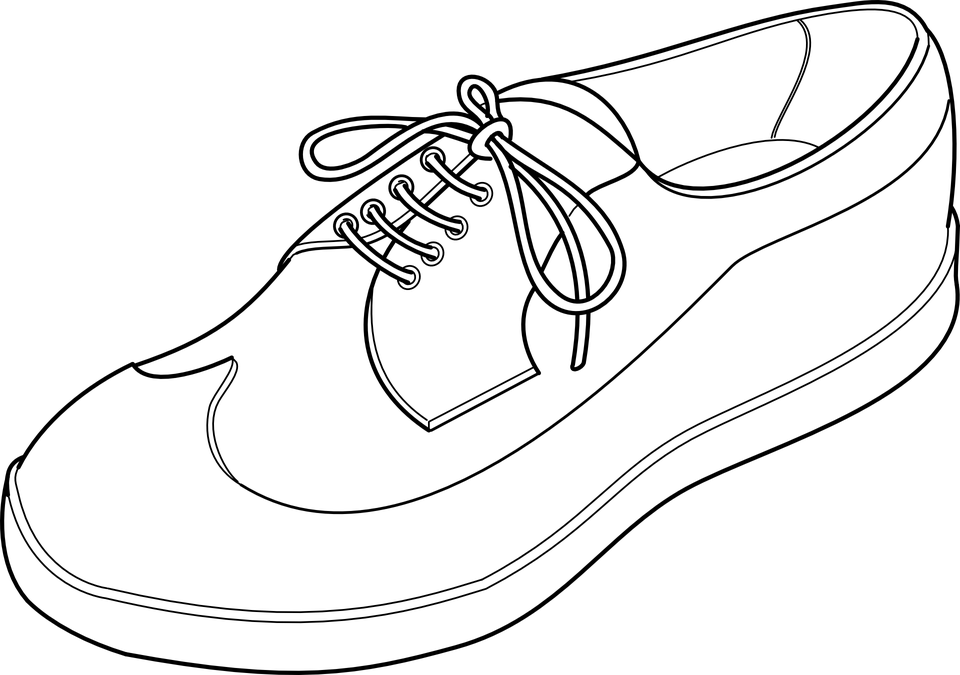 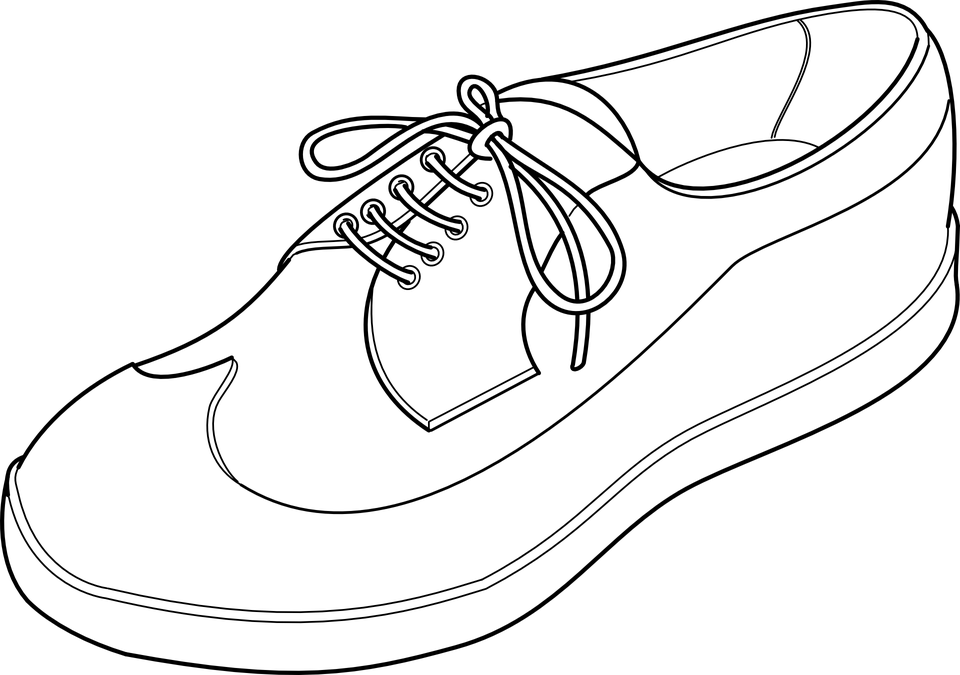 [Speaker Notes: Filles on fait répéter]
Let’s recap
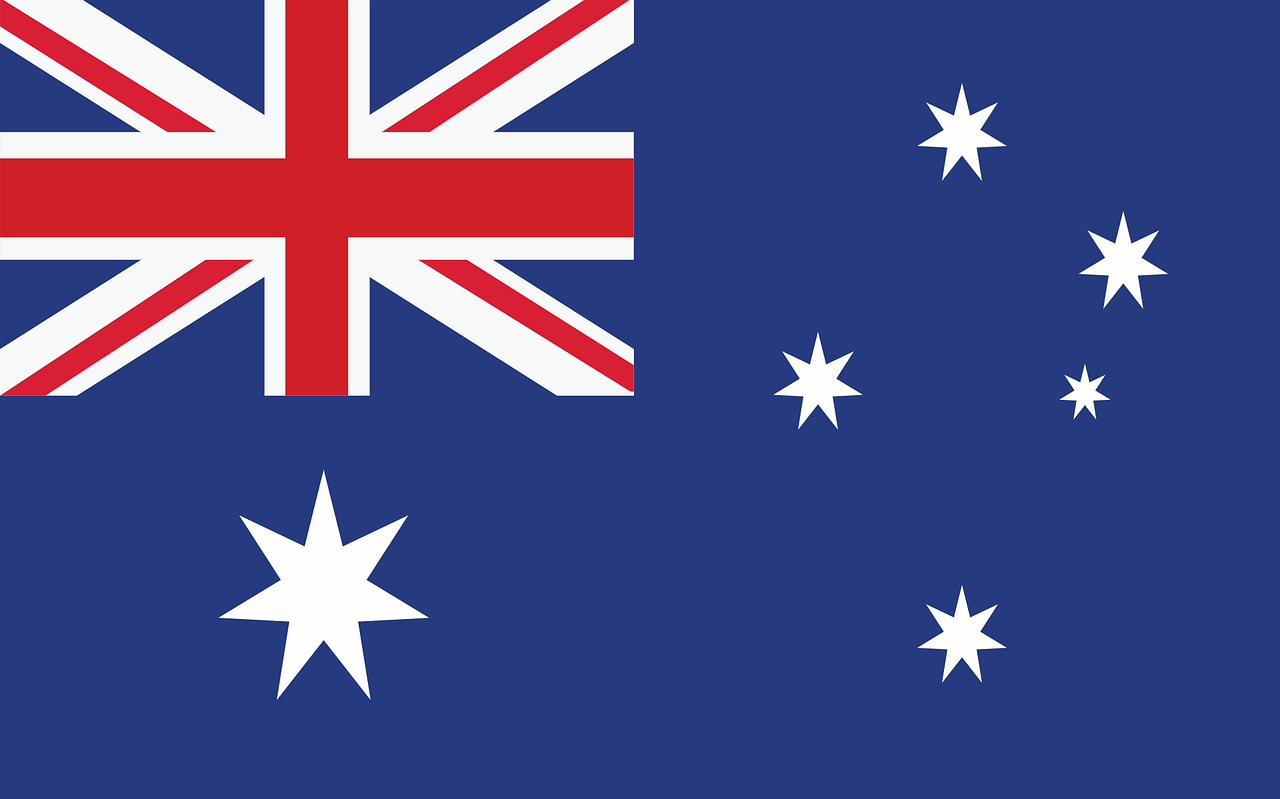 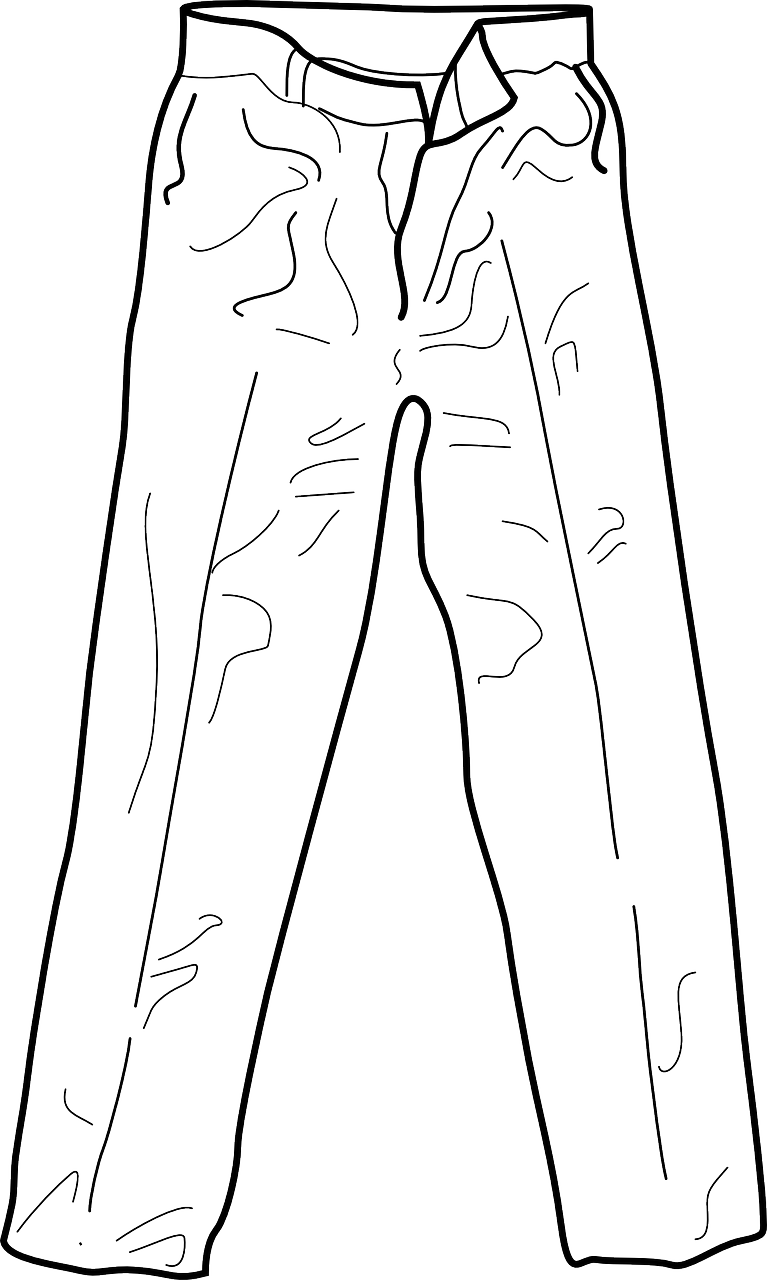 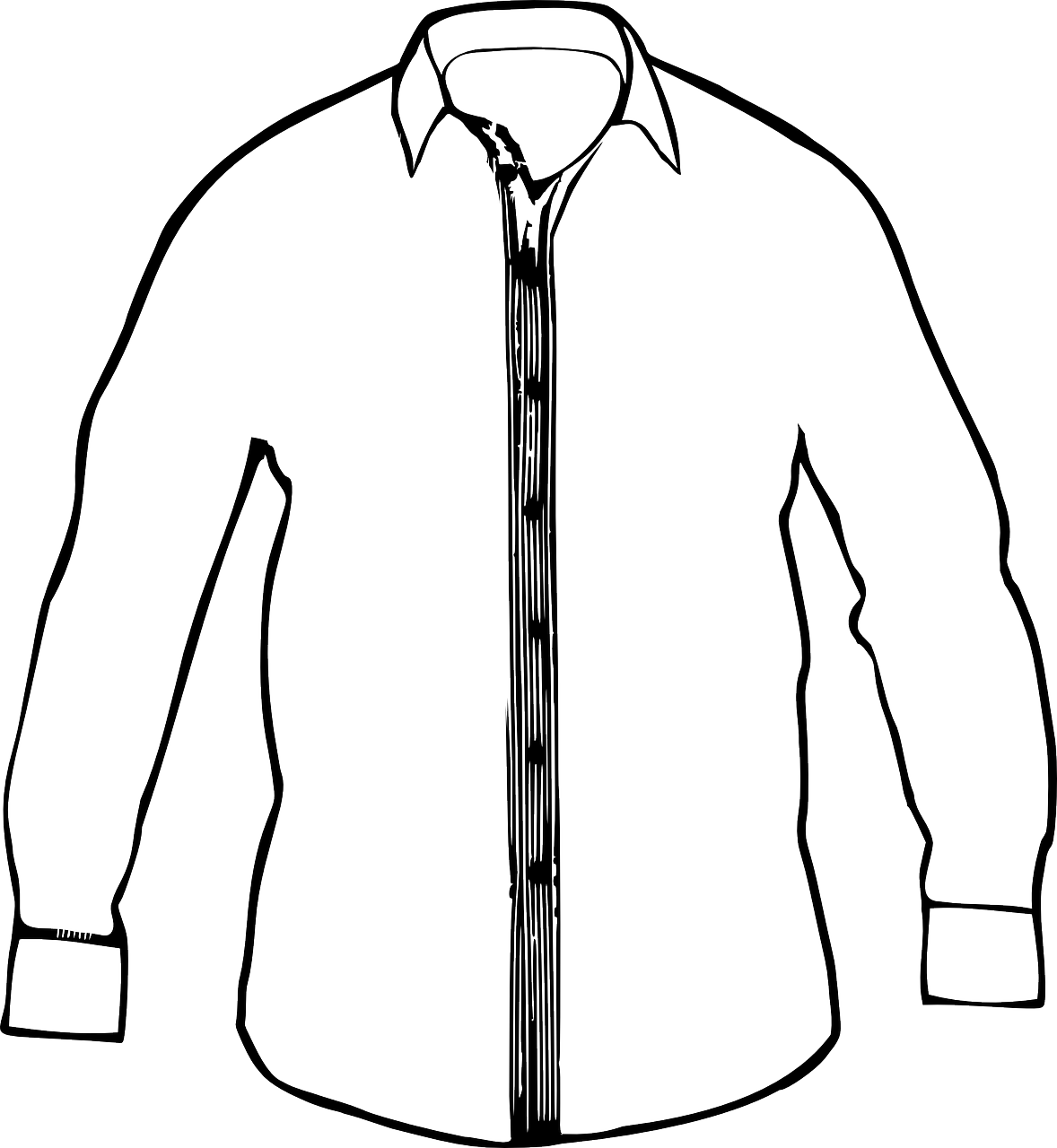 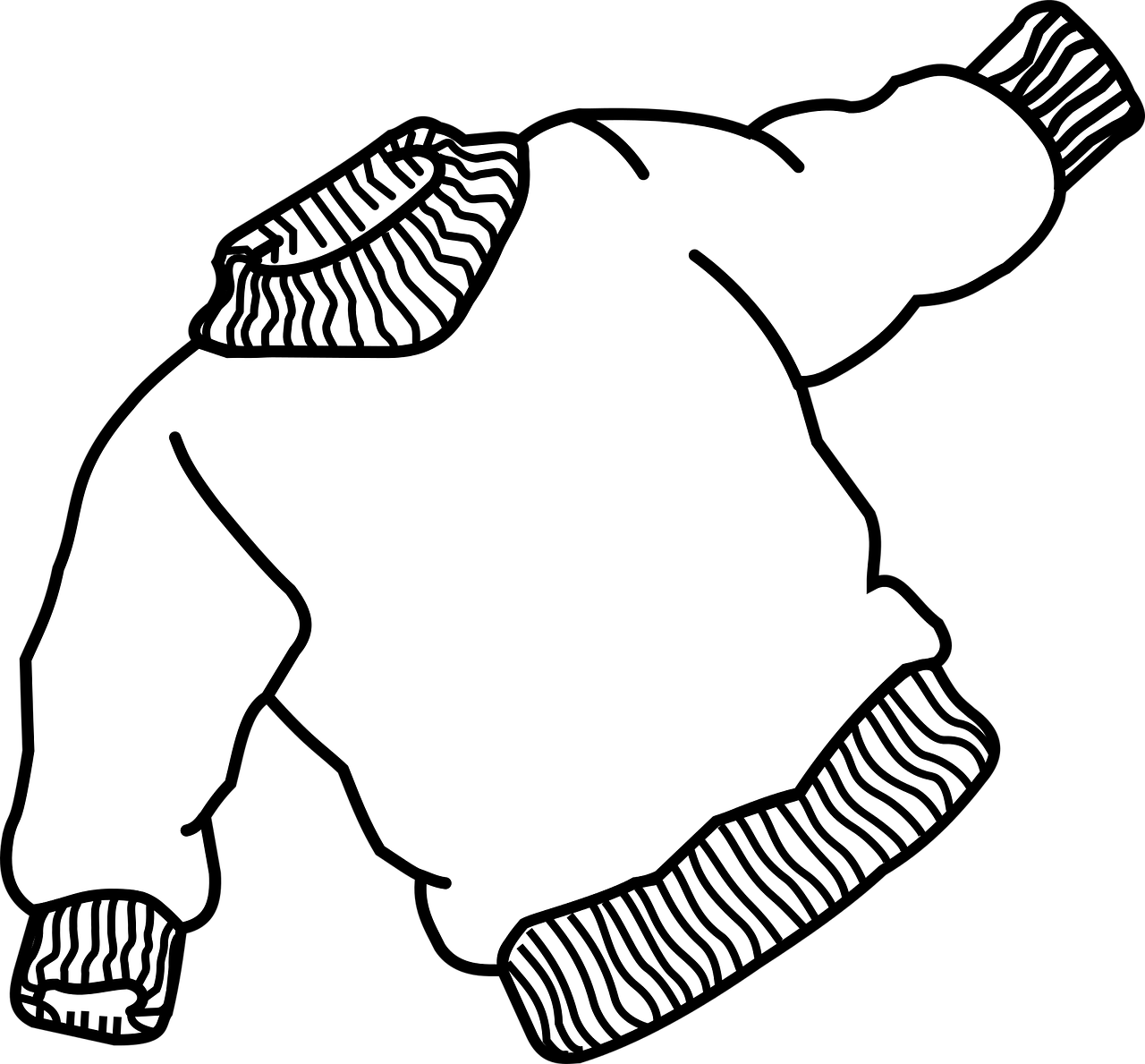 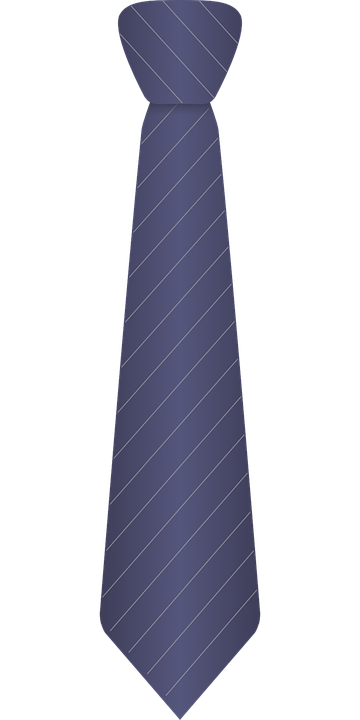 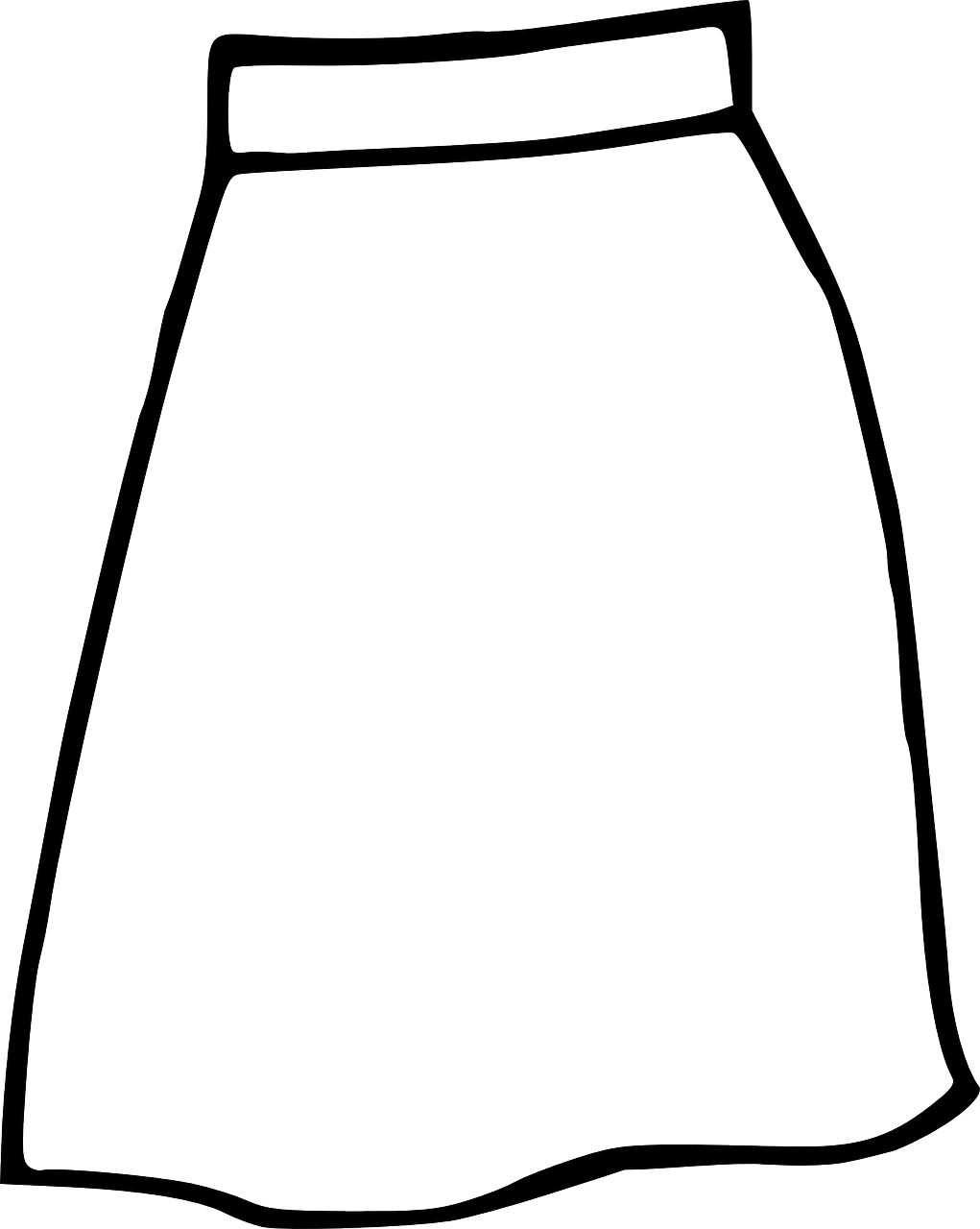 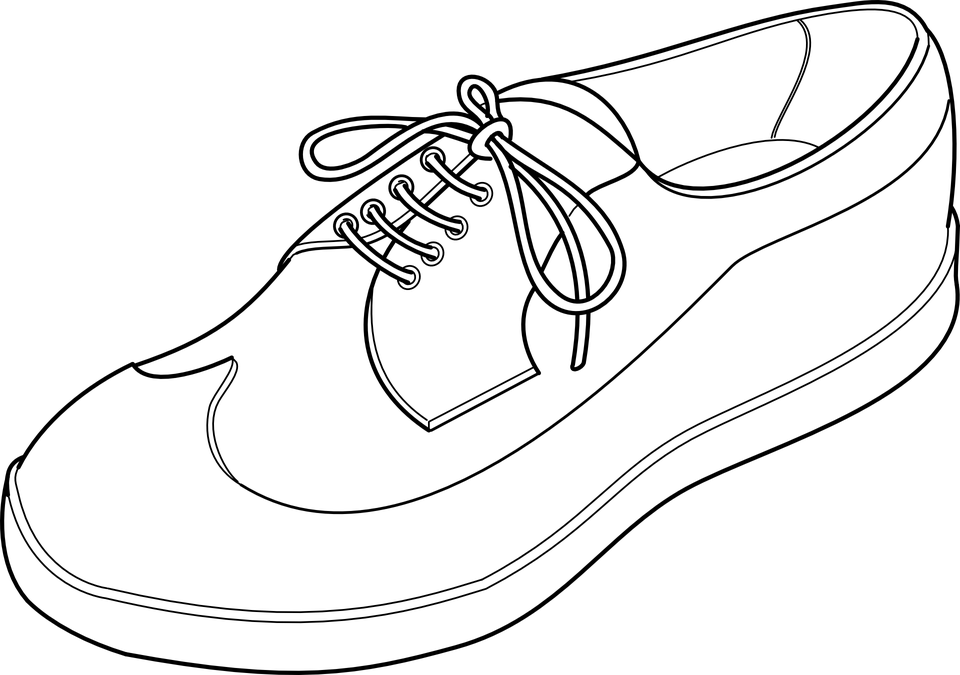 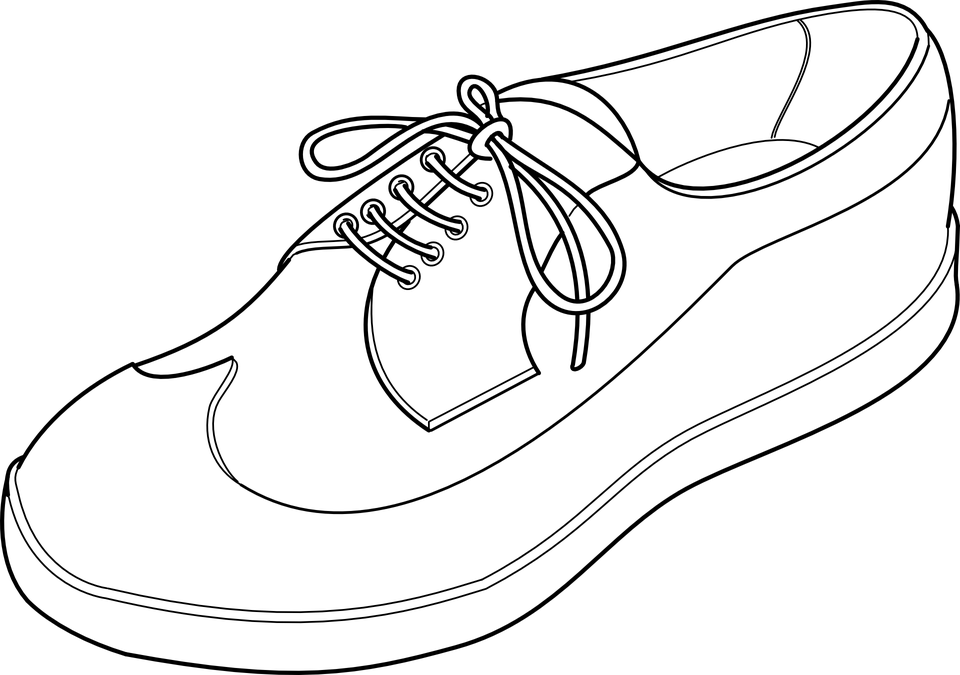 [Speaker Notes: Slide recap]
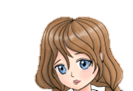 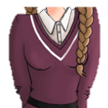 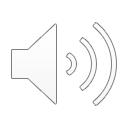 Sam’s uniform!
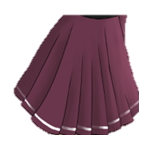 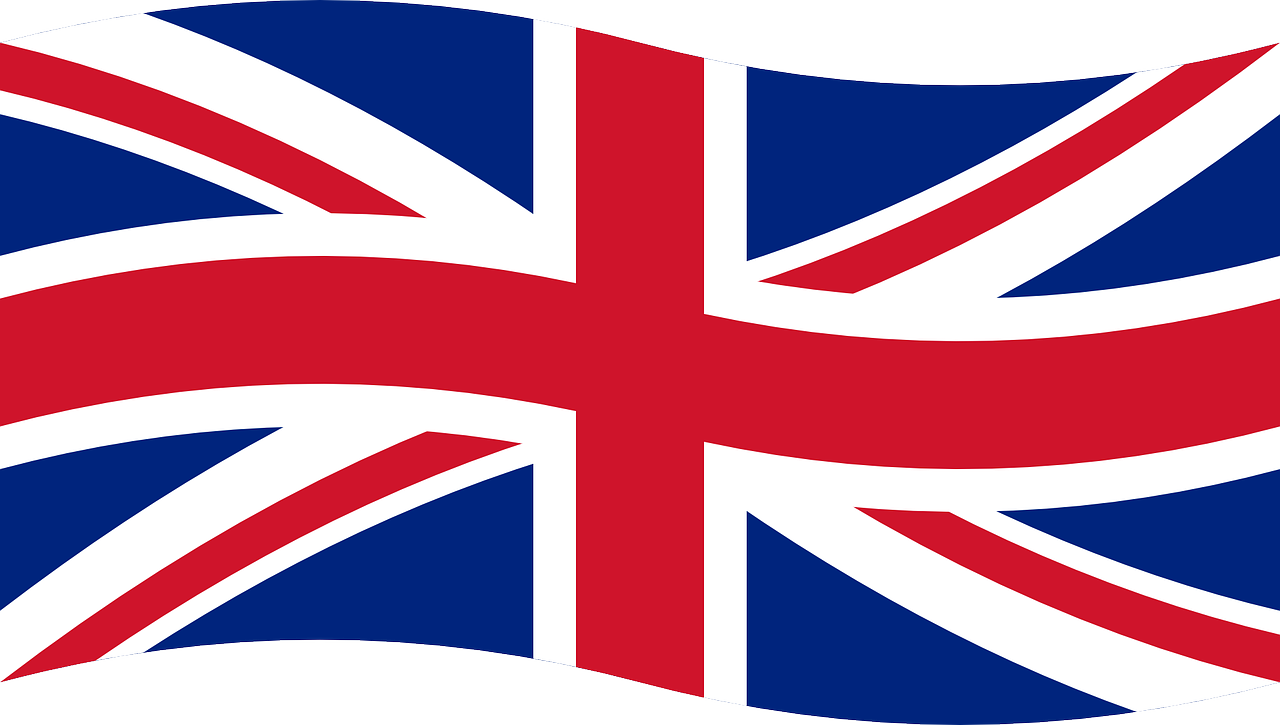 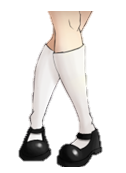 [Speaker Notes: Sam intervient ici : I have a uniform too in the UK 
So do you remember my uniform ?
In my school I have a white shirt 
A purple pullover
A purple skirt
And black shoes]
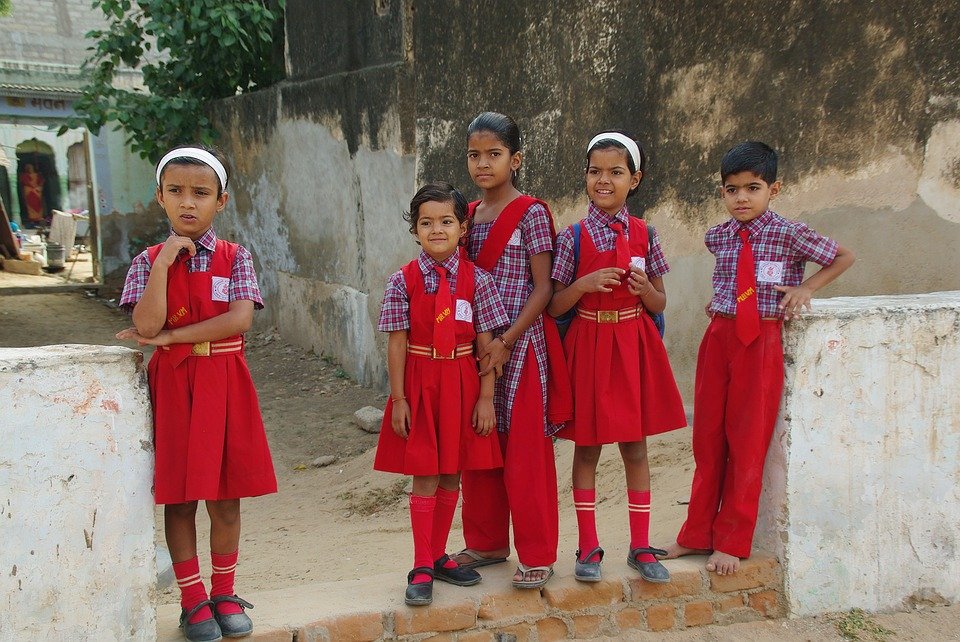 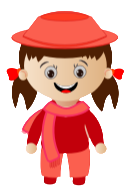 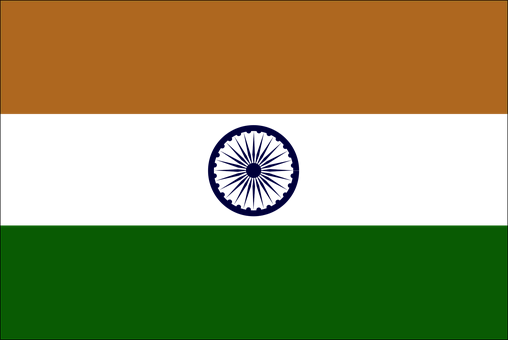 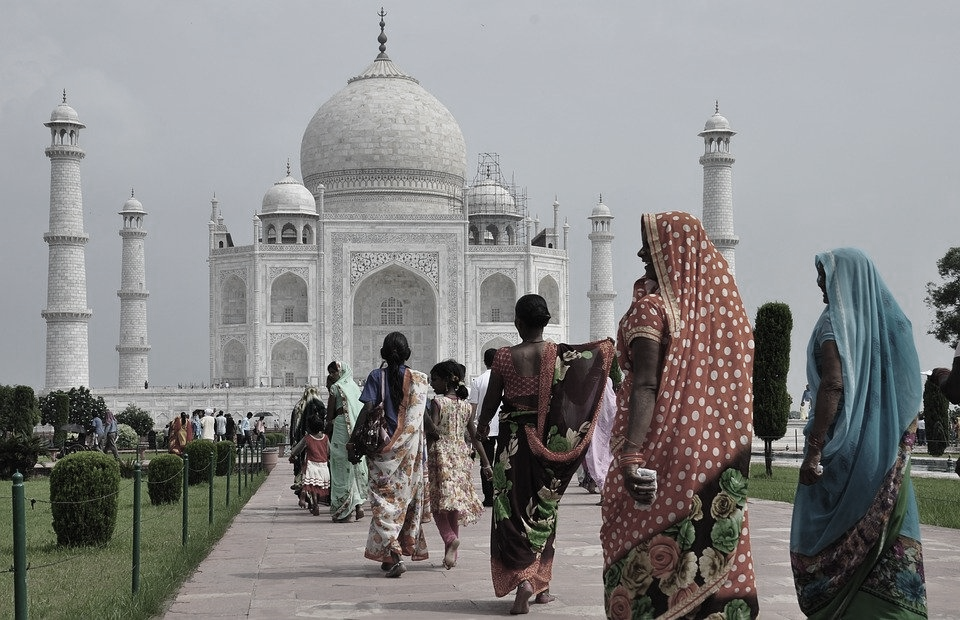 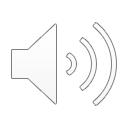 [Speaker Notes: Neela participe : we have a uniform in India too! 
Natalie ou Ionna : It’s nice! It’s red, Red is my favourite colour! Look!
SI pb couleur photo Inde]
Memory Game
Girls have
Boys have
Boys and girls have
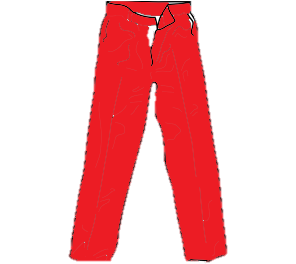 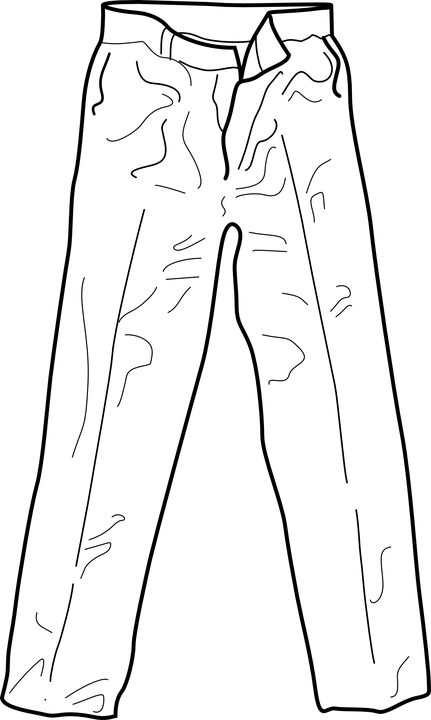 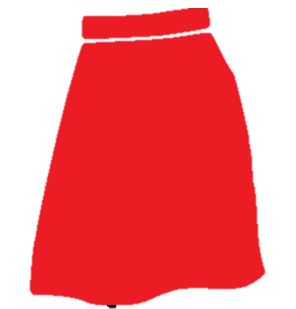 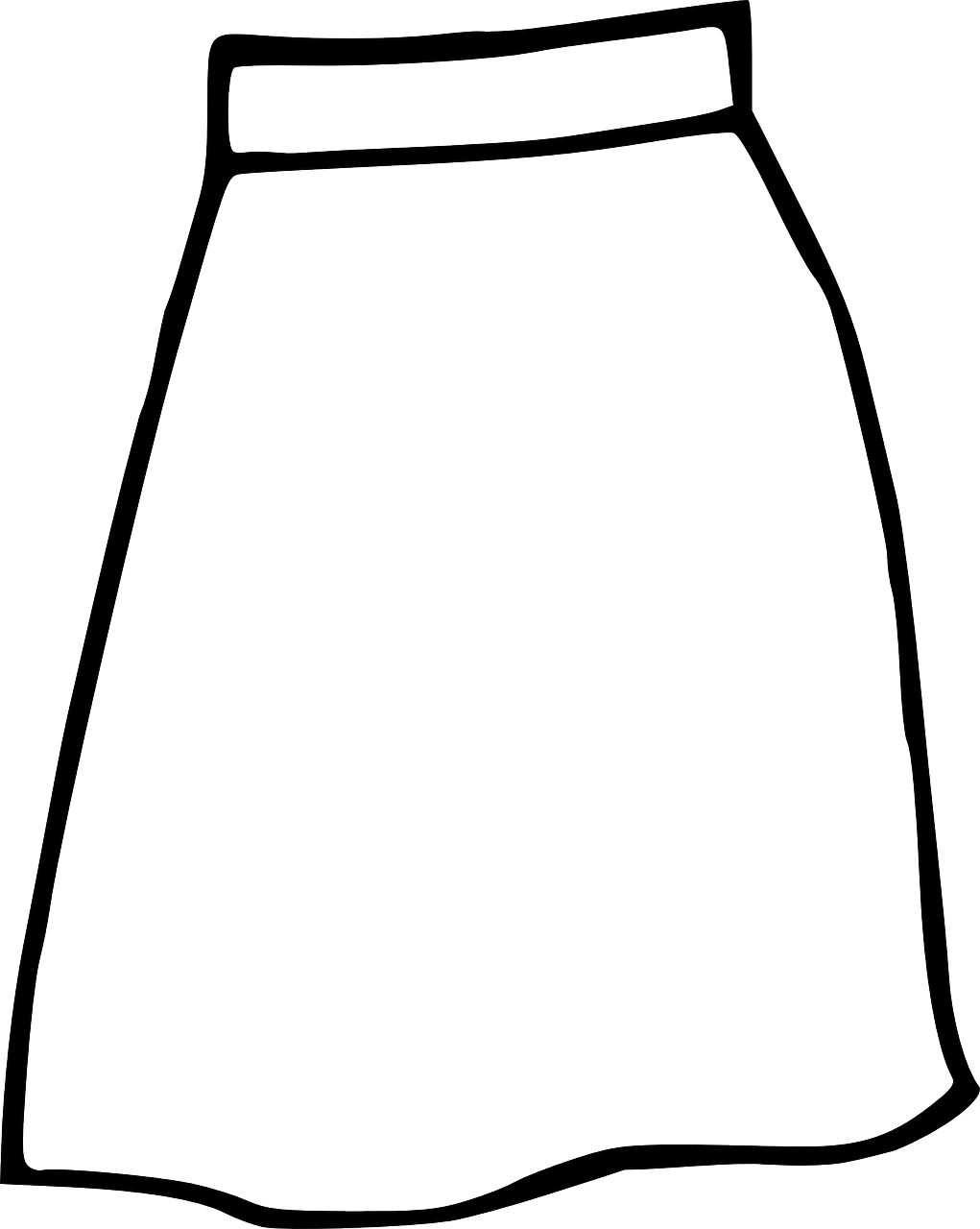 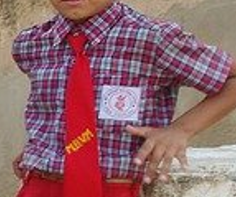 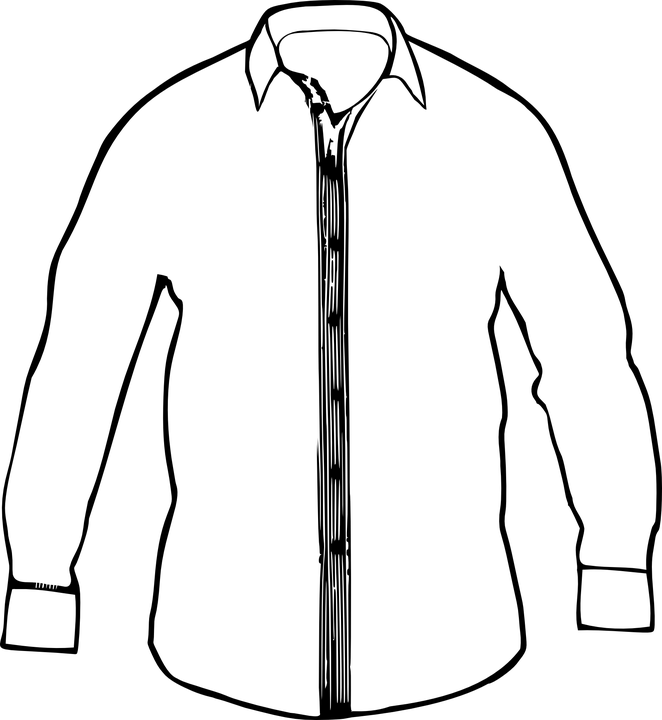 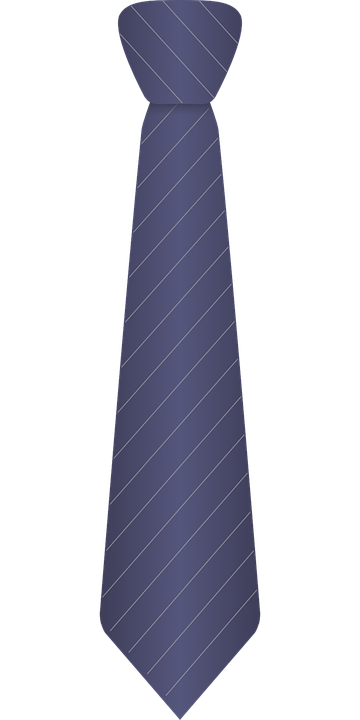 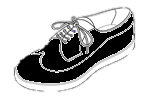 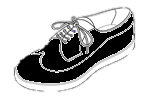 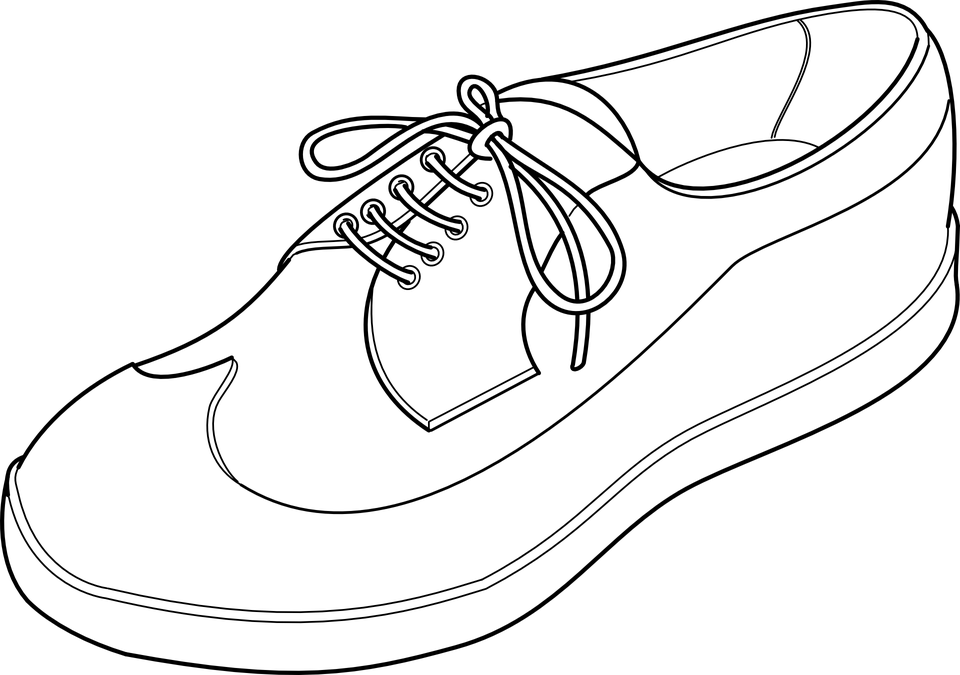 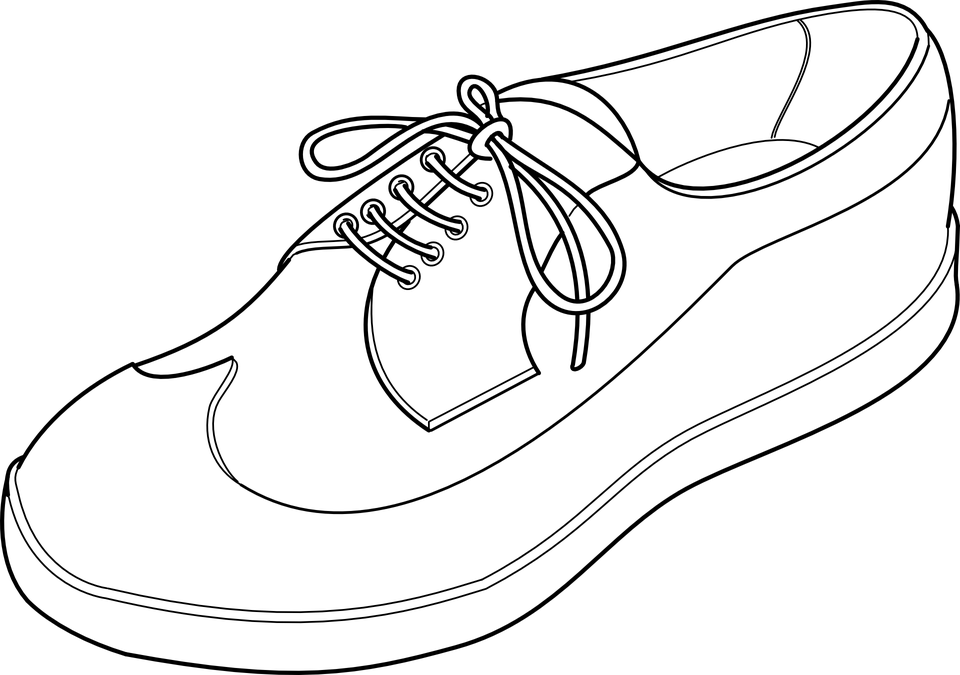 [Speaker Notes: Boys have red pants / blue and purple shirt / red tie / black shoe
Girls have… red skirts, bleu]
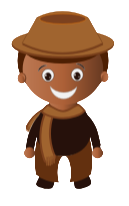 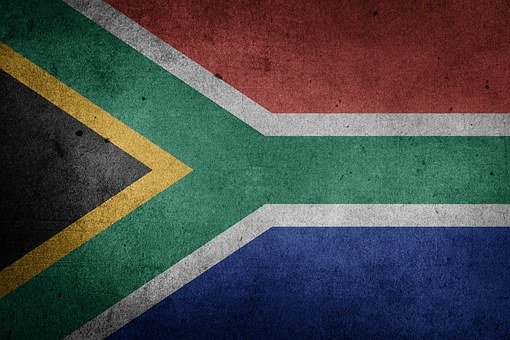 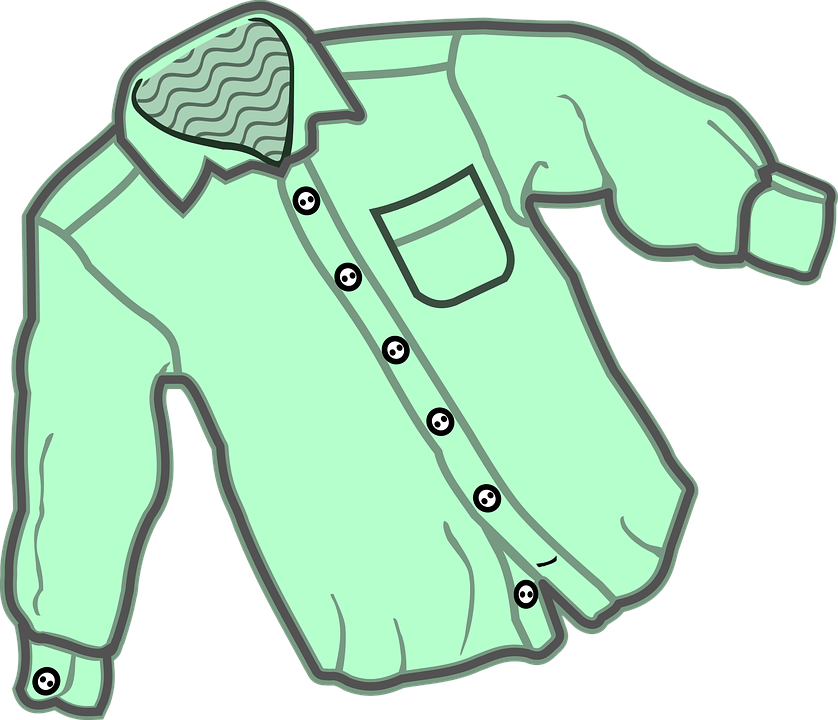 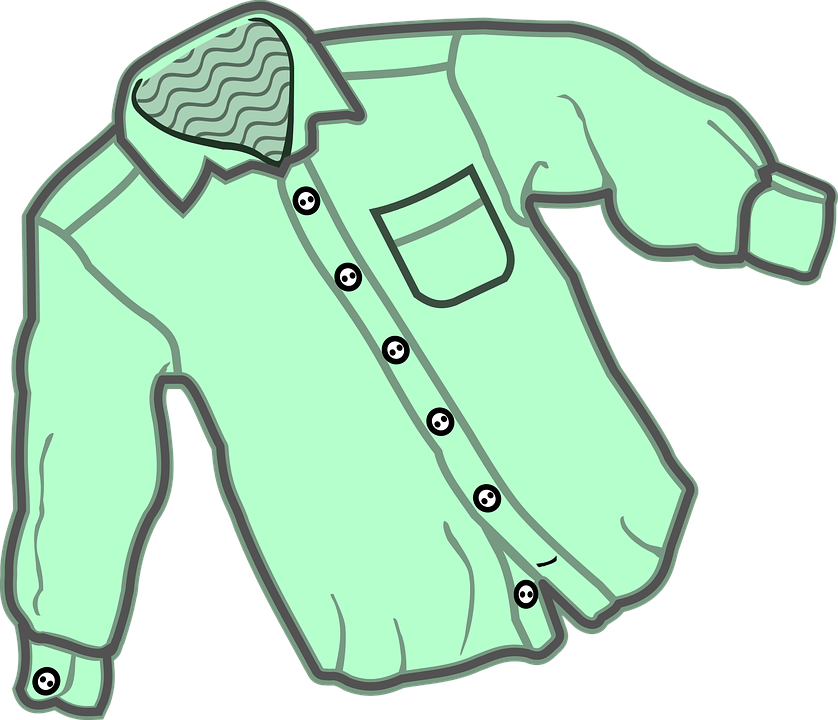 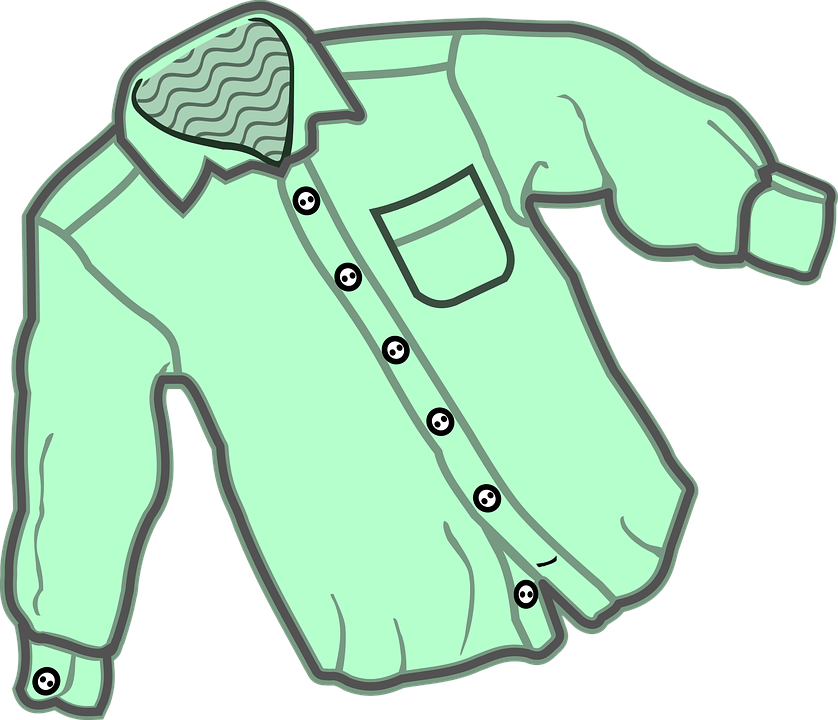 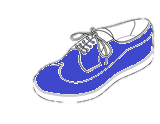 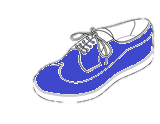 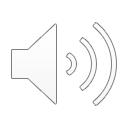 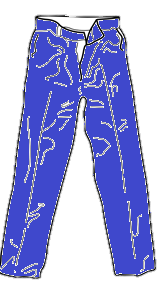 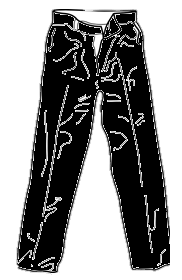 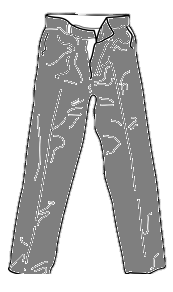 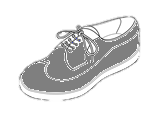 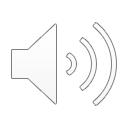 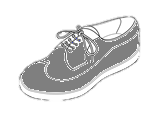 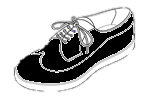 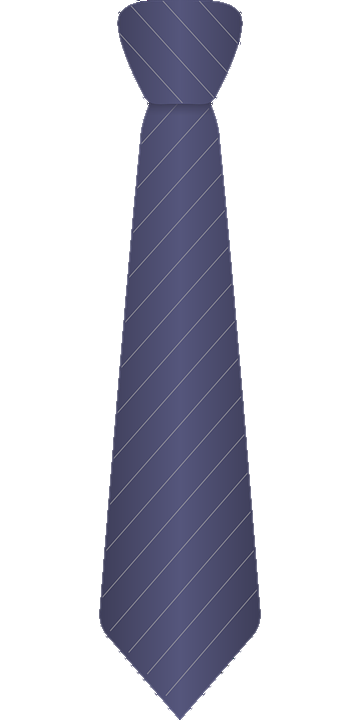 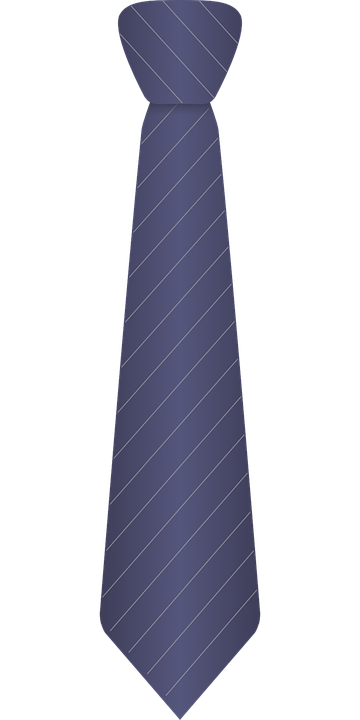 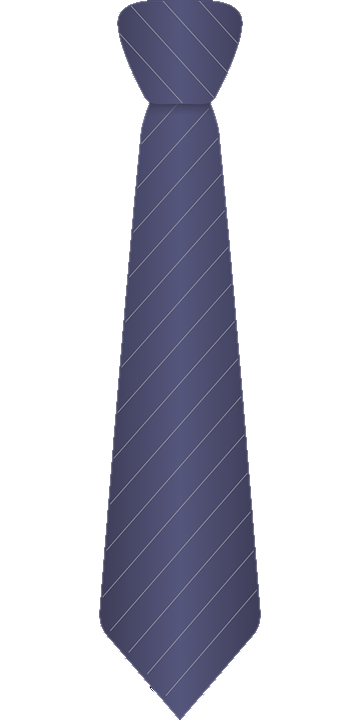 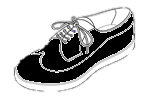 [Speaker Notes: Listen to Harry !
Harry intervient : In south africa we have a uniform too..
In my school boys have an grey shirt, blue pans, a black tie and black shoes]
Uniform
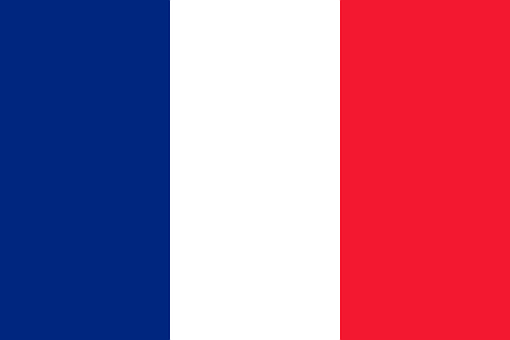 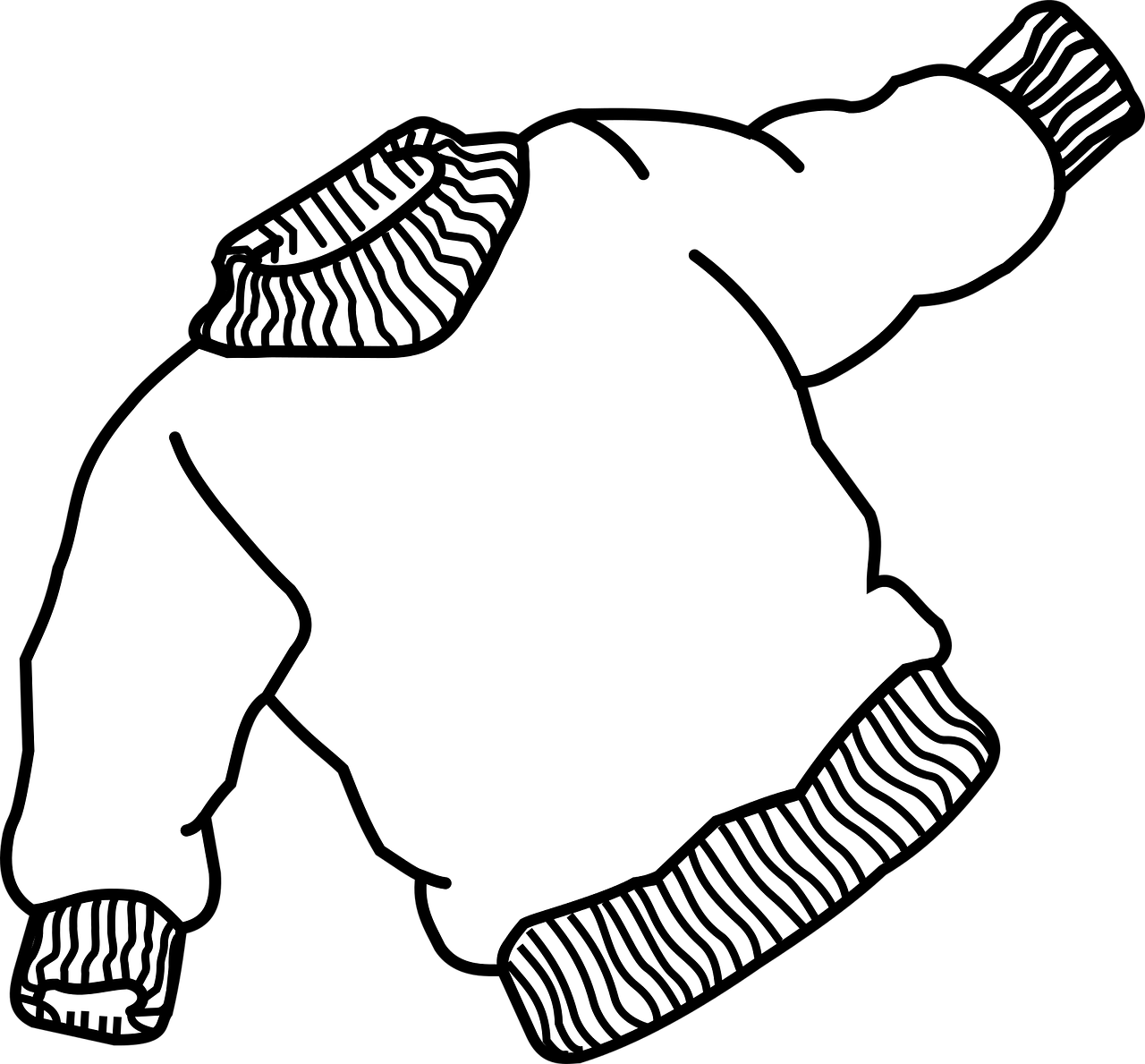 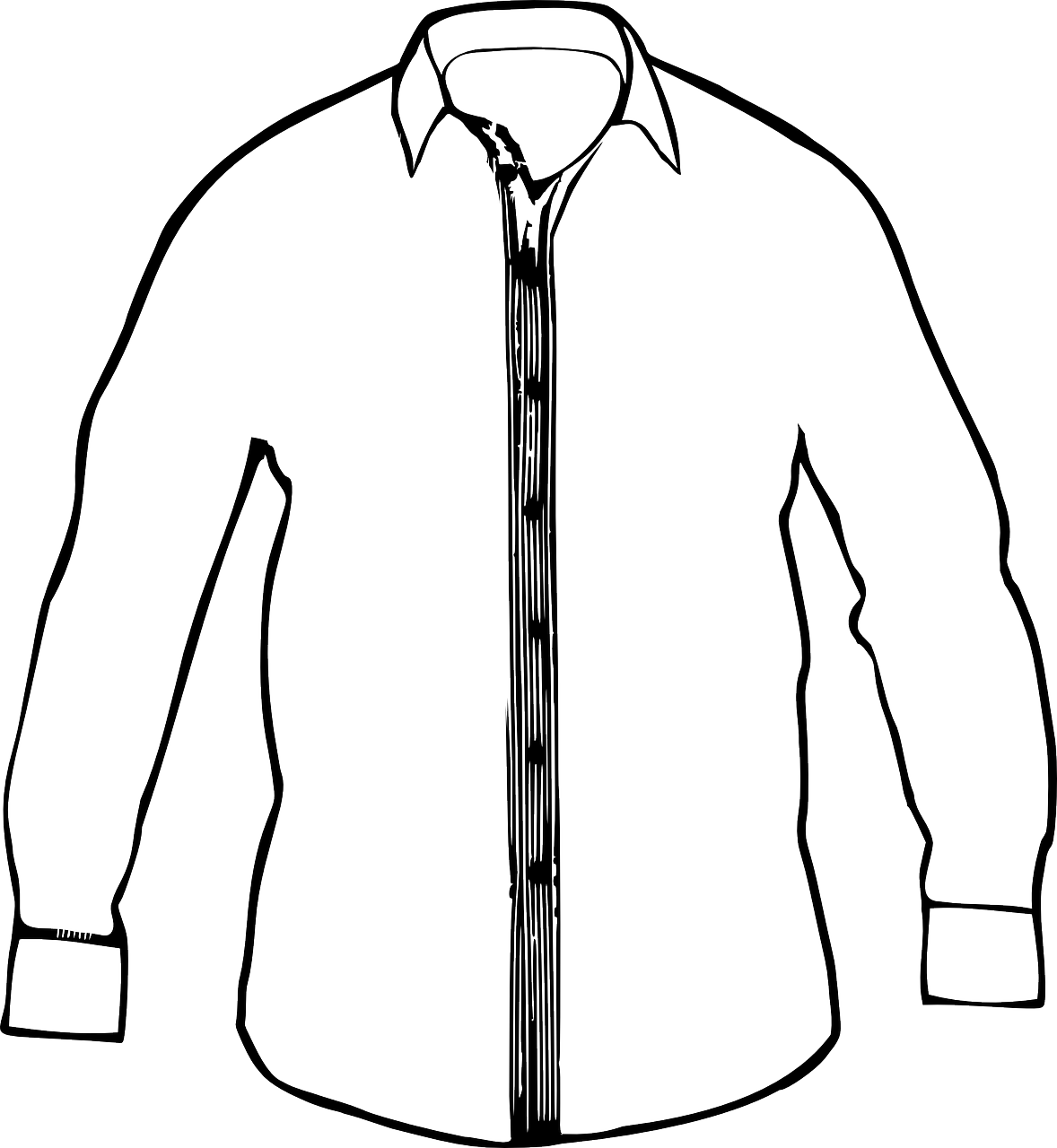 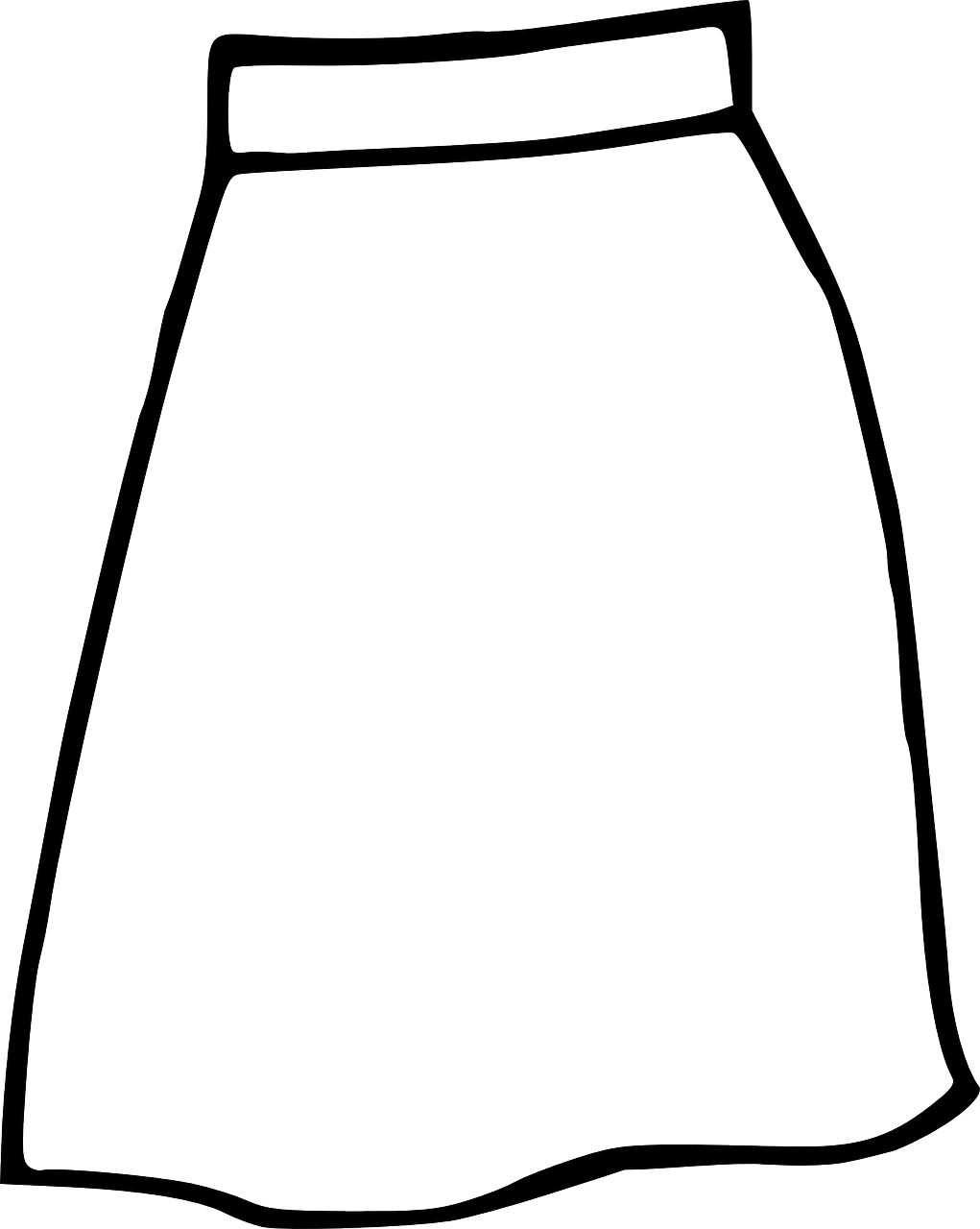 [Speaker Notes: In France we don’t have a uniform]
Challenge
3
2
1
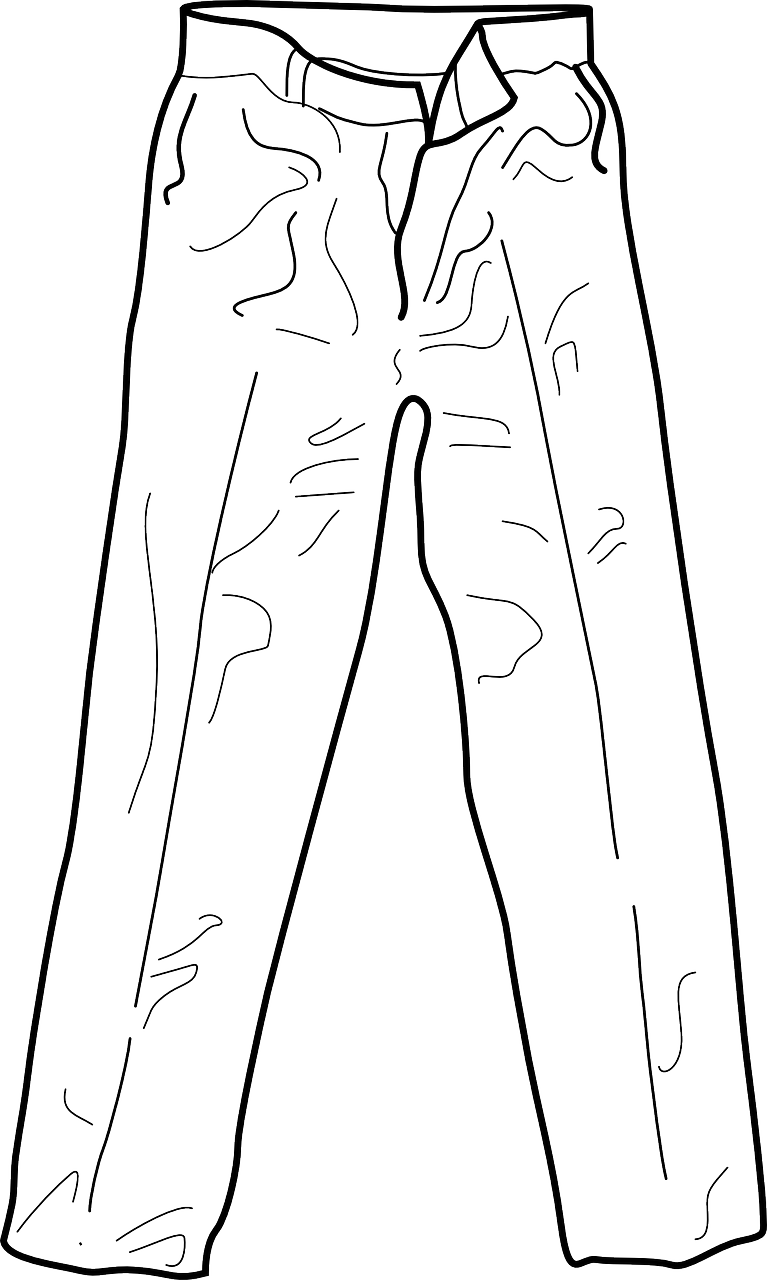 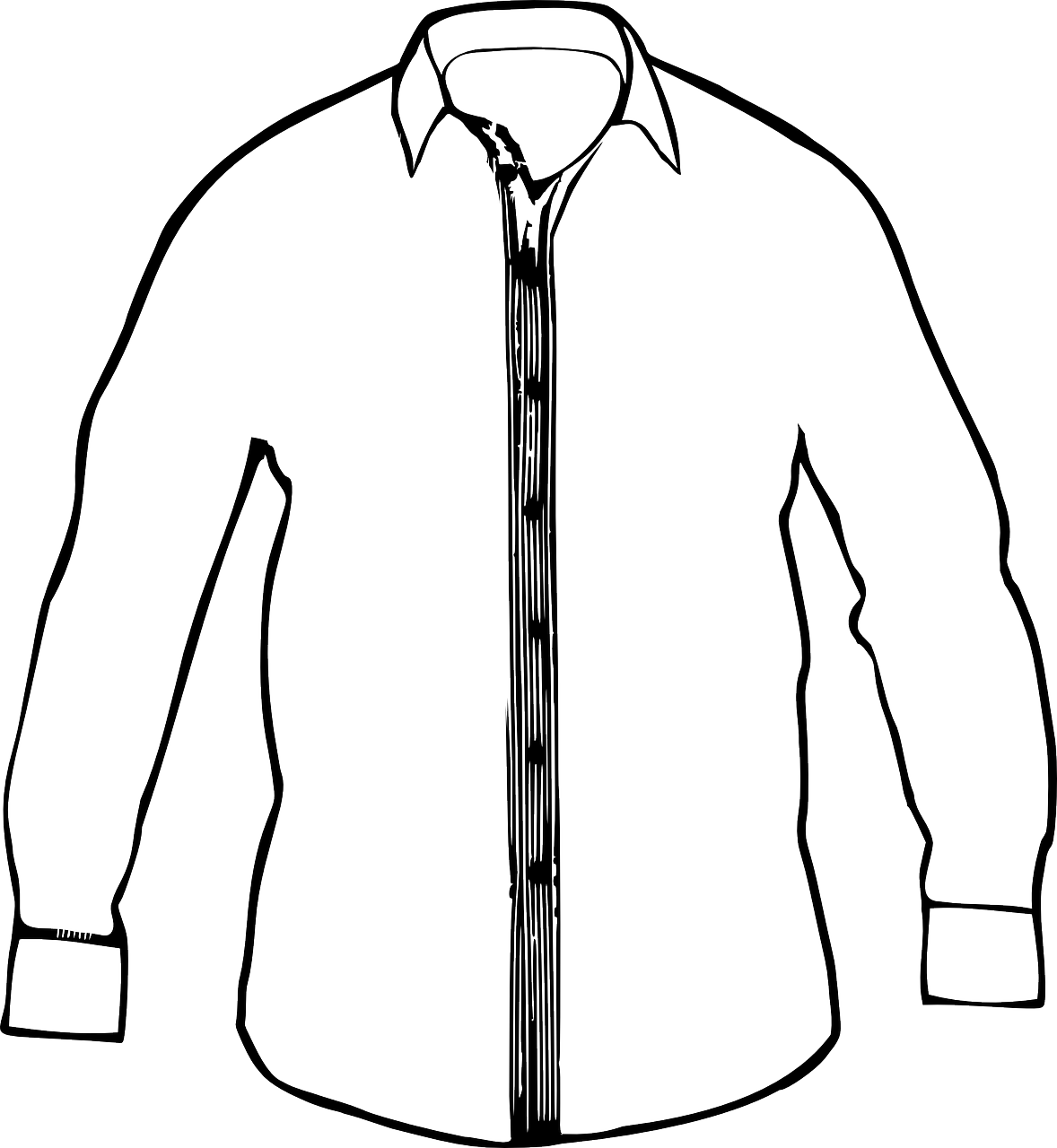 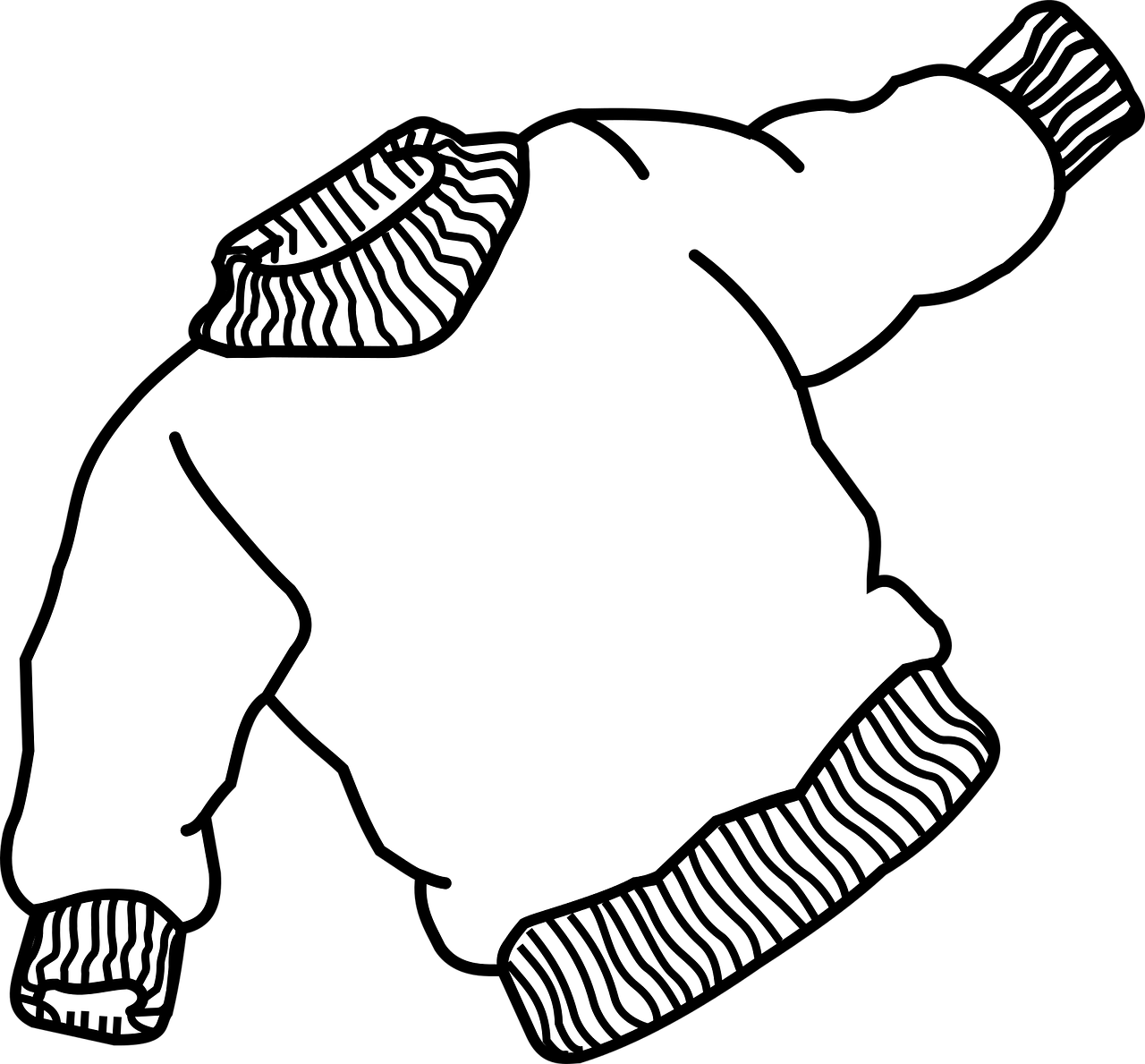 6
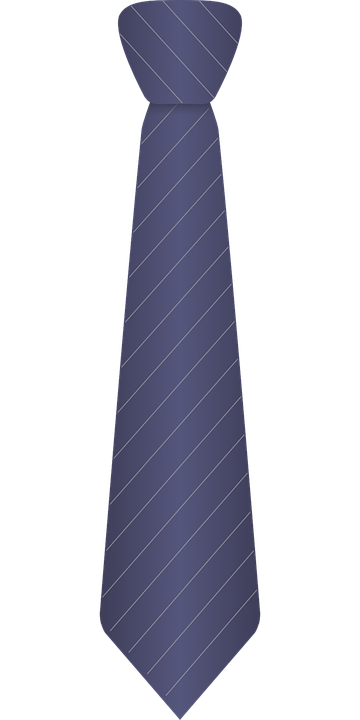 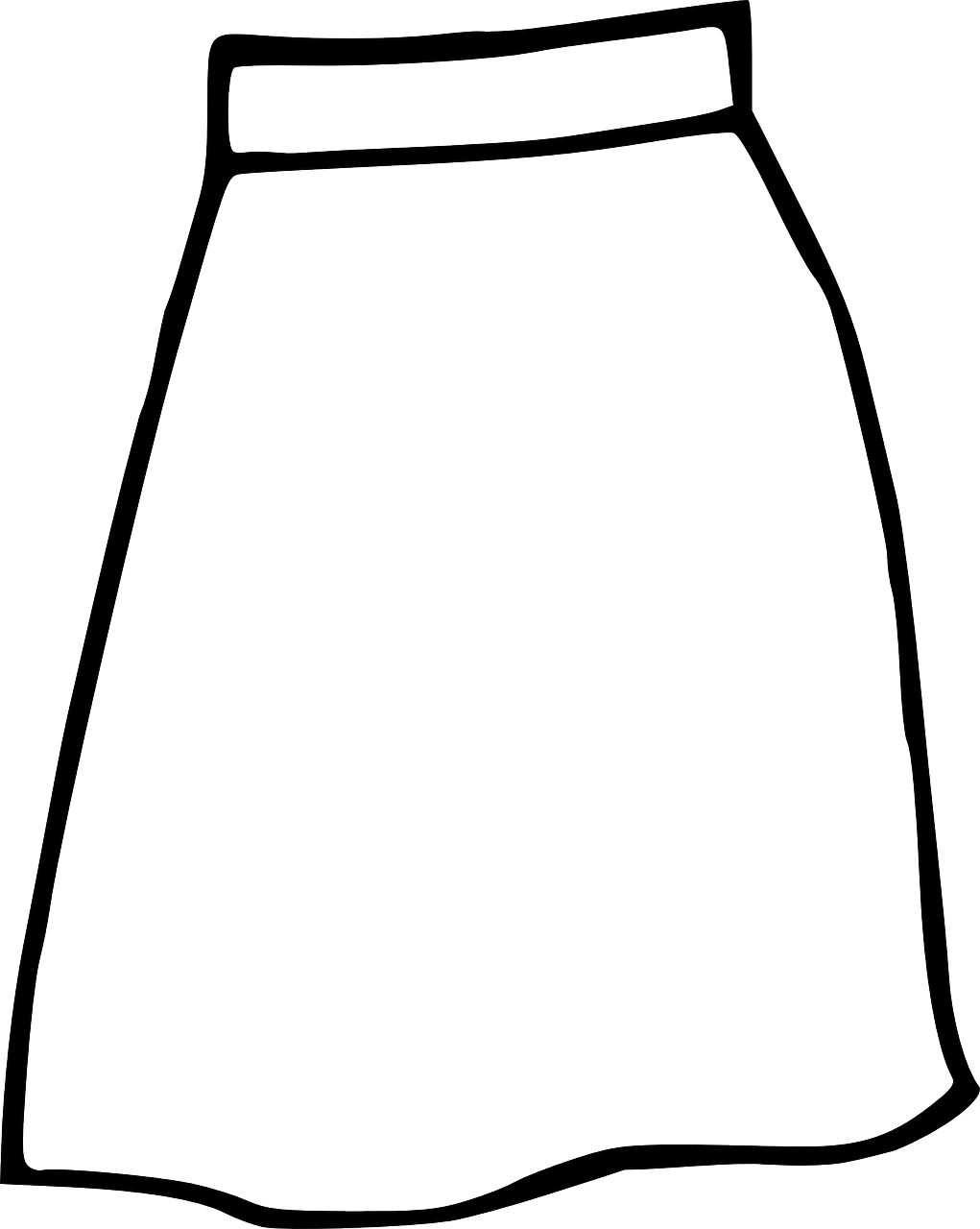 4
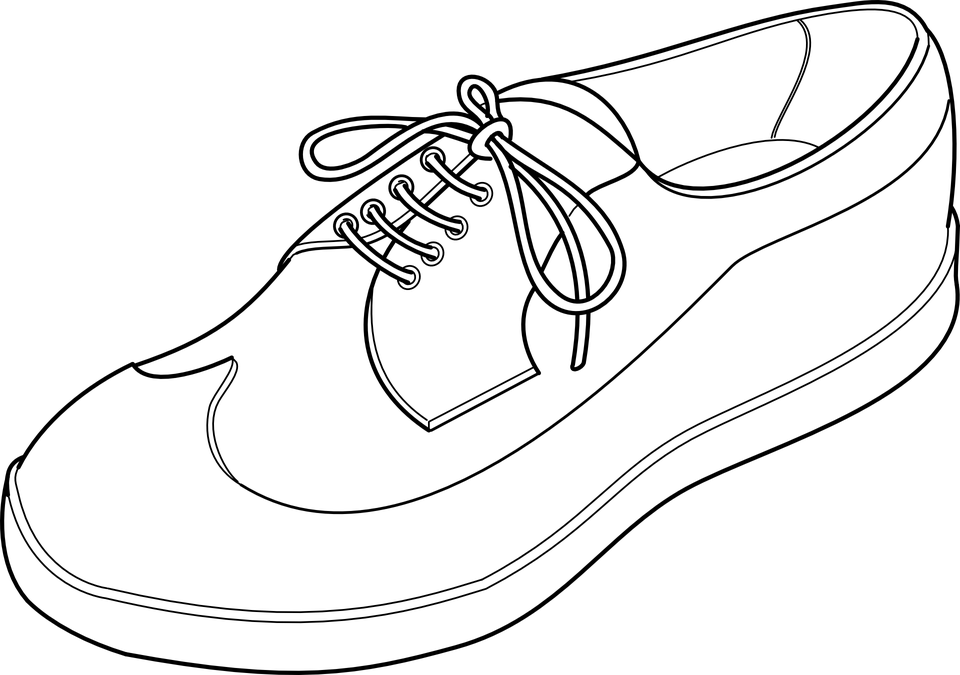 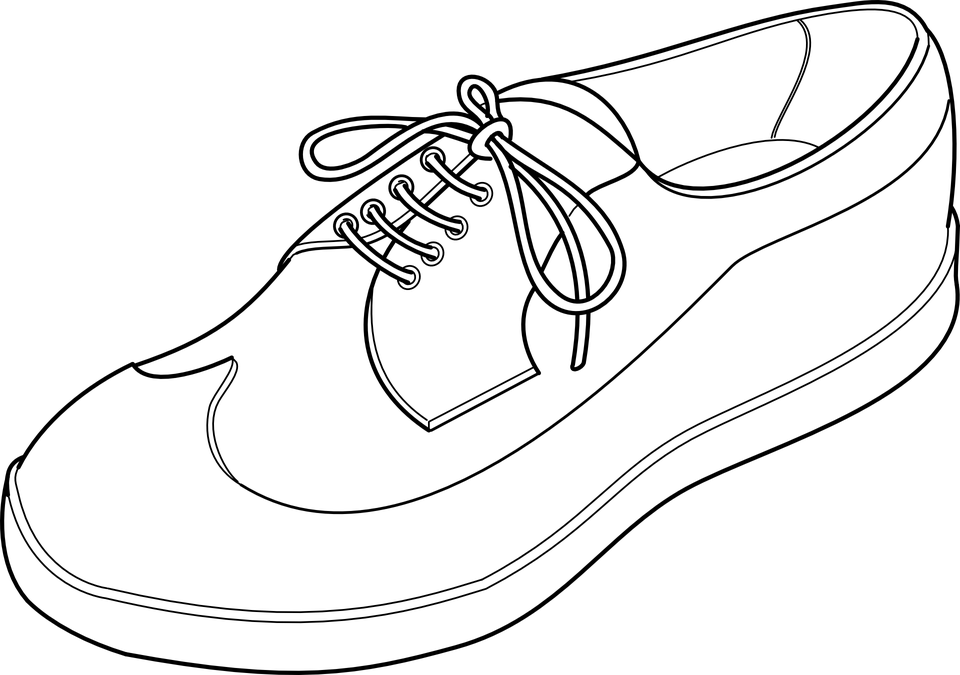 5
[Speaker Notes: What’s number 1 / 2 / 3
What number is the tie?
What number is the skirt?]
Dans ce cours tu as appris
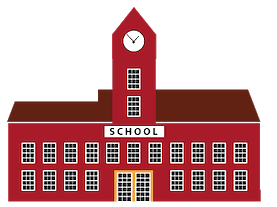 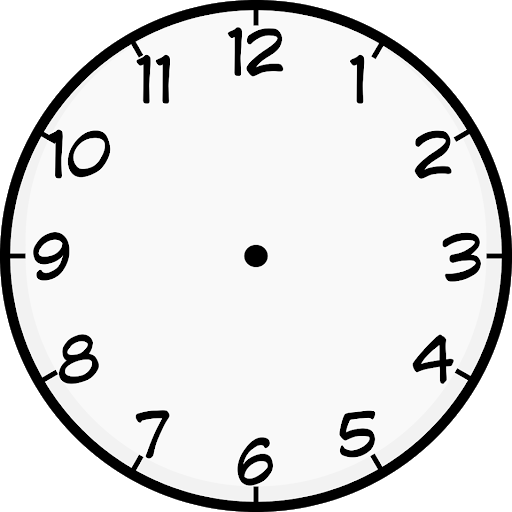 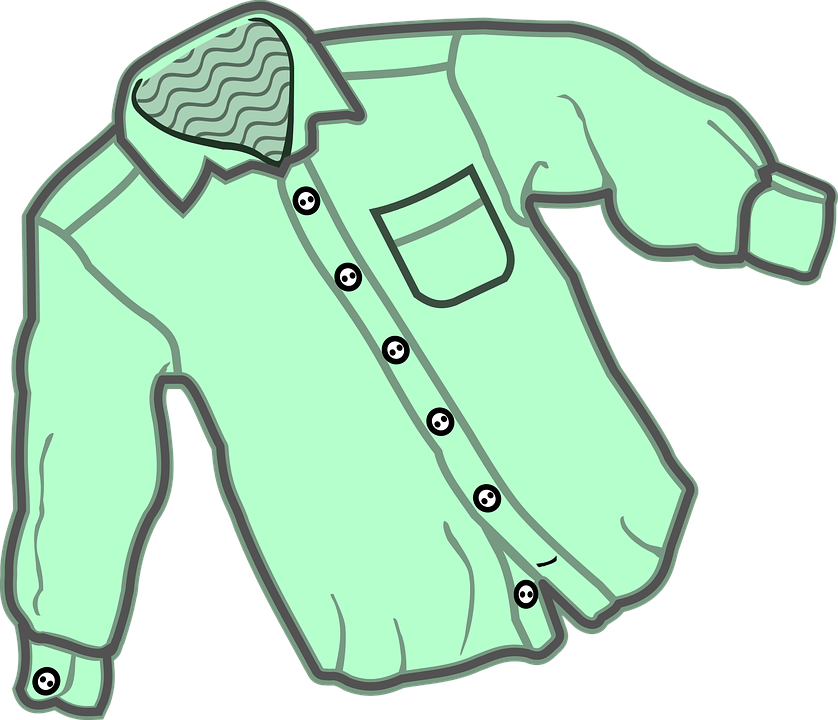 Donner les jours et les heures
Décrire un uniforme
Parler de ta journée d’école
Donner ton emploi du temps d’élève
Goodbye Song
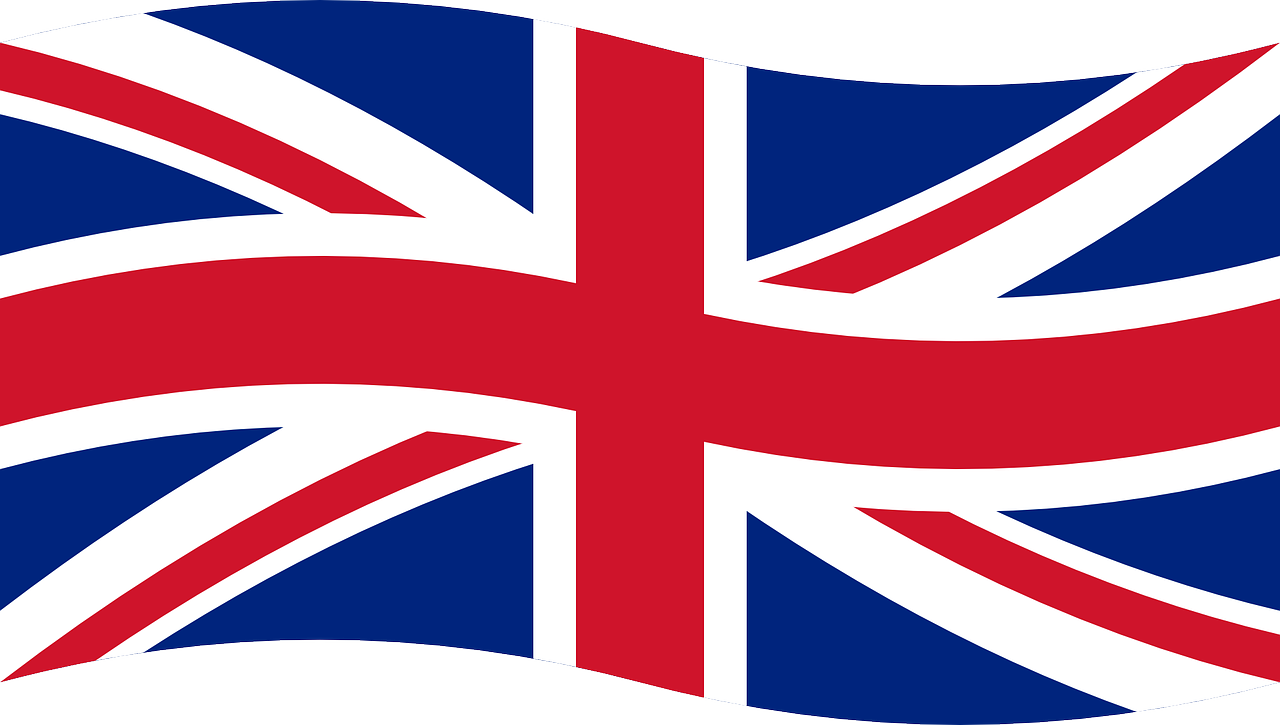 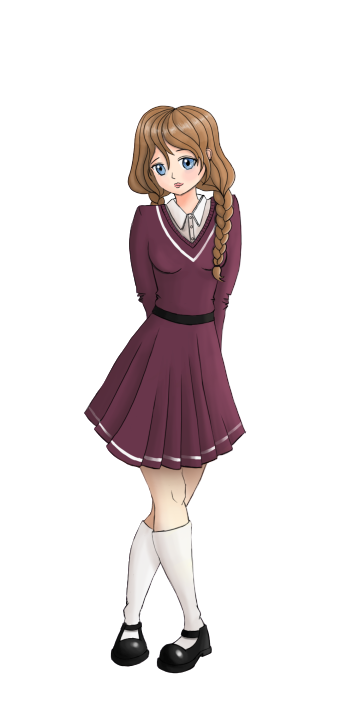 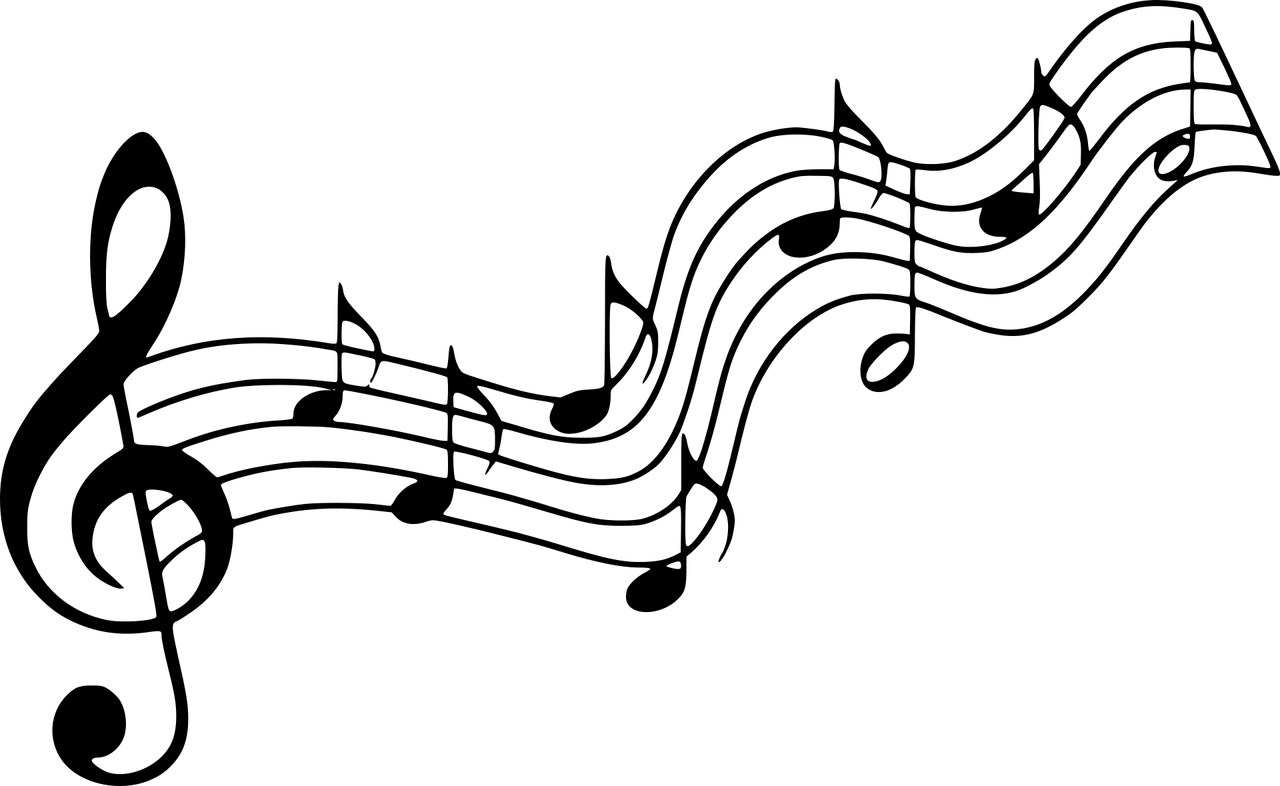 Let’s sing!
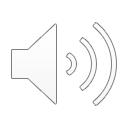 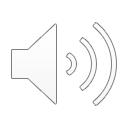 [Speaker Notes: Écouter et chanter la Hello Song par dessus]